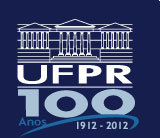 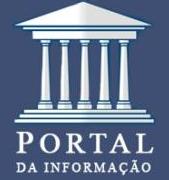 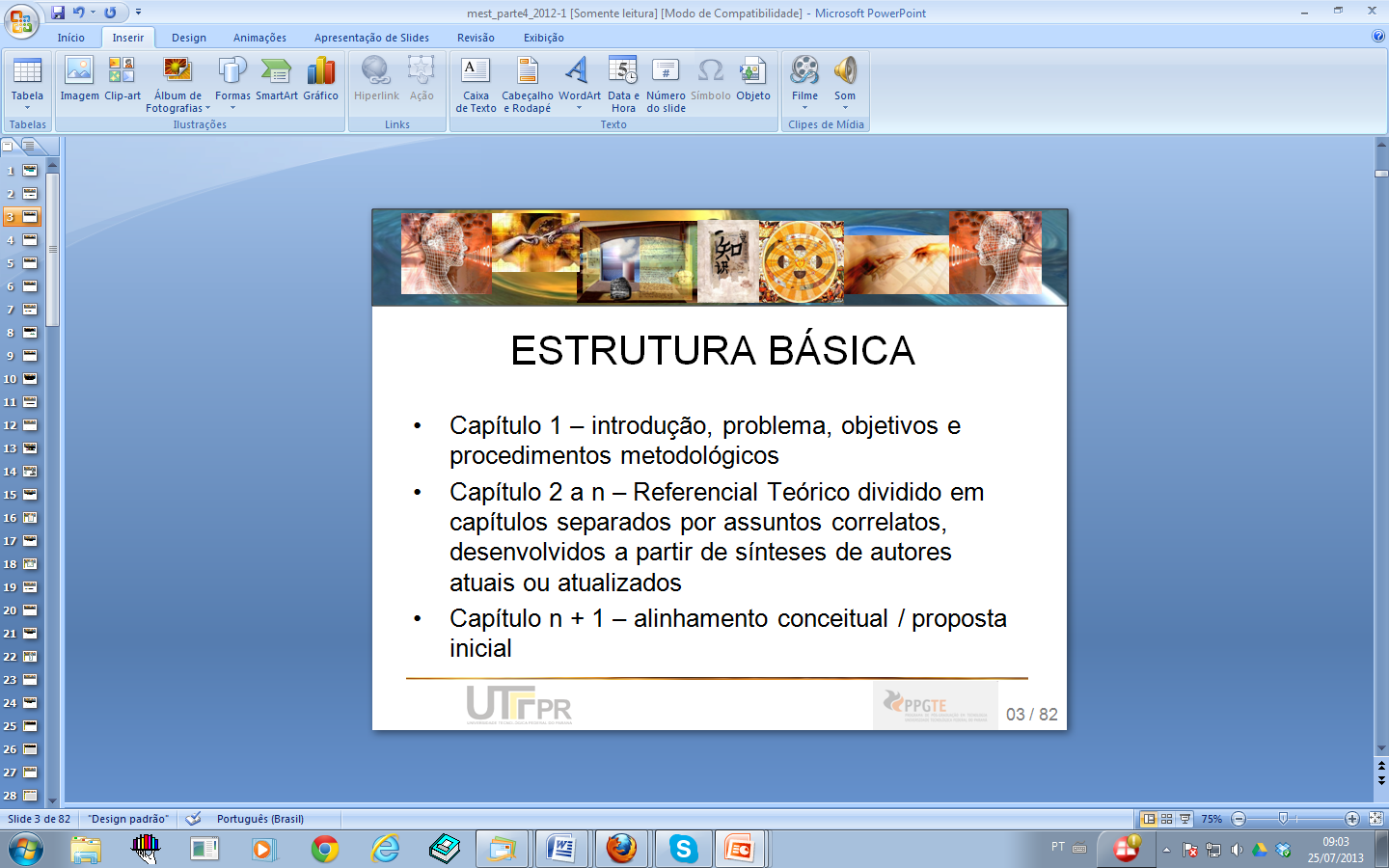 CAPACITAÇÃO PARA USO DE RECURSOS INFORMACIONAIS / SiBi /UFPR
CURSO DE EDUCAÇÃO FÍSICA
 



Josefina  A.  S. Guedes
Bibliotecária CRB-PR  870
jguedes@ufpr.br



PROGRAMA DE EDUCAÇÃO CONTINUADA DE USUÁRIOS - SiBi/ UFPR
BIBLIOTECA  DE CIÊNCIAS  BIOLÓGICAS


CURITIBA
2014
APRESENTAÇÃO
Esta aula tem por objetivo orientar a pesquisa em bases de dados disponíveis no Portal da Informação da UFPR voltados para a área Biomédica no Curso de Educação Física

Inclui fontes de acesso público e restrito, orientações para utilização dos produtos de informação e serviços oferecidos pelo Sistema de Bibliotecas da UFPR, bem como recomendações para pesquisa em bases de dados científicas.
2
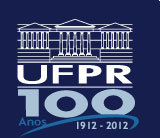 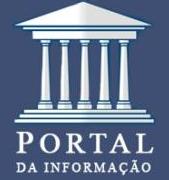 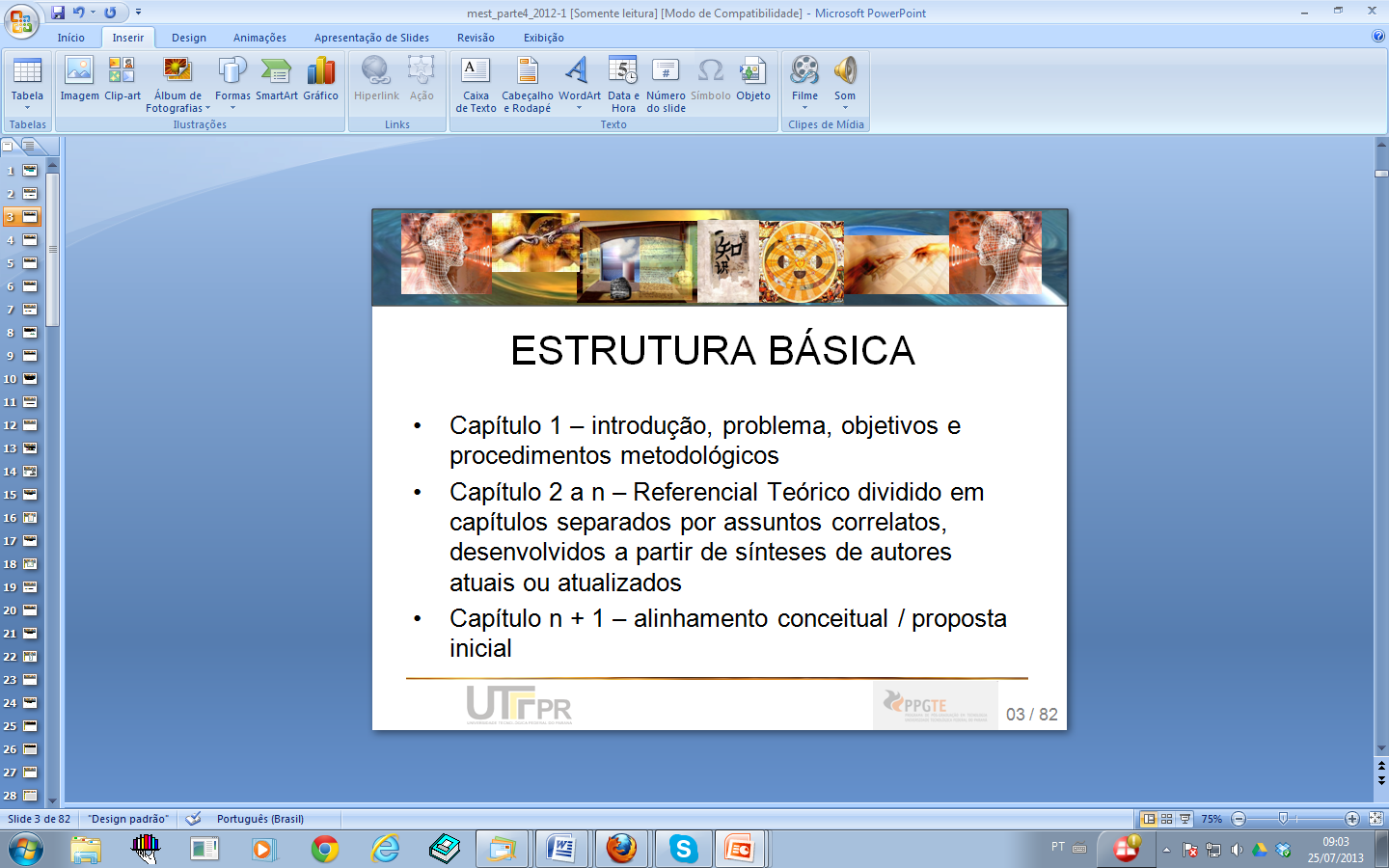 RECURSOS INFORMACIONAIS - SIBI/UFPR
Acesso www.portal.ufpr.br
CONTEÚDOS ABORDADOS

 ACESSO AO ACERVO DA UFPR
 REGULAMENTO DE EMPRESTIMO
 ACERVO FÍSICO: livros, periódicos, teses, dissertações, monografias

  ACERVO DIGITAL : Banco de teses e dissertações defendidas na UFPR; E-books; 
      Revistas da UFPR; Vídeos (Rede IFES); UFPR TV.

  SERVIÇOS E PRODUTOS DE INFORMAÇÃO
  FONTES DE INFORMAÇÃO
      - Bases de Dados: acesso público ou restrito
      - Portal de Periódicos Capes
 RECOMENDAÇÕES PARA PESQUISA EM BASES DE DADOS
3
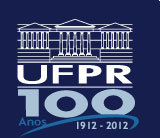 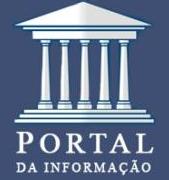 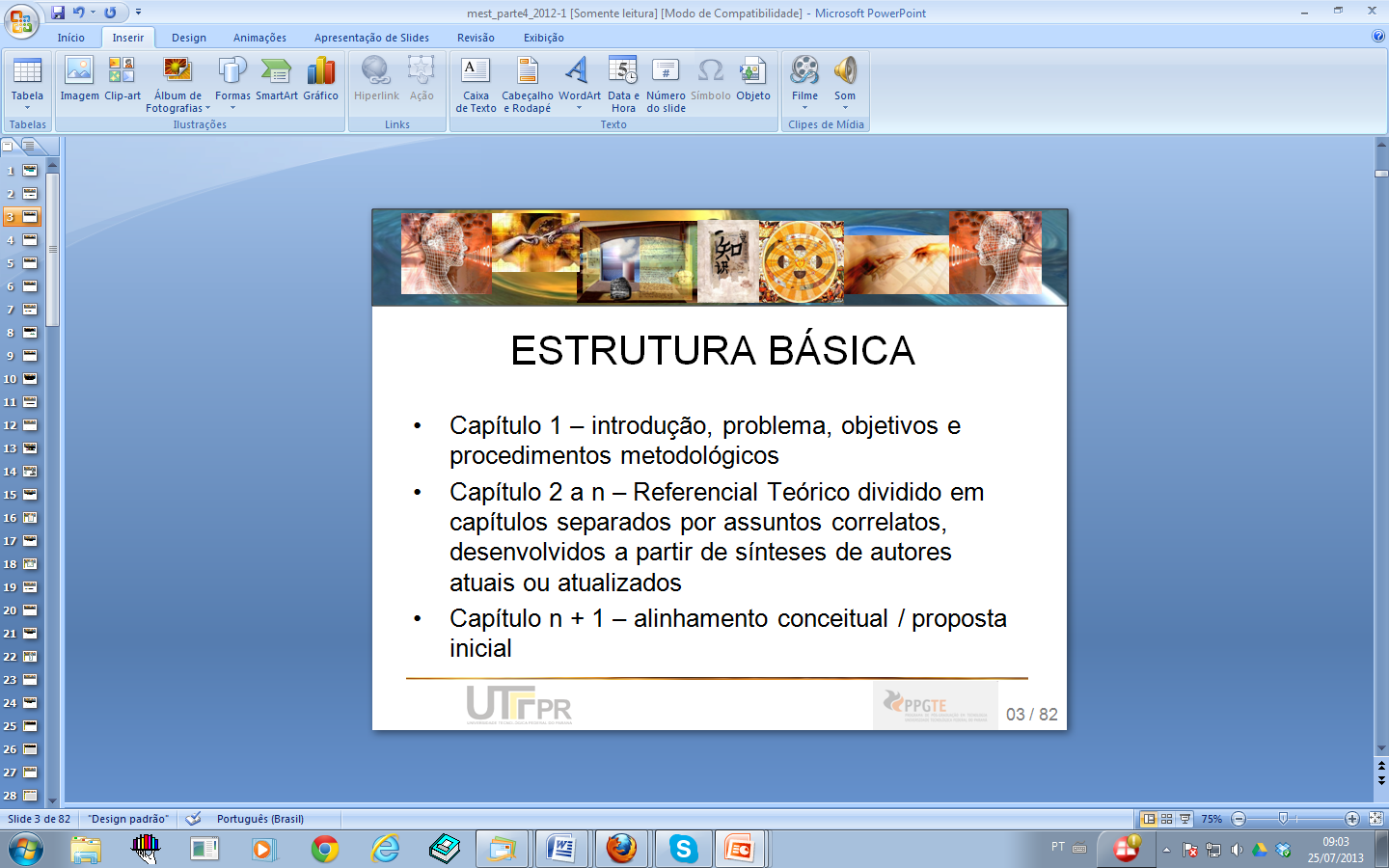 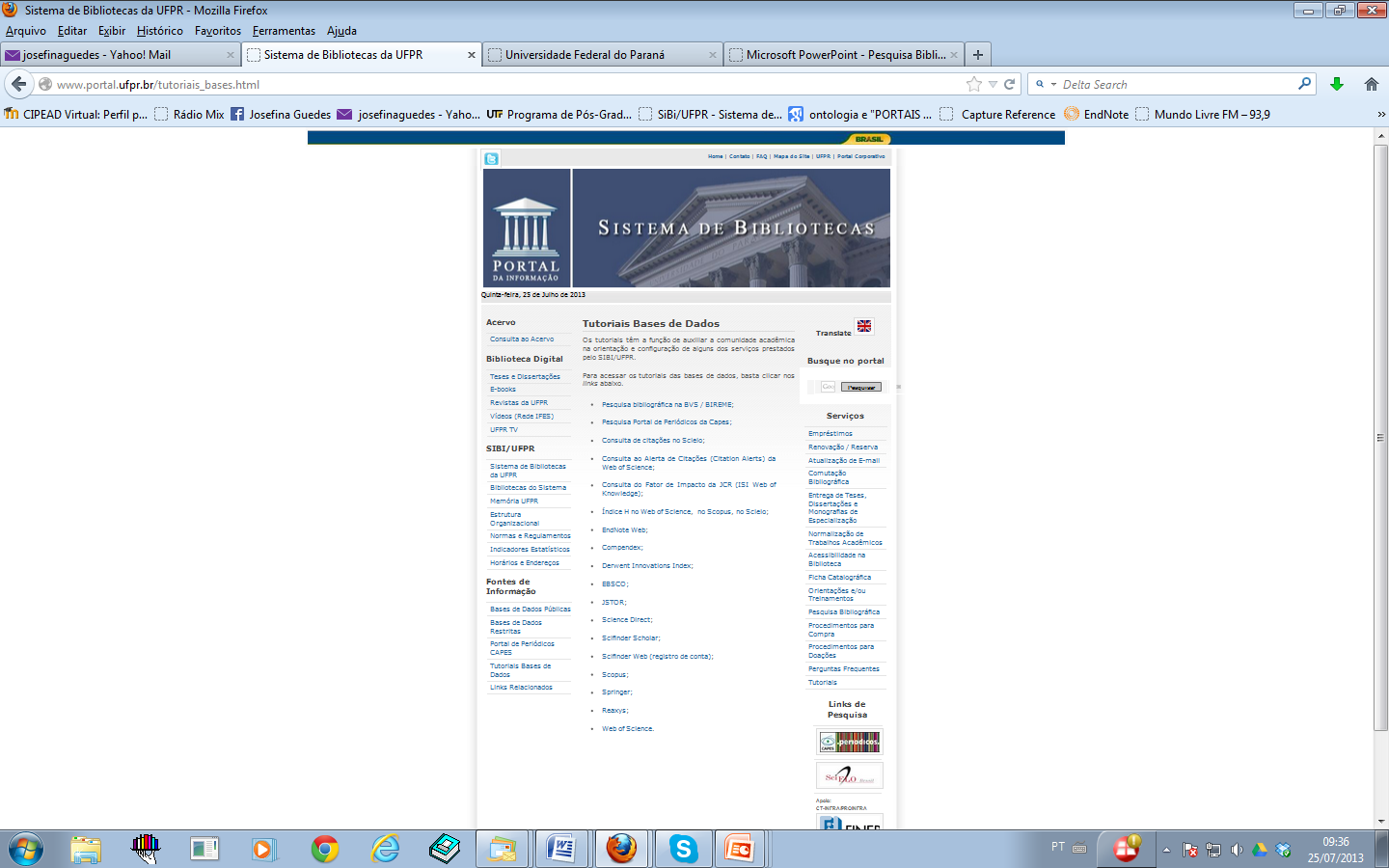 PORTAL DA INFORMAÇÃO 
http://www.portal.ufpr.br

ESTRUTURA DO SiBi

Formado por 15 bibliotecas, sendo uma Biblioteca Central que administra o Sistema e funciona também como memória institucional, preservando toda a produção acadêmica da Instituição em diferentes formados tais como:  teses, dissertações, vídeos periódicos, folhetos e vídeos.
4
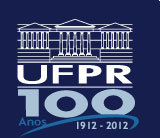 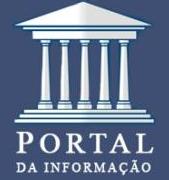 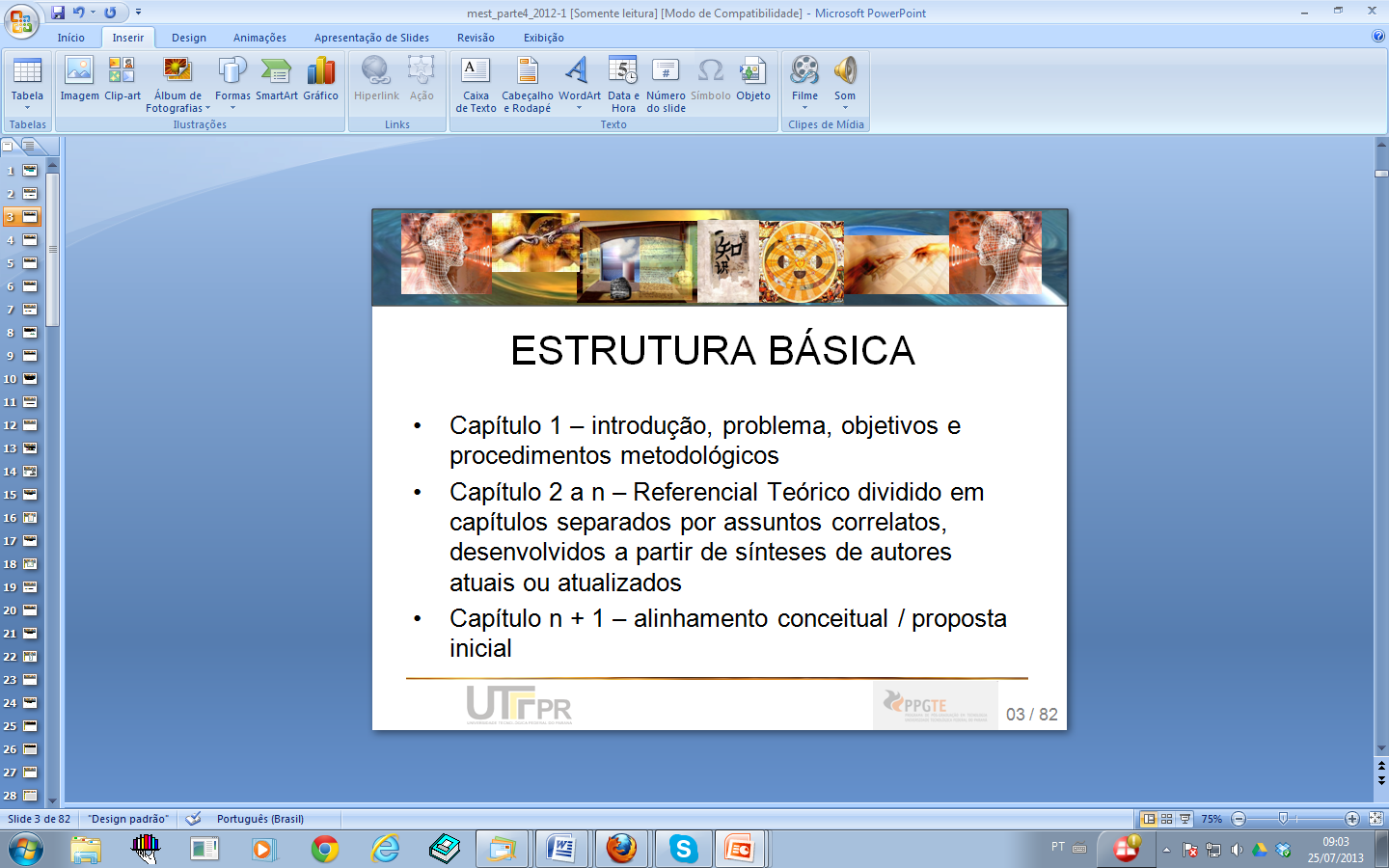 ATUALIZAÇÃO DE CADASTRO NA BIBLIOTECA

 Confirmação de dados pessoais 
 e-mail mais utilizados
 cadastro de senha
EMPRÉSTIMO DE MATERIAIS POR BIBLIOTECA
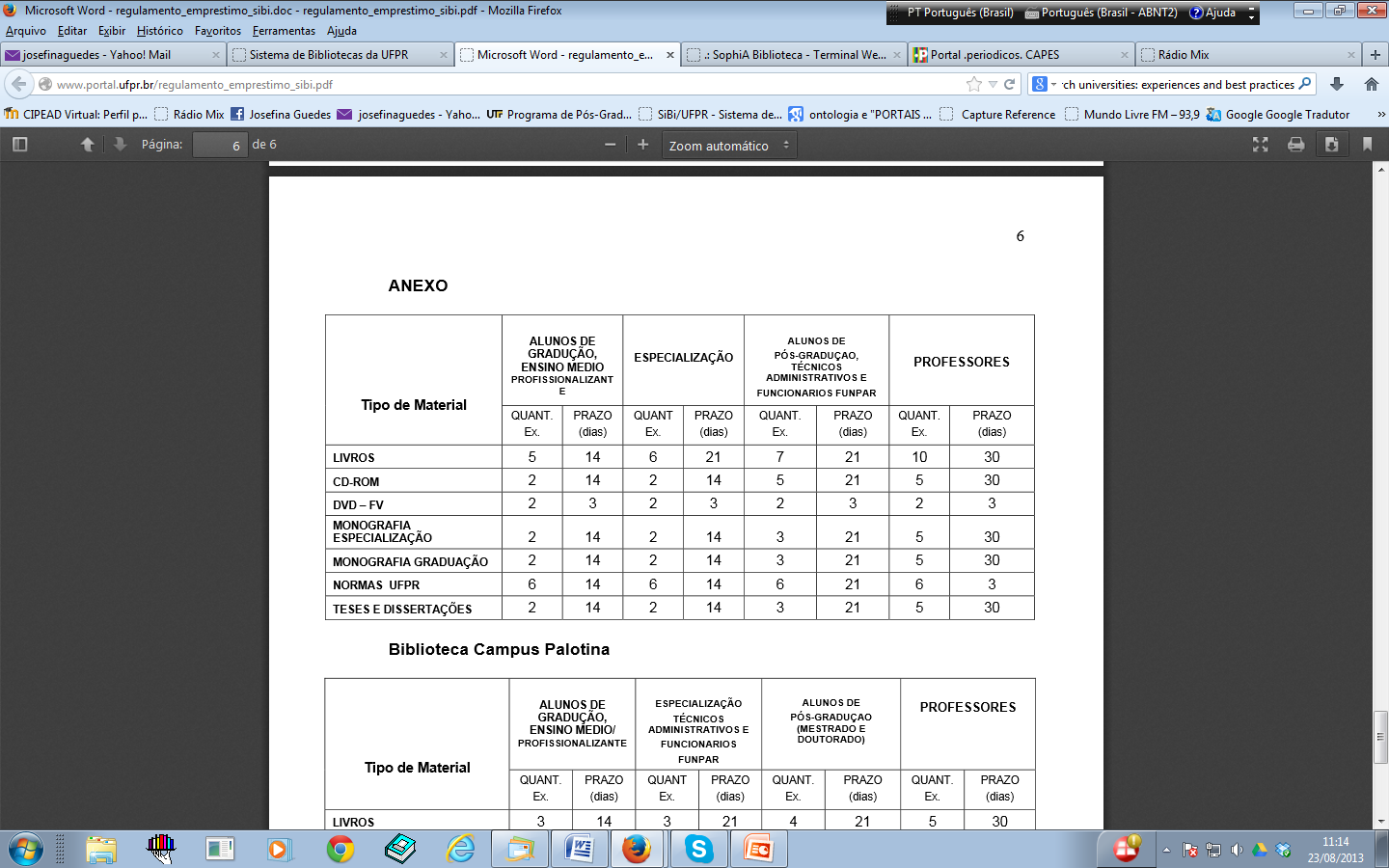 Reposição em caso de perda ou  dano de 
     materiais da biblioteca

 Suspensão para atraso na devolução
    1 dia de atraso = 2 dias de suspensão  
    - Livros de consulta local /empréstimo por 4 
       horas  =  1 dia de suspensão para cada hora 
       de atraso 

 Renovação  até 5 vezes pela Internet

 Reserva apenas de títulos emprestados
     Após a liberação da reserva o material ficará à 
       disposição para empréstimo por 24h
5
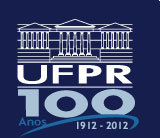 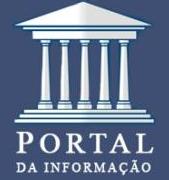 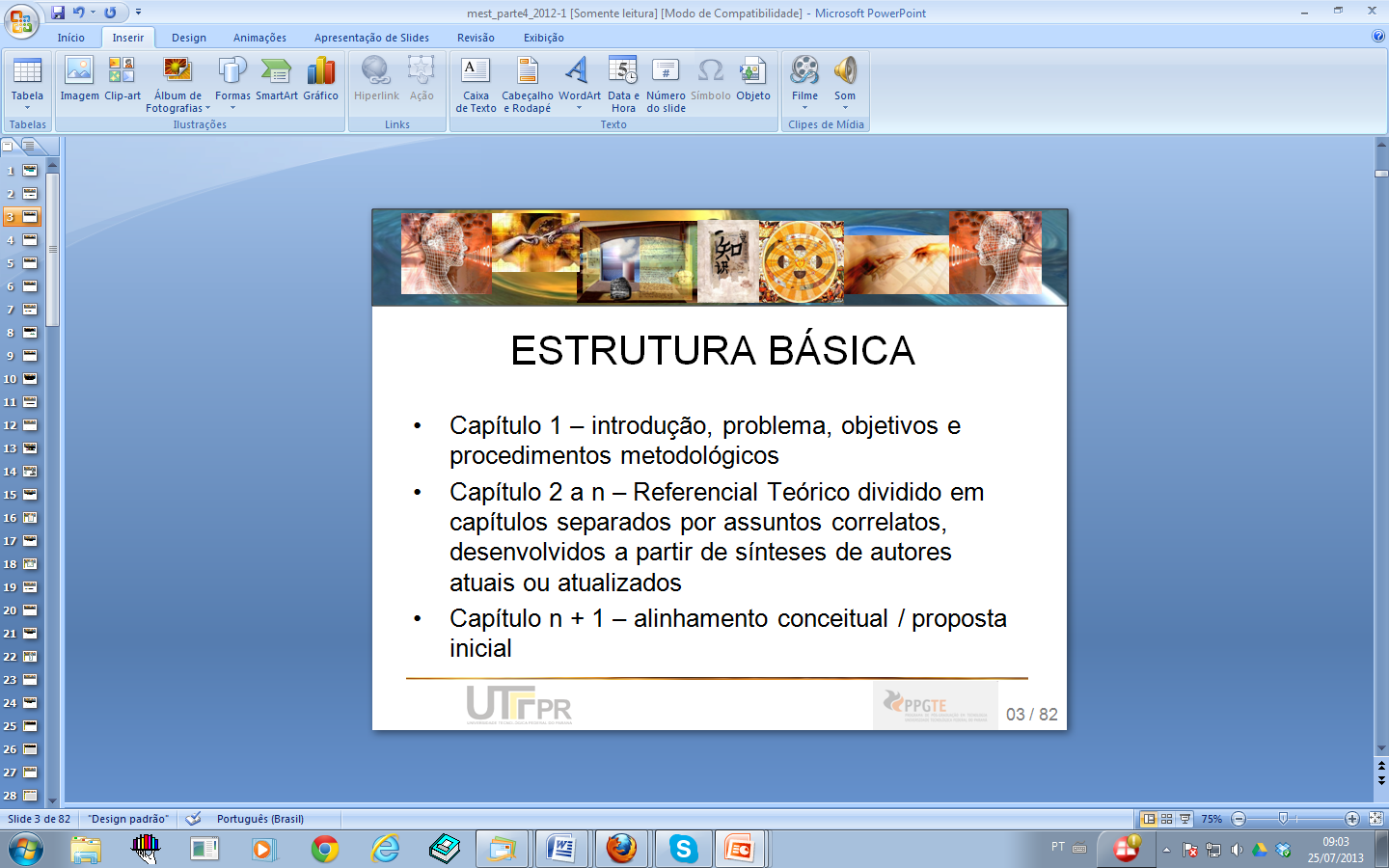 ACESSO AO ACERVO FÍSICO

Consulta,  empréstimo, devolução, renovação e reserva de materiais. Sistema Sophia. Disponível em http://acervo.ufpr.br/
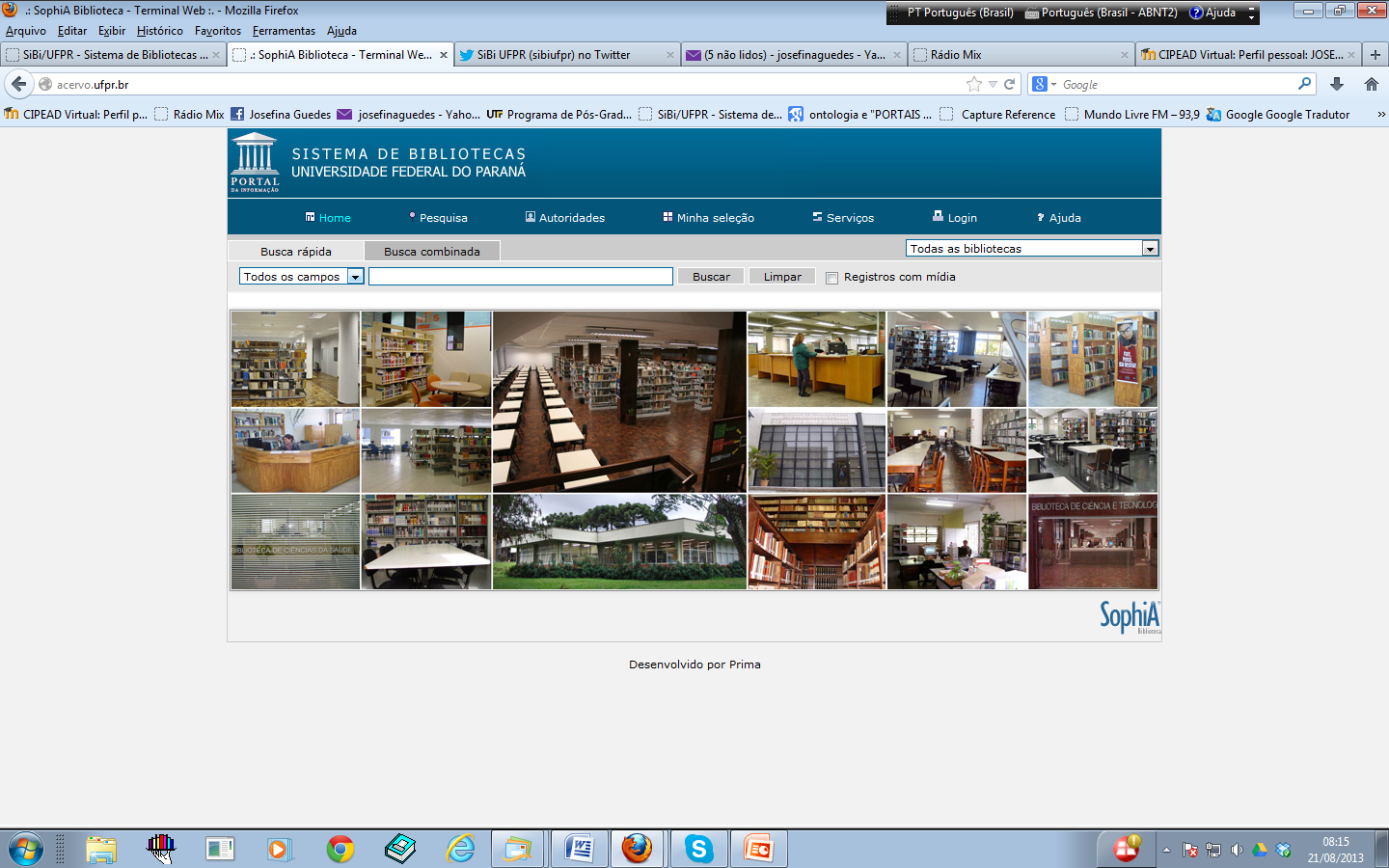 6
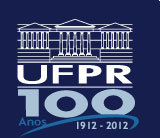 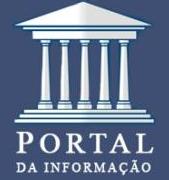 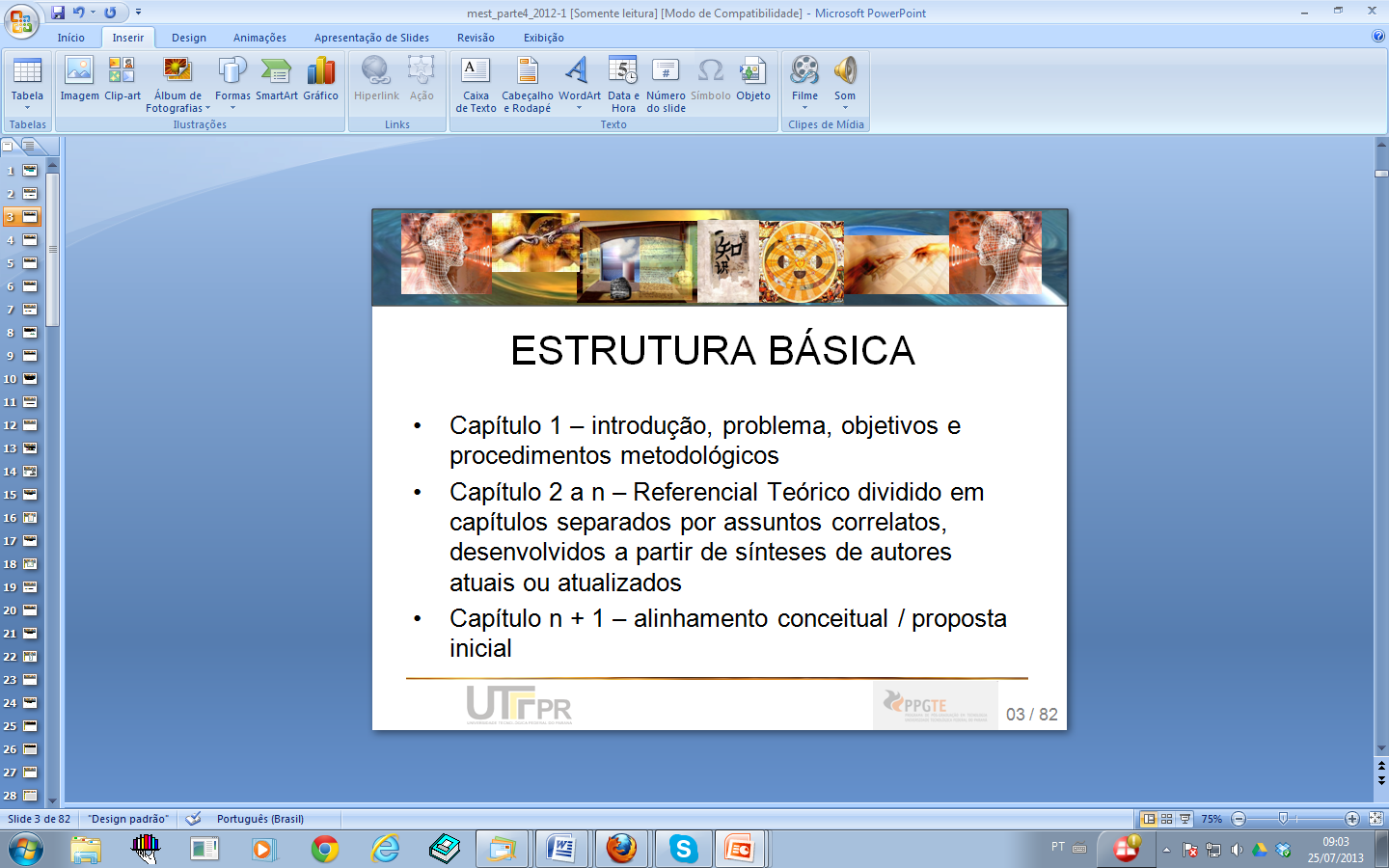 BUSCA COMBINADA
    - Pesquisa simultânea em mais de um   
      campo de busca
BUSCA RÁPIDA
  - Pesquisa por autor,  título ou  assunto
Filtros por biblioteca, ano de edição,  tipo de material, idioma e ordenação
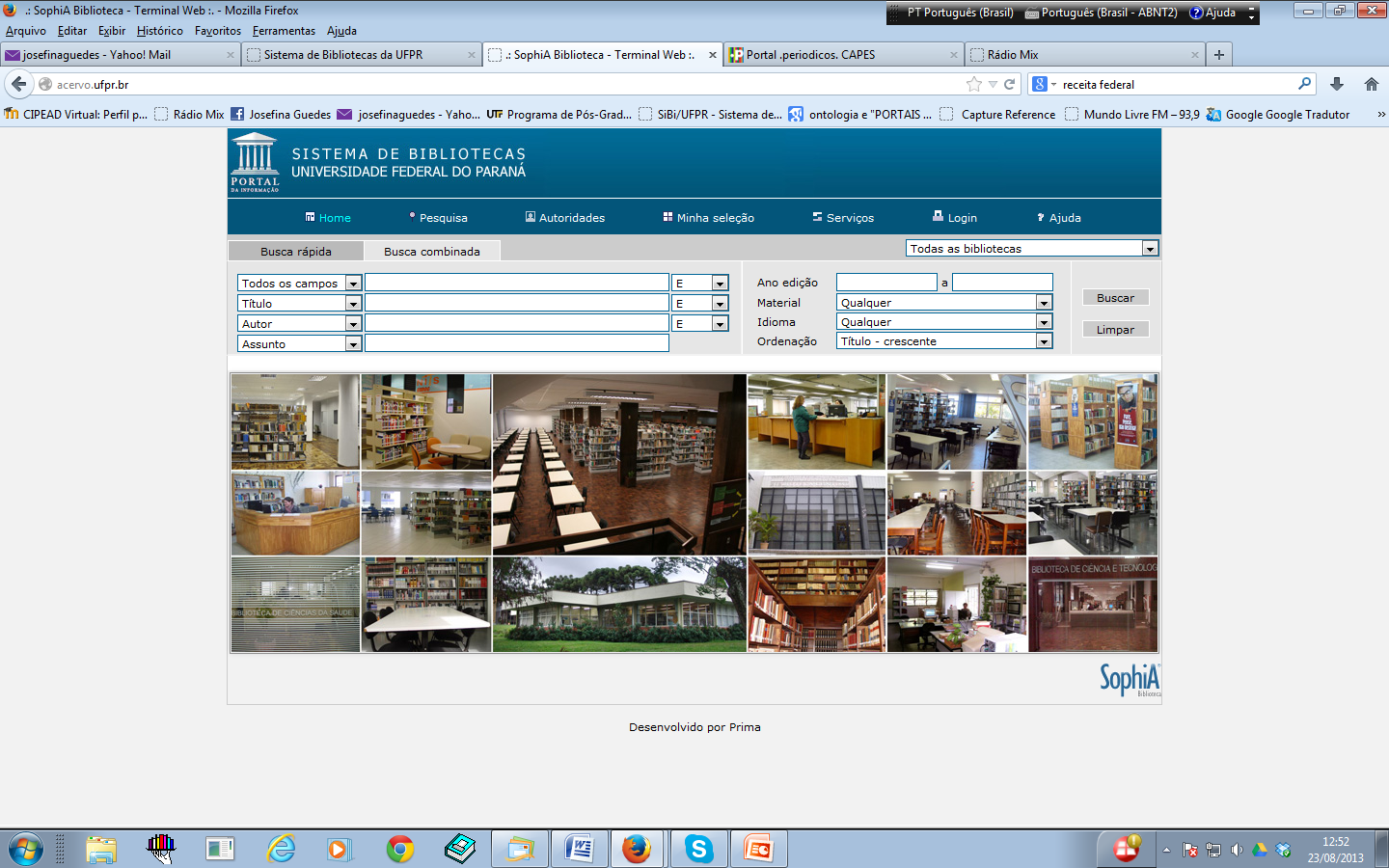 7
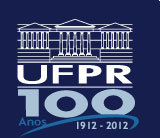 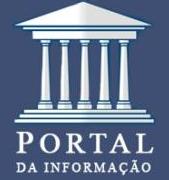 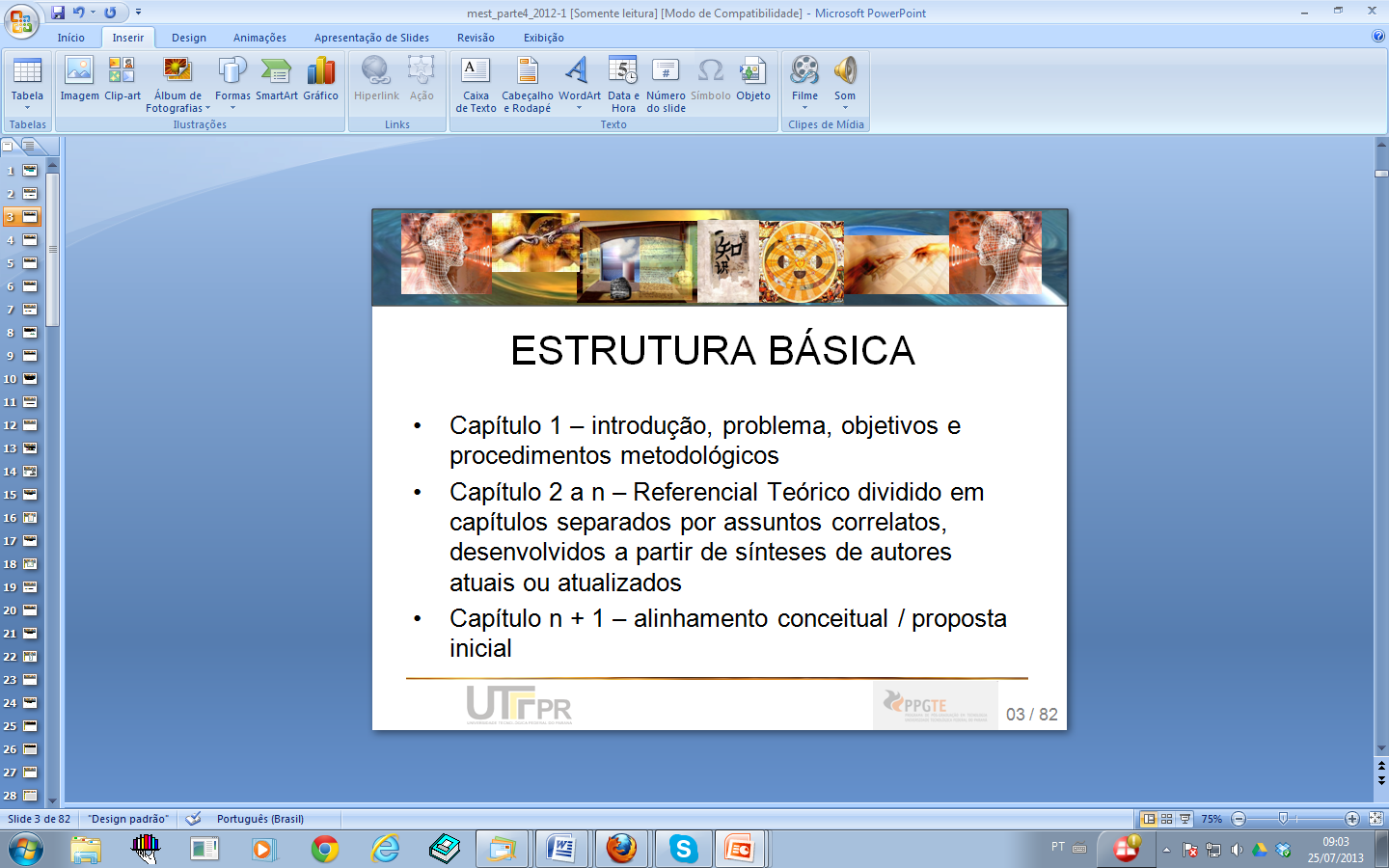 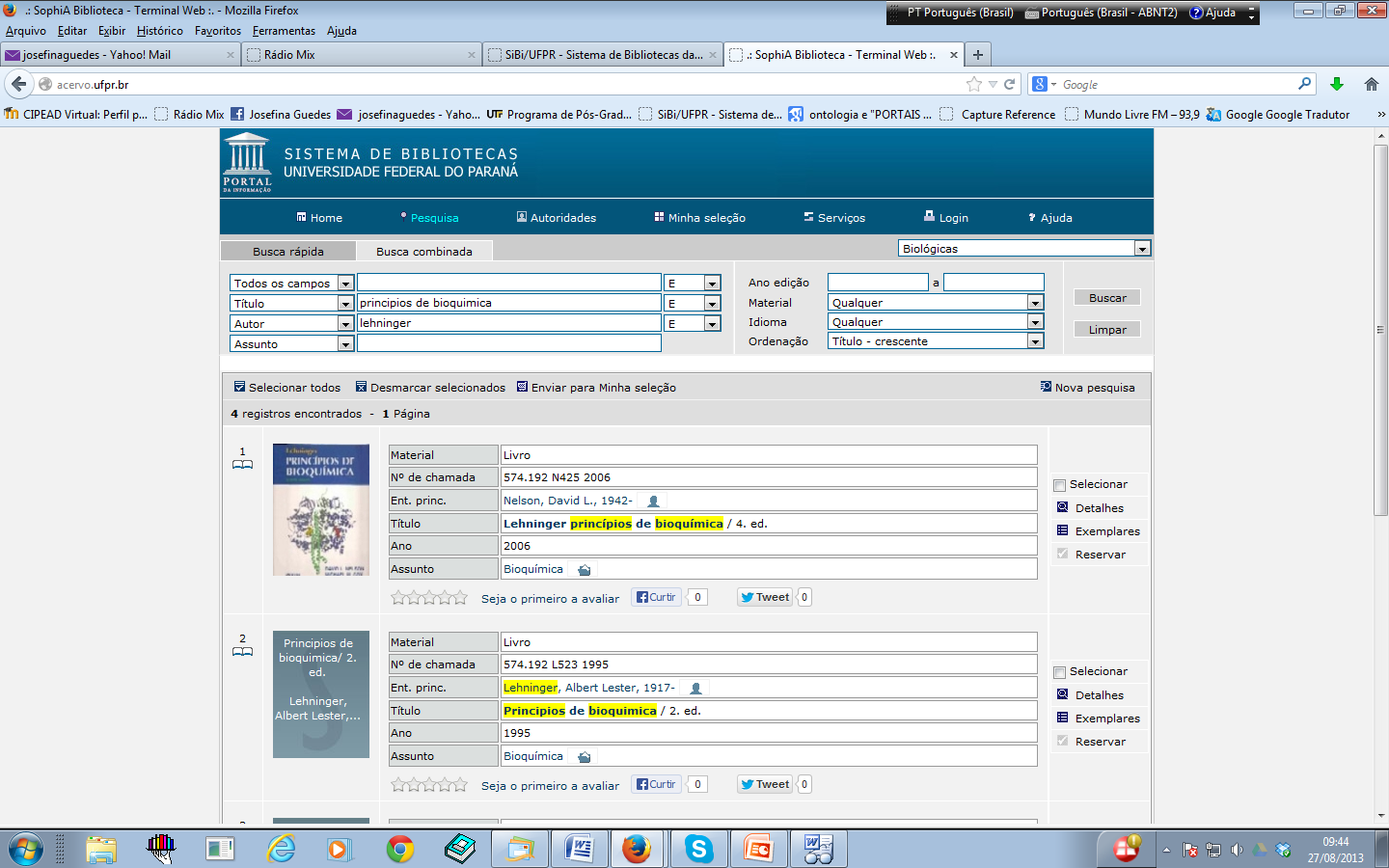 Detalhes
Ficha resumida 
Ficha completa 
Mark tags
Exemplares
n. de exemplares
Emprestados
Disponíveis 
n. de reservas
Reserva
Somente quando todos os exemplares estão emprestados
OBS: Para localização do material na estante deve ser utilizado o 
          número de chamada que consta na aba Exemplares.
8
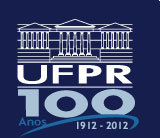 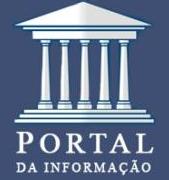 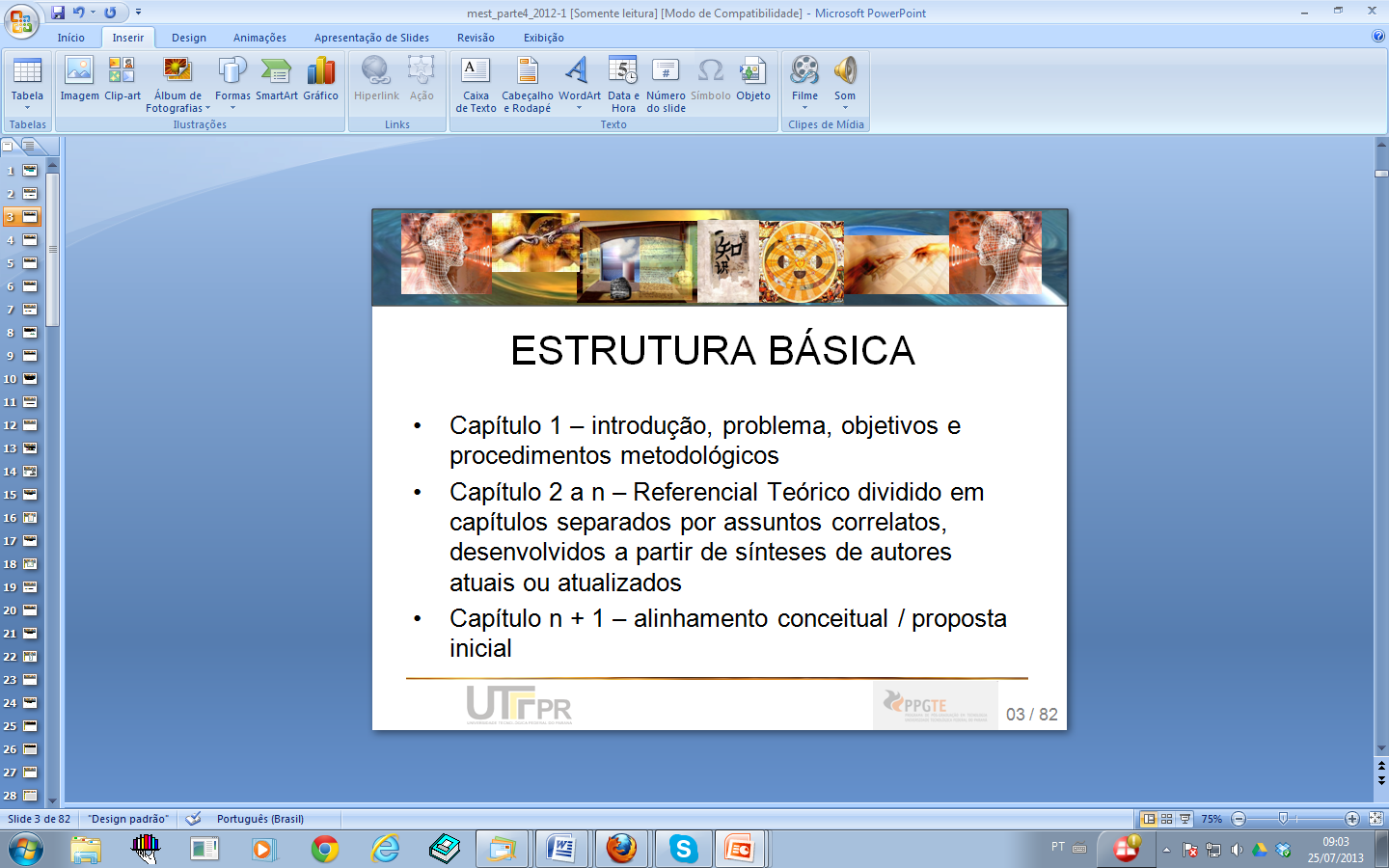 Reserva
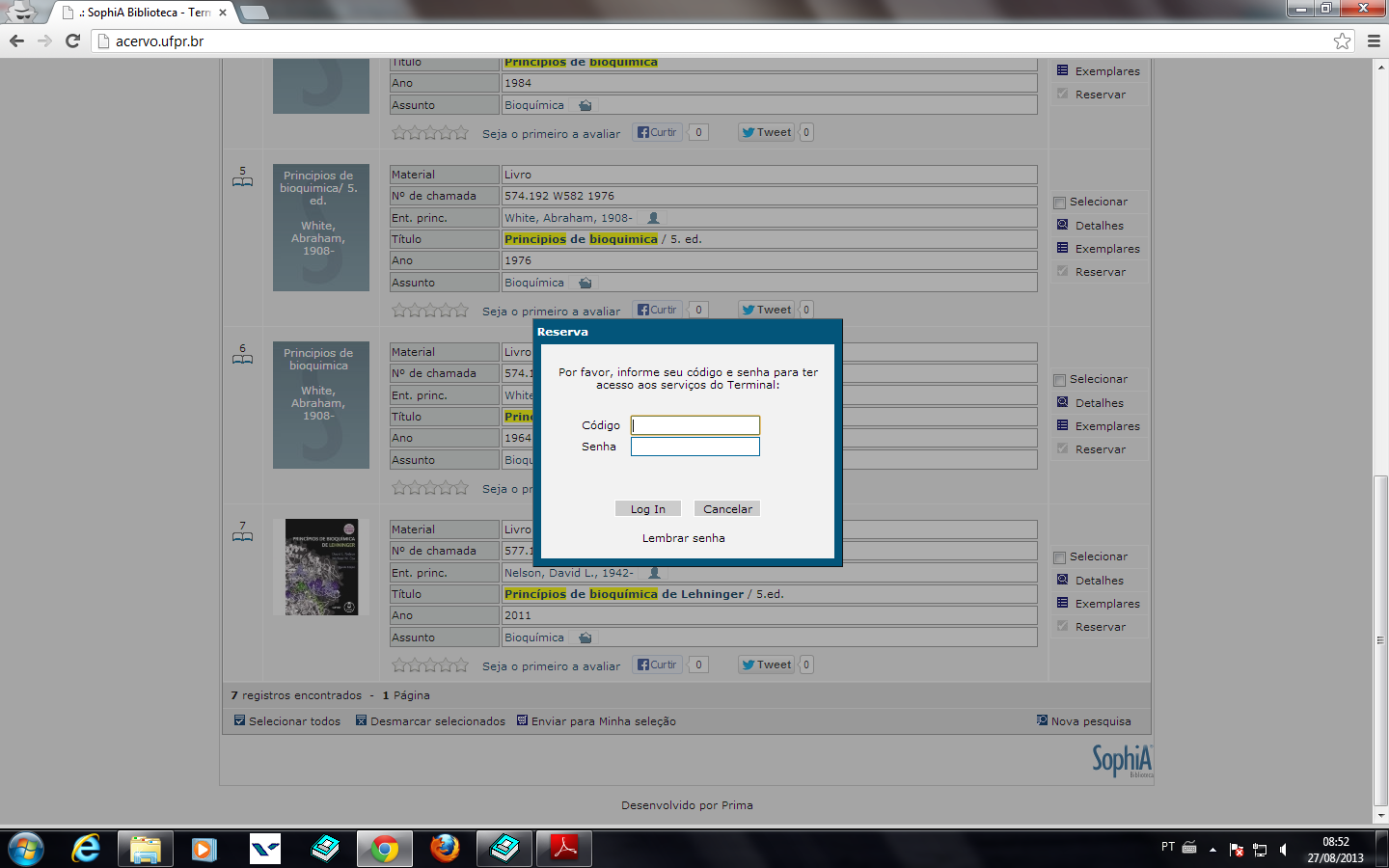 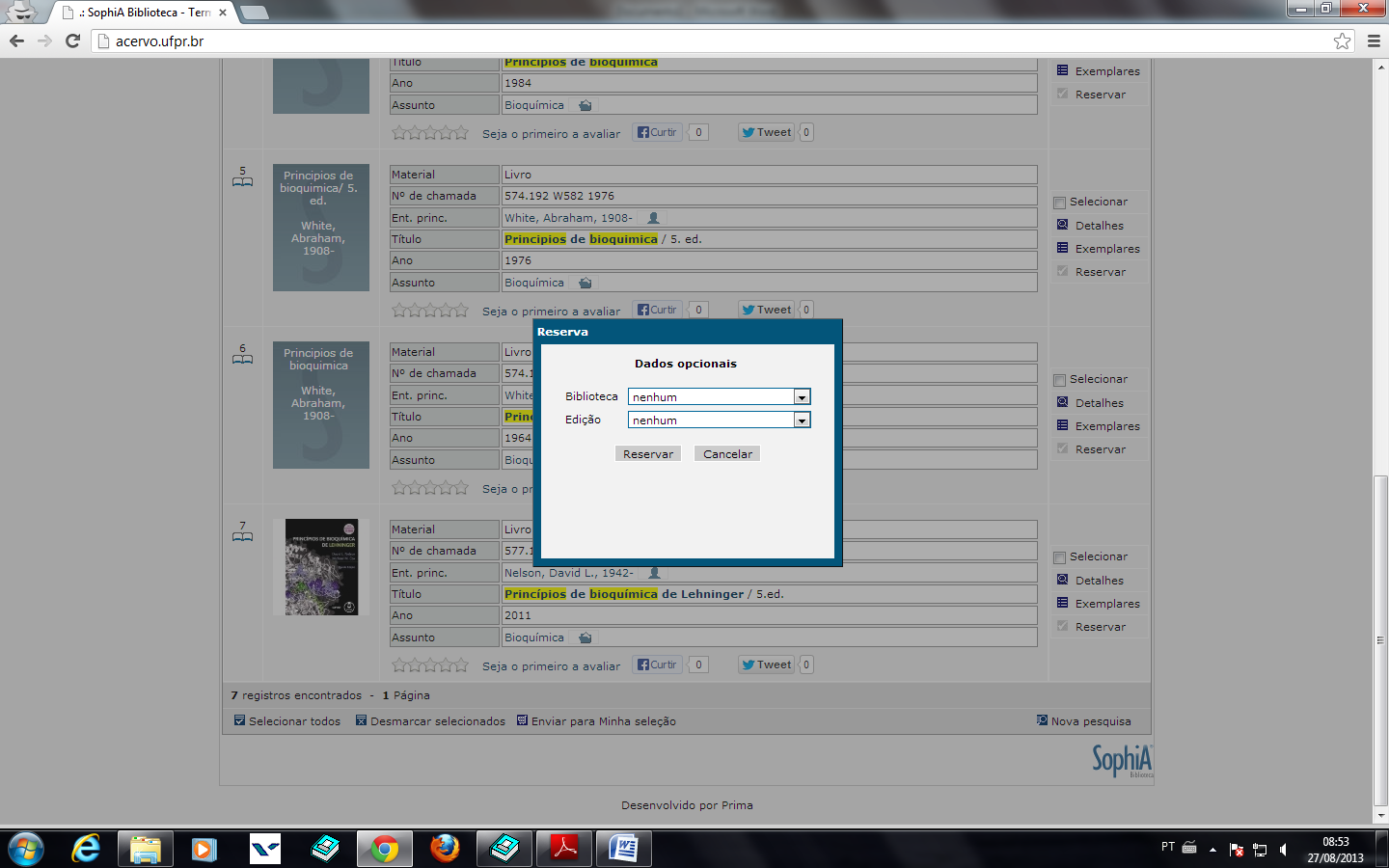 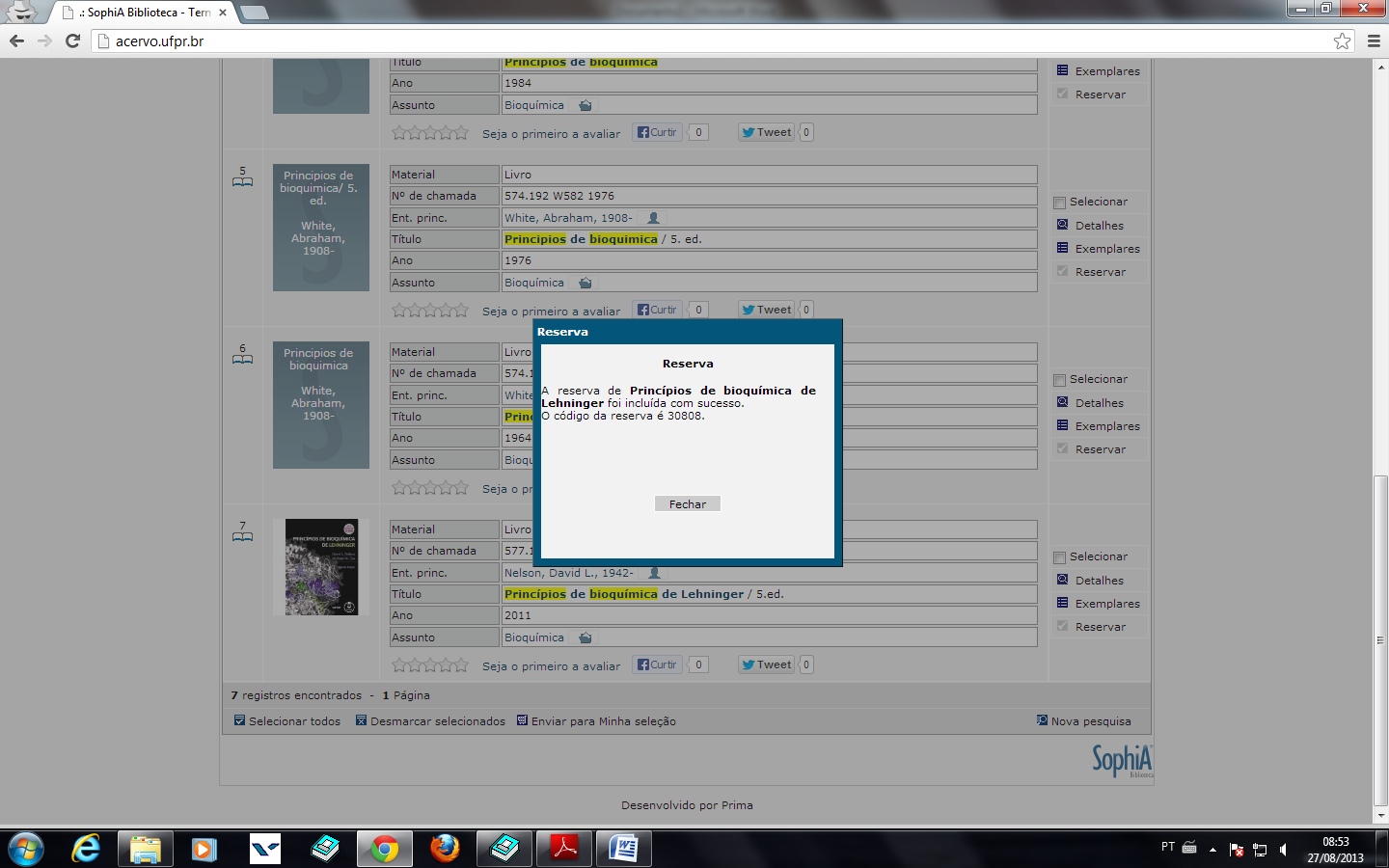 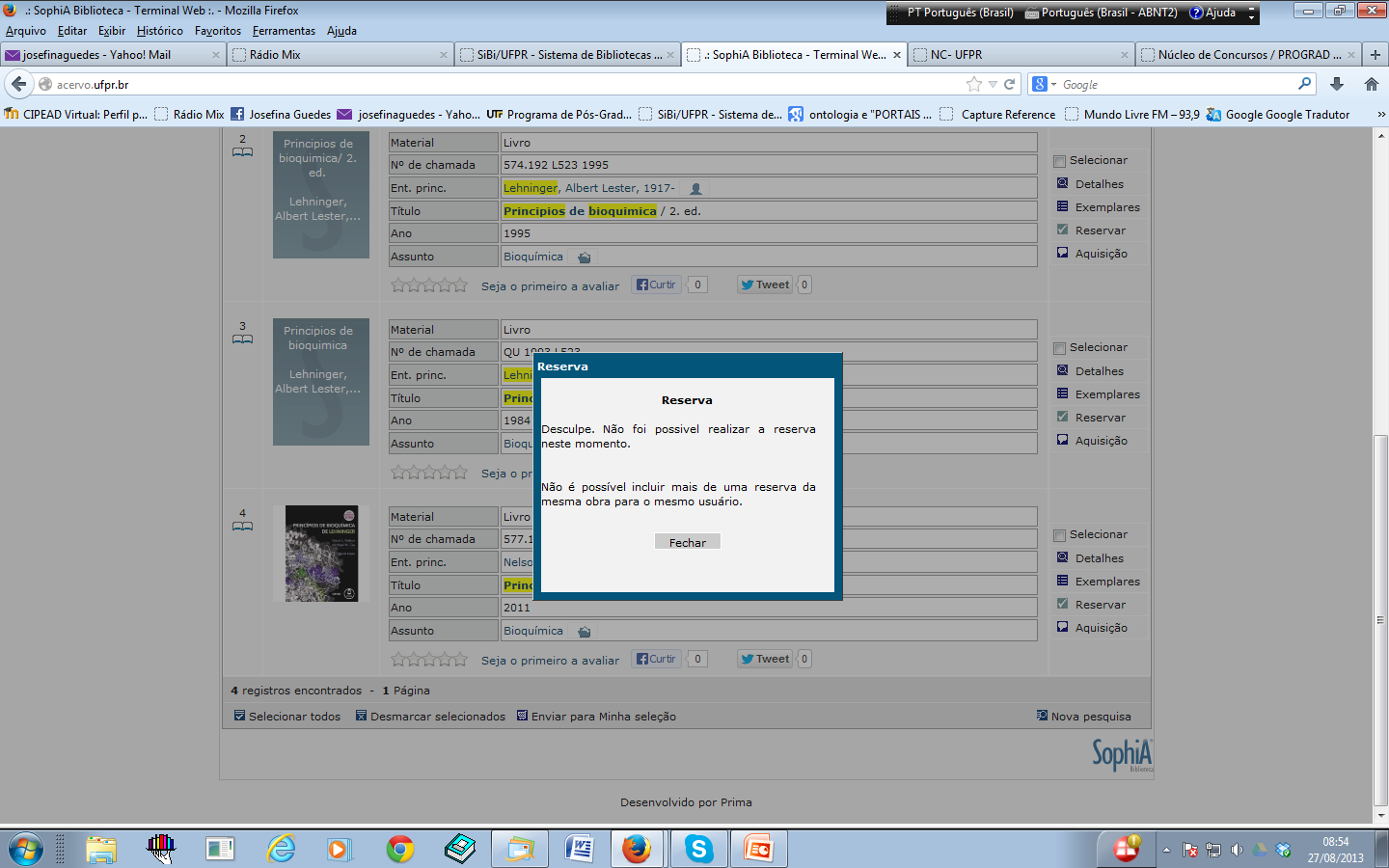 9
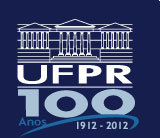 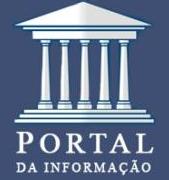 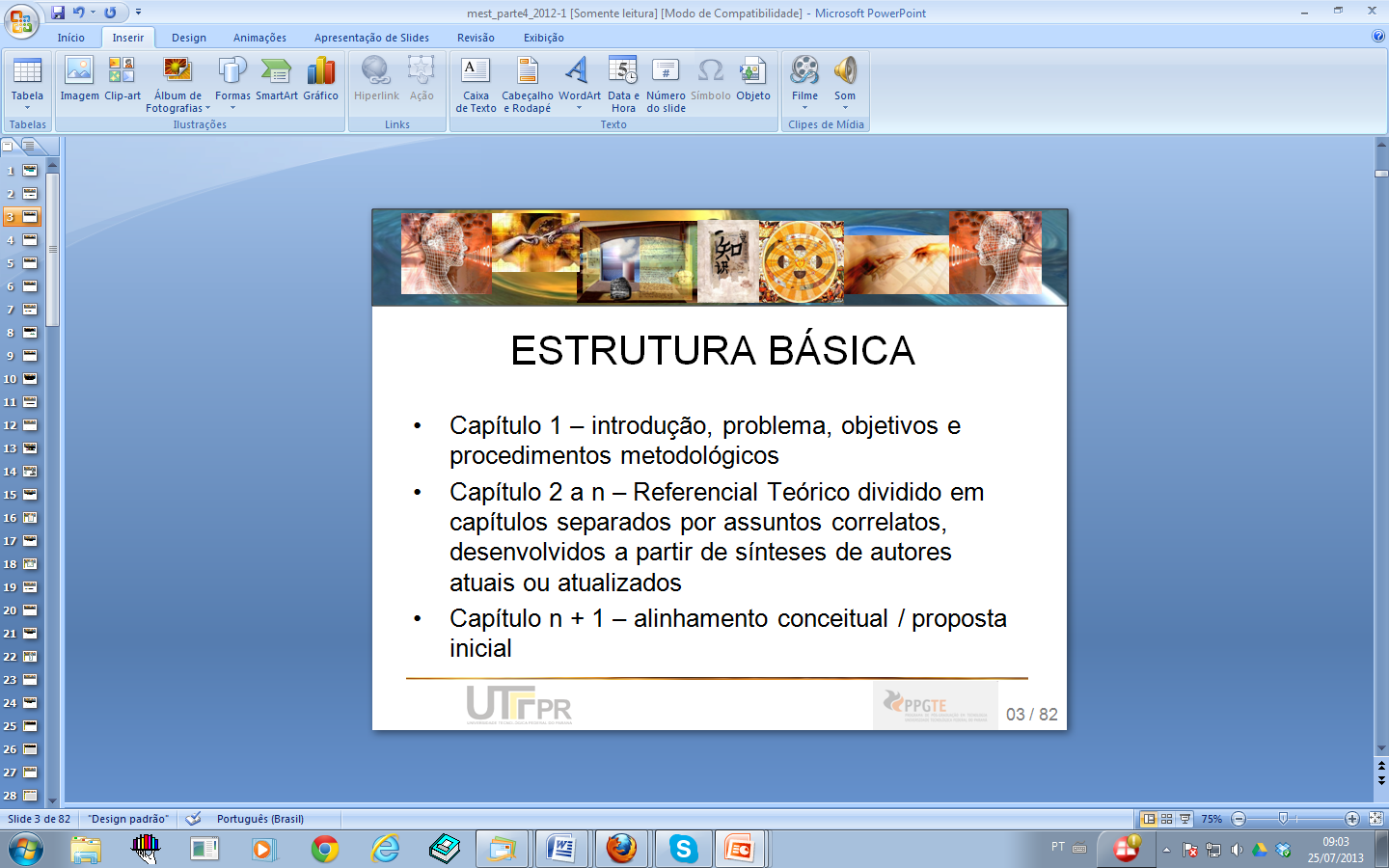 Minha seleção
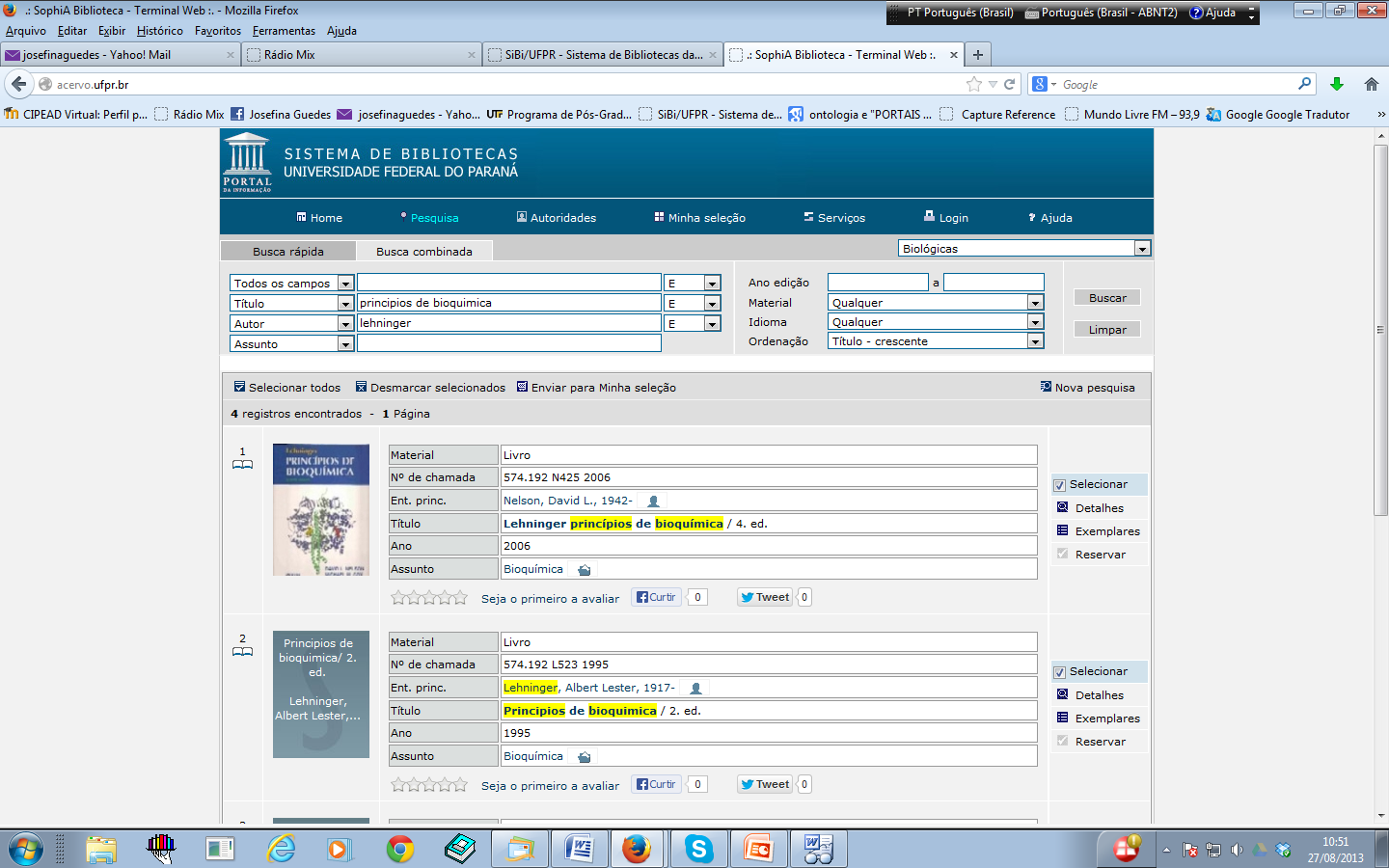 Selecionar  itens e enviar para Minha seleção
10
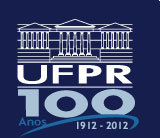 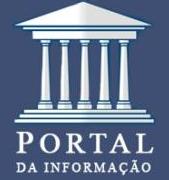 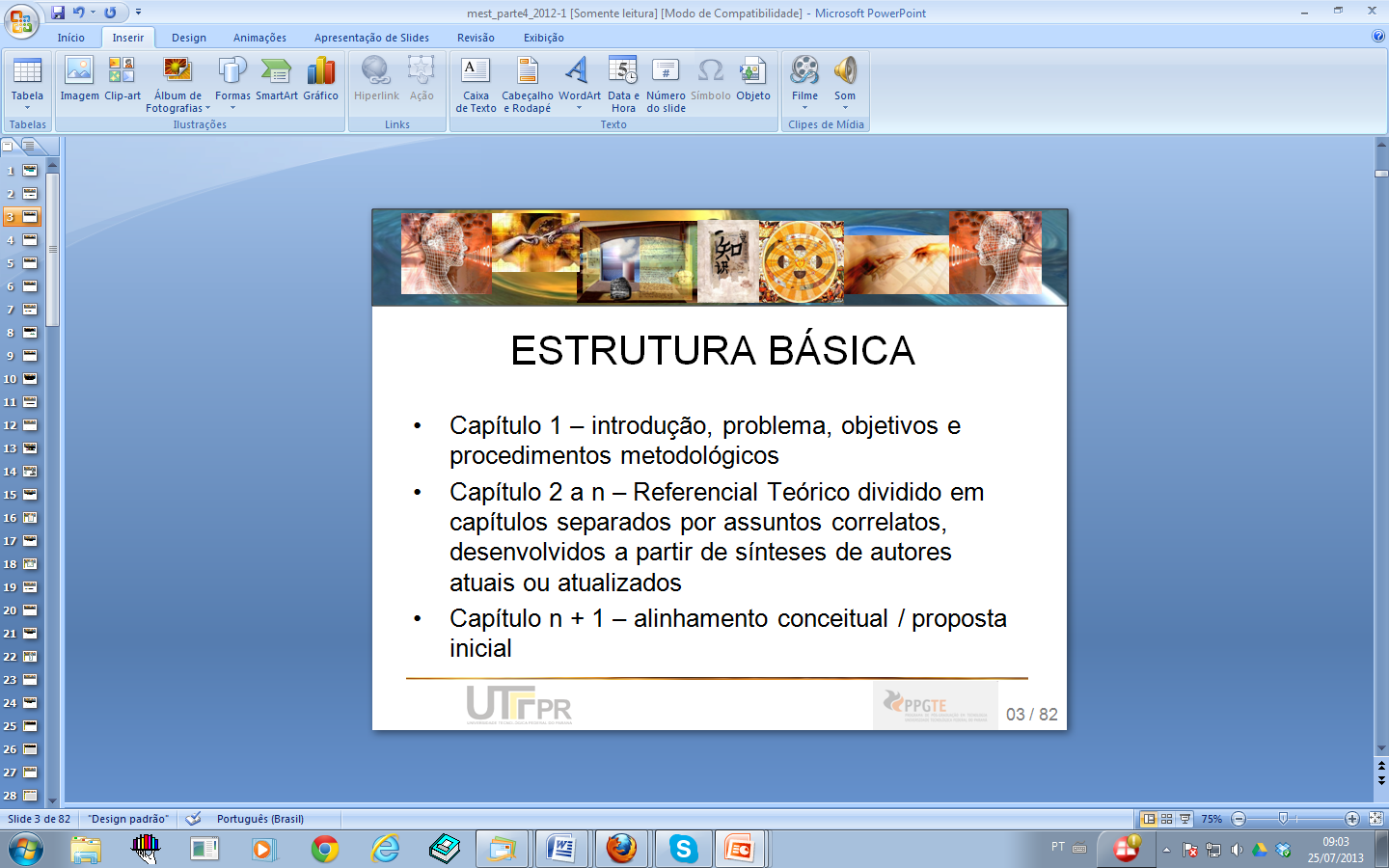 Minha seleção
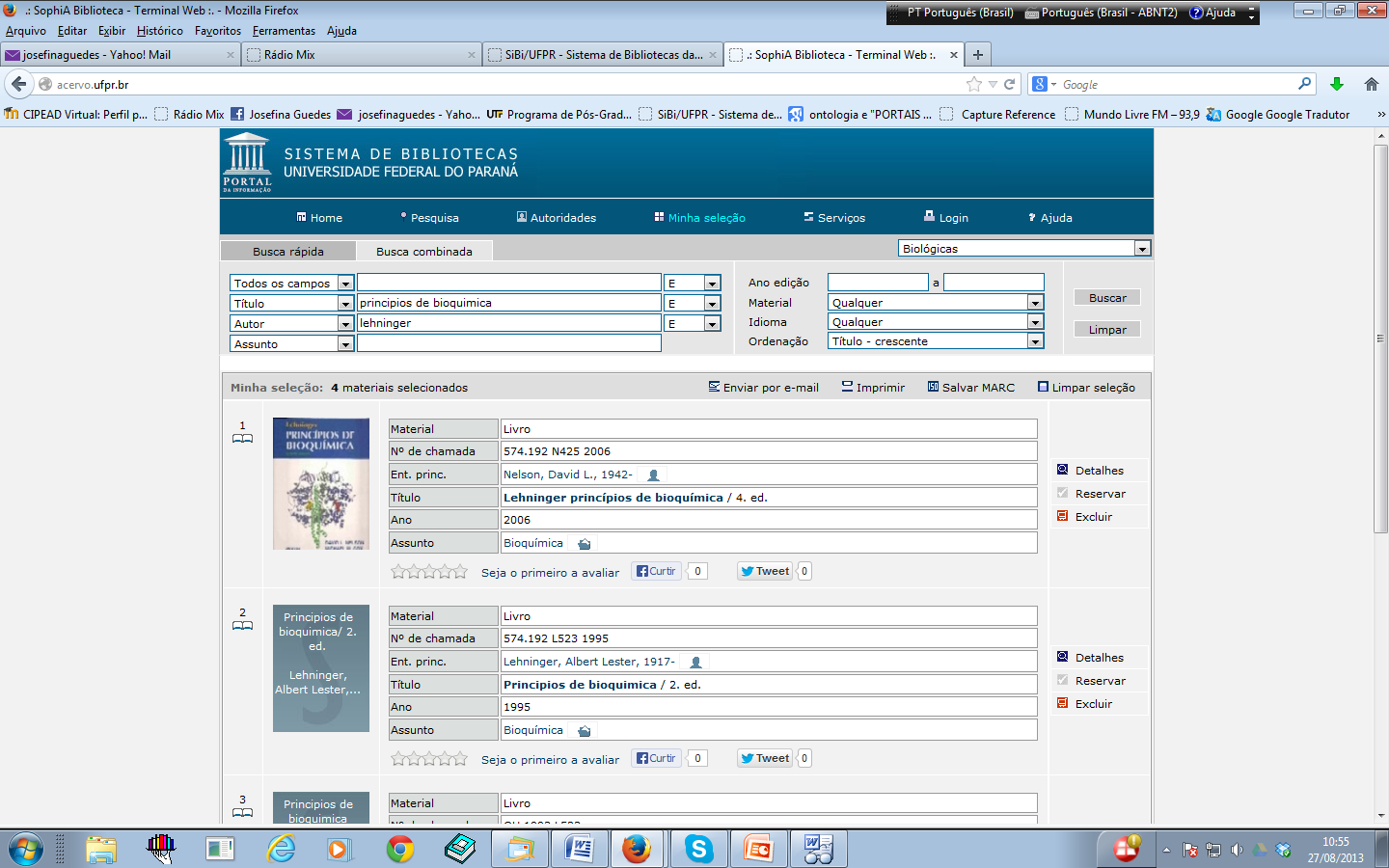 Opões para enviar/ salvar lista de itens
11
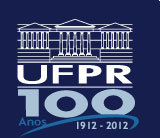 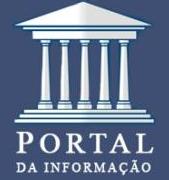 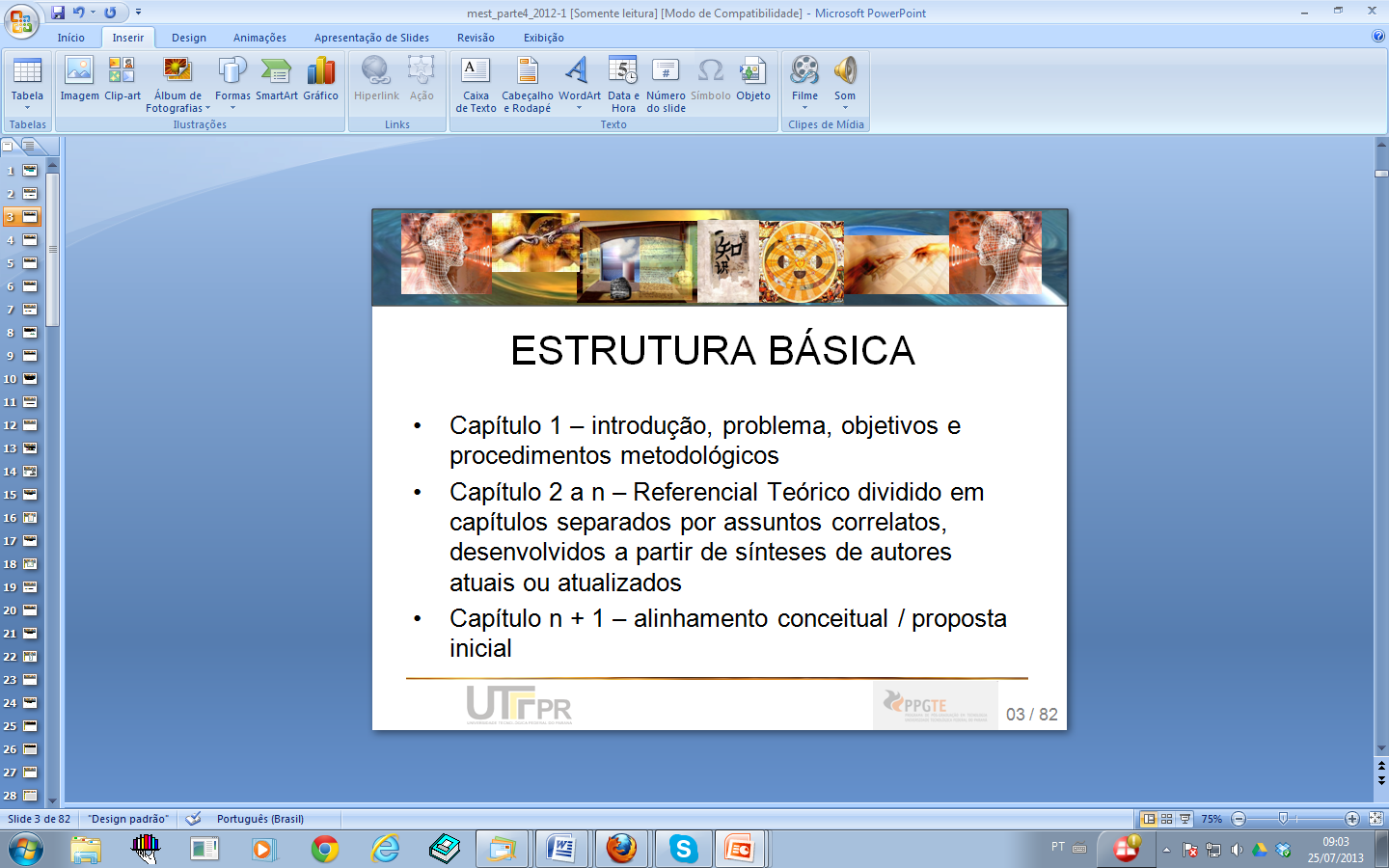 Minha seleção
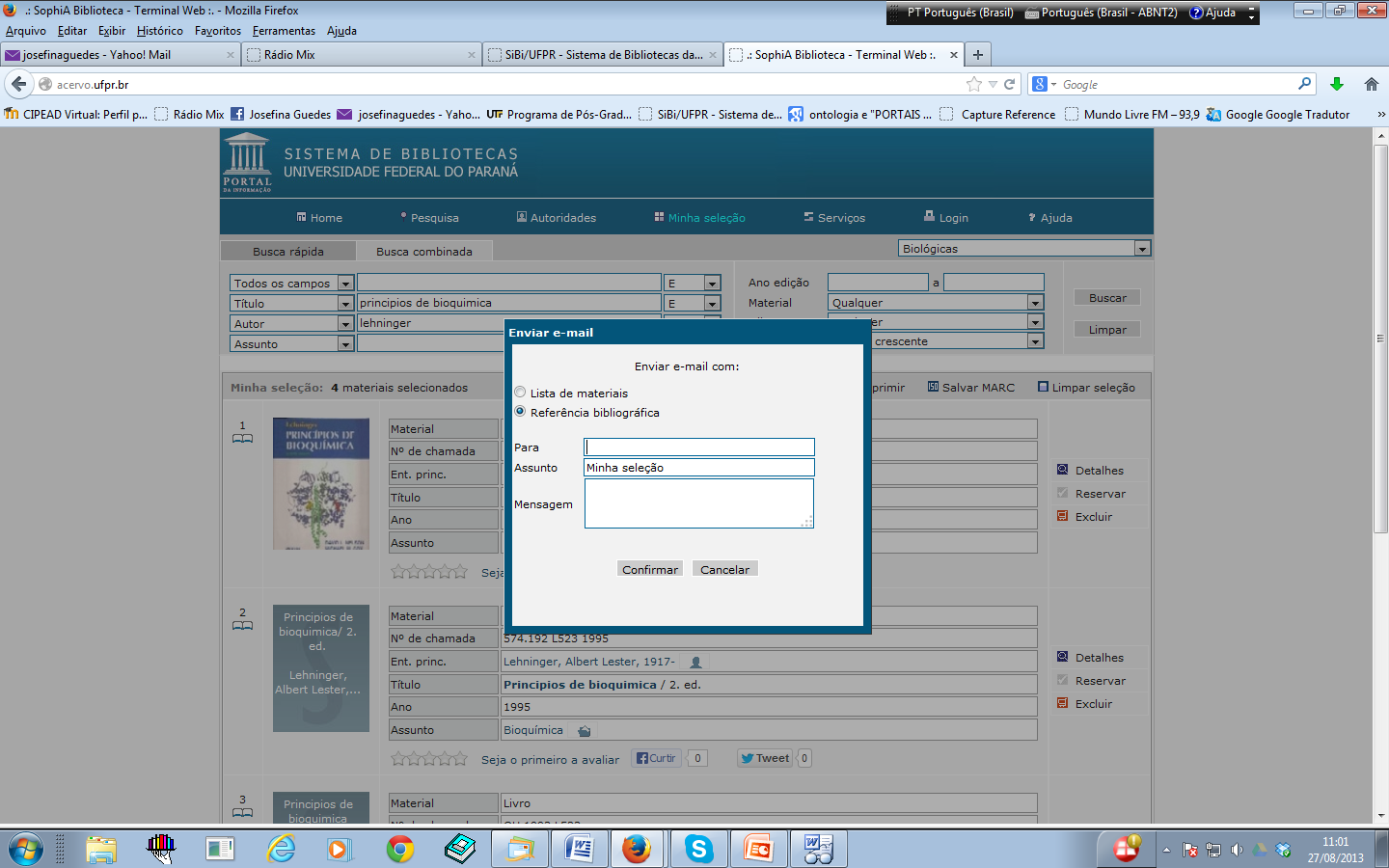 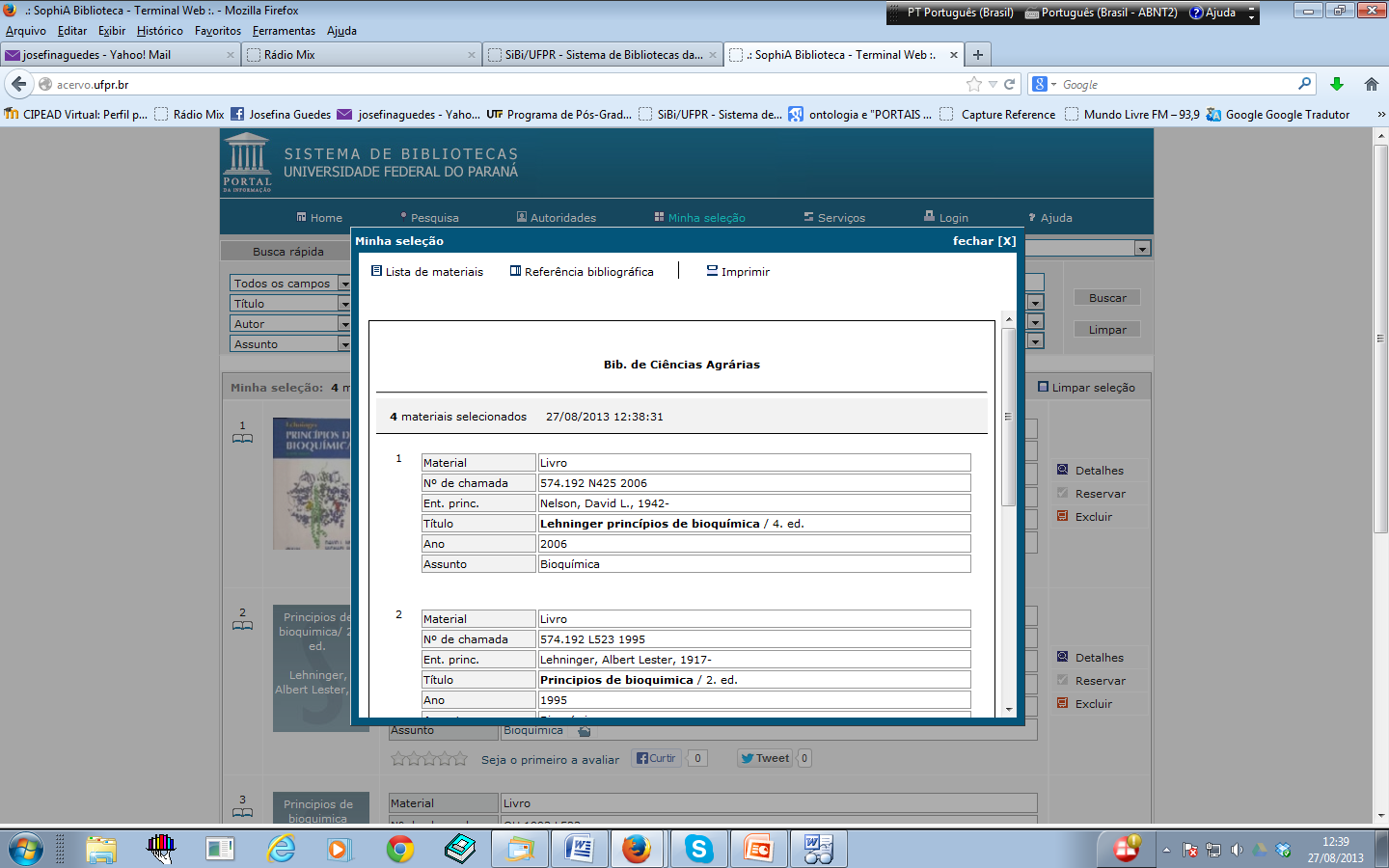 Lista de materiais
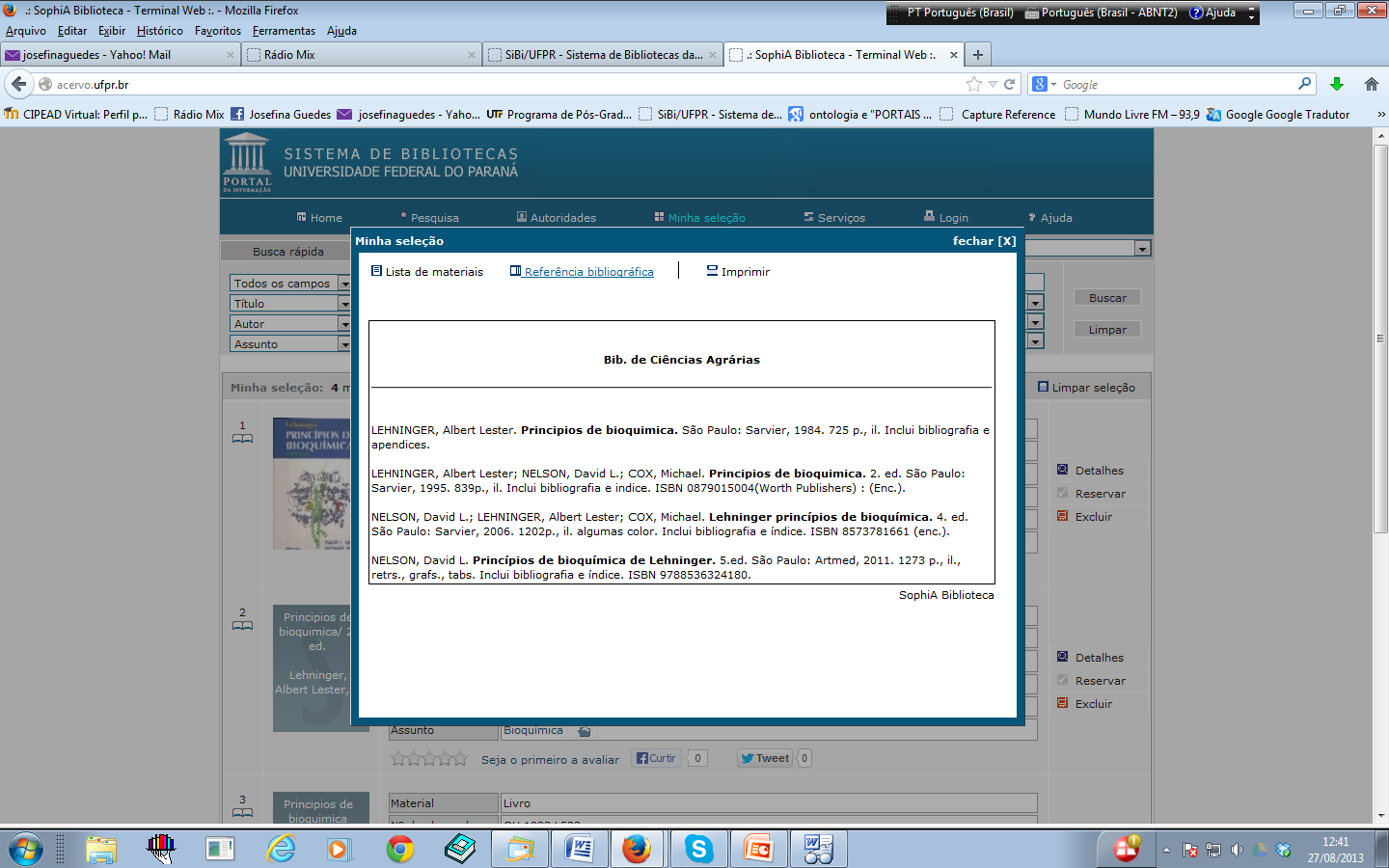 Lista de referências dos materiais
12
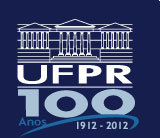 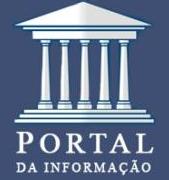 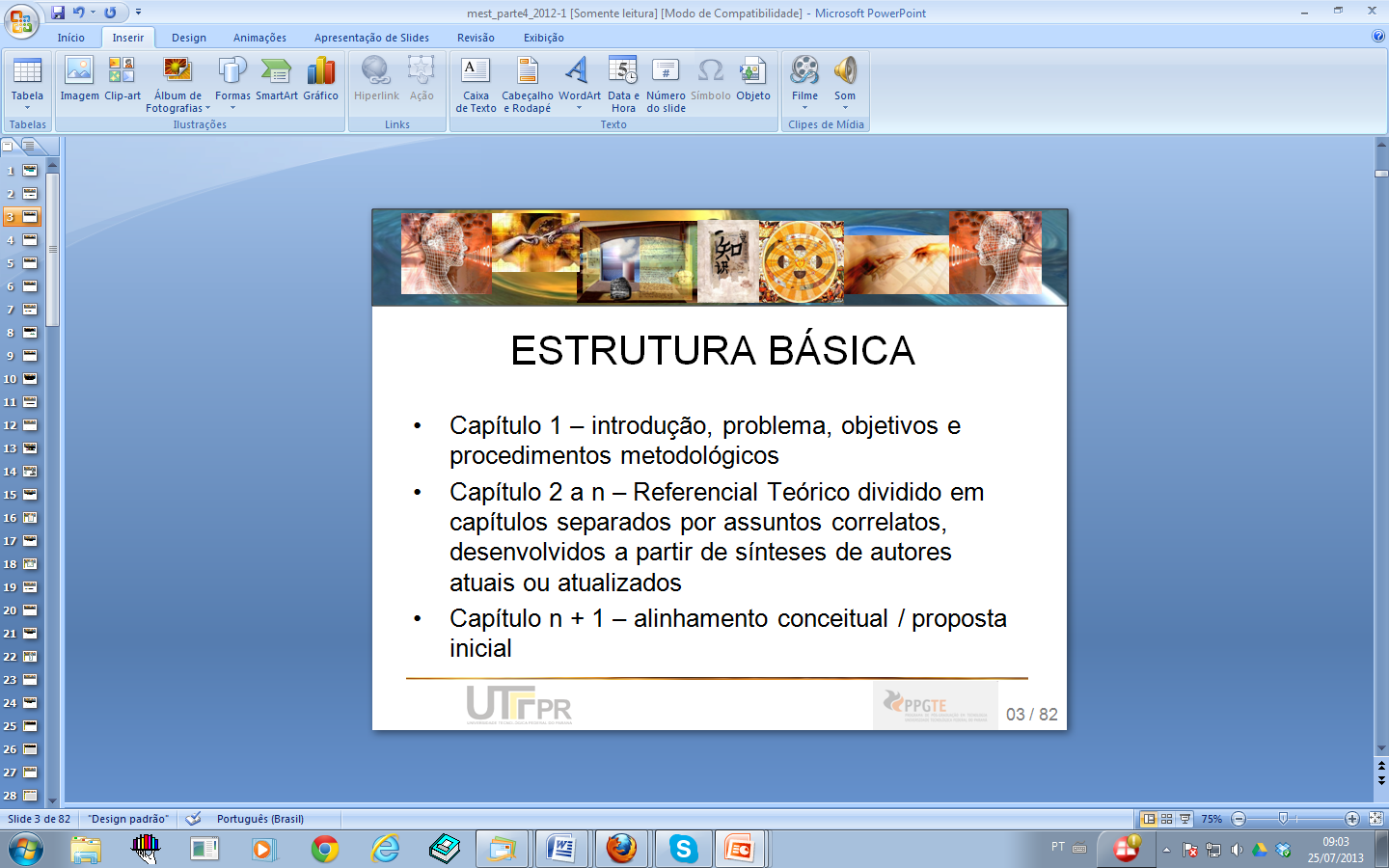 Serviços
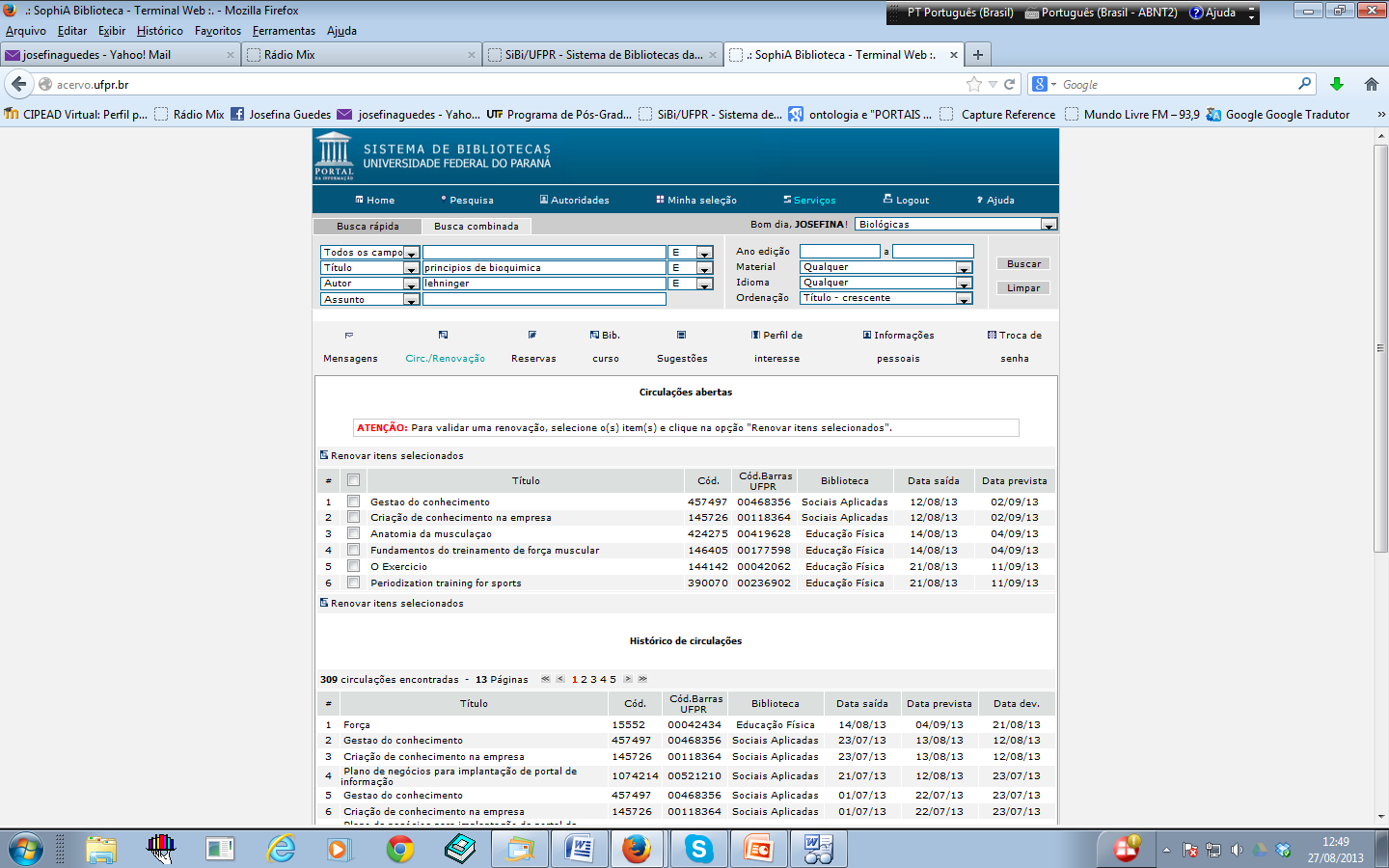 Mensagens automáticas  
   -  Com informes sobre empréstimo e    
      devolução, renovação, reserva e outros
  Renovação de empréstimo
  Histórico de empréstimos
  Reservas 
    - Títulos reservados e posição na fila 
     de reserva
 Bibliografias  do curso
 Sugestões para compra 
Perfil de interesse
Informações  pessoais (e-mail)
Troca de senha
13
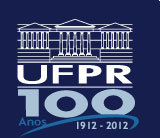 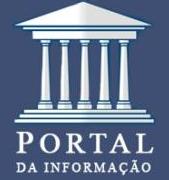 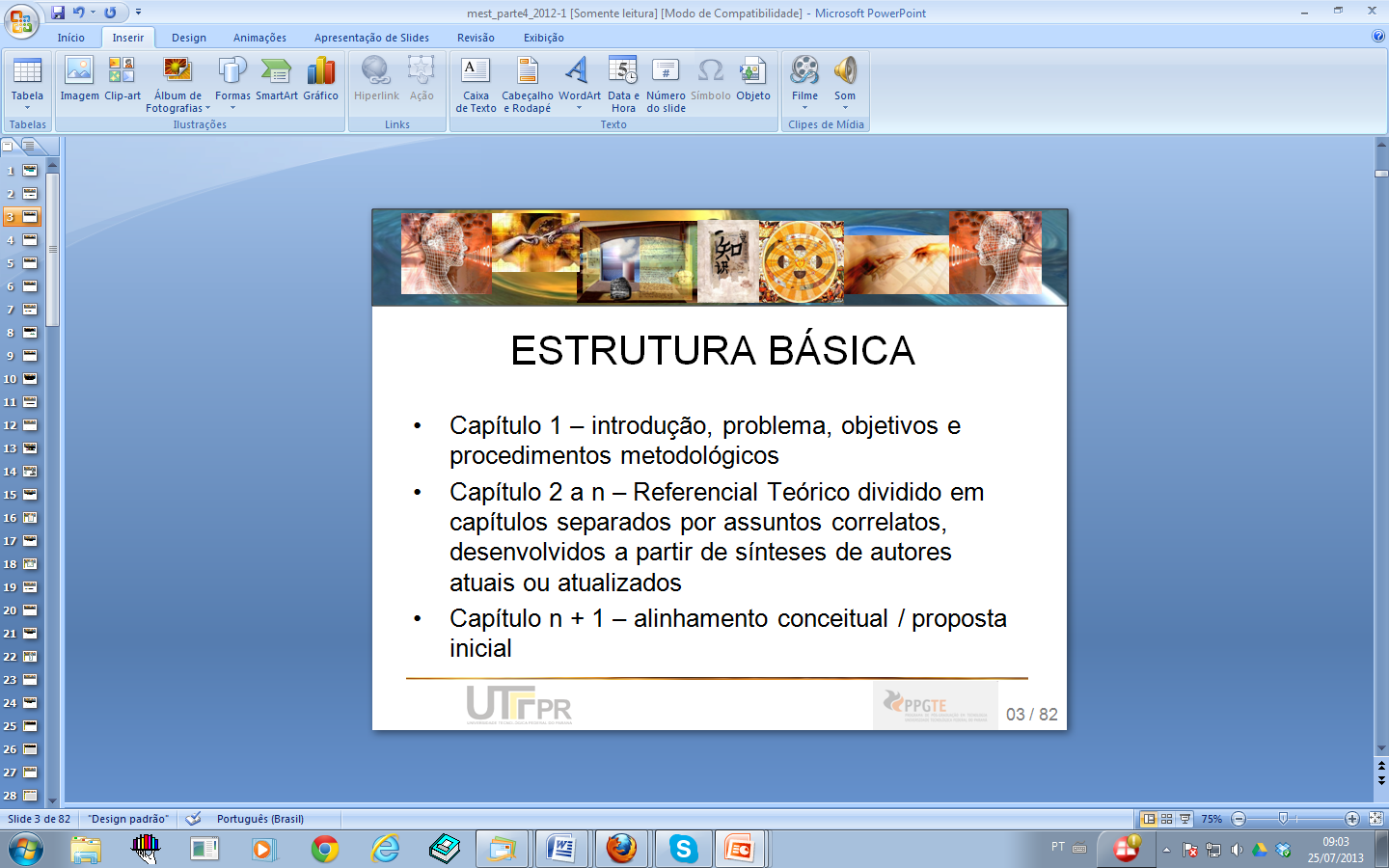 SERVIÇOS 


 COMUT   -   Cópia de documentos / rede nacional

 SCAD        -   Cópia de documentos  / rede nacional e internacional

 Orientação para Normalização de Trabalhos Acadêmicos

 Ficha Catalográfica / dissertações e teses

 Tutoriais

     E-mail UFPR	
     Conexão doméstica
     Bases de dados
14
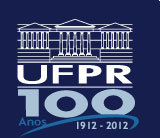 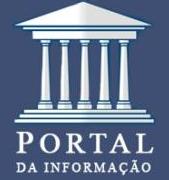 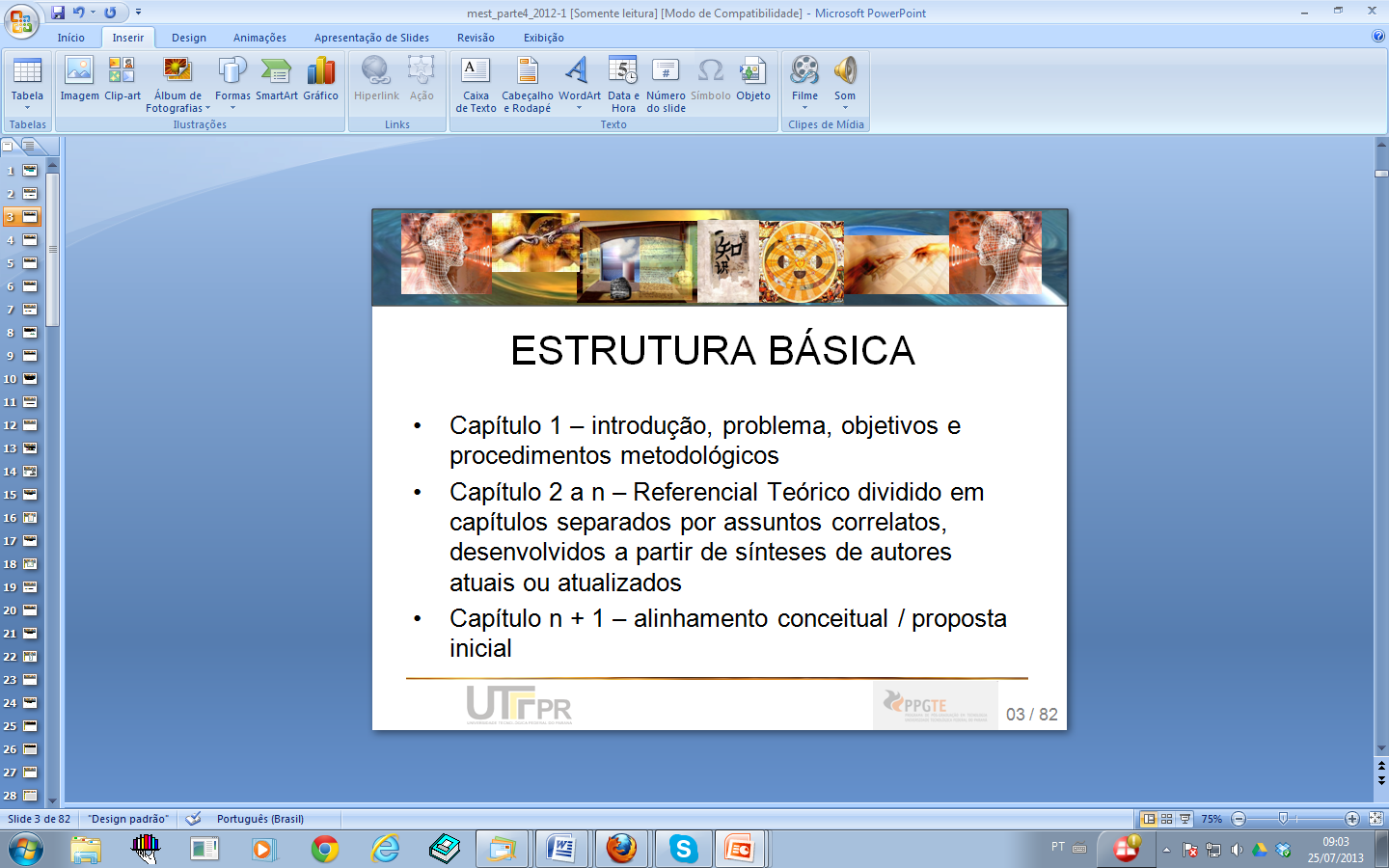 RECOMENDAÇÕES PARA PESQUISA BIBLIOGRÁFICA


 Base de dados referenciais
     Resultados com abstract/resumo
     Levantamento bibliográfico

  Base de dados primárias
     Artigos com texto completo

  Bases de dados da Área Biomédica 
     Portal BVS - Pubmed -  Lilacs - Medline  - Biological Abstract 
     
   Portal da Capes

  Base de dados multidisciplinares
     Web of Science – Scopus – ScienceDirect
15
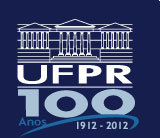 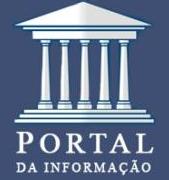 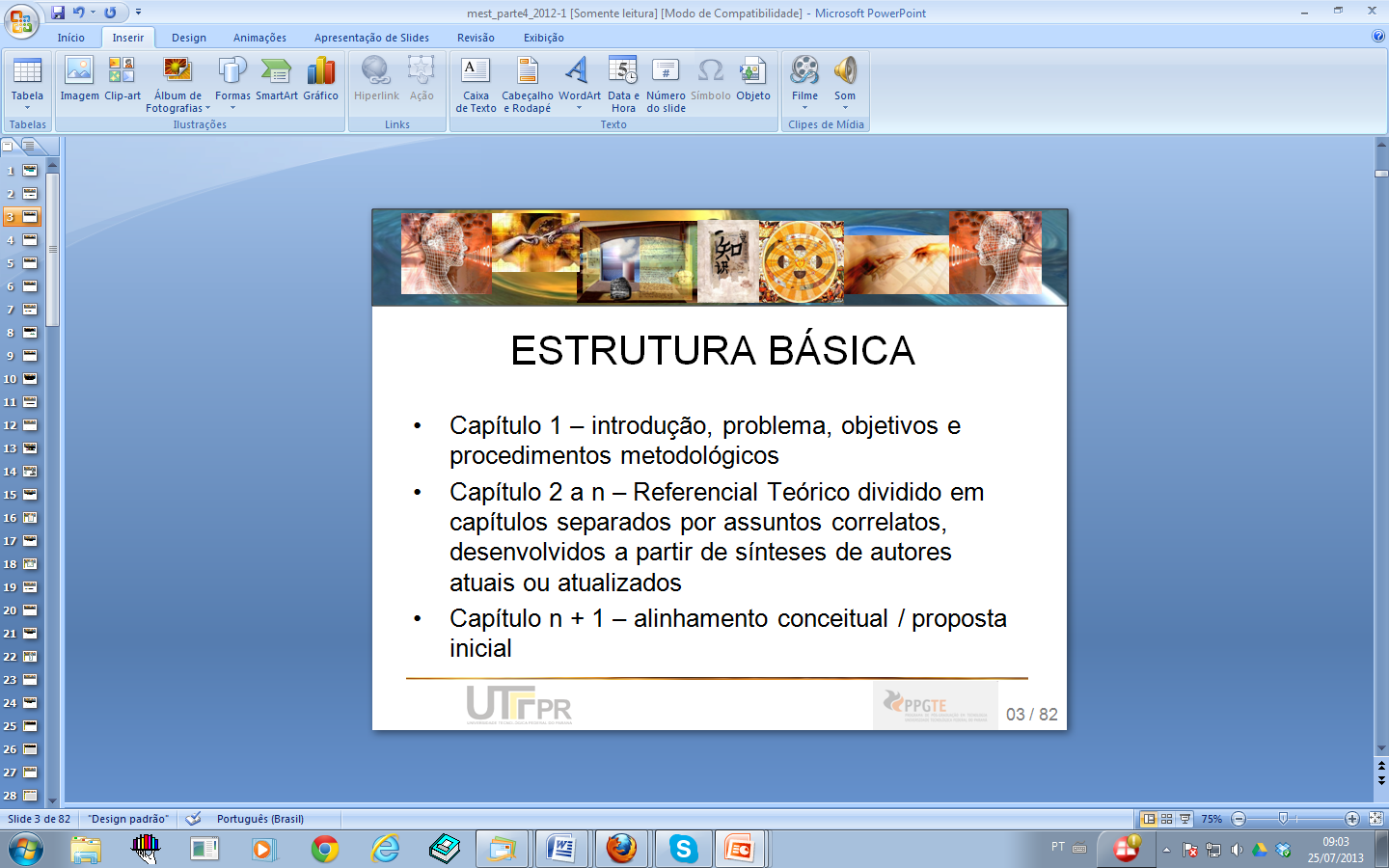 RECOMENDAÇÕES PARA PESQUISA BIBLIOGRÁFICA
Usar termos de busca em inglês

  Usar descritores de assunto  / vocabulário controlado utilizado para  
      agrupar materiais de um mesmo assunto

  A terminologia correta para a área de saúde pode ser consultada na 
     base Medical Subject Headgins (MeSH)

  Pode ser utilizado também a base Descritores em Ciência e Saúde (DeCS) 
      que é um vocabulário estruturado e trilingue, desenvolvido a partir do 
      MeSH e que possibilita a entrada de termos em português. 

  Os descritores podem ser acessados nos endereços:  
http://www.ncbi.nlm.nih.gov/mesh e http://decs.bvs.br/.
16
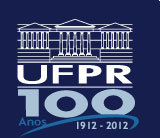 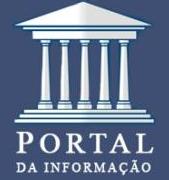 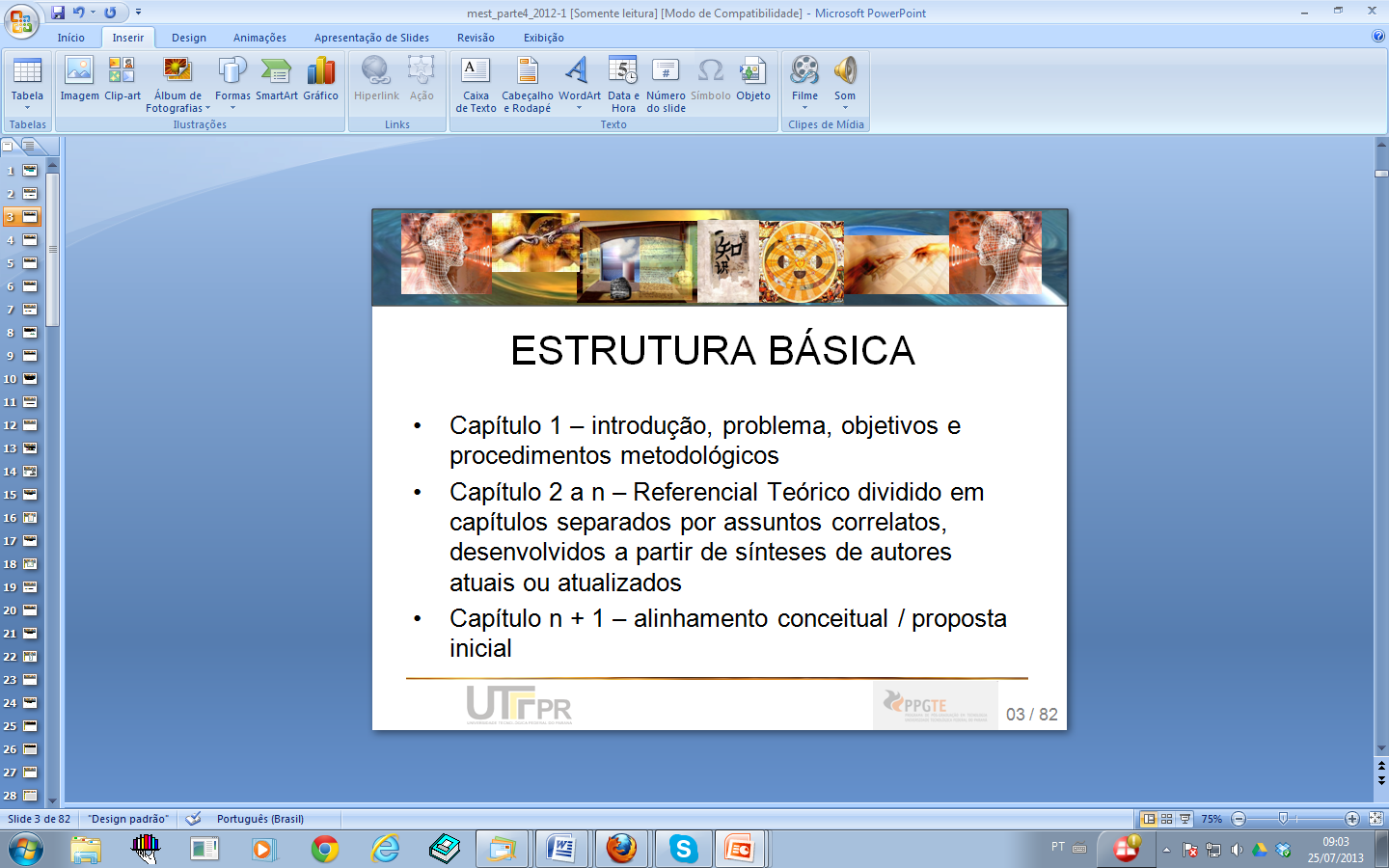 OPERADORES BOOLEANOS


 Os operadores booleanos determinam a relação entre dois ou mais elementos em uma busca .  O uso dos operadores possibilita três condições básicas de relacionamentos  de pesquisa, conforme abaixo:


1 - Intersecção de A e B (São palavras  selecionadas para busca que devem estar 
      presentes em todos os artigos)

2 - Interesse está em A ou B (São palavras relacionadas ou em outros idiomas. Não 
      é necessário que todas as palavras estejam  presente em um mesmo artigo).

3 - Interesse está no A. Documentos que possuam o B são excluídos da pesquisa.
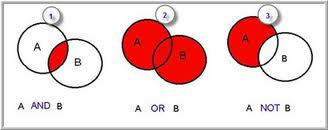 17
(NEVES;  JANKOSKI;  SCHNAIDER , 2013)
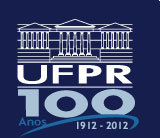 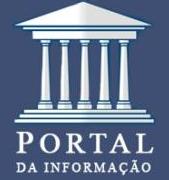 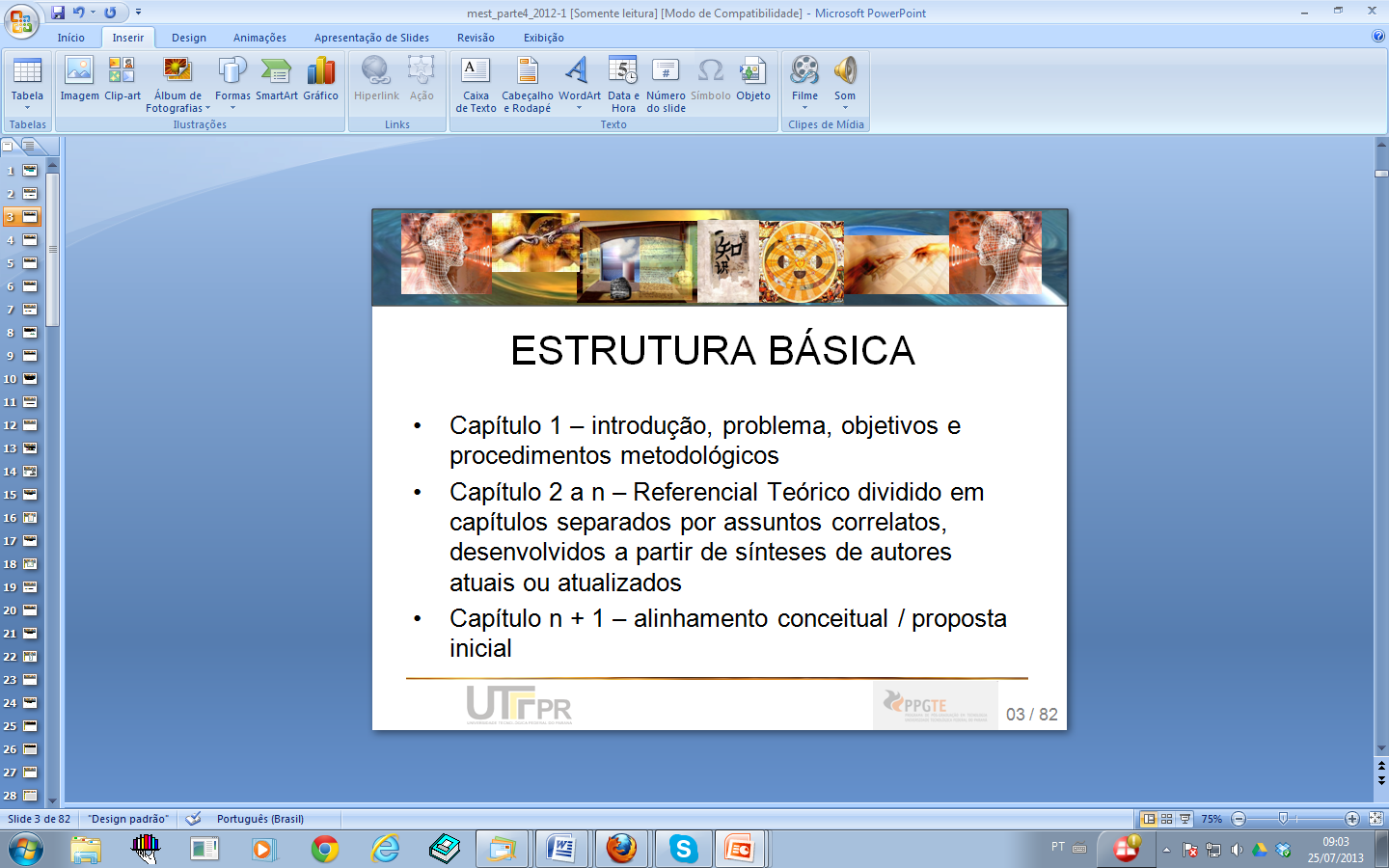 Intersecção de A e B
O interesse está em A ou B
O interesse está no A
Área de interesse
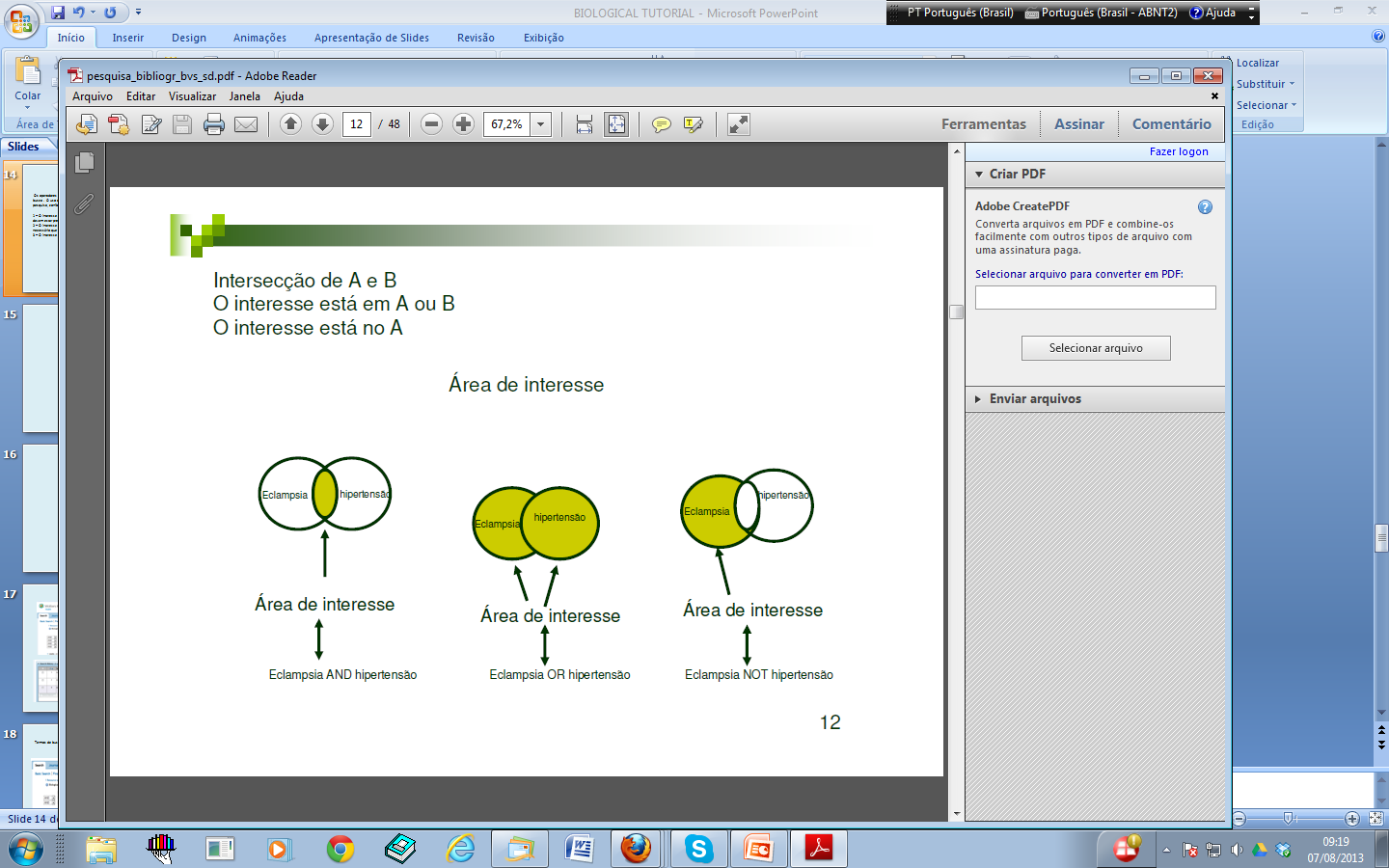 (NEVES;  JANKOSKI; SCHNAIDER , 2013)
18
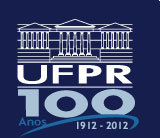 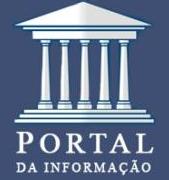 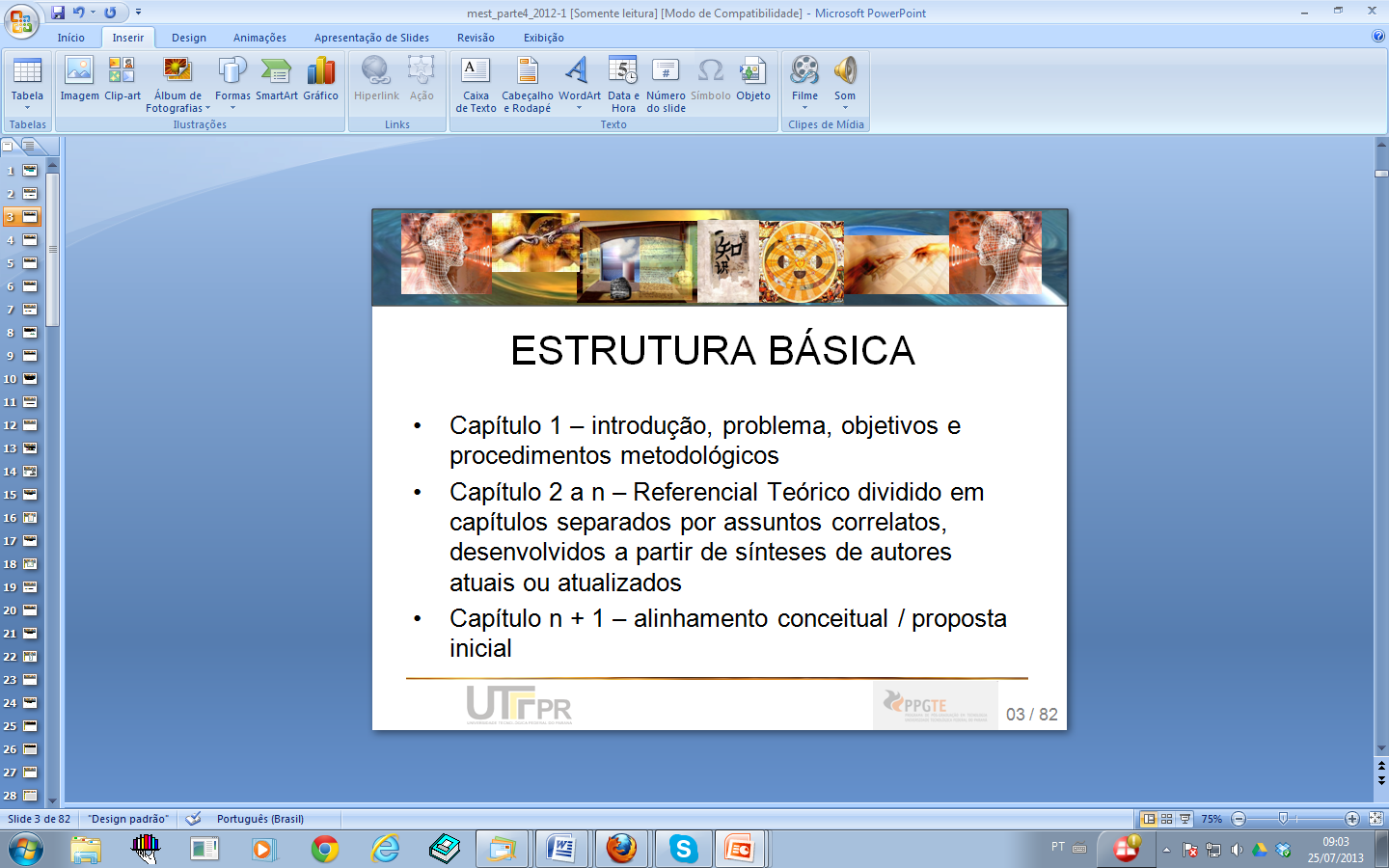 CARACTERES ESPECIAIS 



Parênteses   -  Usado para estabelecer a ordem do processo de pesquisa e
                           separar os conjuntos de termos. Também para agrupar sinônimos e 
                           termos  em vários idiomas.  Ex: Hipertensão (eclampsia OR pré-
                           eclampsia).

 Truncagem      - asterisco (*),  cifrão ($) trunca o final de uma palavra. Isso é útil para 
                             buscar por radicais de palavras. Ex; Genetic*
                           - jogo da velha (#) – colocado no lugar de um caractere desconhecido.
                             Ex:   wom#n  para woman and women.
                             - interrogação( ?) colocado no lugar de um caractere desconhecido 
                             ou na ausência de um caractere. Ex: colo?r   - para color ou colour 

 Aspas - usadas para indicar termos compostos. Ex:  “Pressão arterial alta”
“Pressão arterial alta” Gravid$ (eclampsia OR pré-eclampsia)


(NEVES;  JANKOSKI; SCHNAIDER , 2013)
19
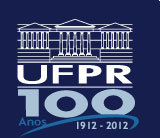 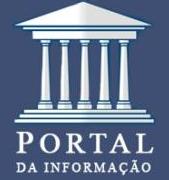 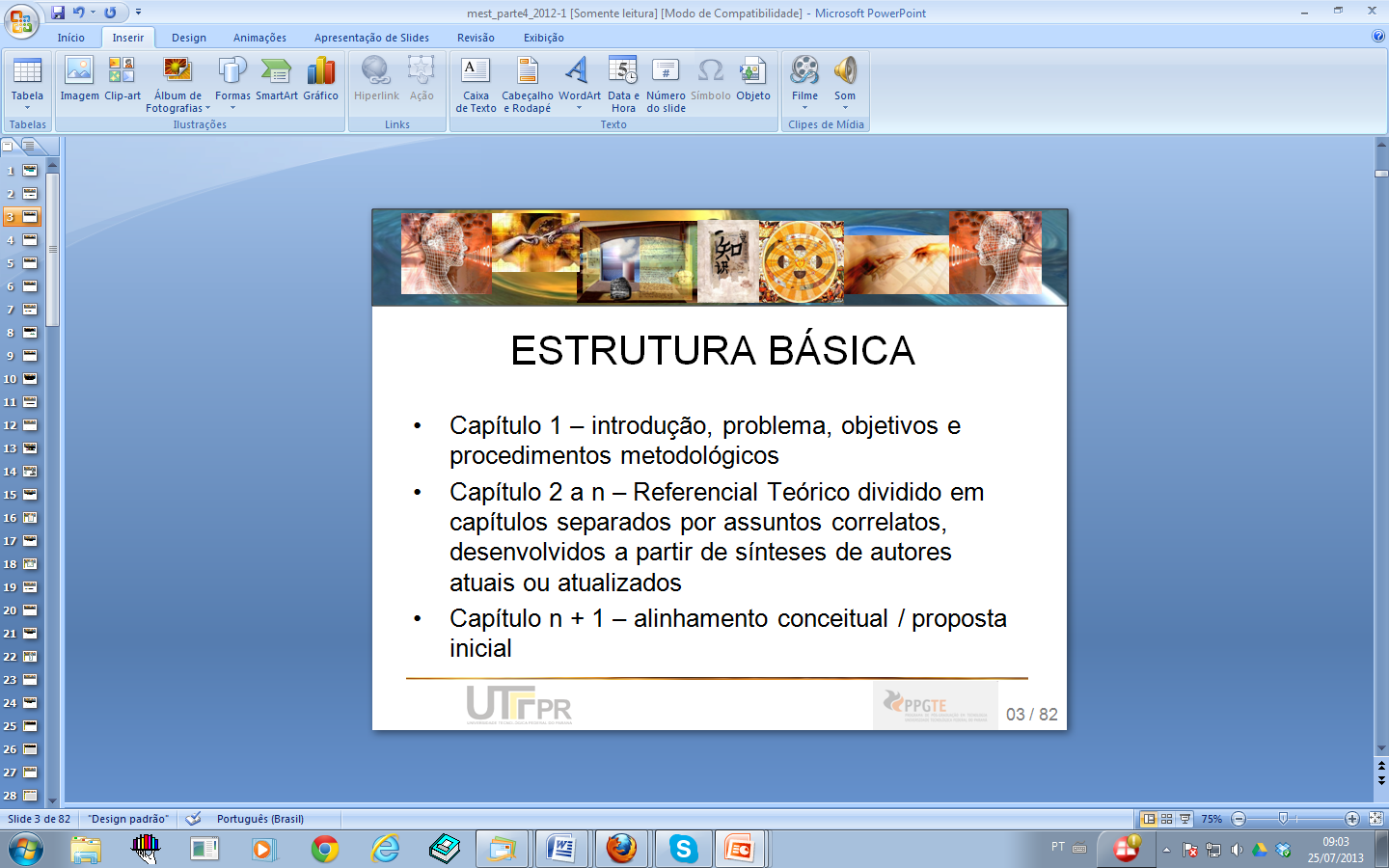 O que evitar nas estratégicas de busca?


 Palavras como:  importante, contribuição, melhora e outras 
                                  similares

 Artigos, pronomes

 Usar termos não padronizados, exceto quando necessário.

 Evitar refinar a pesquisa na estratégia. Usar a coluna de
     refinamento da própria base. 
     Exemplo: Gravidez (use o filtro da base)
(NEVES;  JANKOSKI; SCHNAIDER , 2013)
20
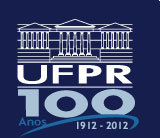 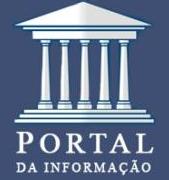 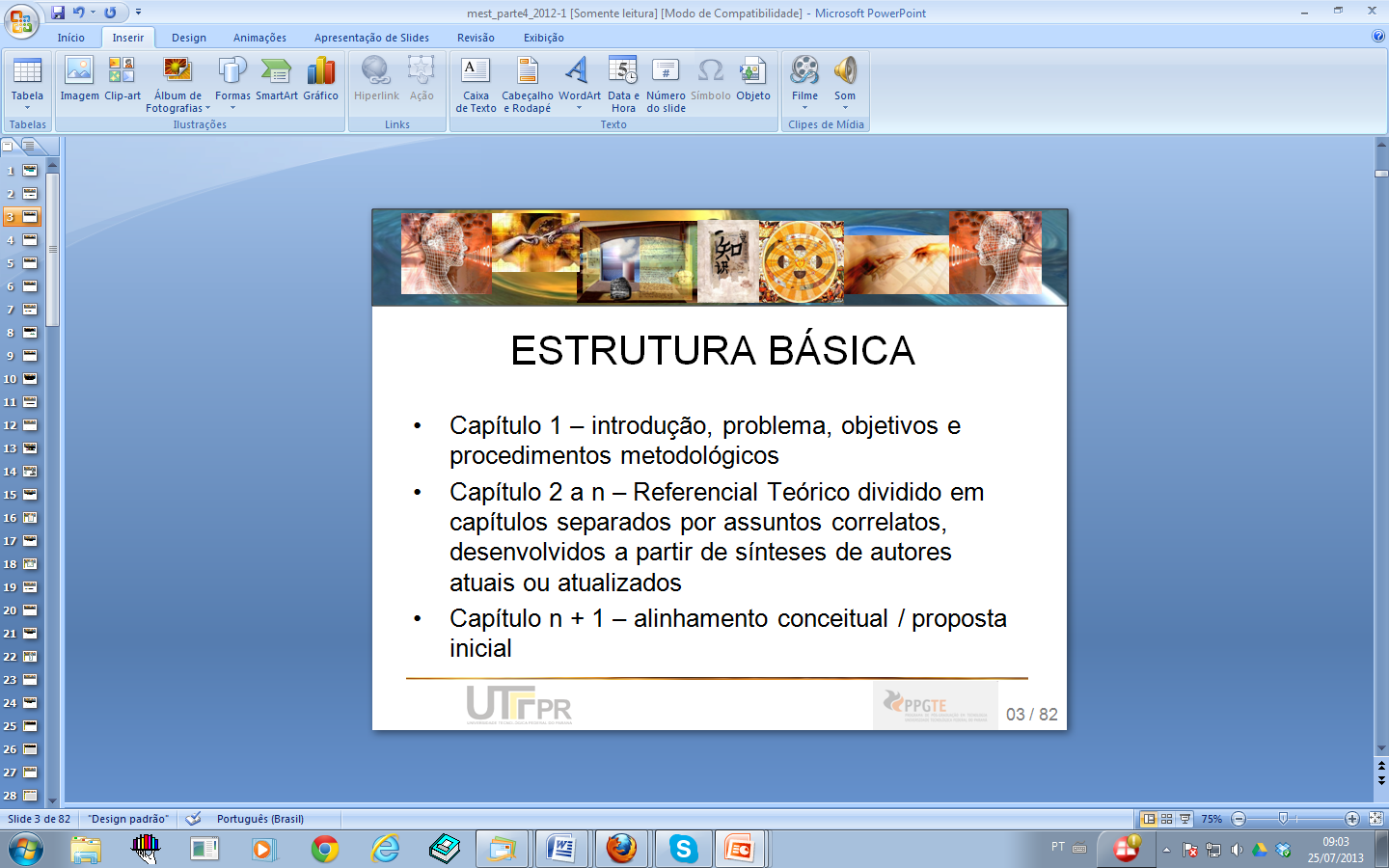 FONTES DE INFORMAÇÃO
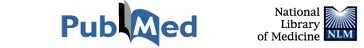 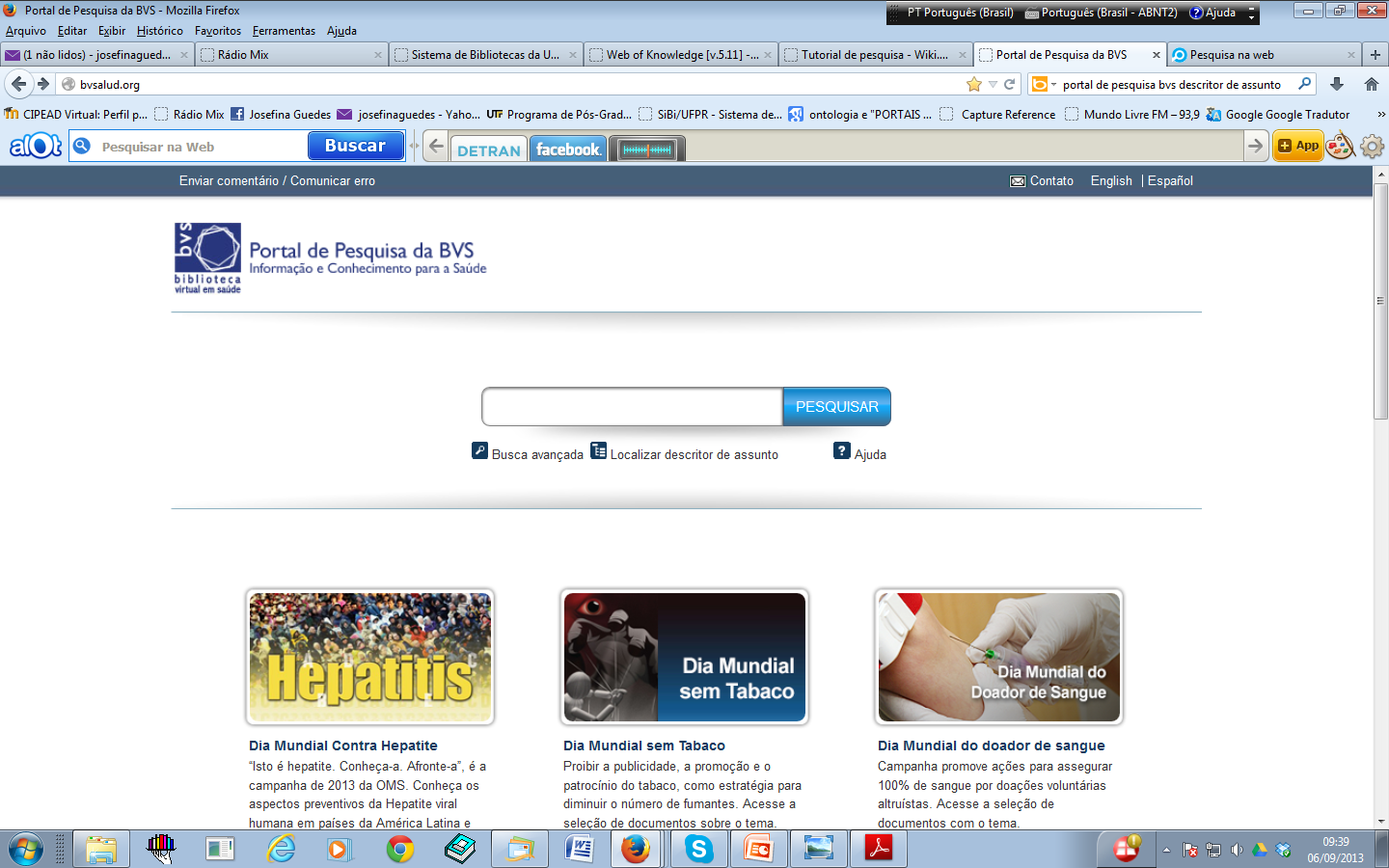 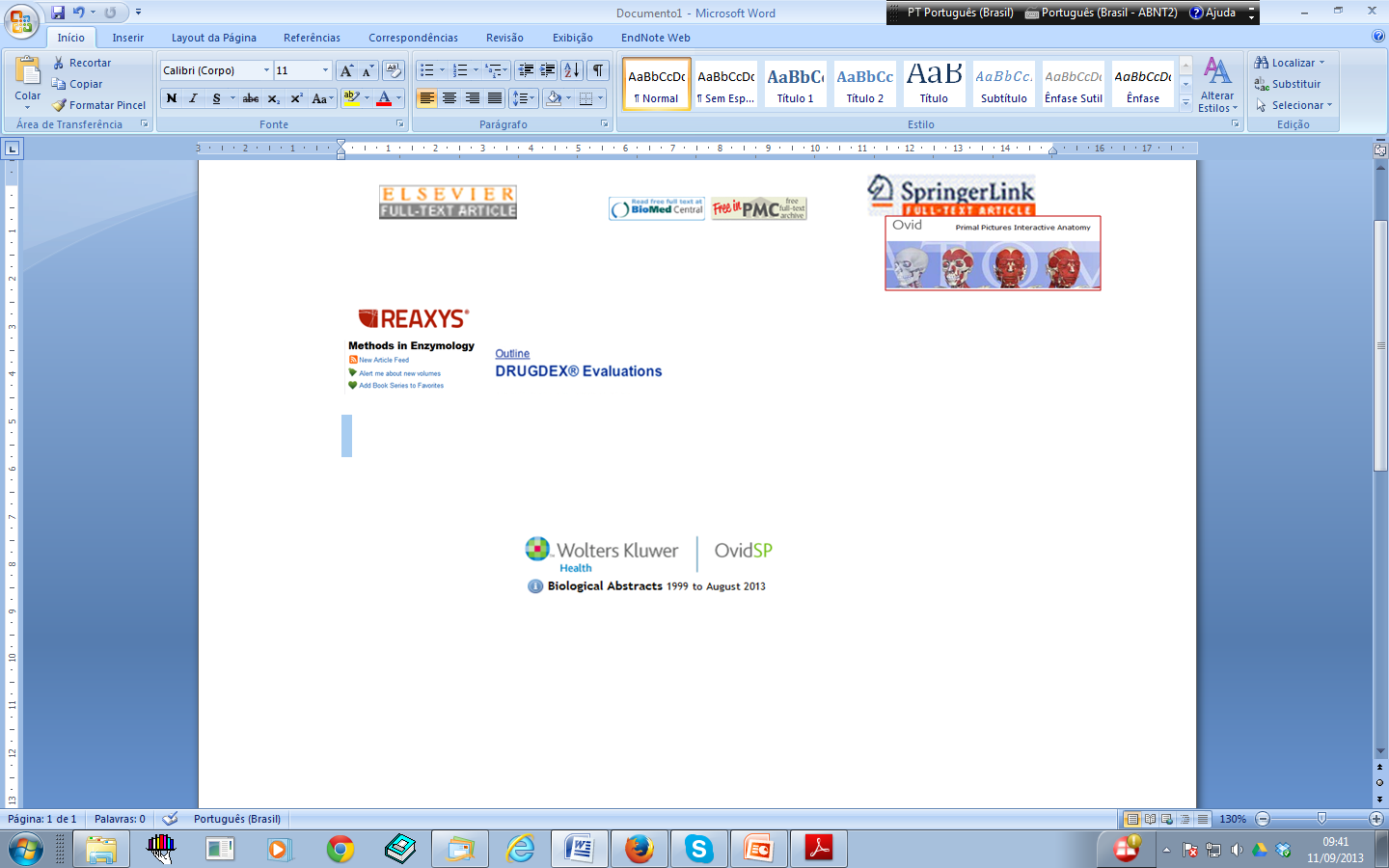 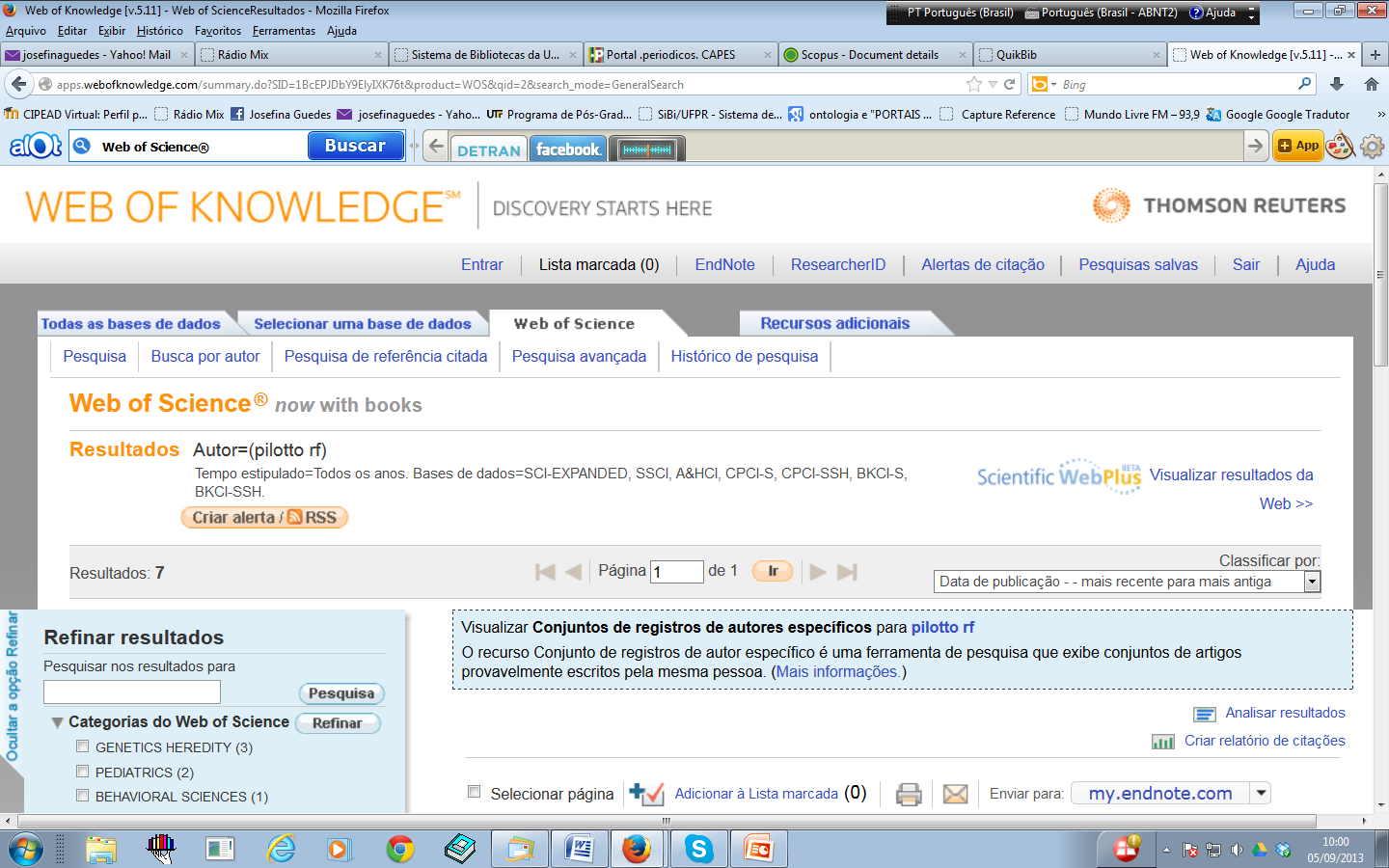 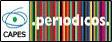 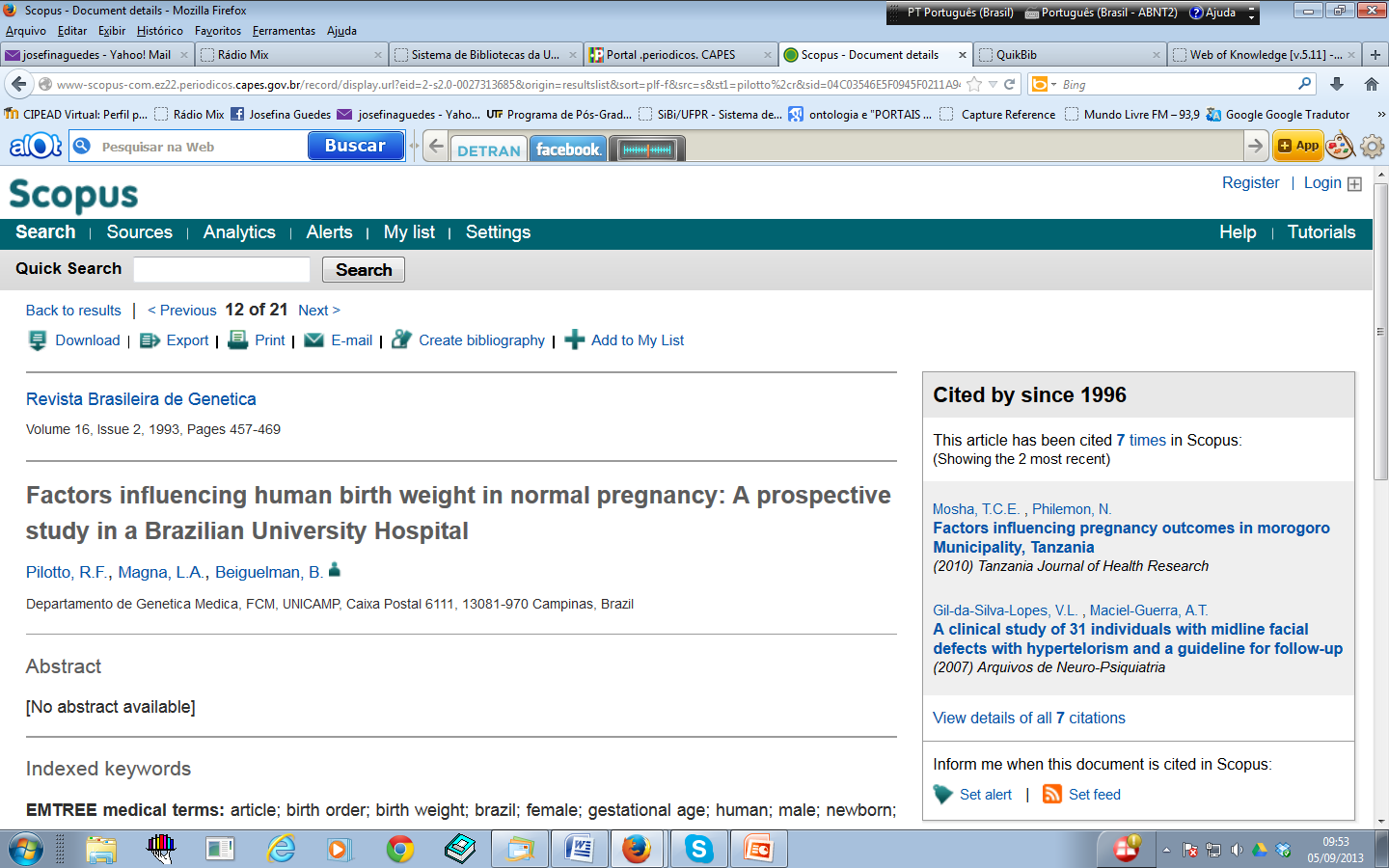 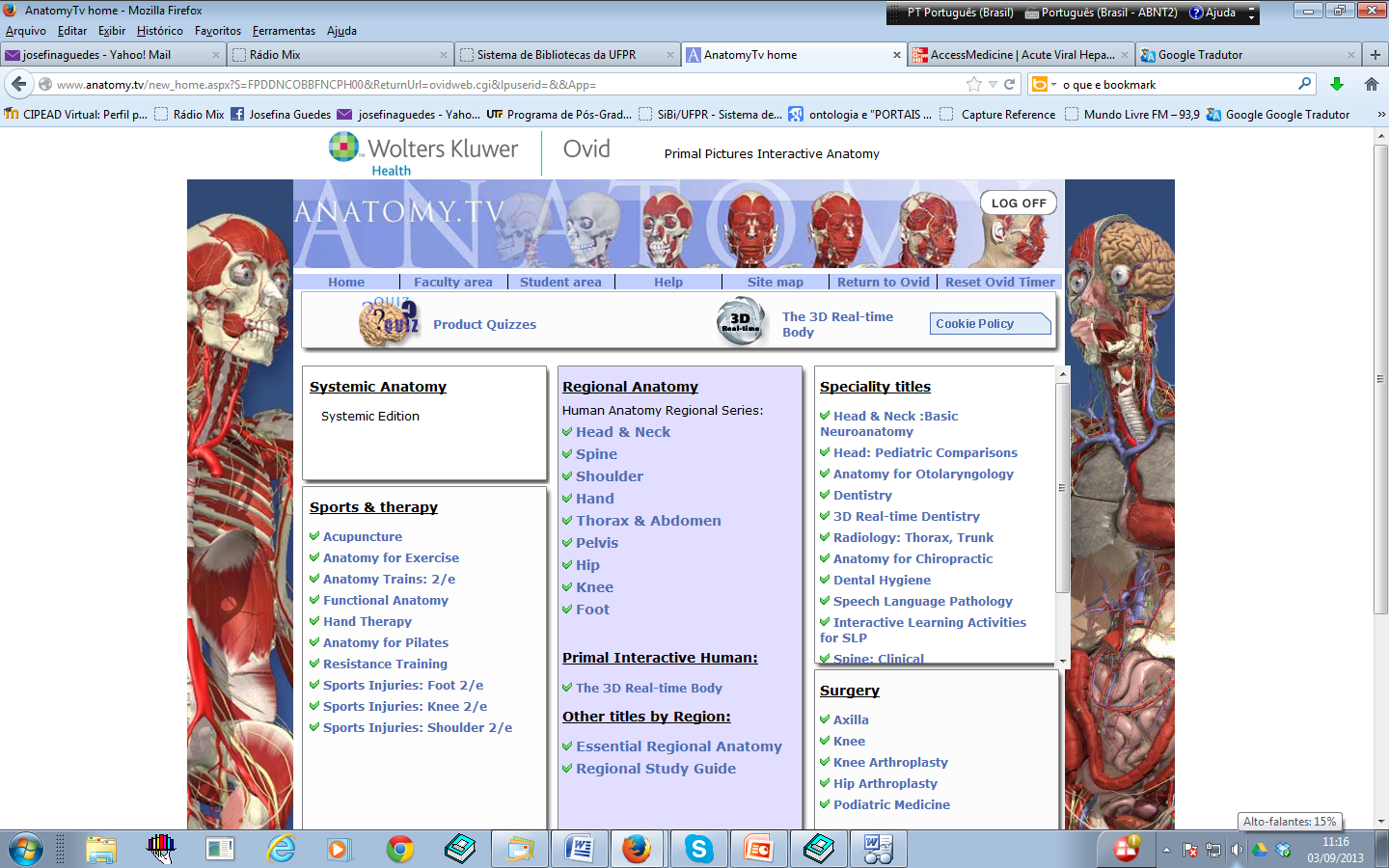 Acesso restrito
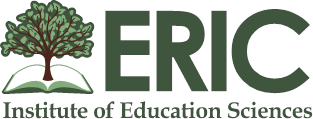 21
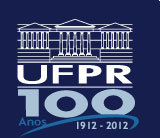 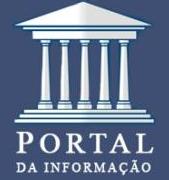 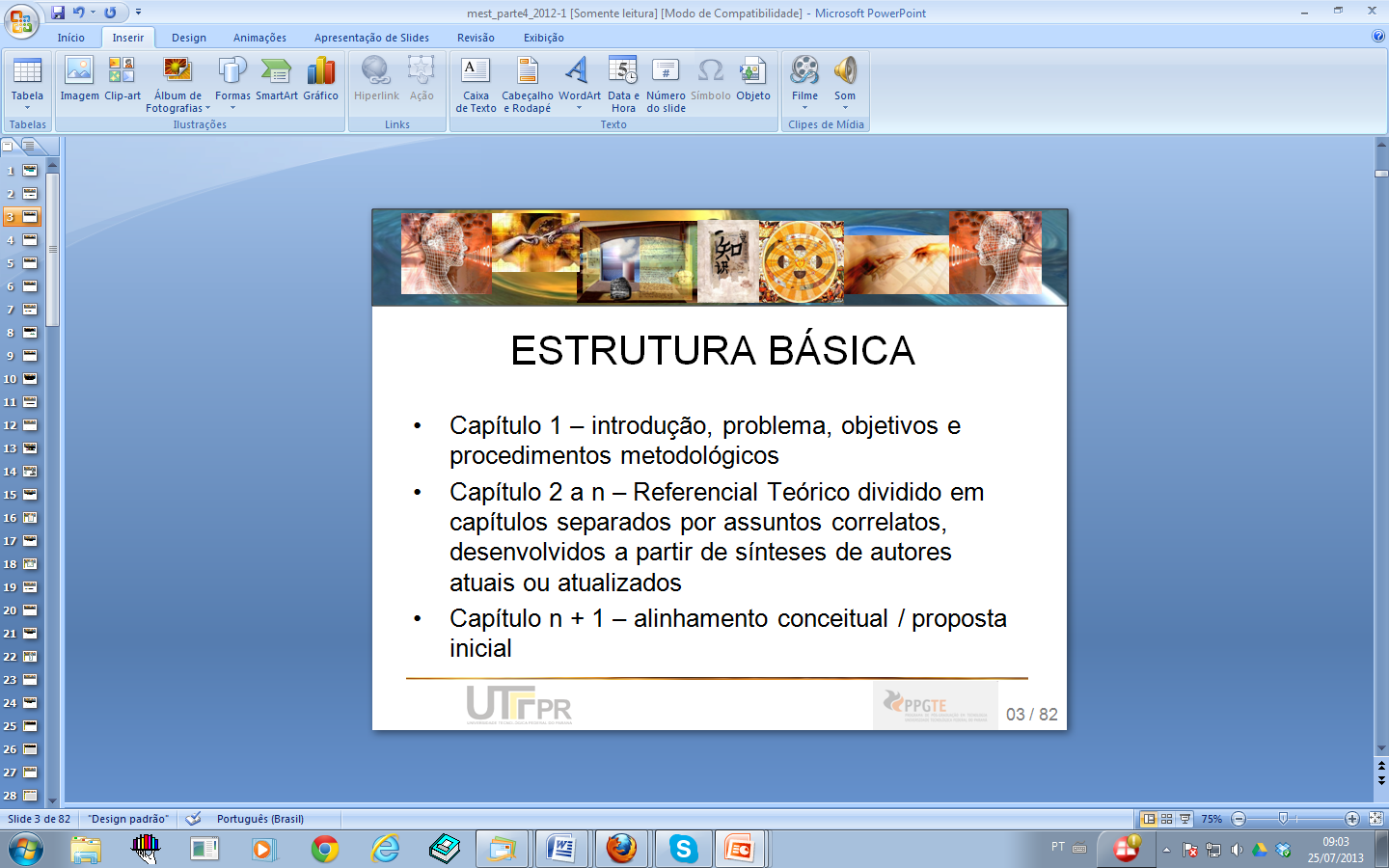 PORTAL PERIÓDICOS CAPES
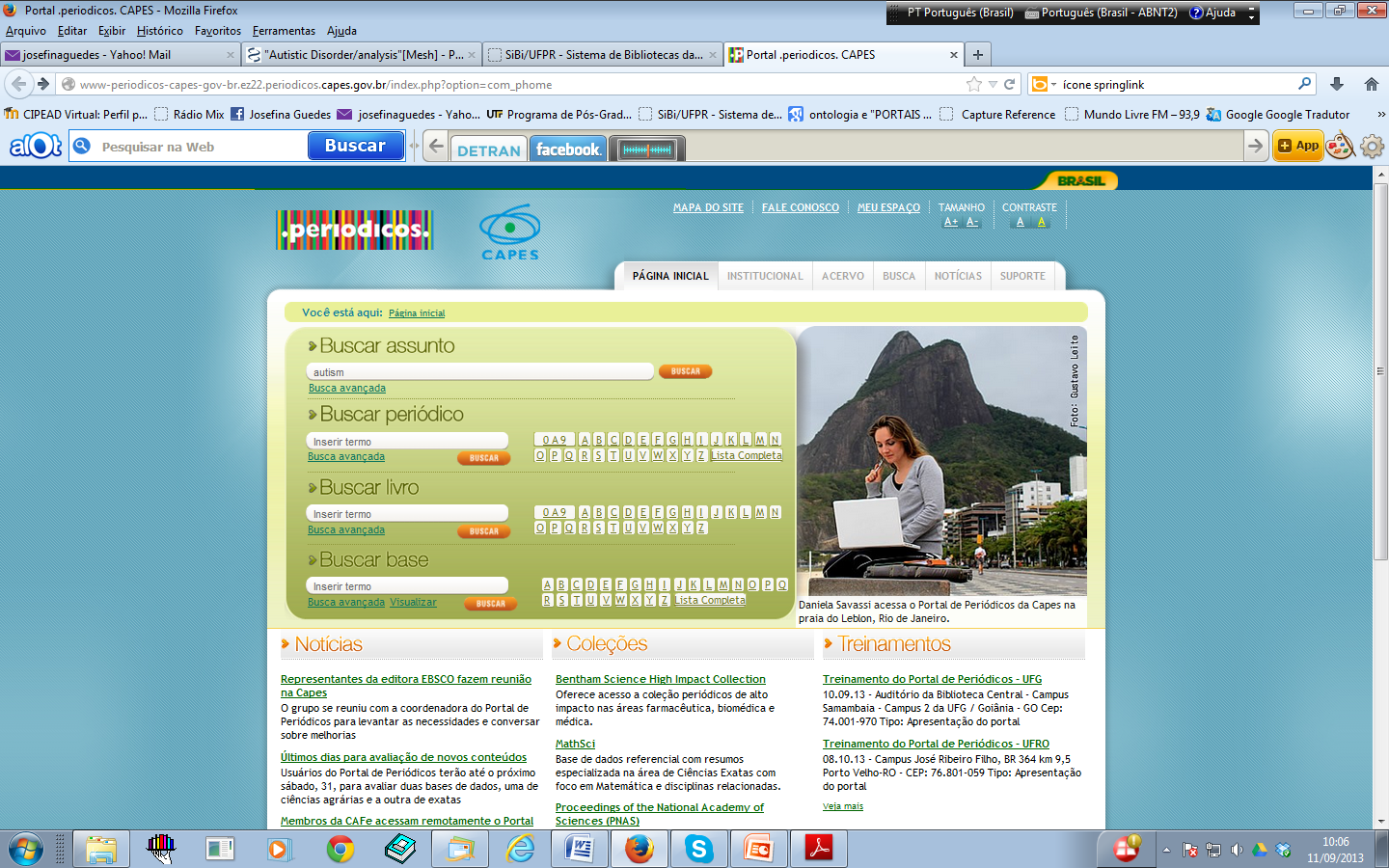 BUSCAR ASSUNTO  

Termos em inglês
Filtros  (data, bases, tipo de material)
Operadores booleanos
Pesquisar em bases da área de saúde
      Educação Física e Esportes
22
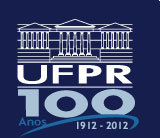 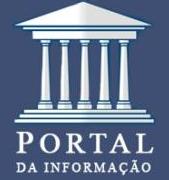 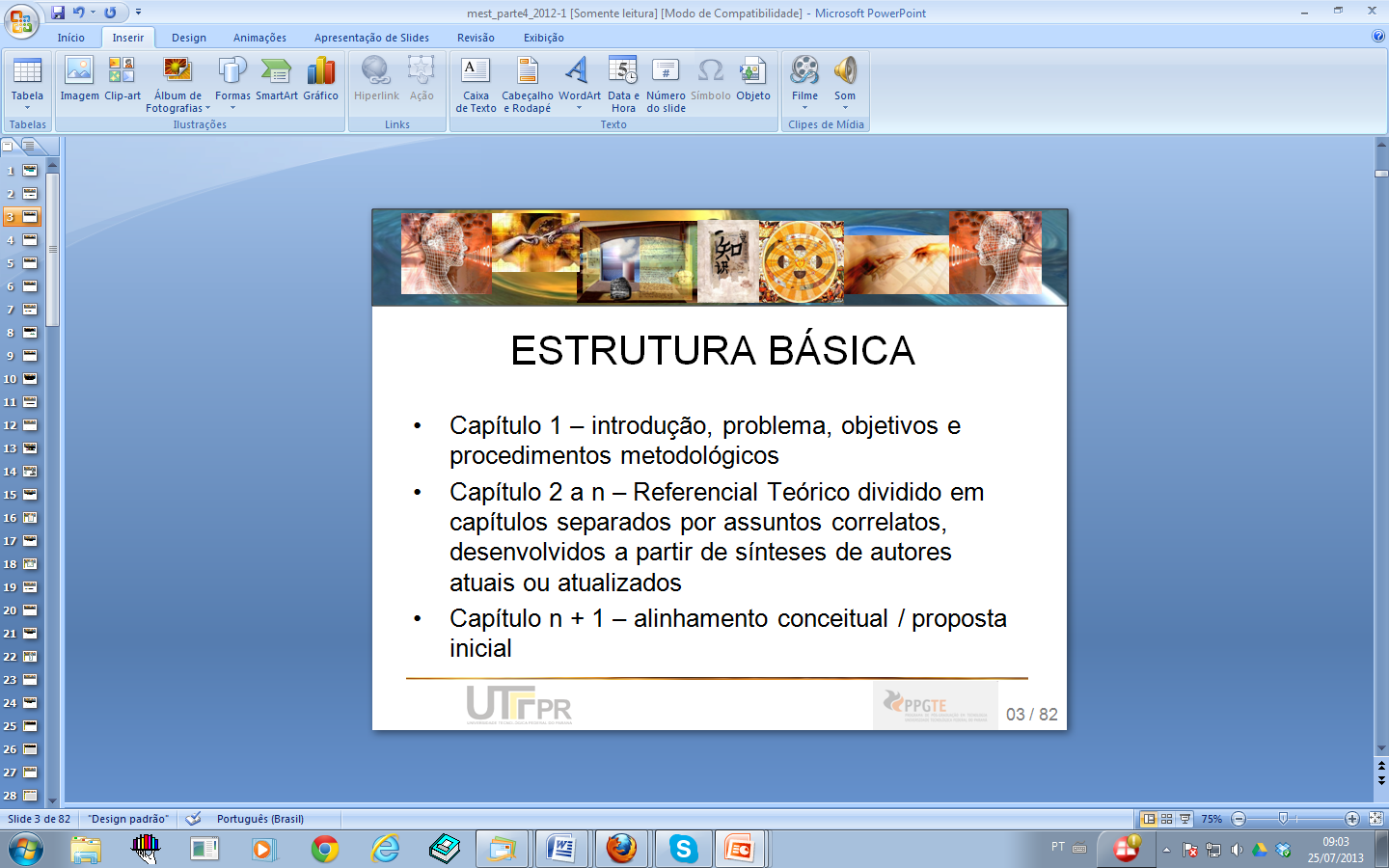 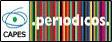 23 Bases -  Educação Física e Esportes
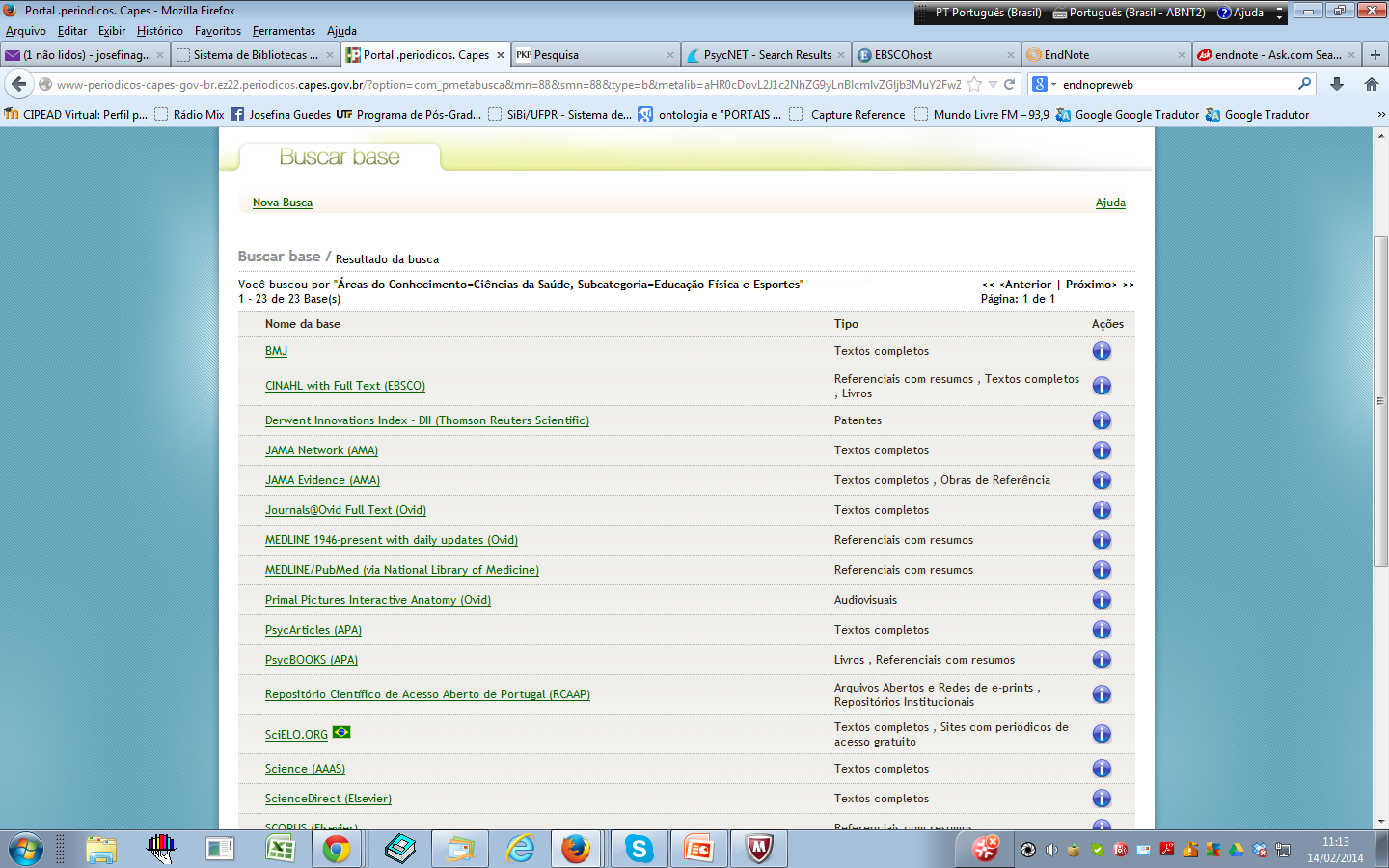 23
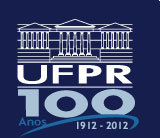 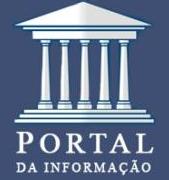 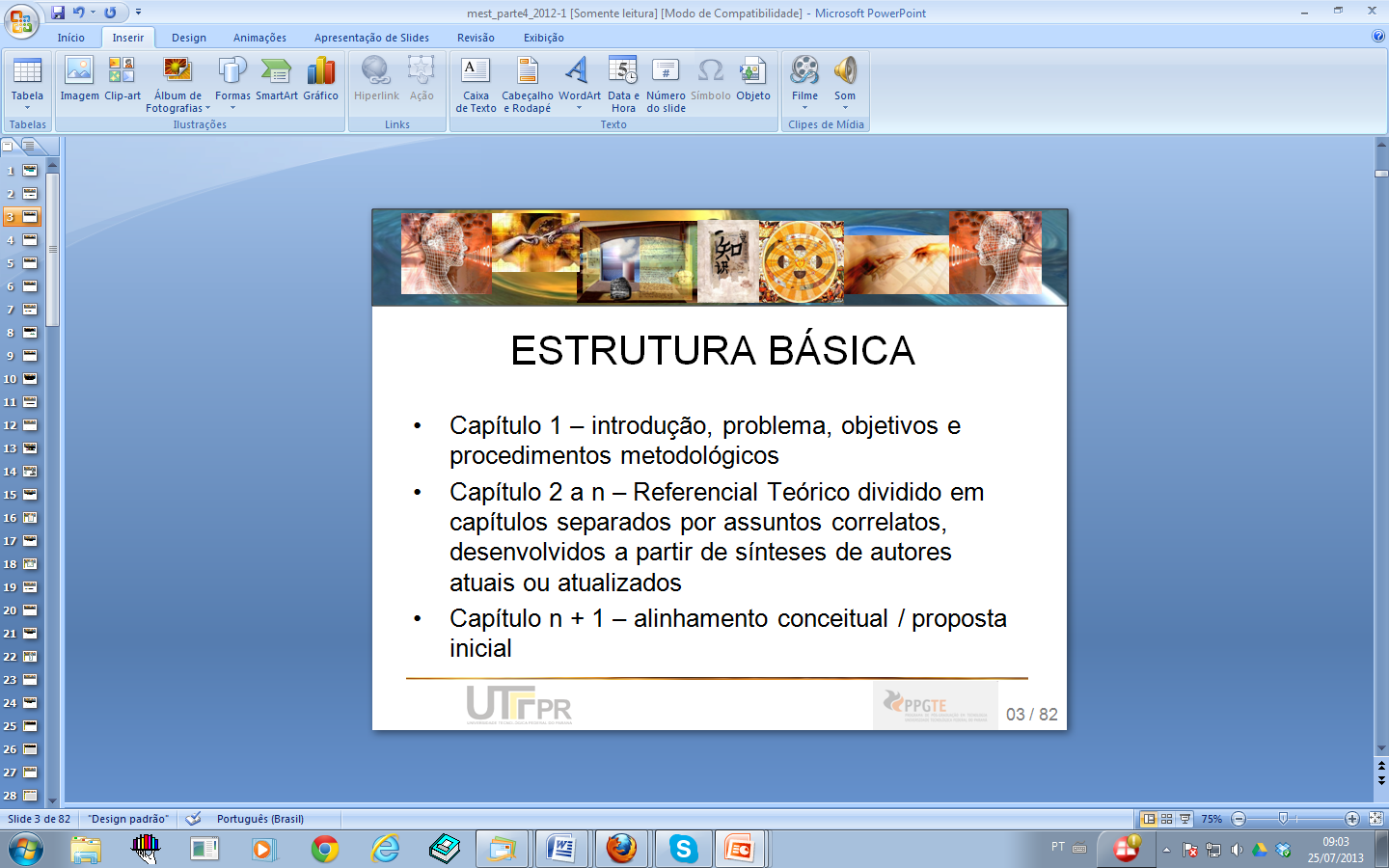 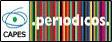 23 Bases -  Educação Física e Esportes
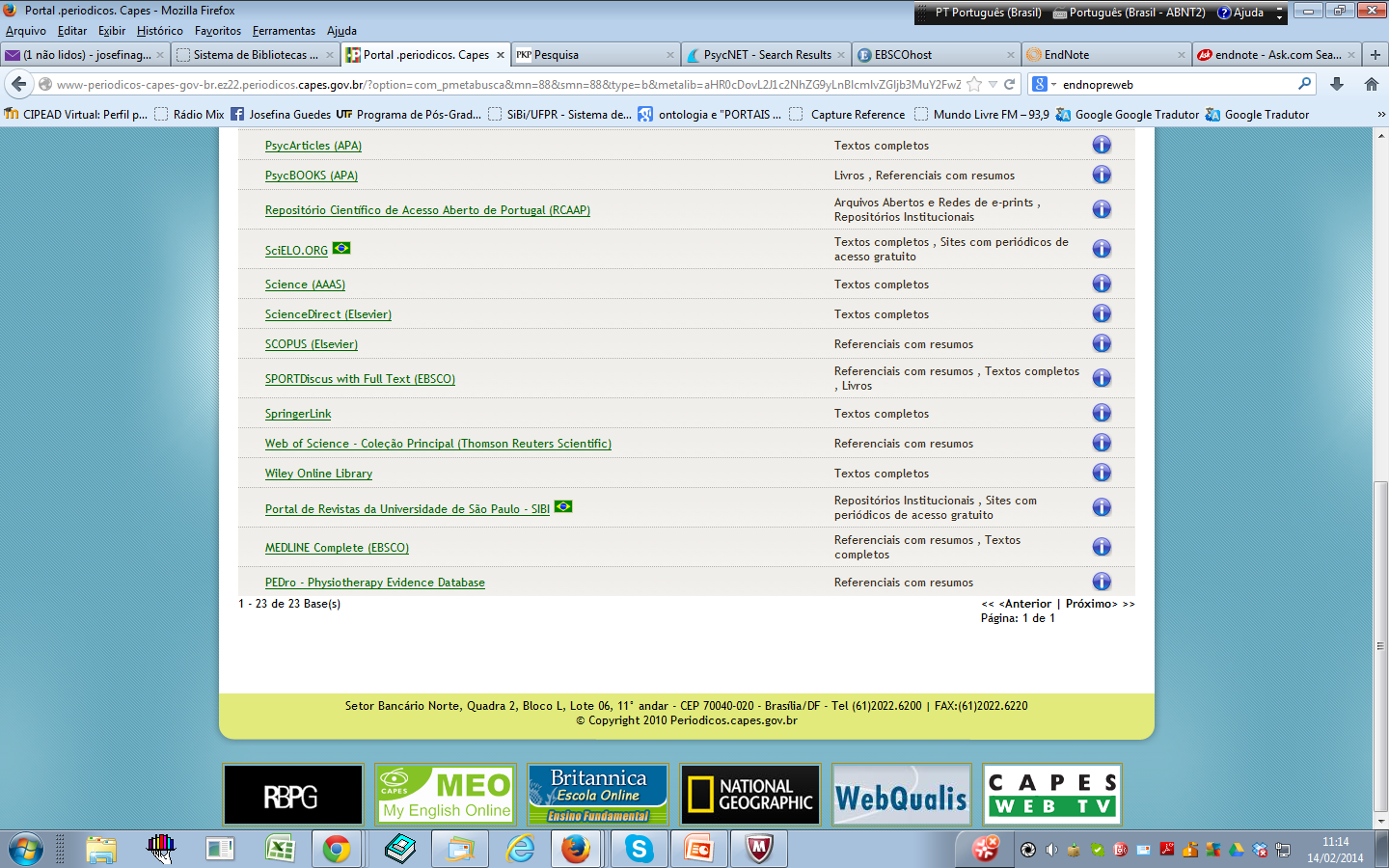 Licenciatura
Pesquisa simultânea  em 11 bases    -   cadastro na Capes
24
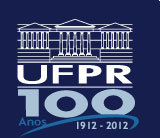 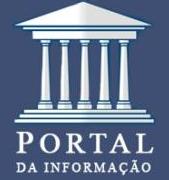 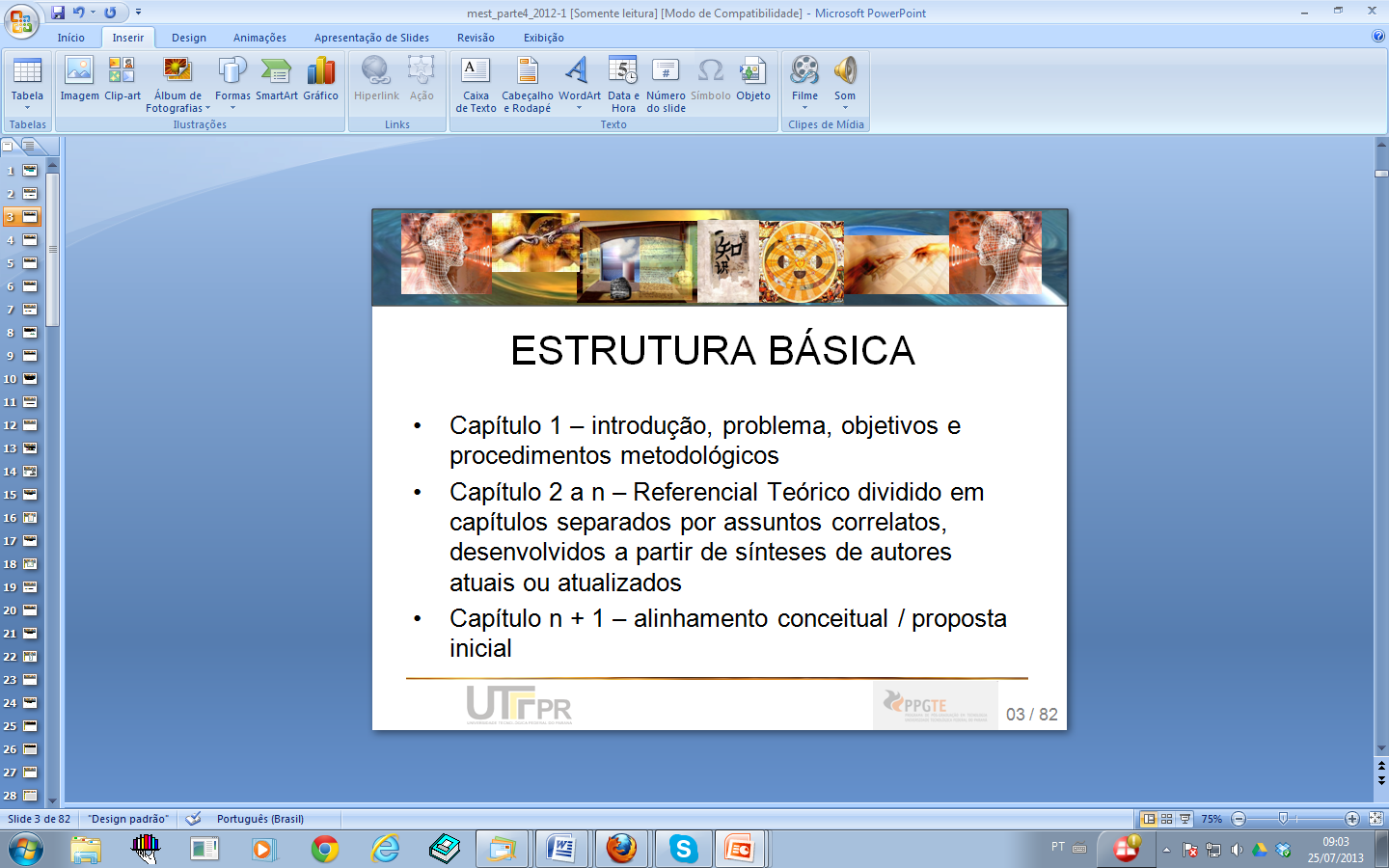 PRIMAL PICTURE
Bases de dados de imagens tridimensionais de toda a anatomia humana. Contém fotos, textos, vídeos, imagens de ressonância magnética sob vários ângulos, questionários, simulados de provas,  entre outros materiais.
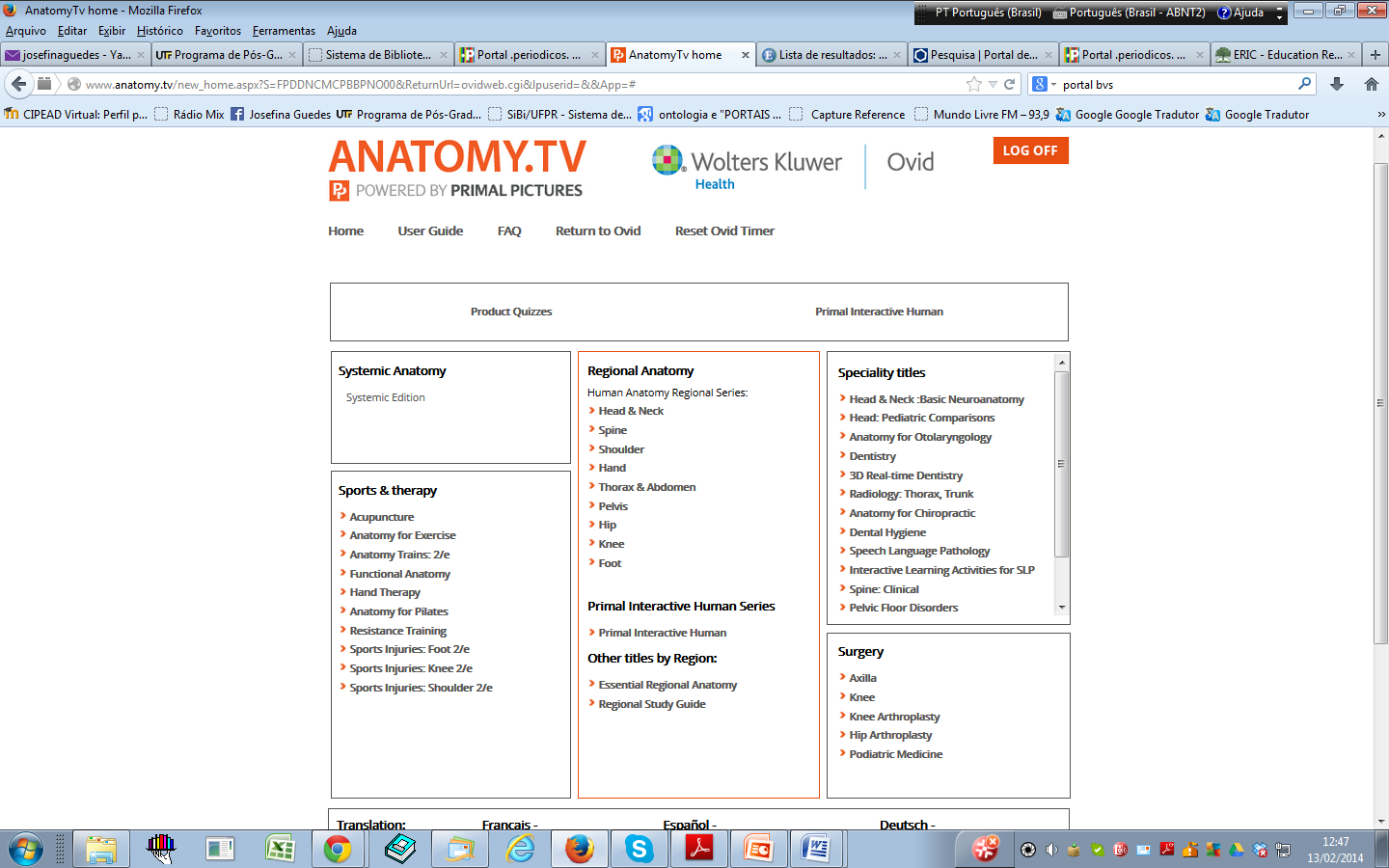 25
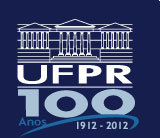 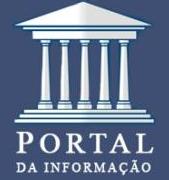 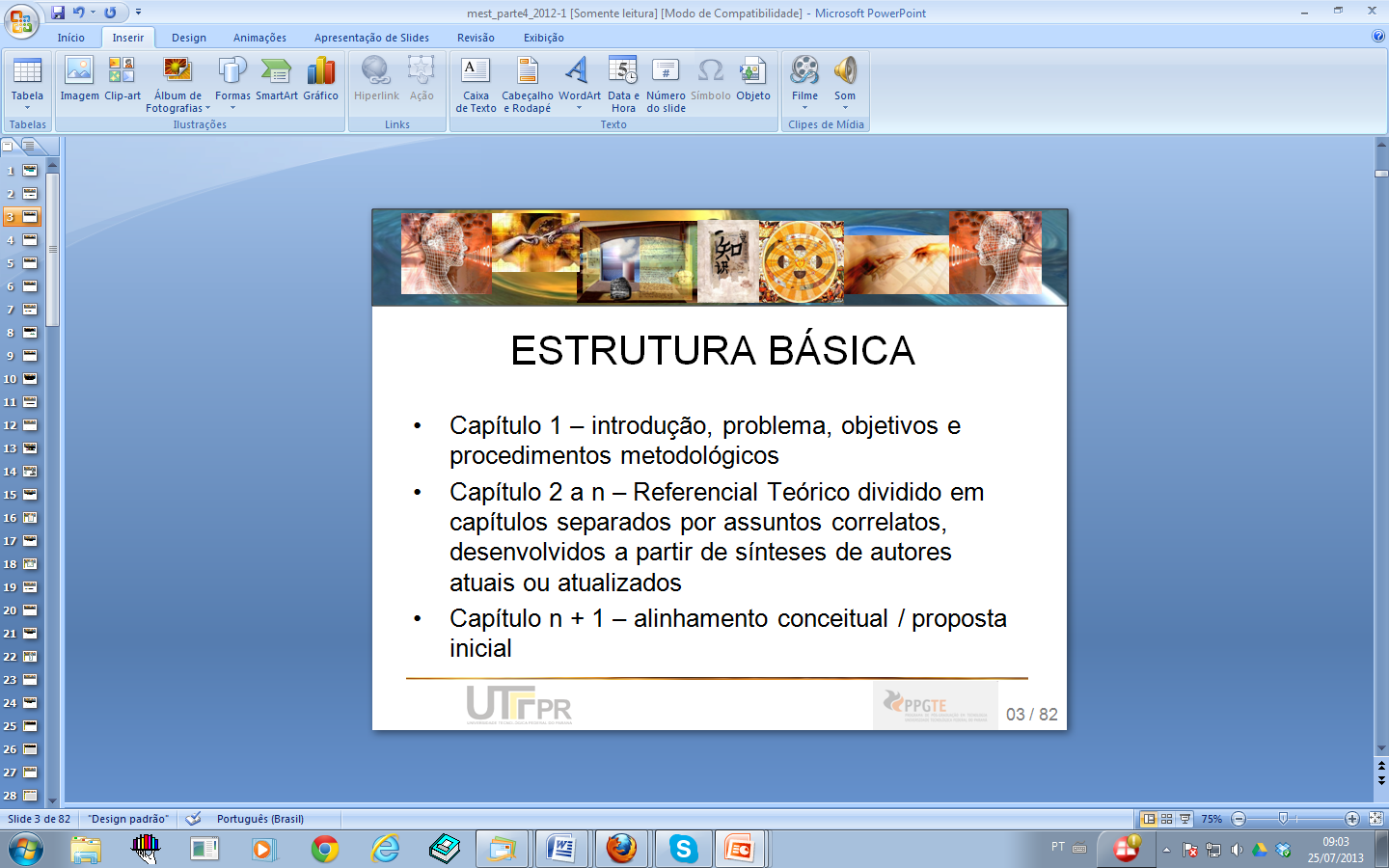 SPORTDiscus
Base de dados referencial que abrange   aspectos como medicina desportiva, biomecânica, educação física e esportes. Disponível desde 1975 com atualização trimestral.
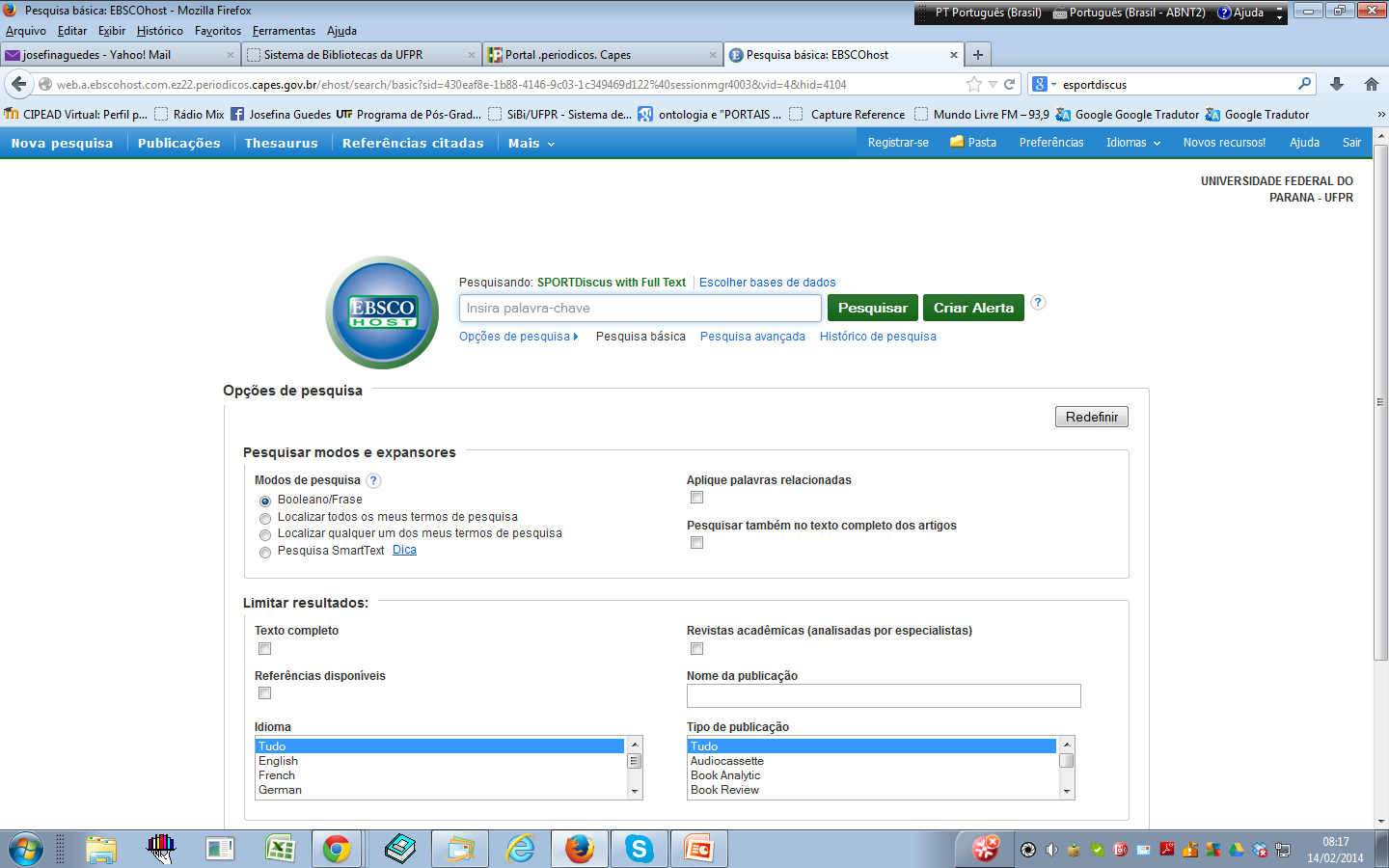 Pesquisa básica 
Pesquisa avançada
Alertas (registrar-se na base)
Thesaurus
26
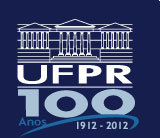 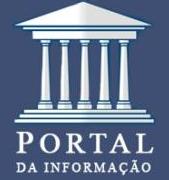 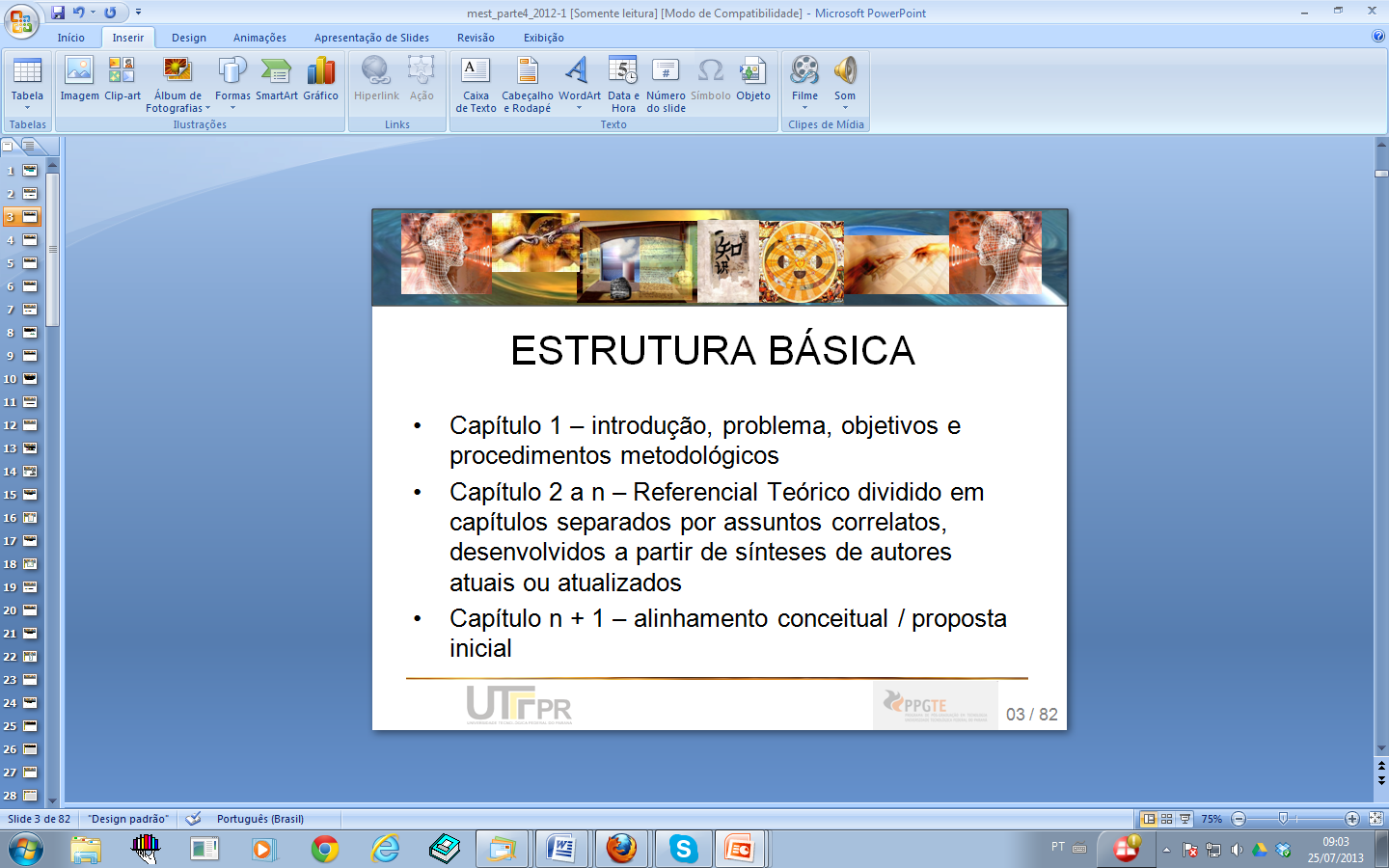 PESQUISA SIMPLES
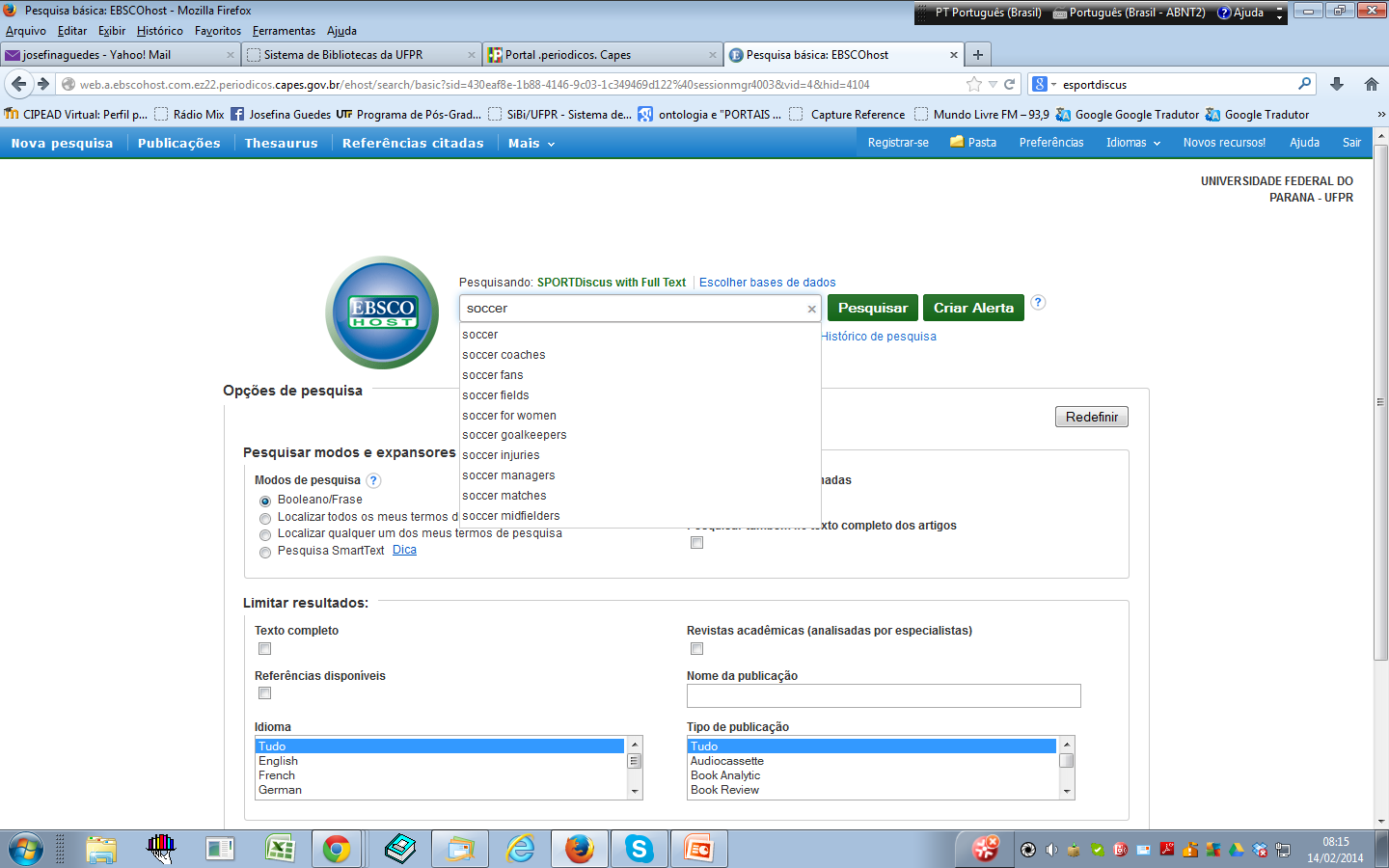 27
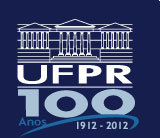 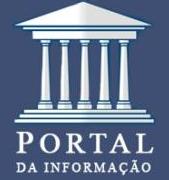 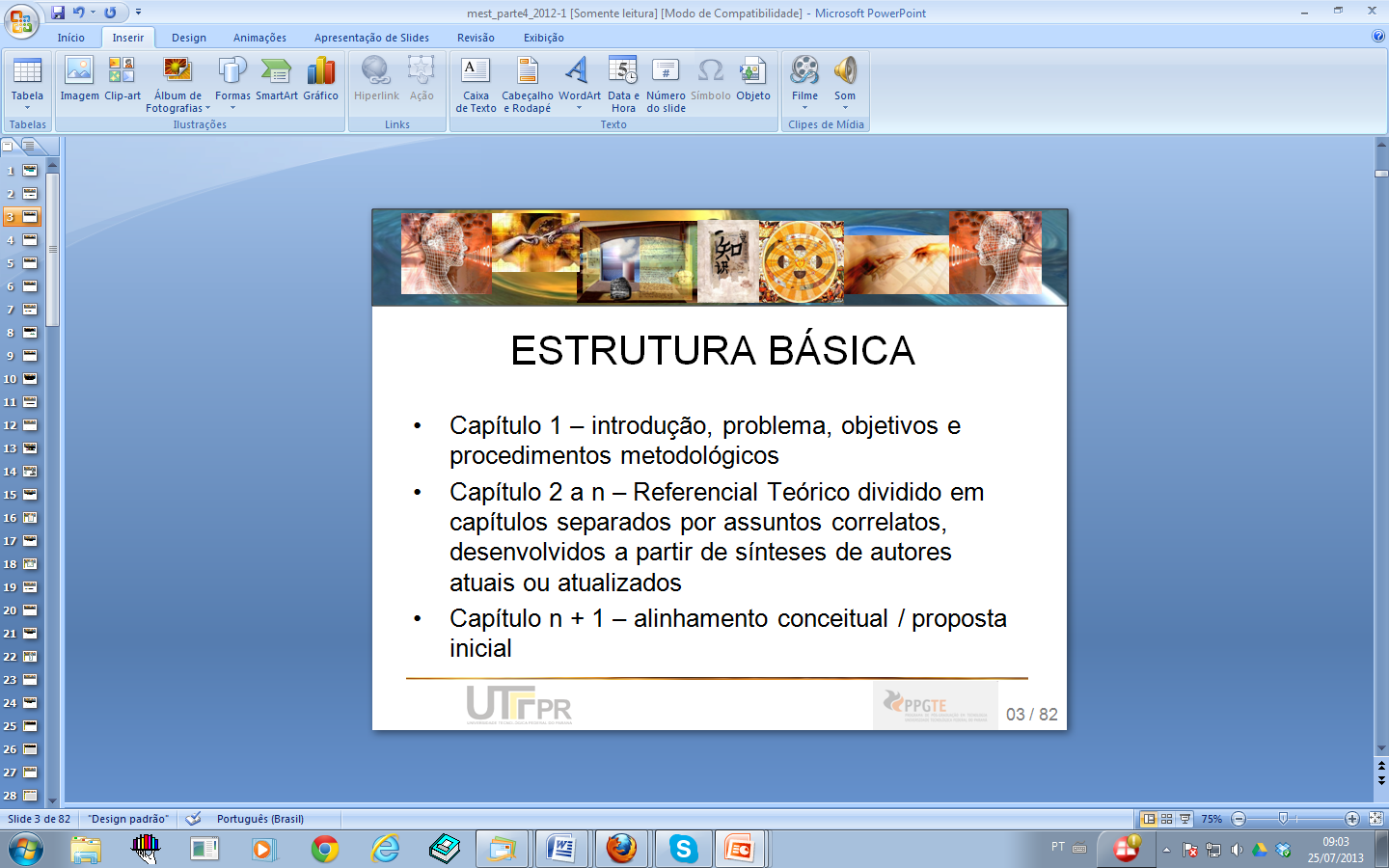 PESQUISA PELO THESAURUS
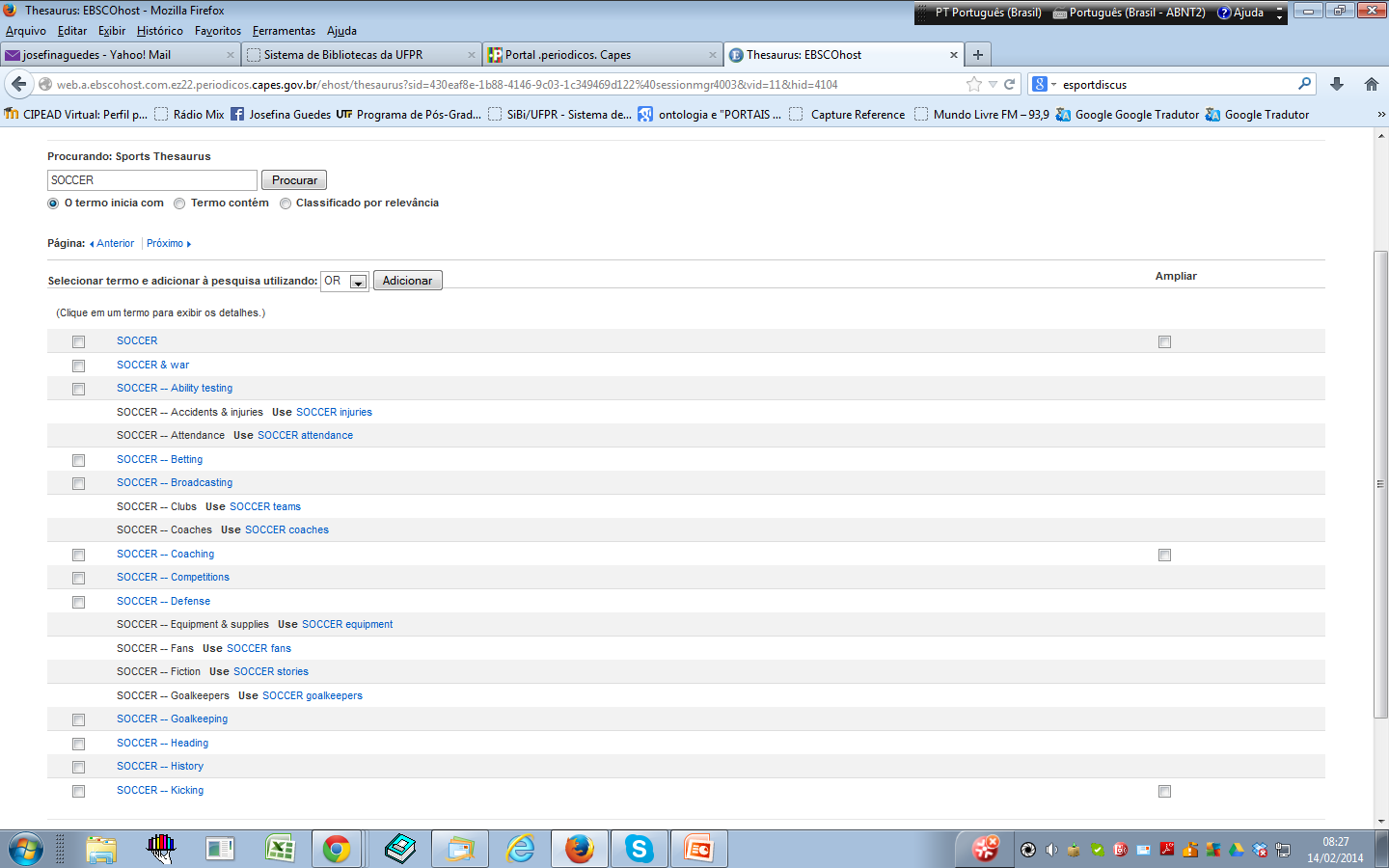 Mais opção de termos

 Combinação AND - OR - NOT
28
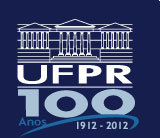 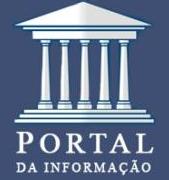 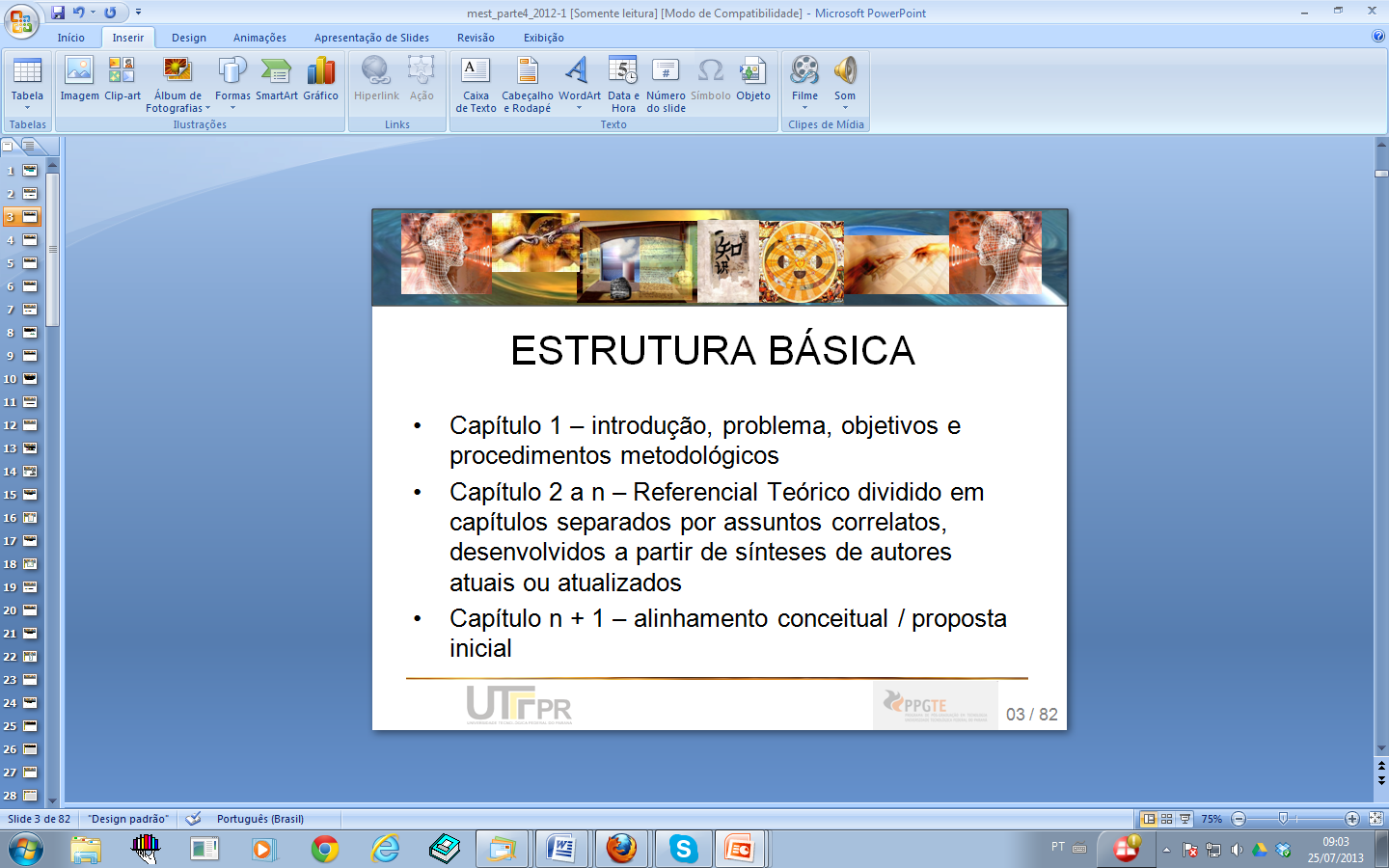 PESQUISA AVANÇADA
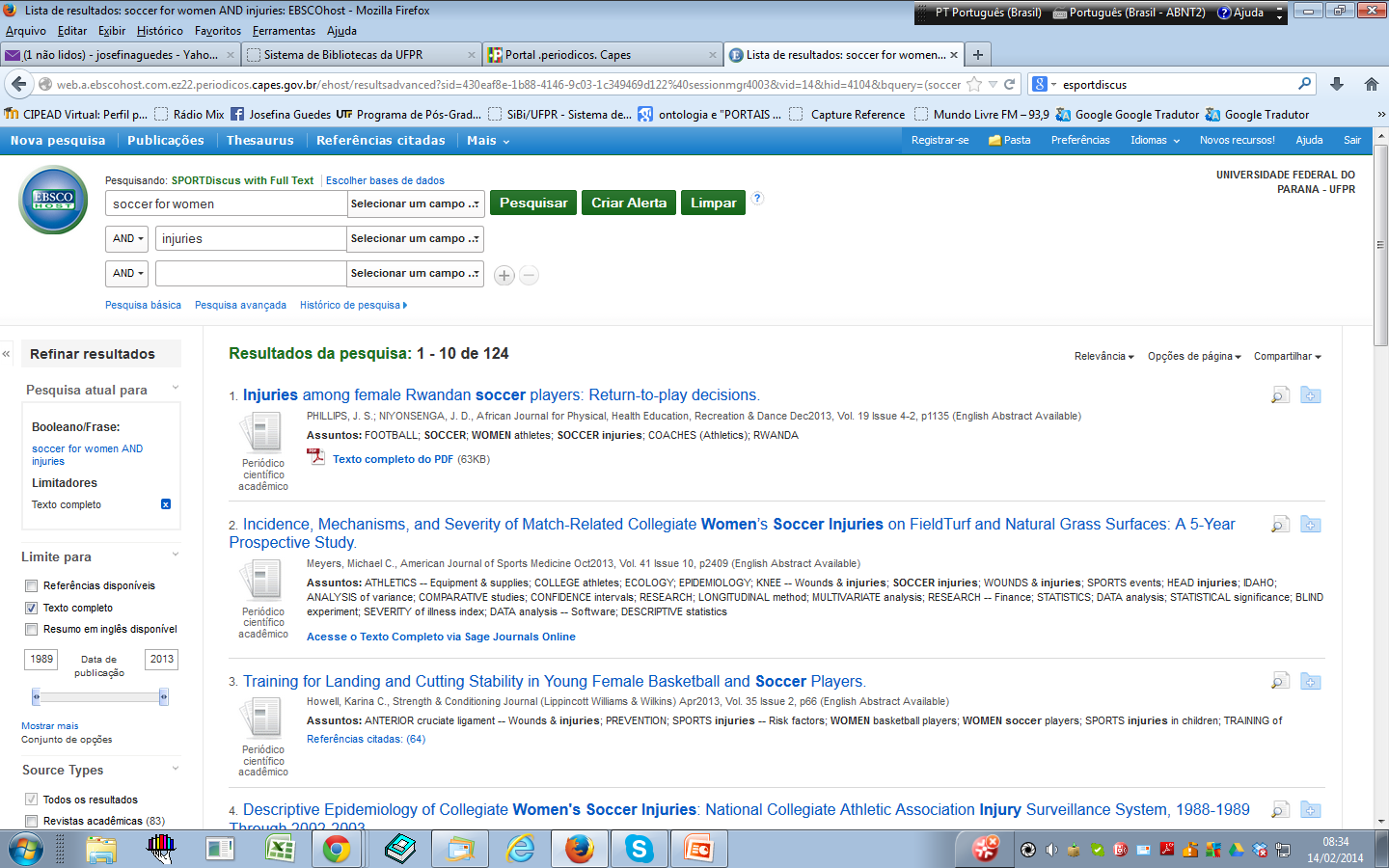 29
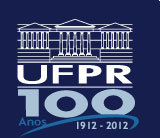 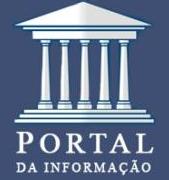 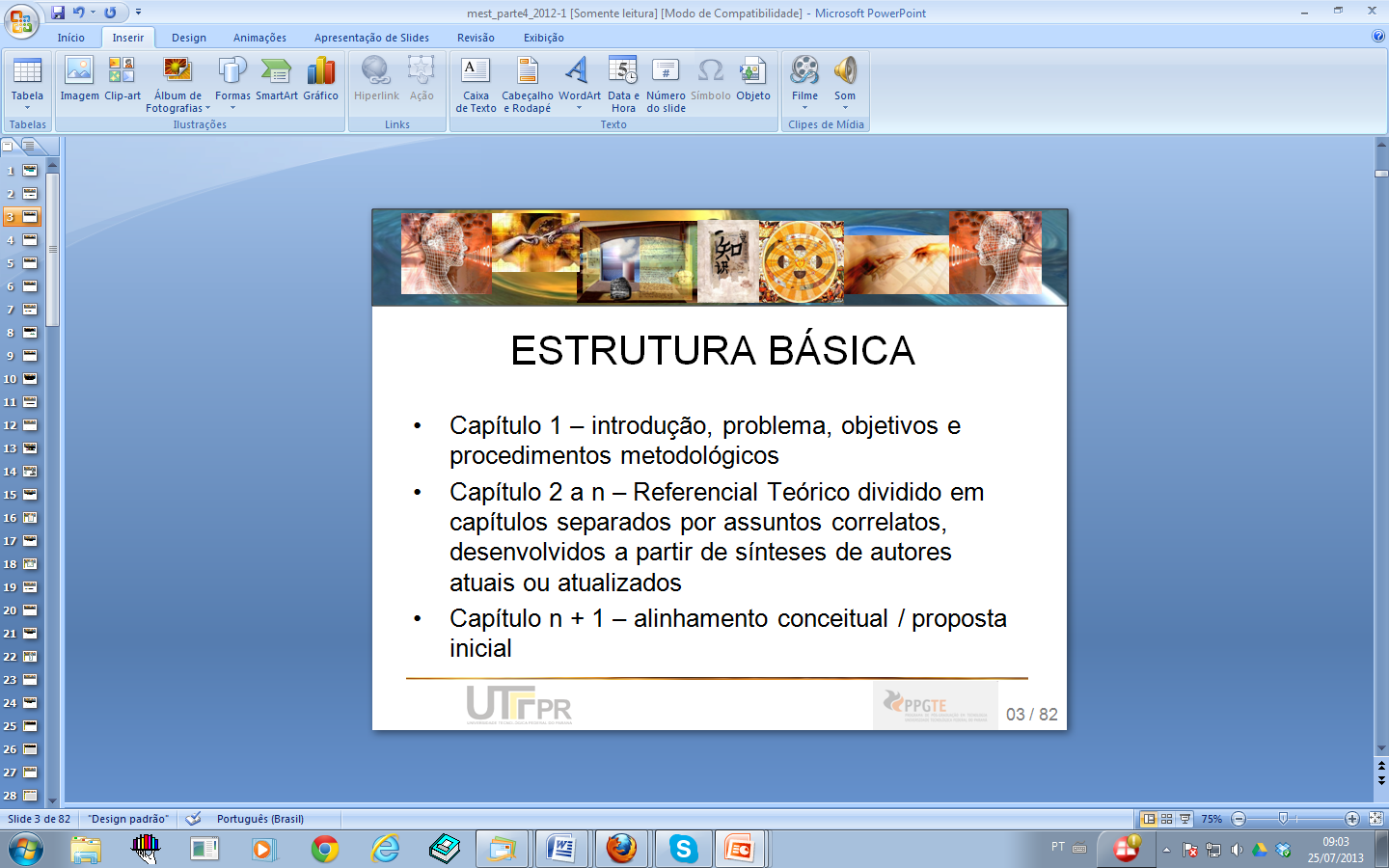 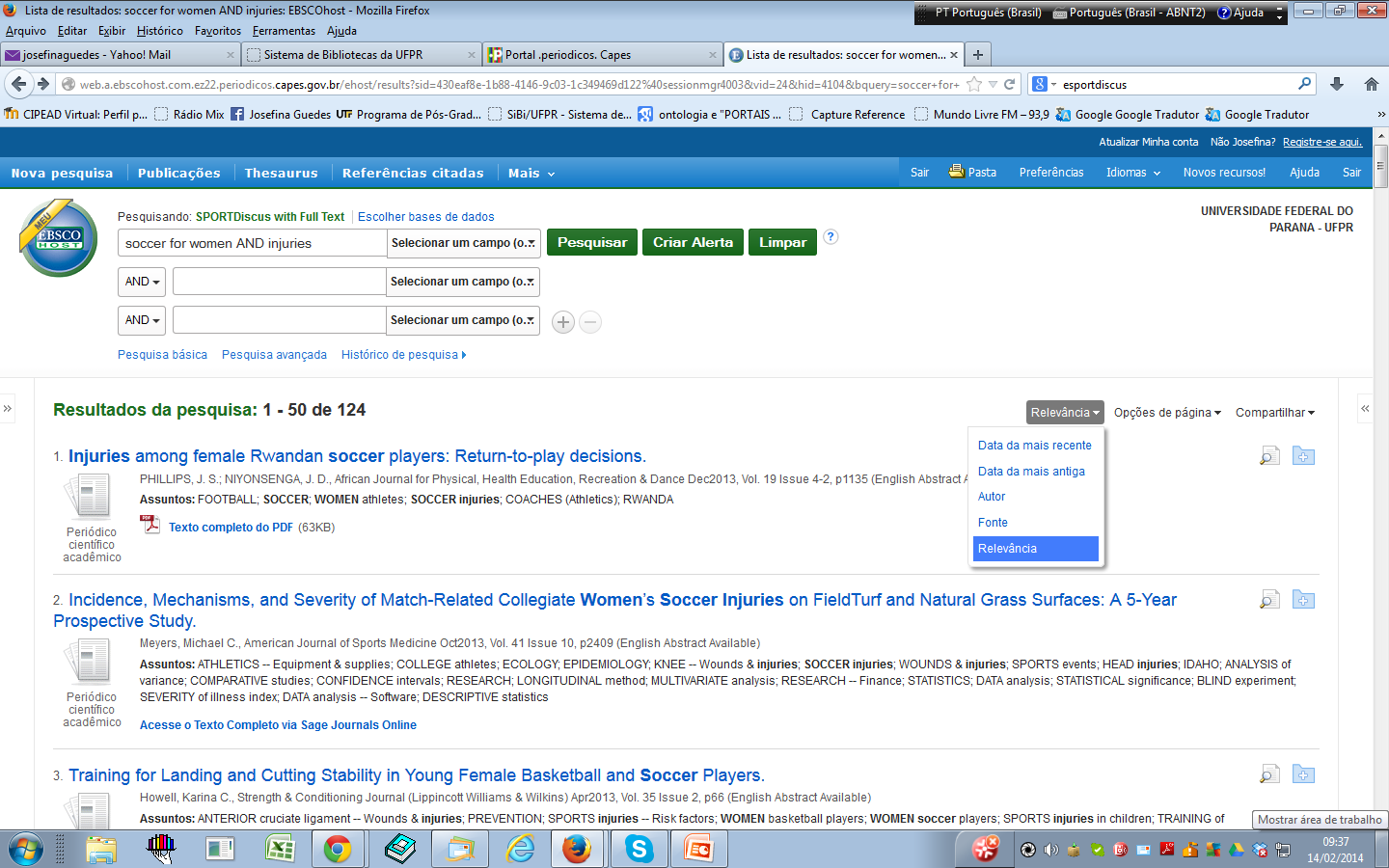 CONFIGURAÇÃO DA PÁGINA DOS RESULTADOS
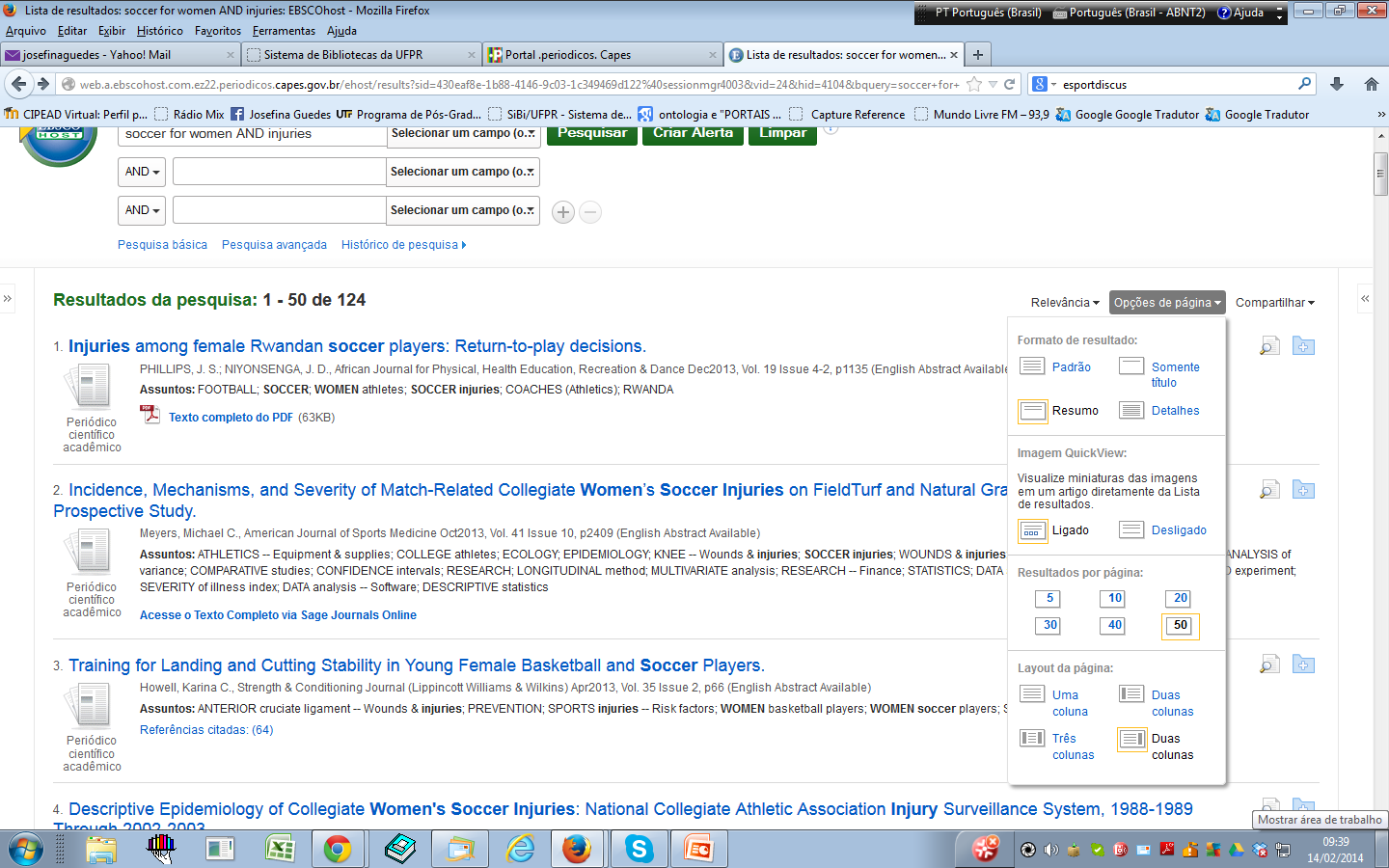 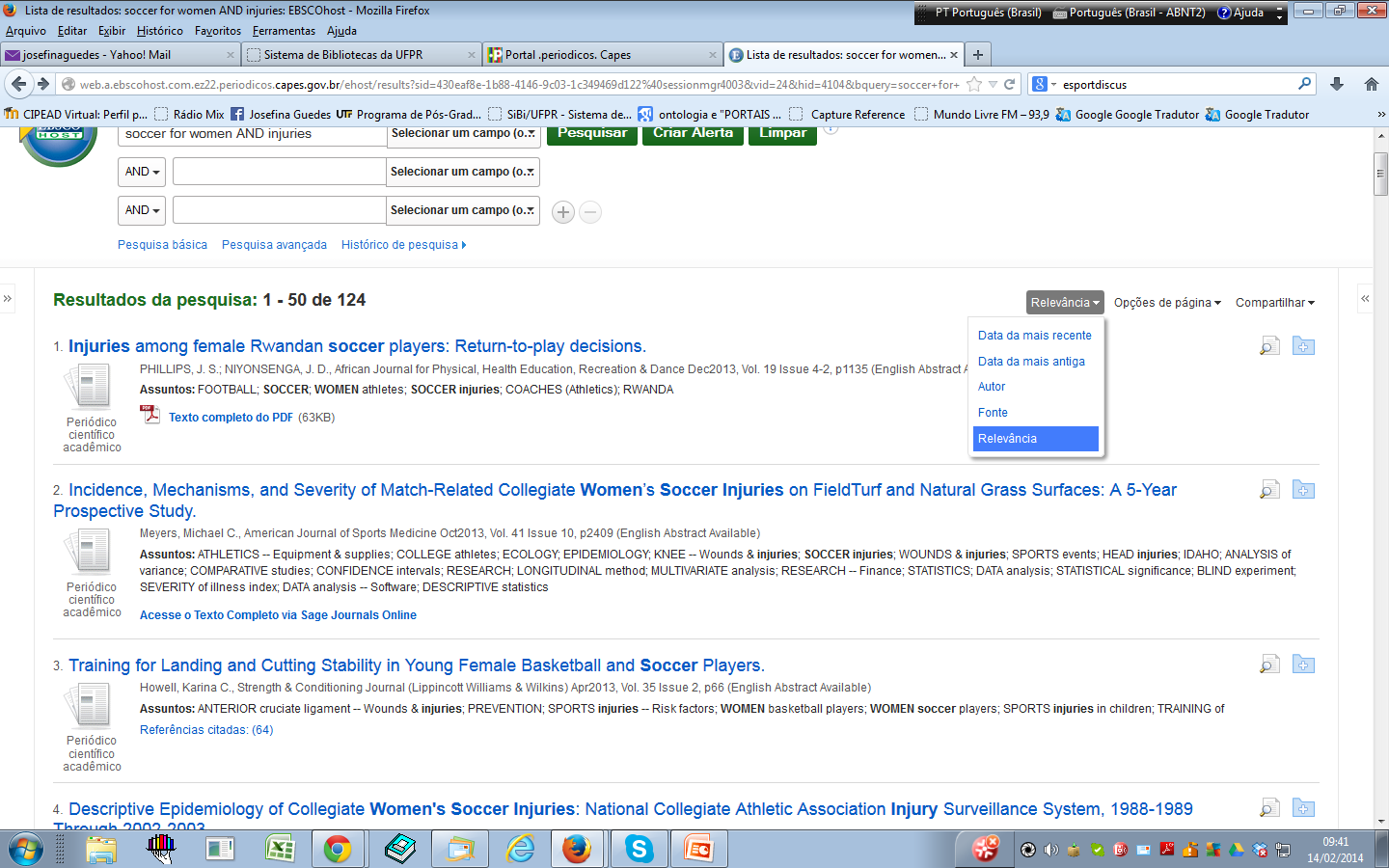 30
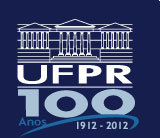 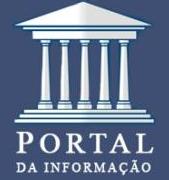 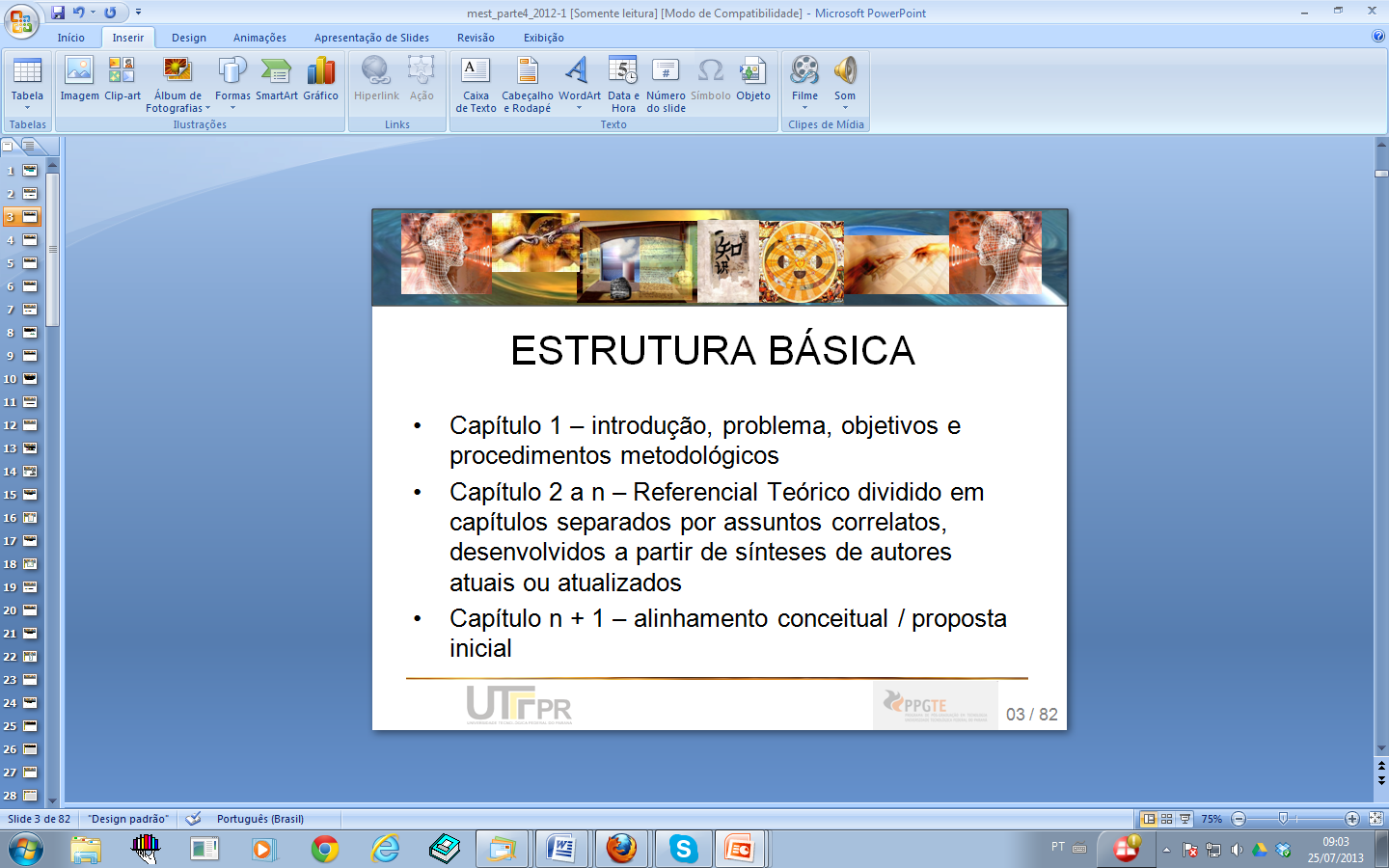 SELECIONAR  E SALVAR  NA PASTA
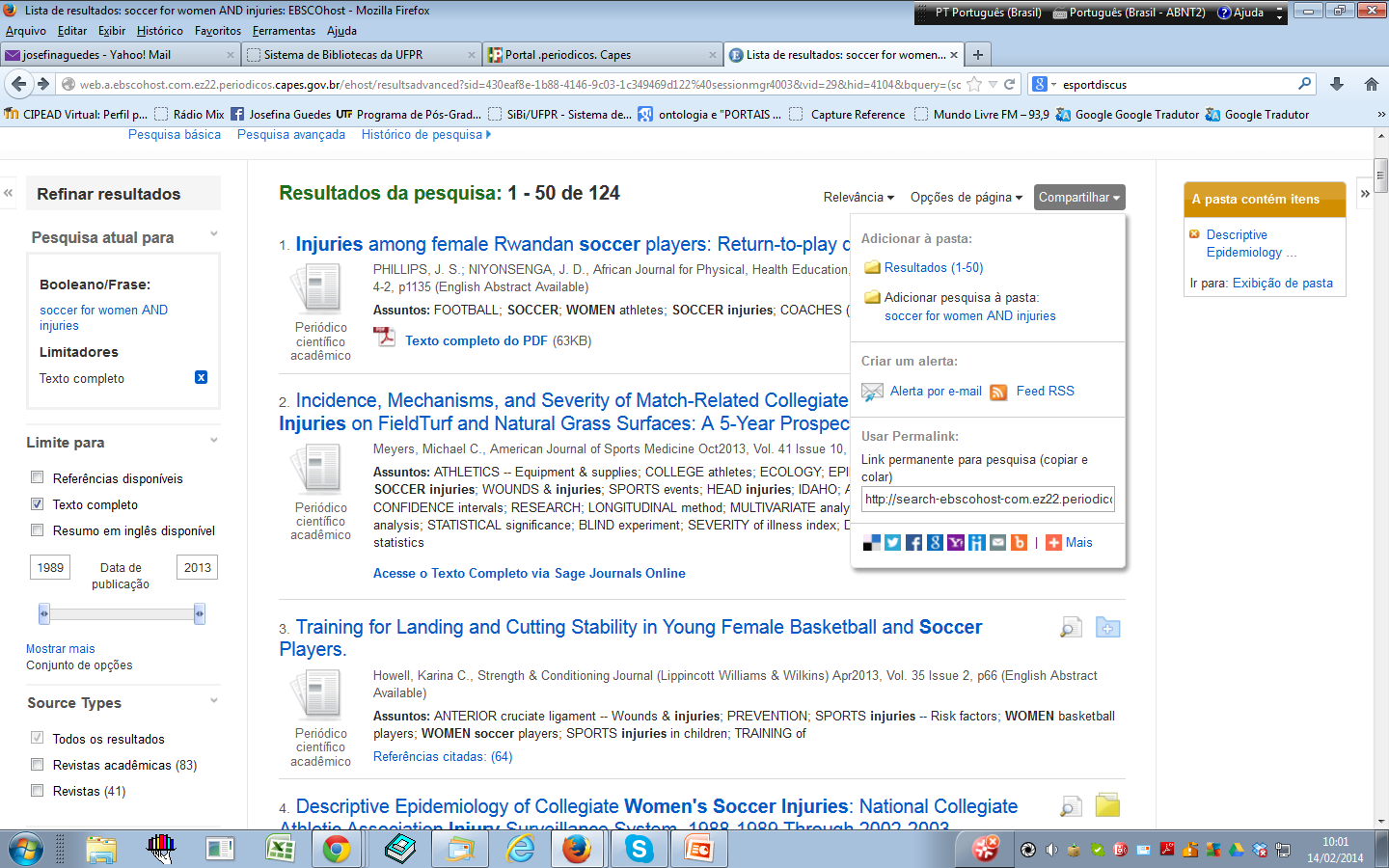 31
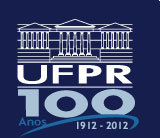 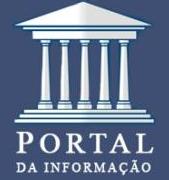 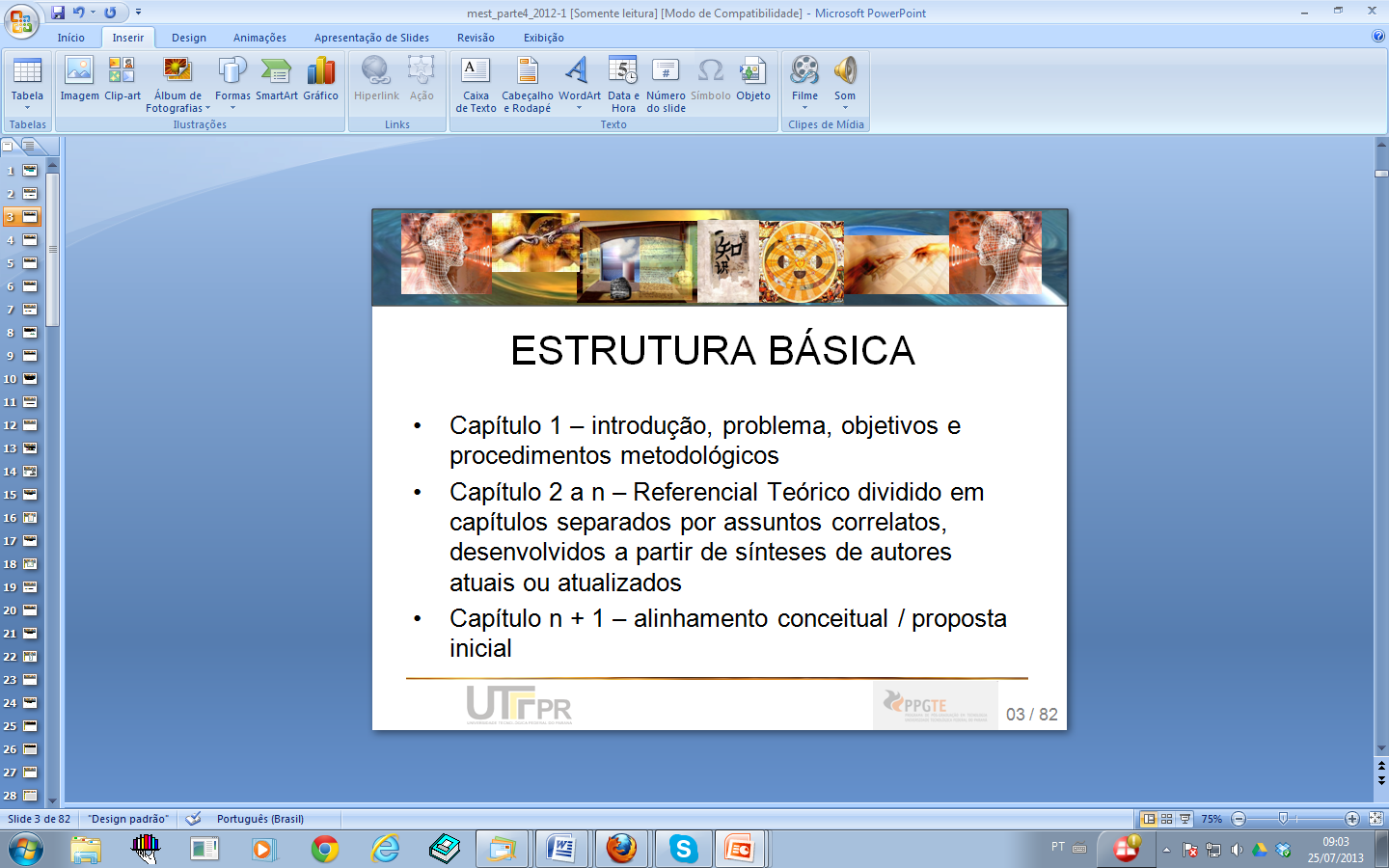 IMPRIMIR –  ENVIAR  POR e-mail  -  EXPORTAR  RESULTADOS
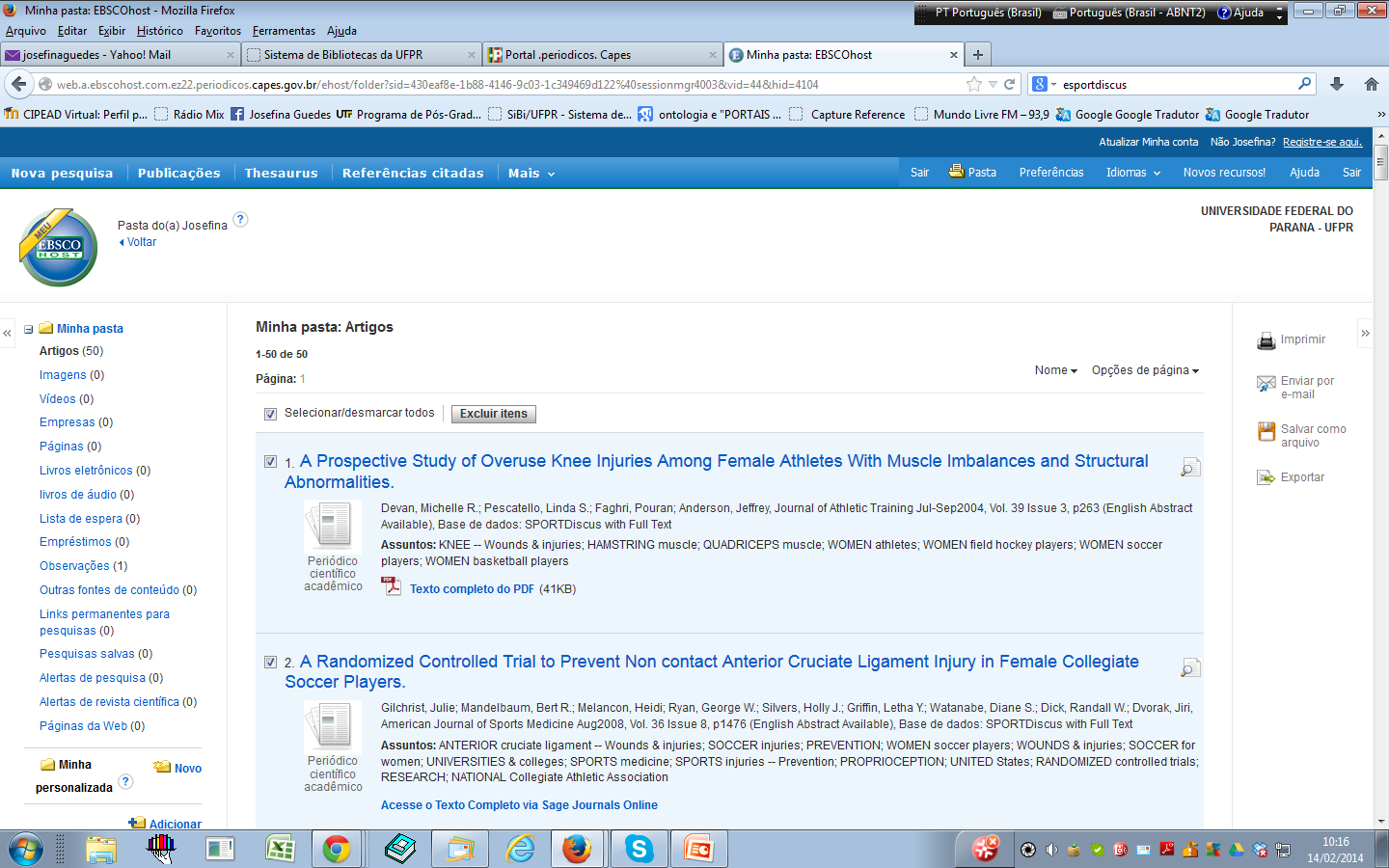 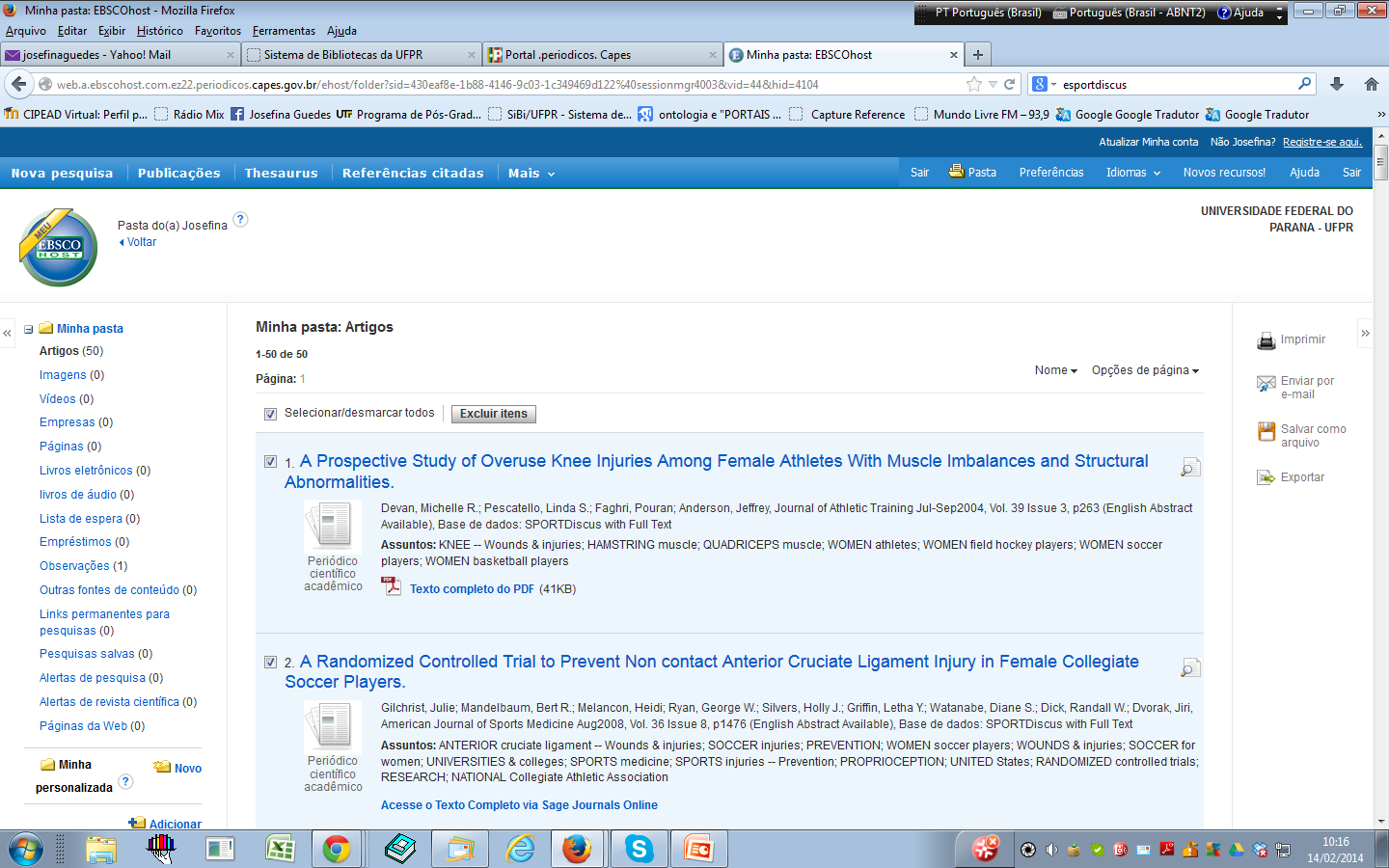 32
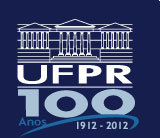 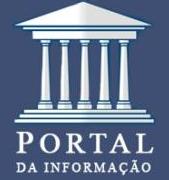 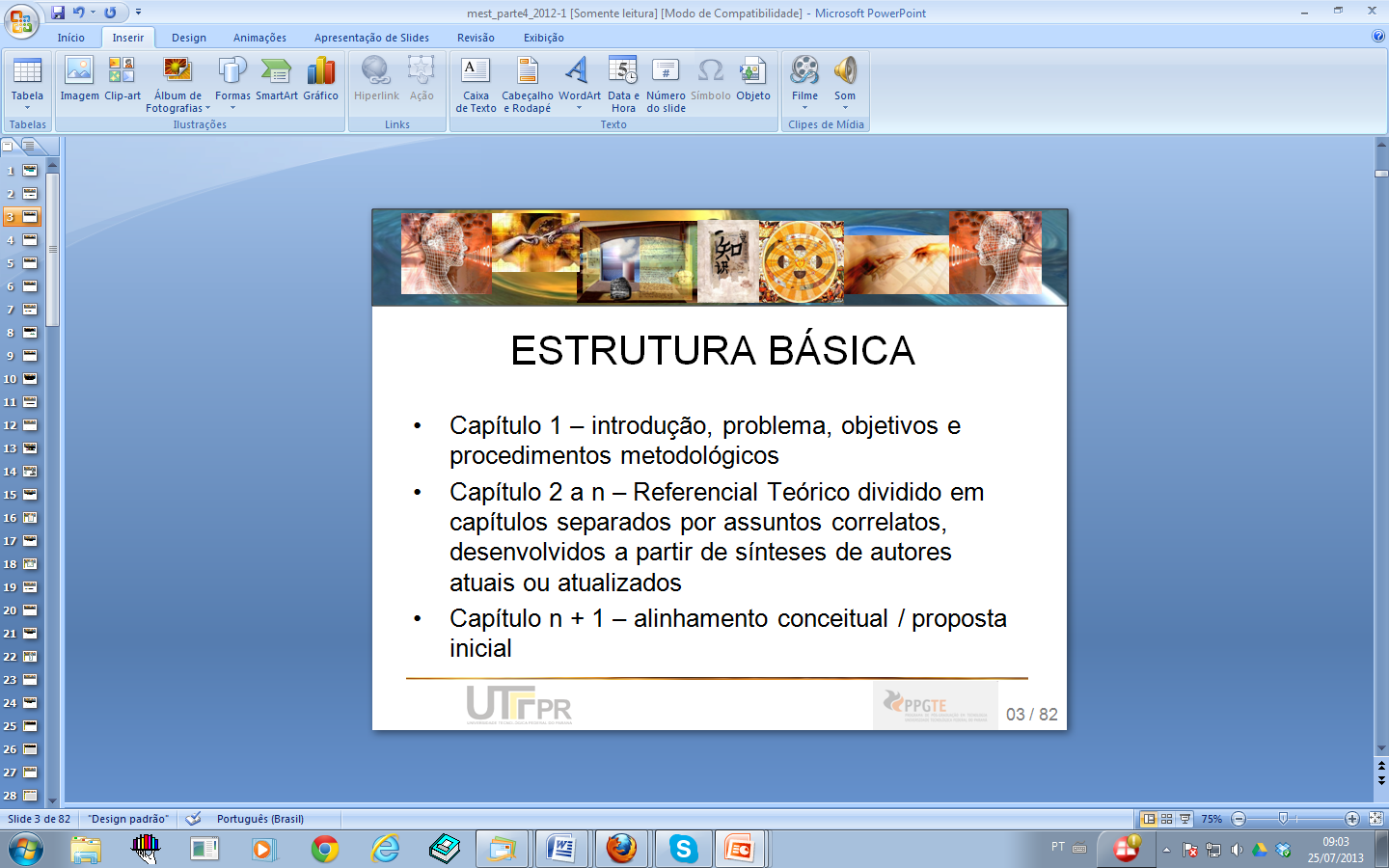 EXPORTAR  RESULTADOS
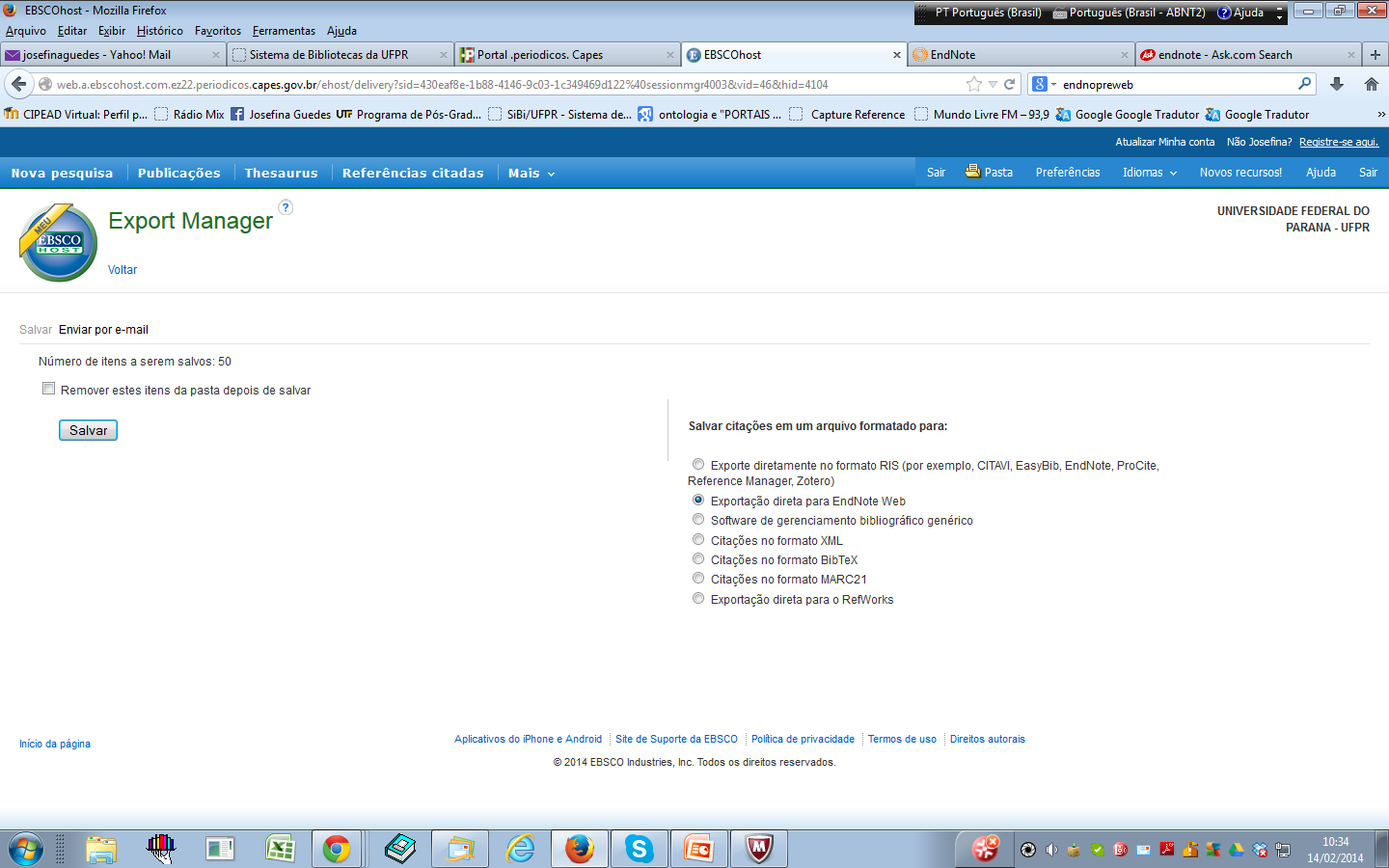 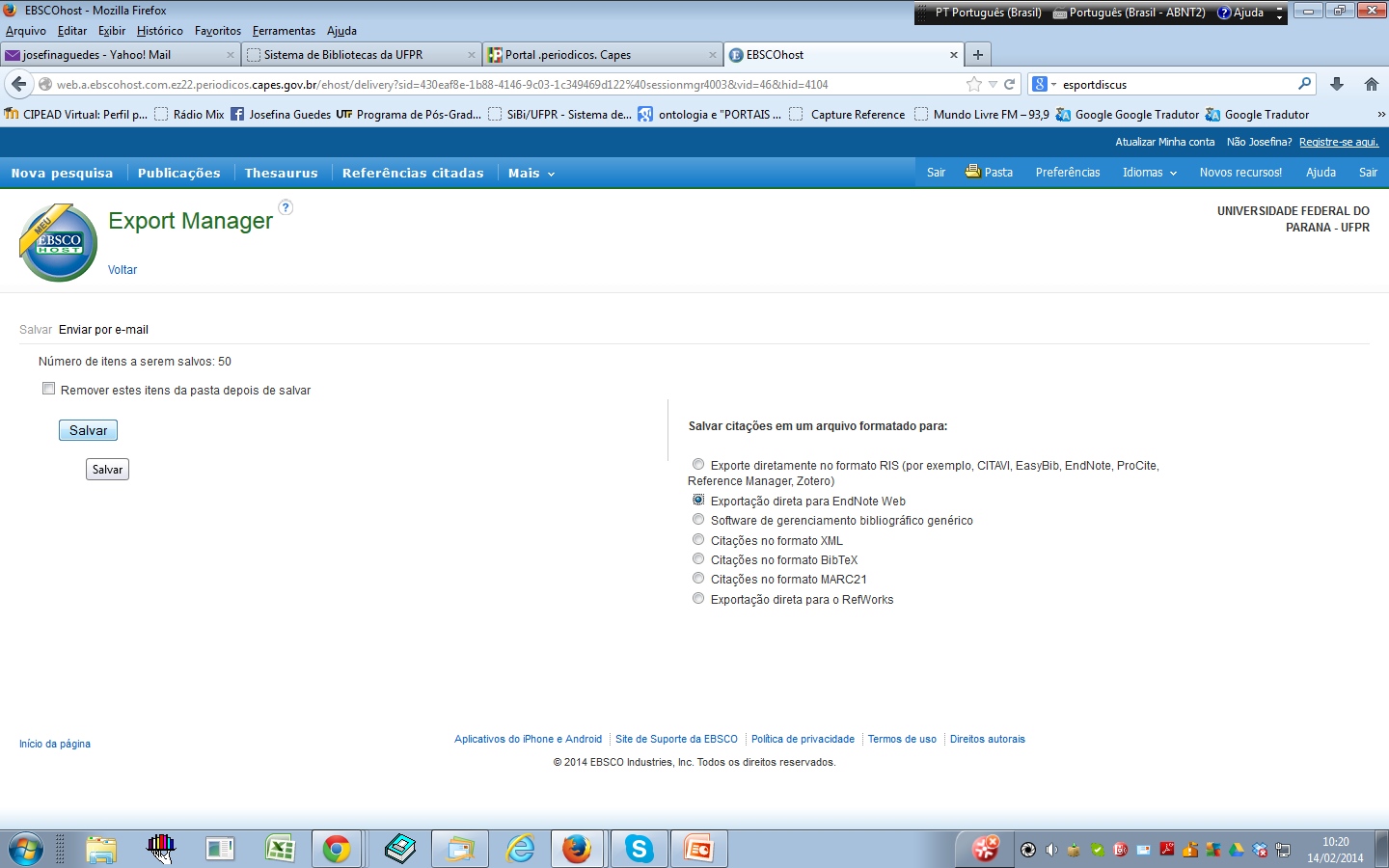 33
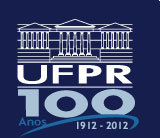 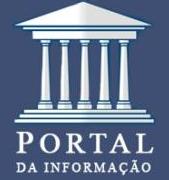 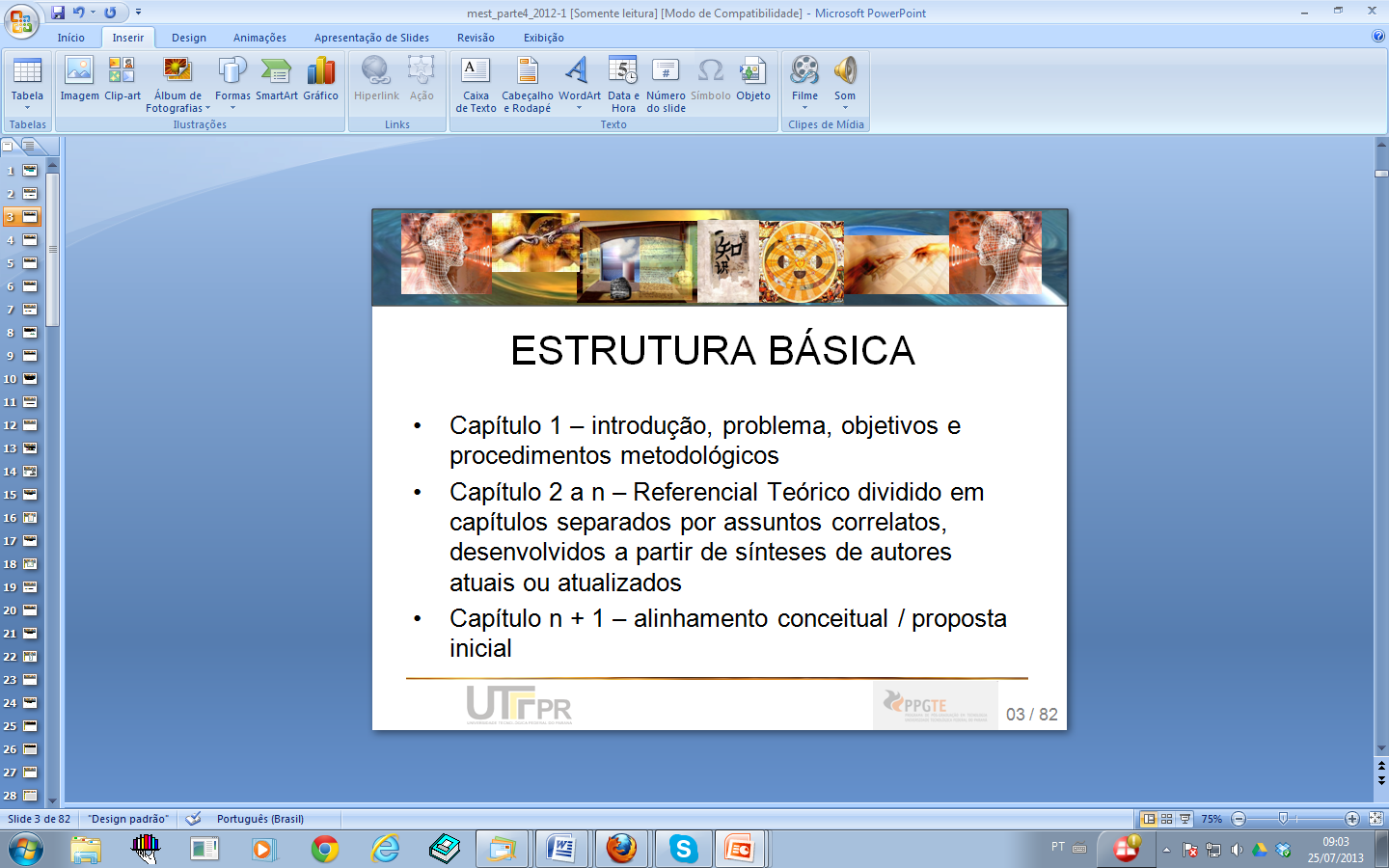 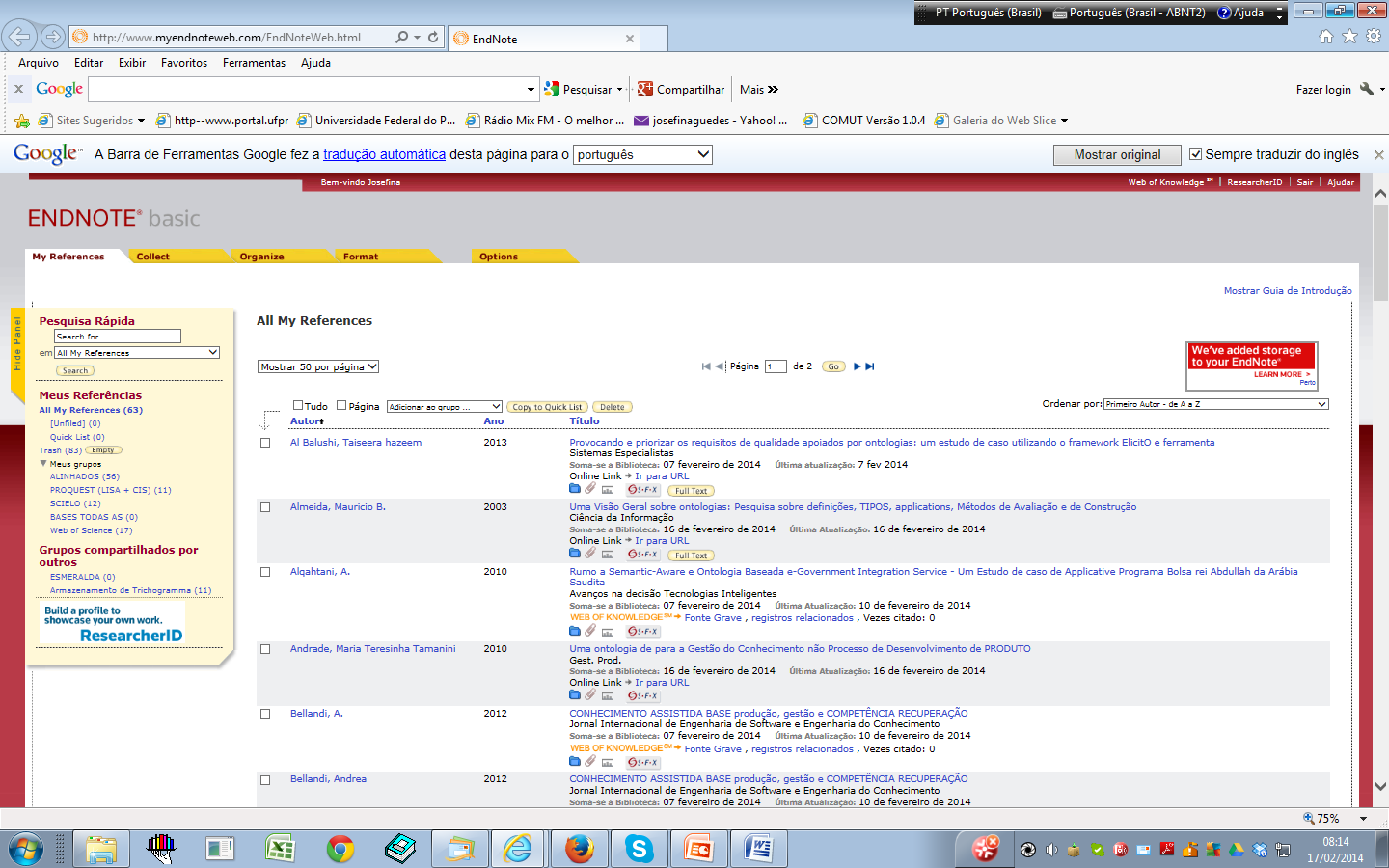 34
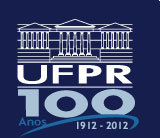 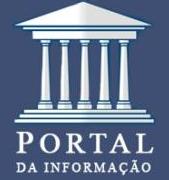 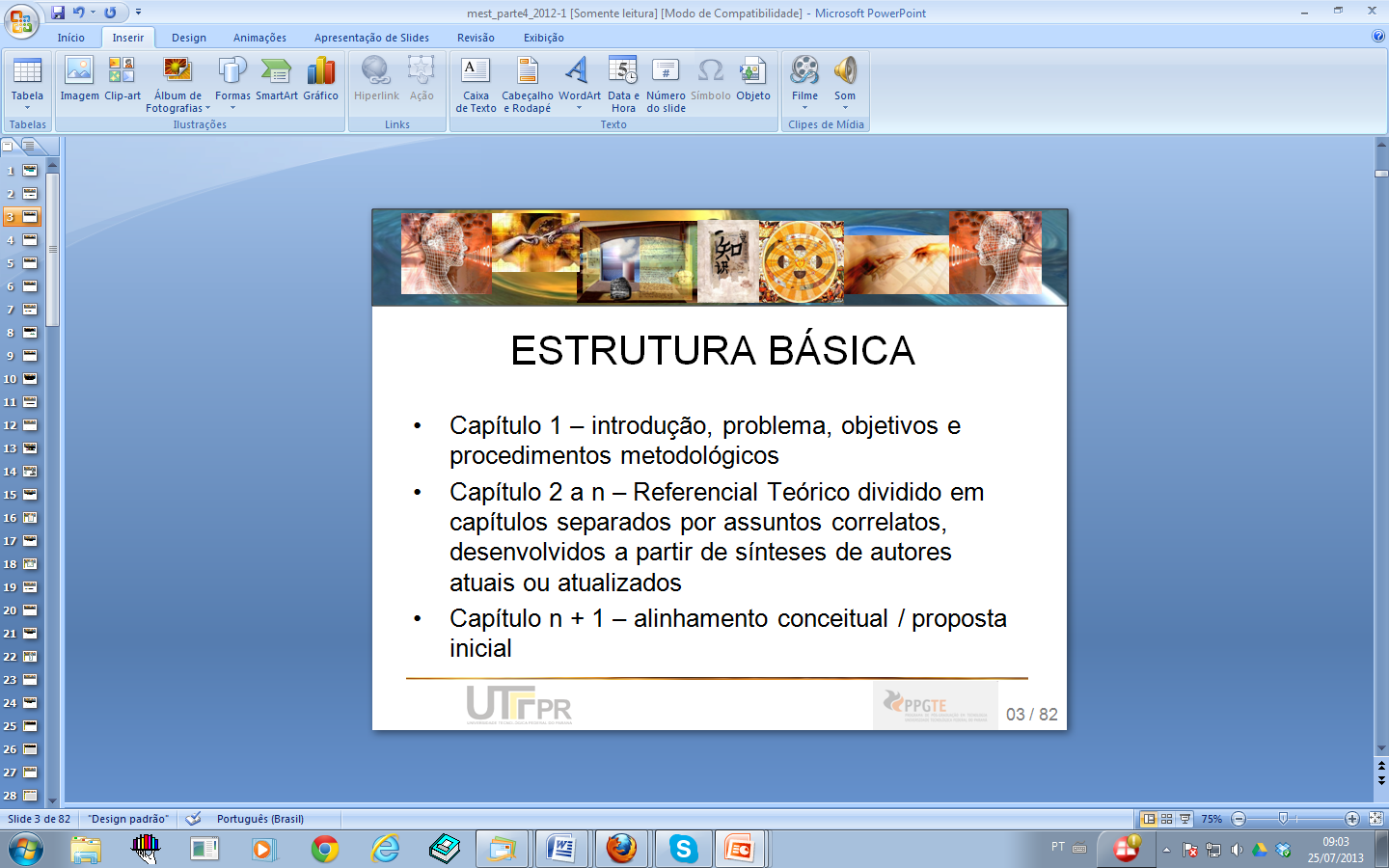 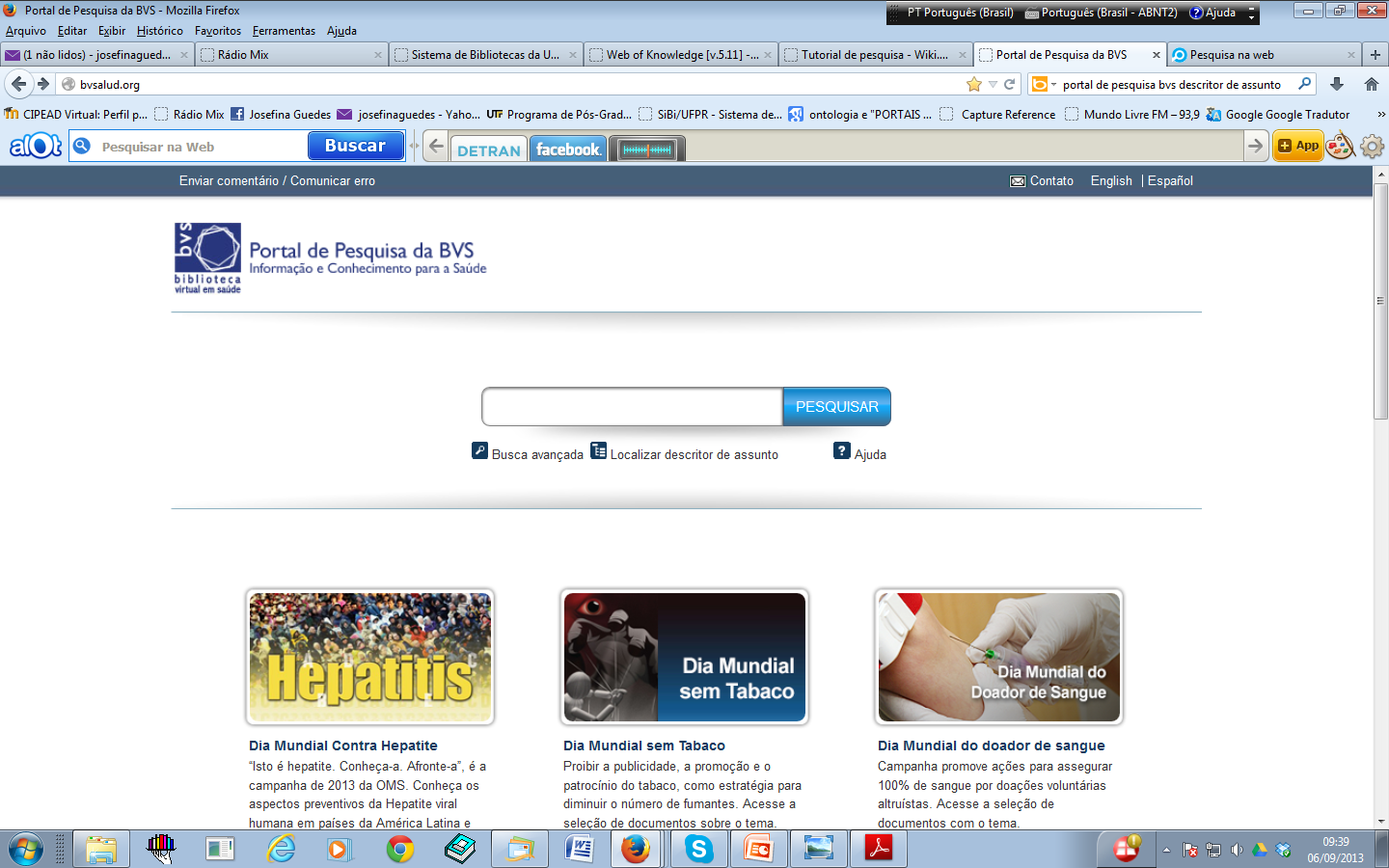 O Portal de Pesquisa BVS é composto por fontes de informação em ciências da saúde para atender às necessidades de informação técnico-científica de profissionais e estudantes da área. A interface da BVS está disponível gratuitamente em português, espanhol e inglês. 
 
Integram o Portal as bases: 
Lilacs -  literatura científica e técnica da América Latina e Caribe,  incluindo a Scielo 
Medline (conteúdo PubMed)
Disponível em: www.bvs.br
35
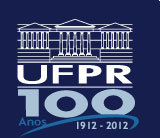 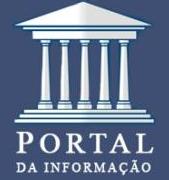 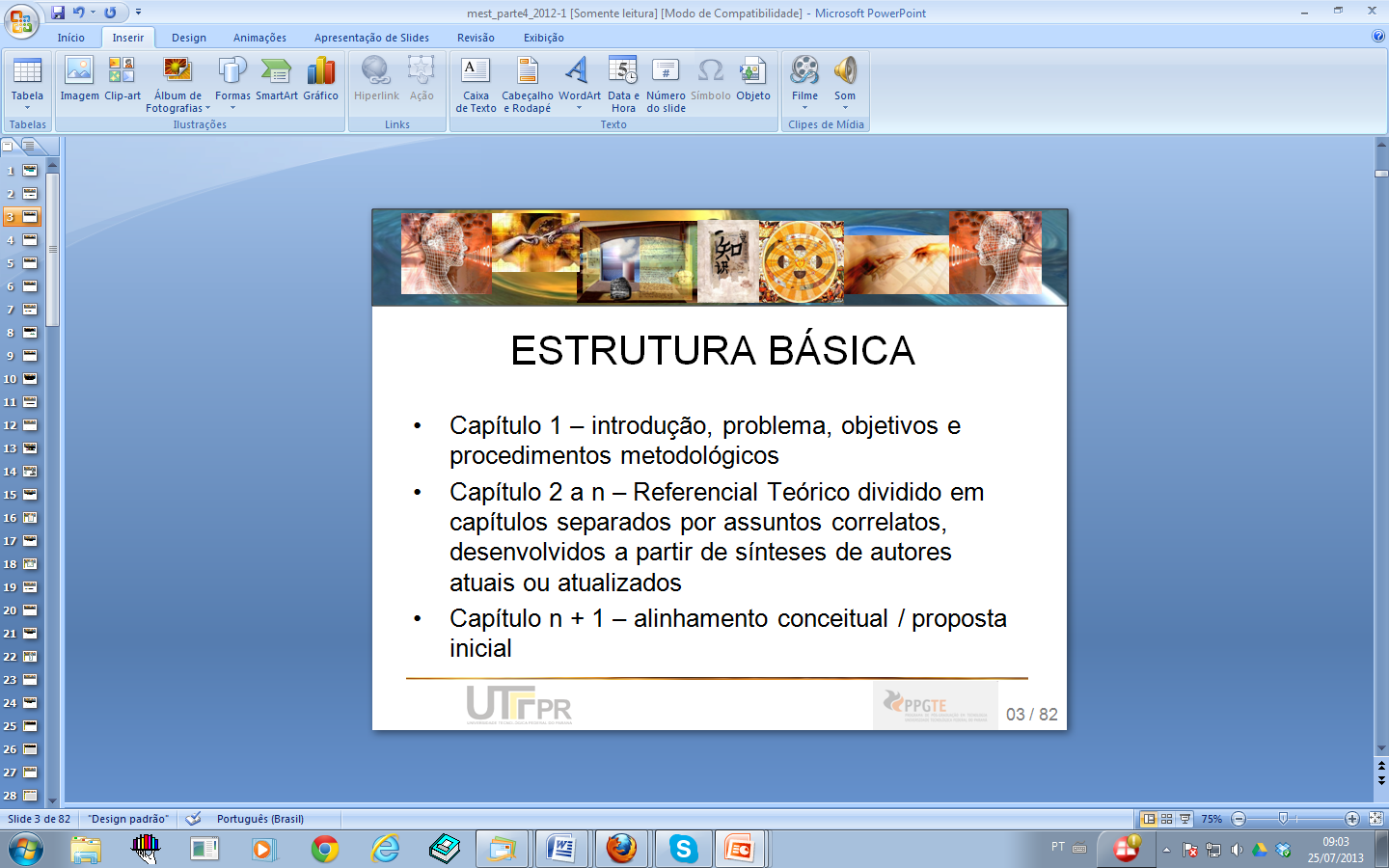 PORTAL  DE PESQUISA BVS
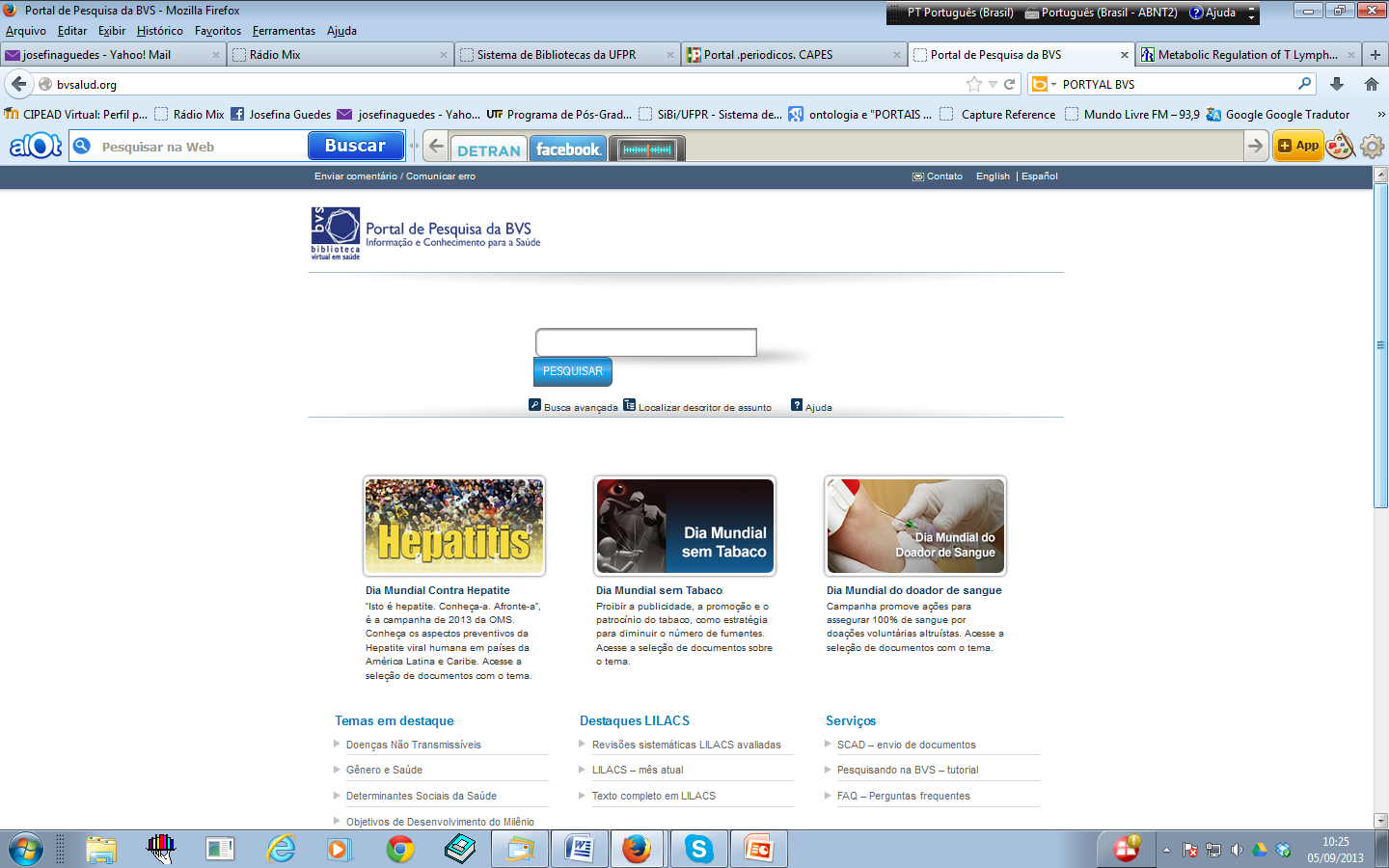 Pesquisa simples em todas as bases da área de saúde
Lilacs – Scielo - Medline
36
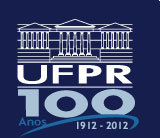 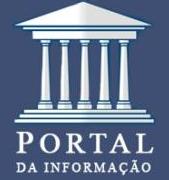 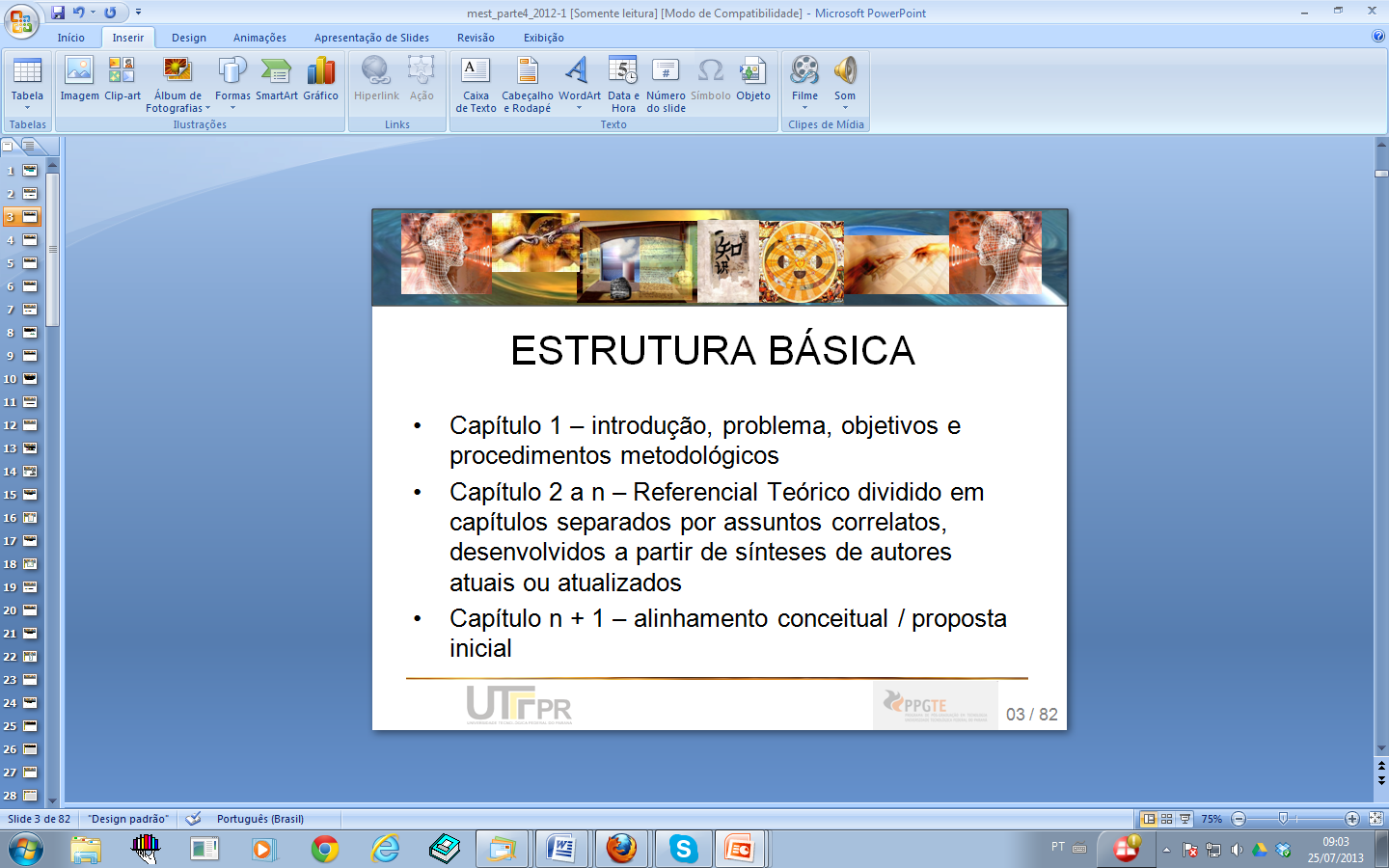 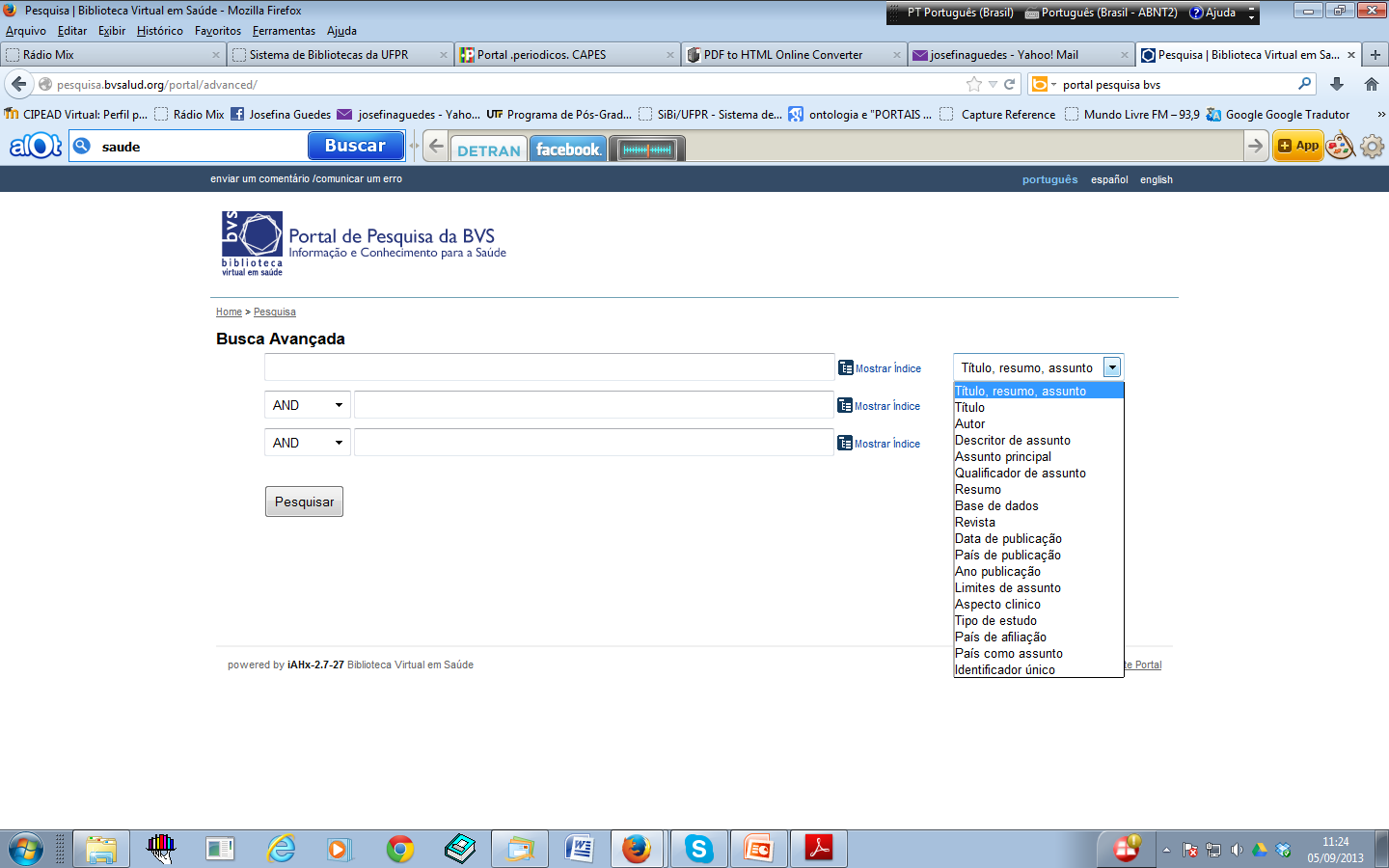 Busca Avançada

Utilização de  operadores booleanos e campos  de pesquisa
37
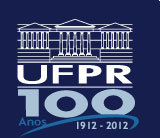 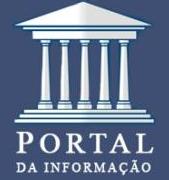 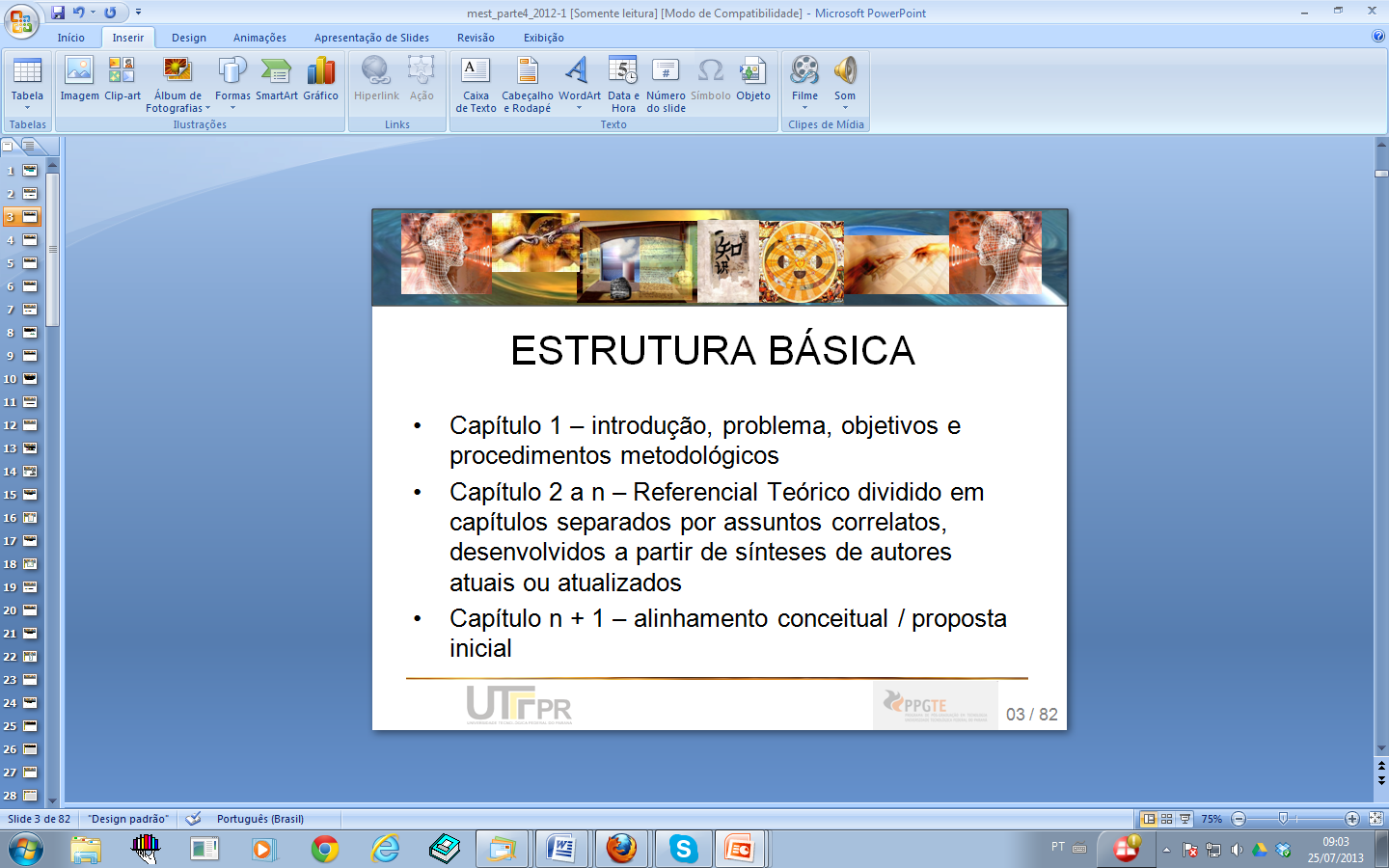 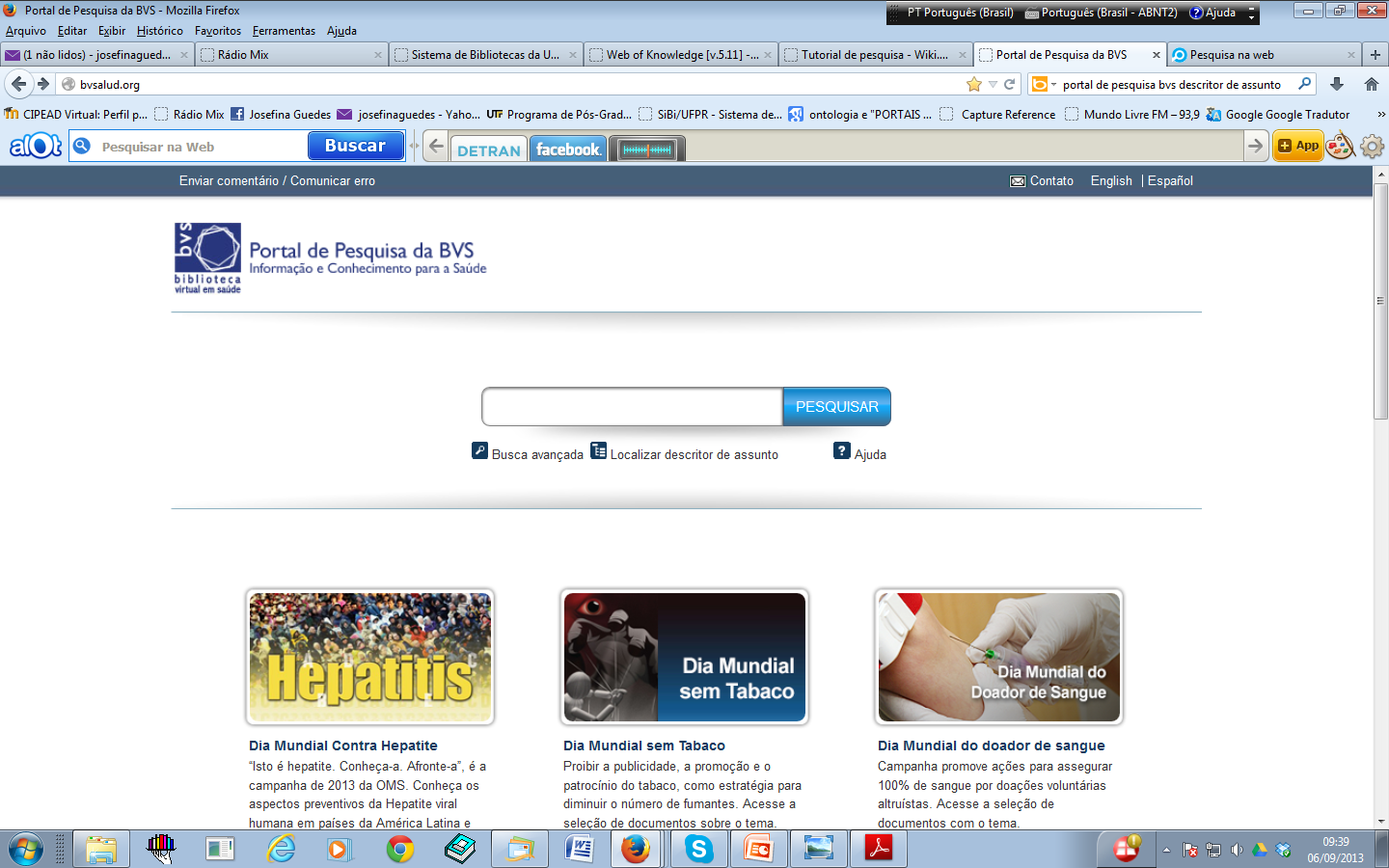 Localizar descritor de assunto

Consulta por descritores  
de assunto atribuídos por especialistas na indexação dos materiais (DeCs – Mesch)



 Maior precisão na busca do que uso de palavra chave isolada em partes do documento
38
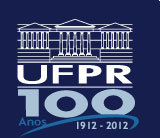 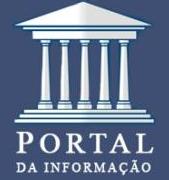 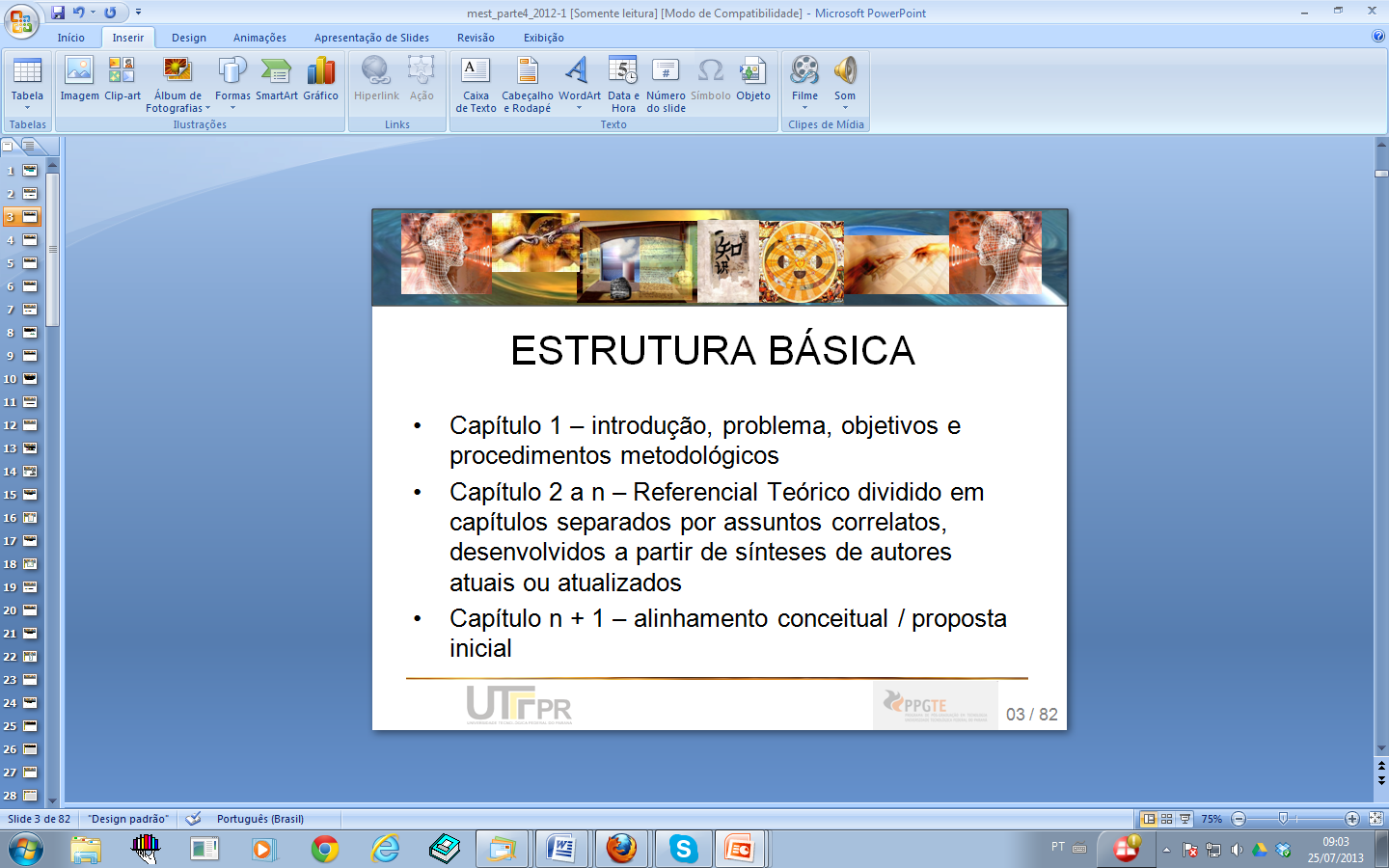 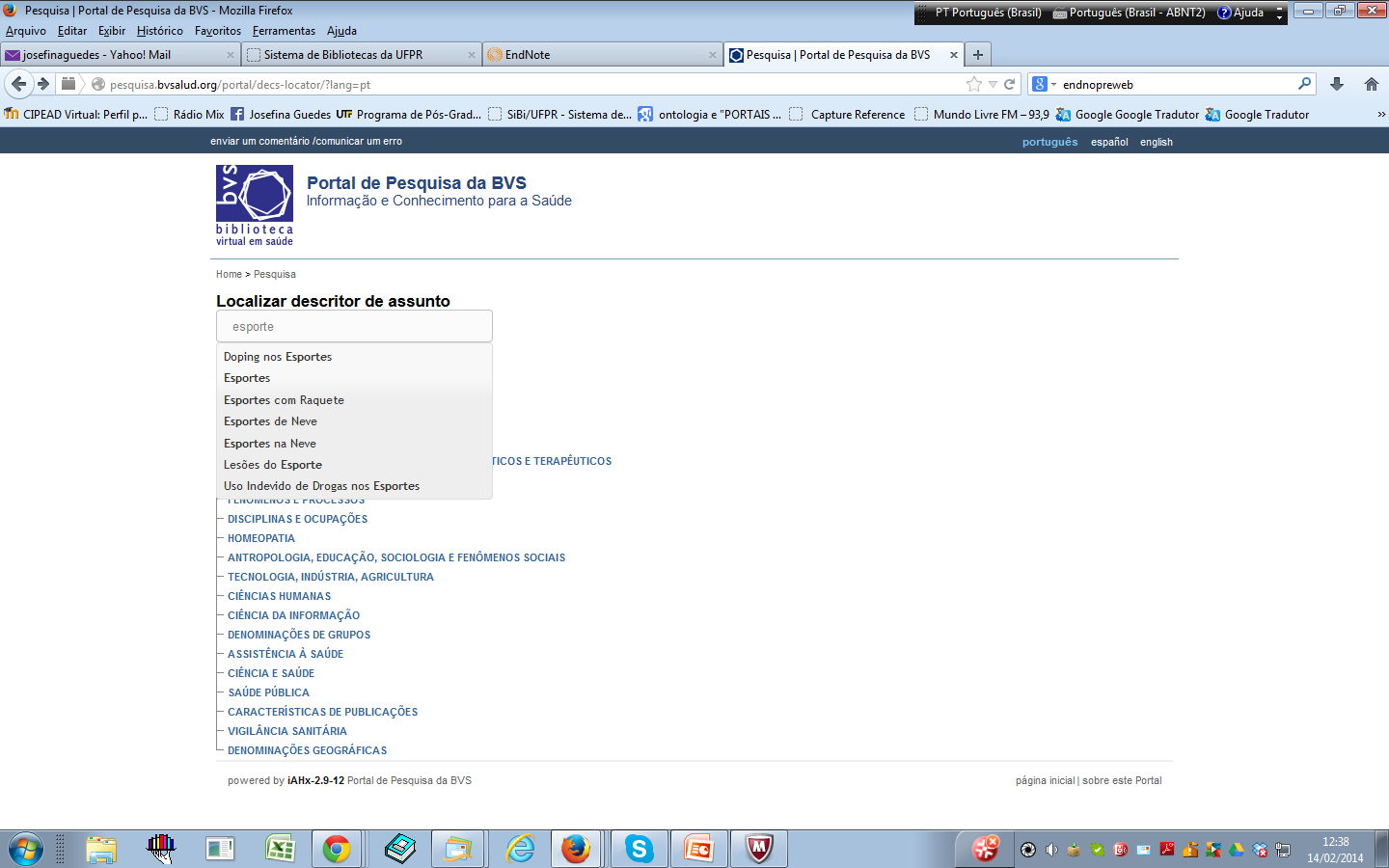 Assuntos indexados para esportes, definições, sinônimos e qualificadores
39
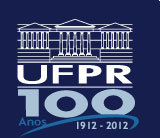 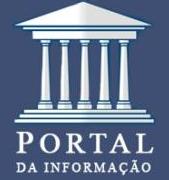 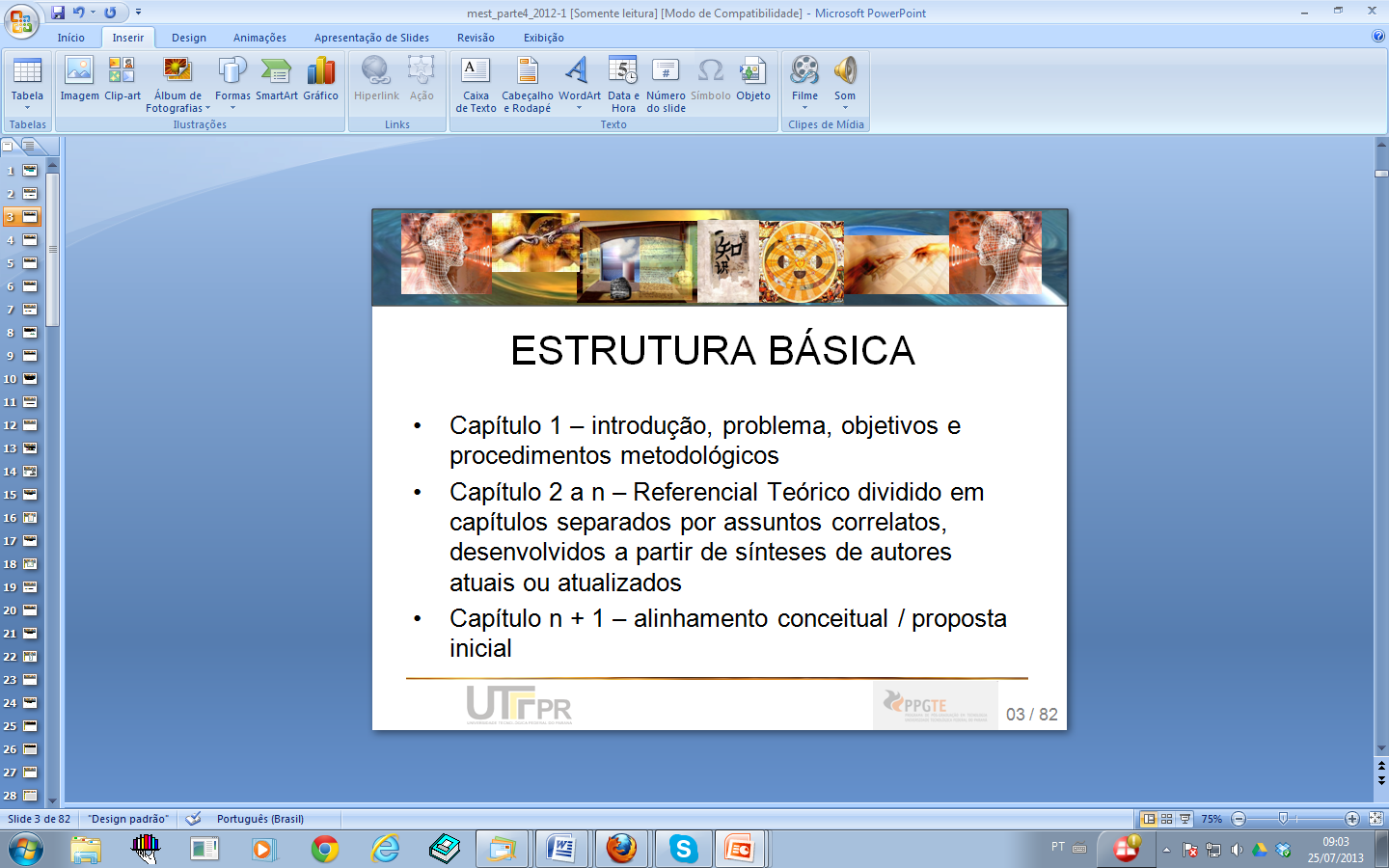 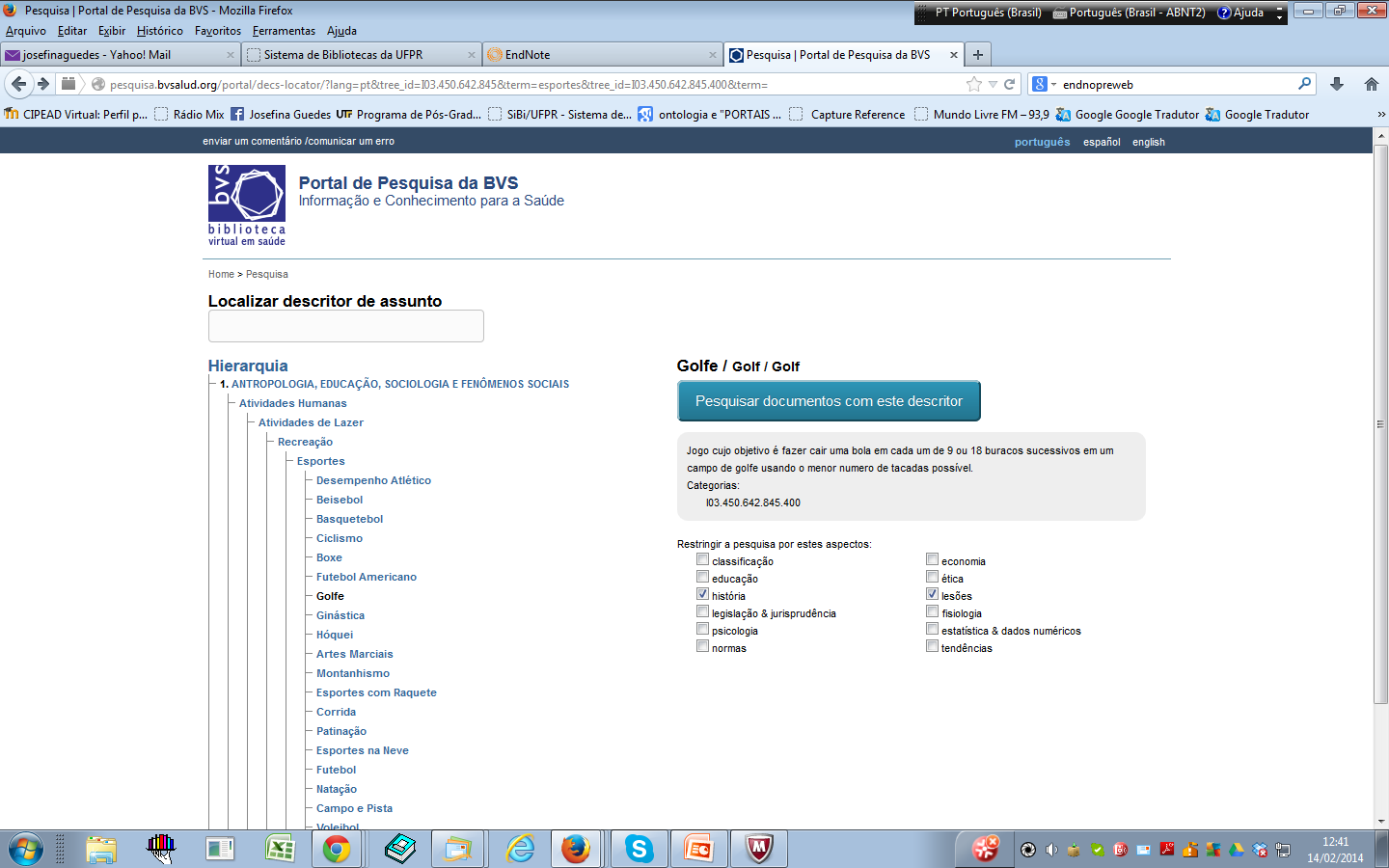 Qualificadores 
de pesquisa
40
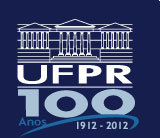 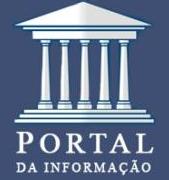 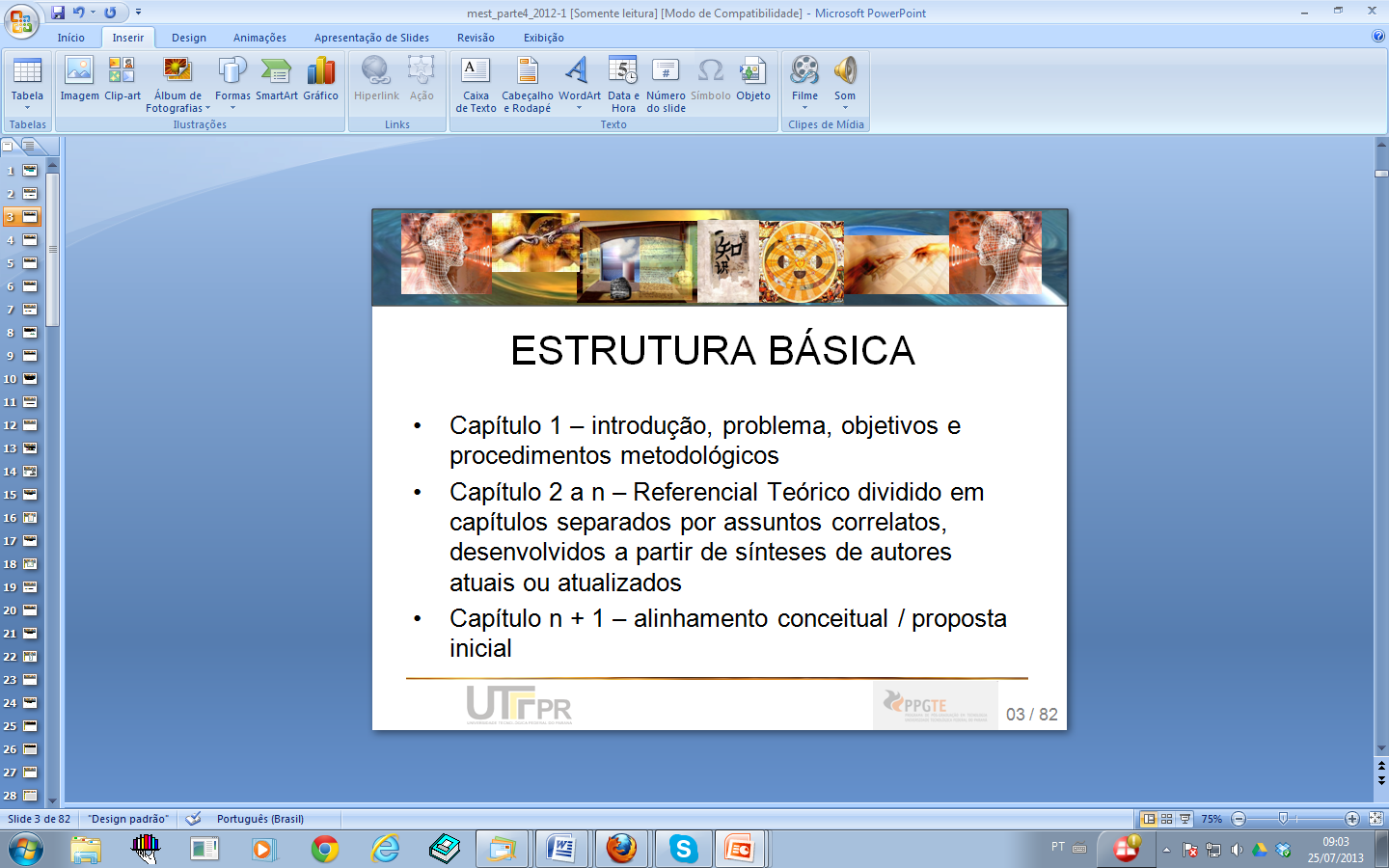 Impressão e envio dos resultados para e-mail 
ou gerenciador bibliográfico (Endnote – Mendeley)
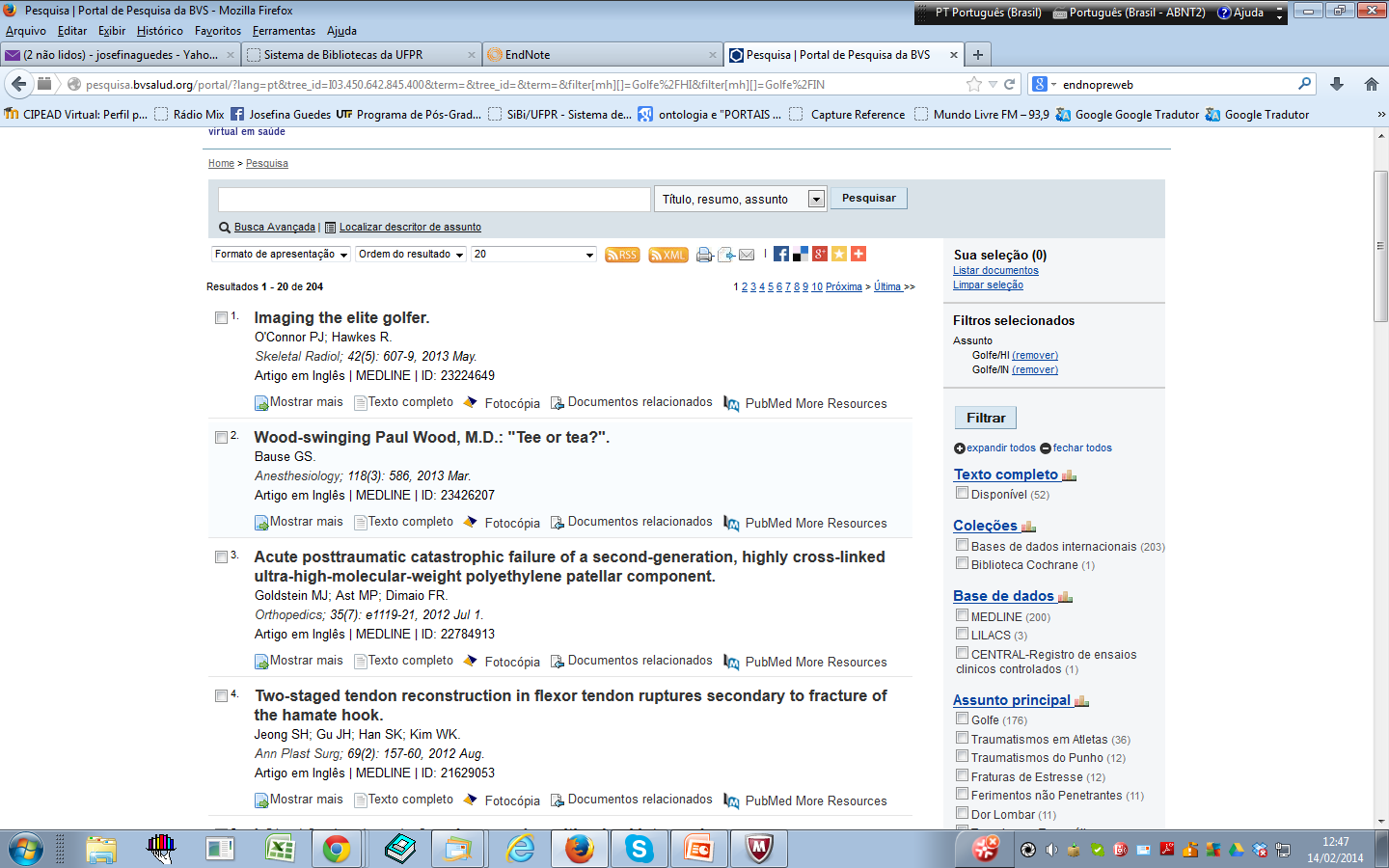 41
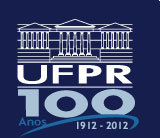 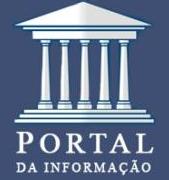 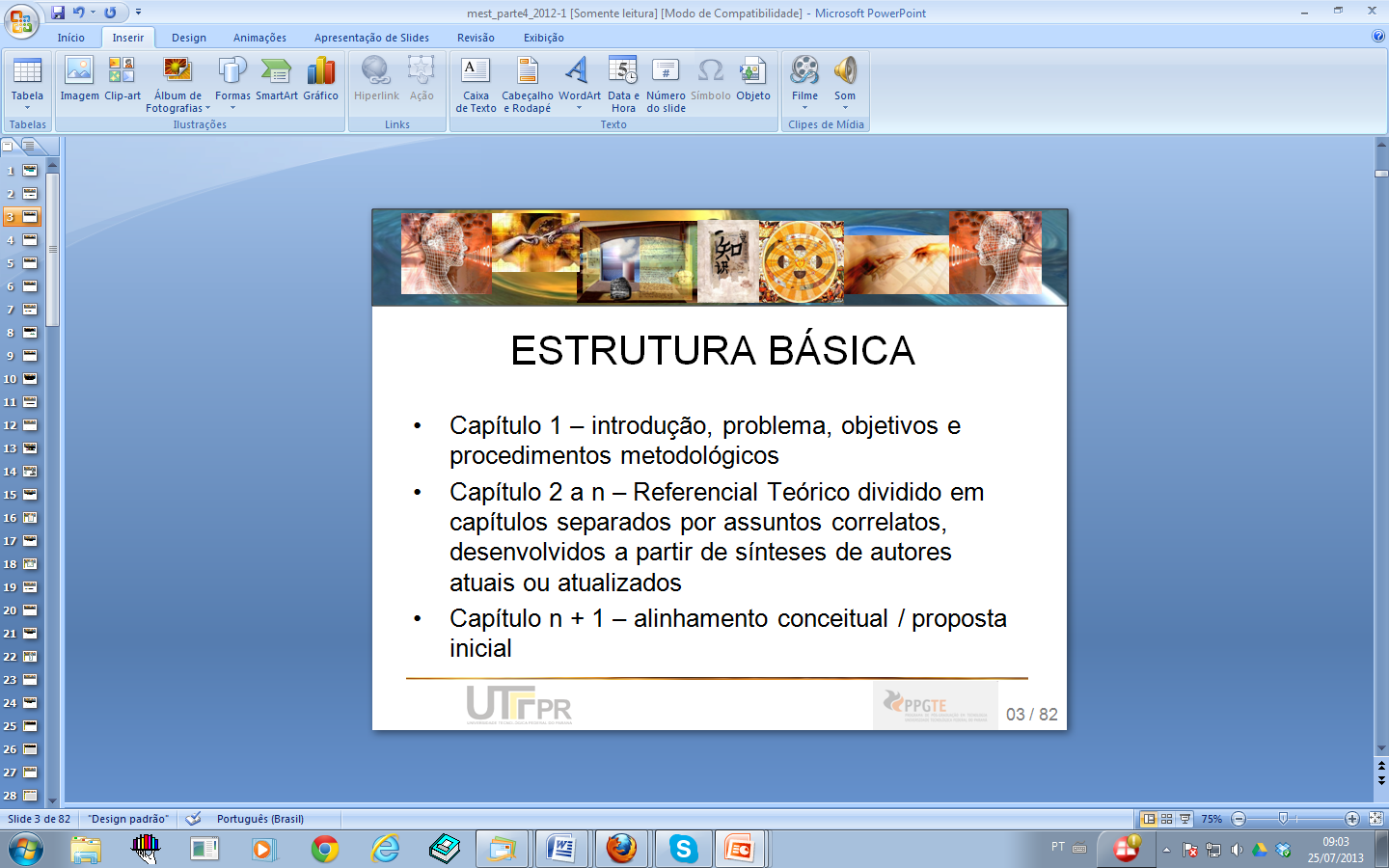 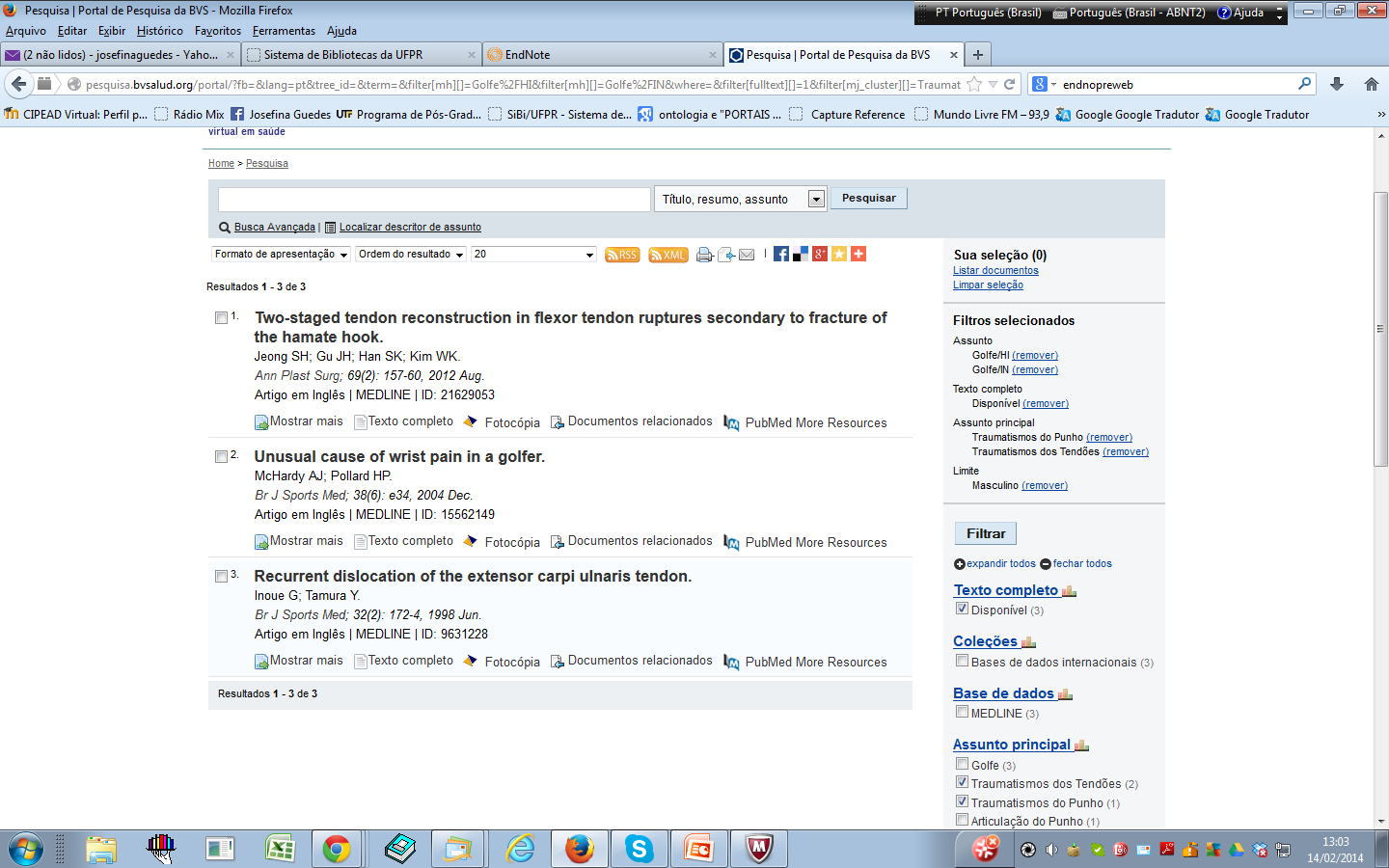 Resultados após seleção de mais filtros
42
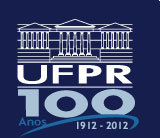 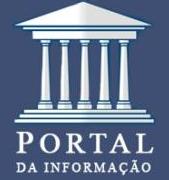 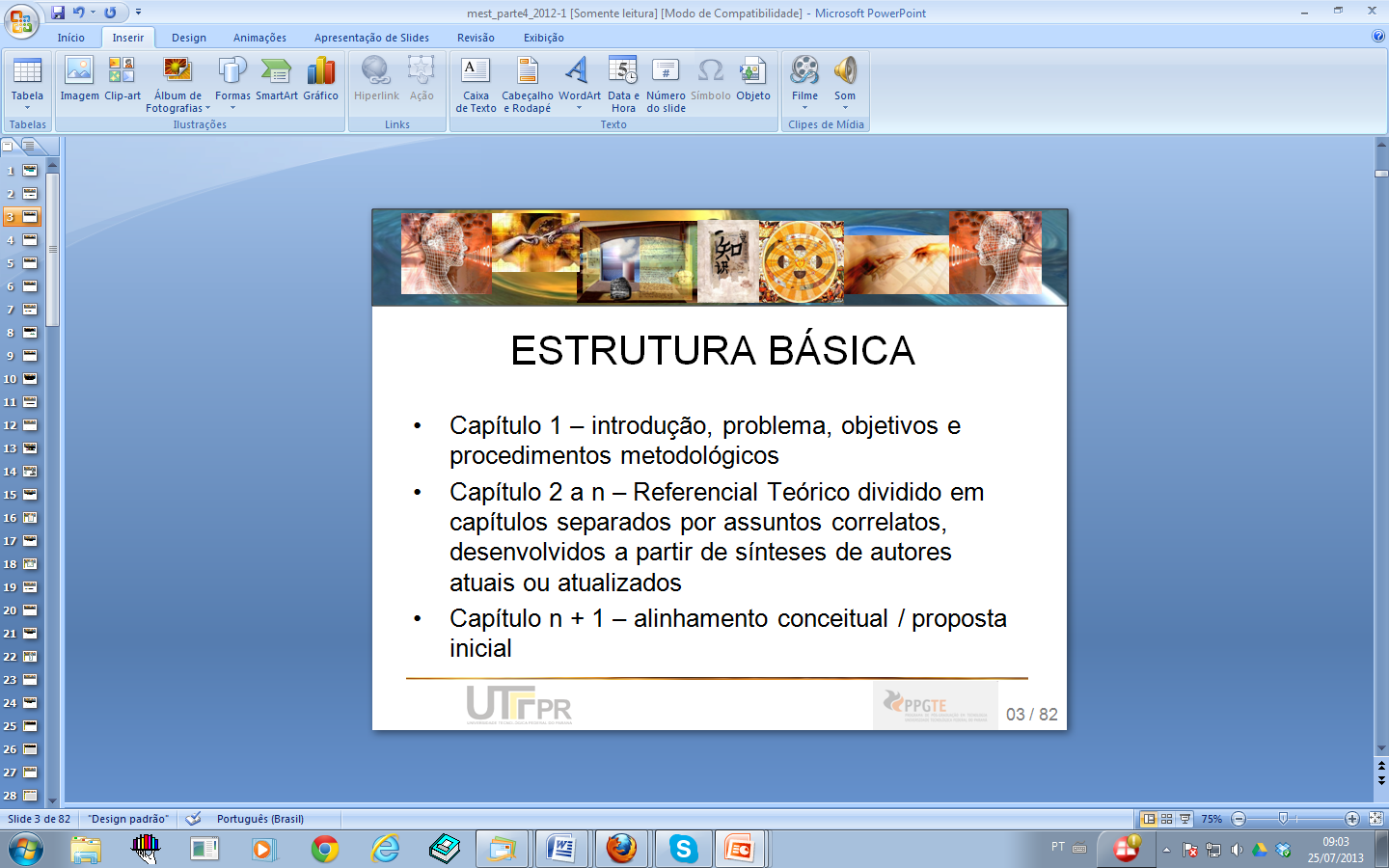 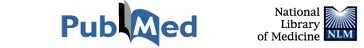 A PubMed é uma base de dados composta por mais de 23 milhões de citações para a literatura biomédica indexadas no MEDLINE, revistas de ciências da vida, e livros on-line. As citações podem incluir links para conteúdo de texto completo de acesso livre
Disponível em:  http://www.ncbi.nlm.nih.gov/pubmed
43
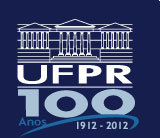 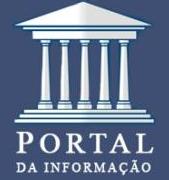 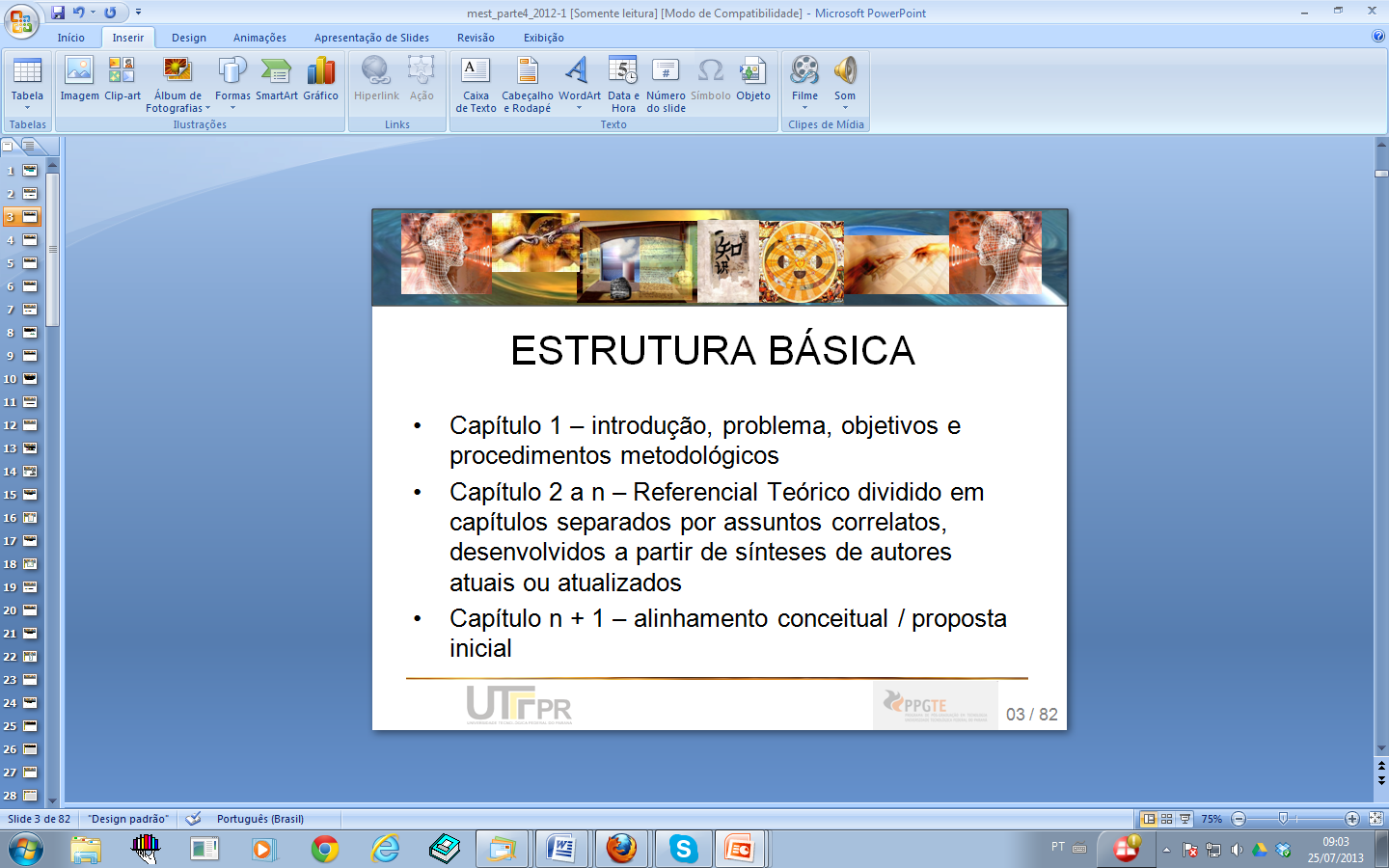 PUBMED
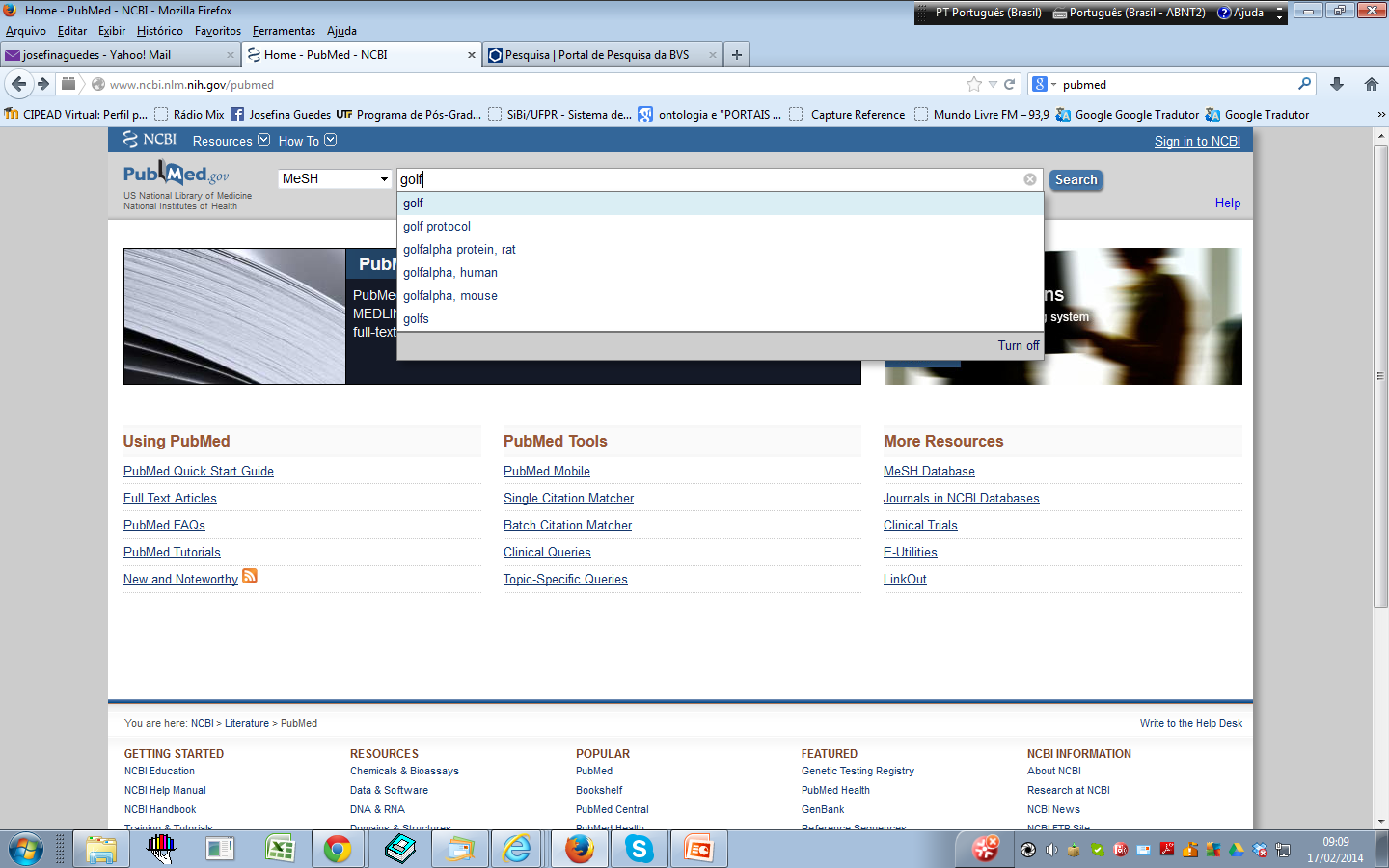 Digitar o termo  usando MeSH
44
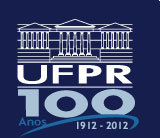 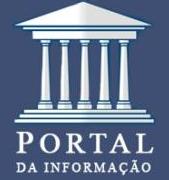 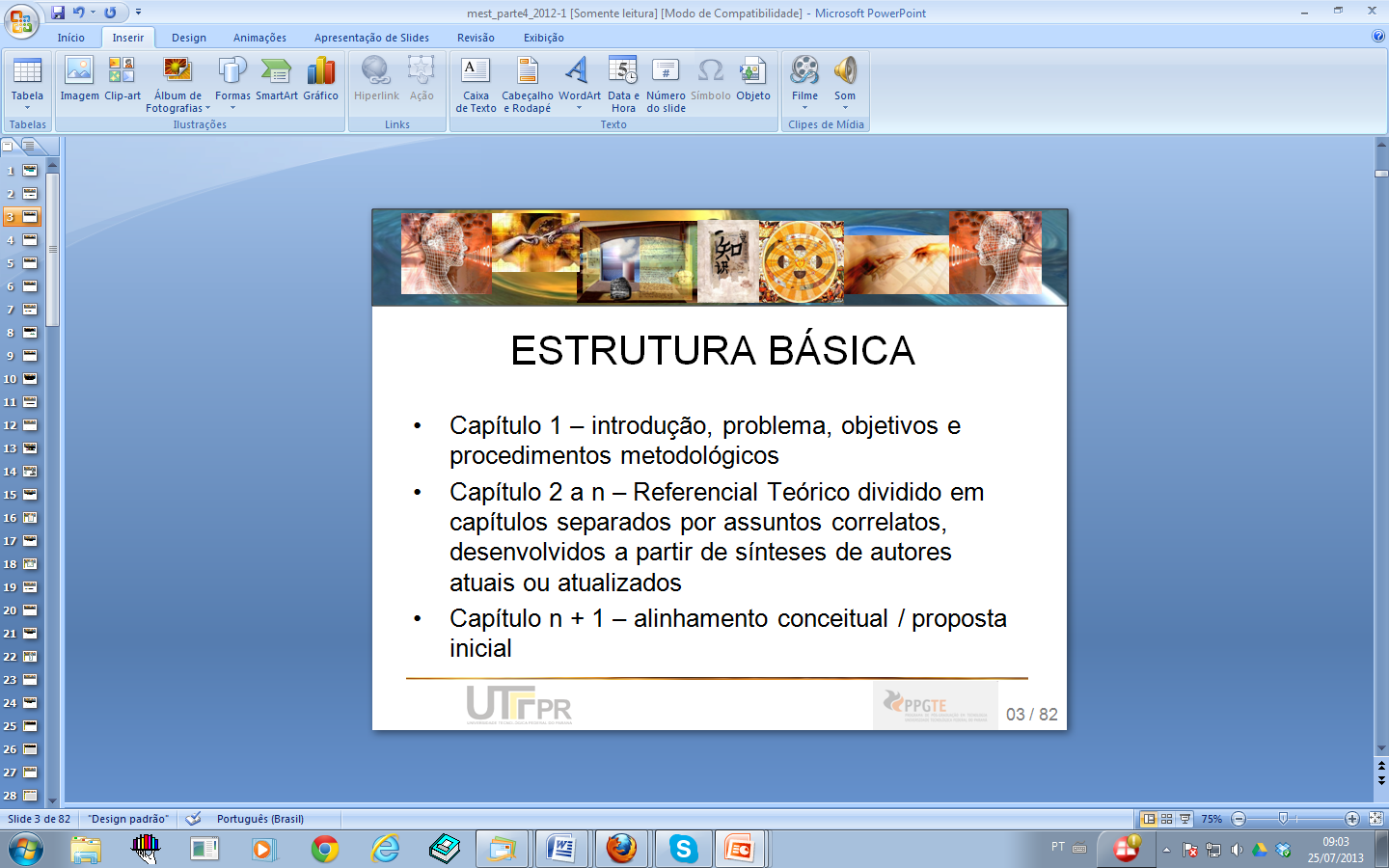 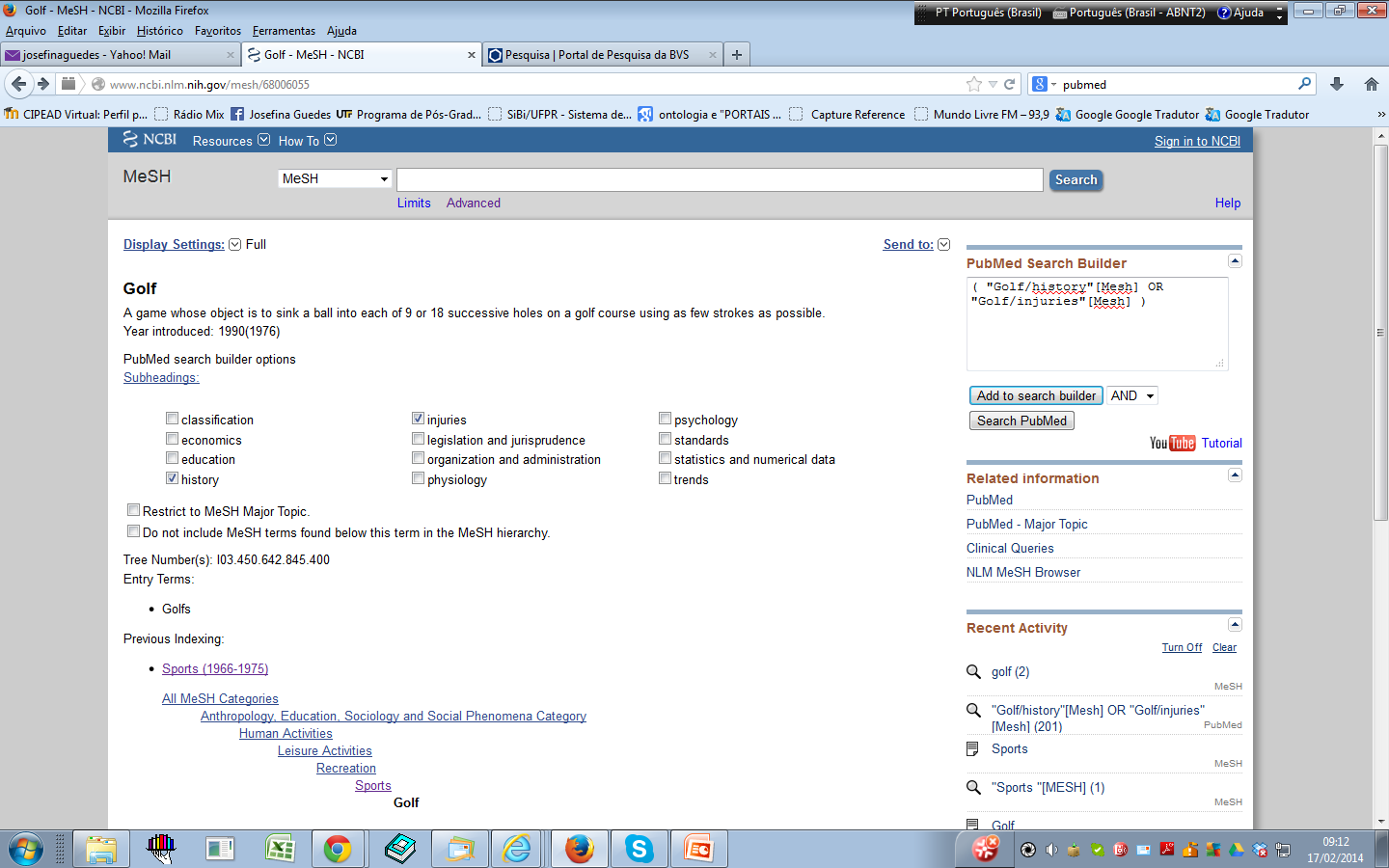 1- Selecionar um termo
 2- Adicionar à caixa de texto 
 3 - Pesquisar no Pubmed
2
1
3
45
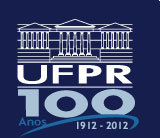 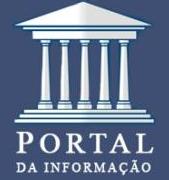 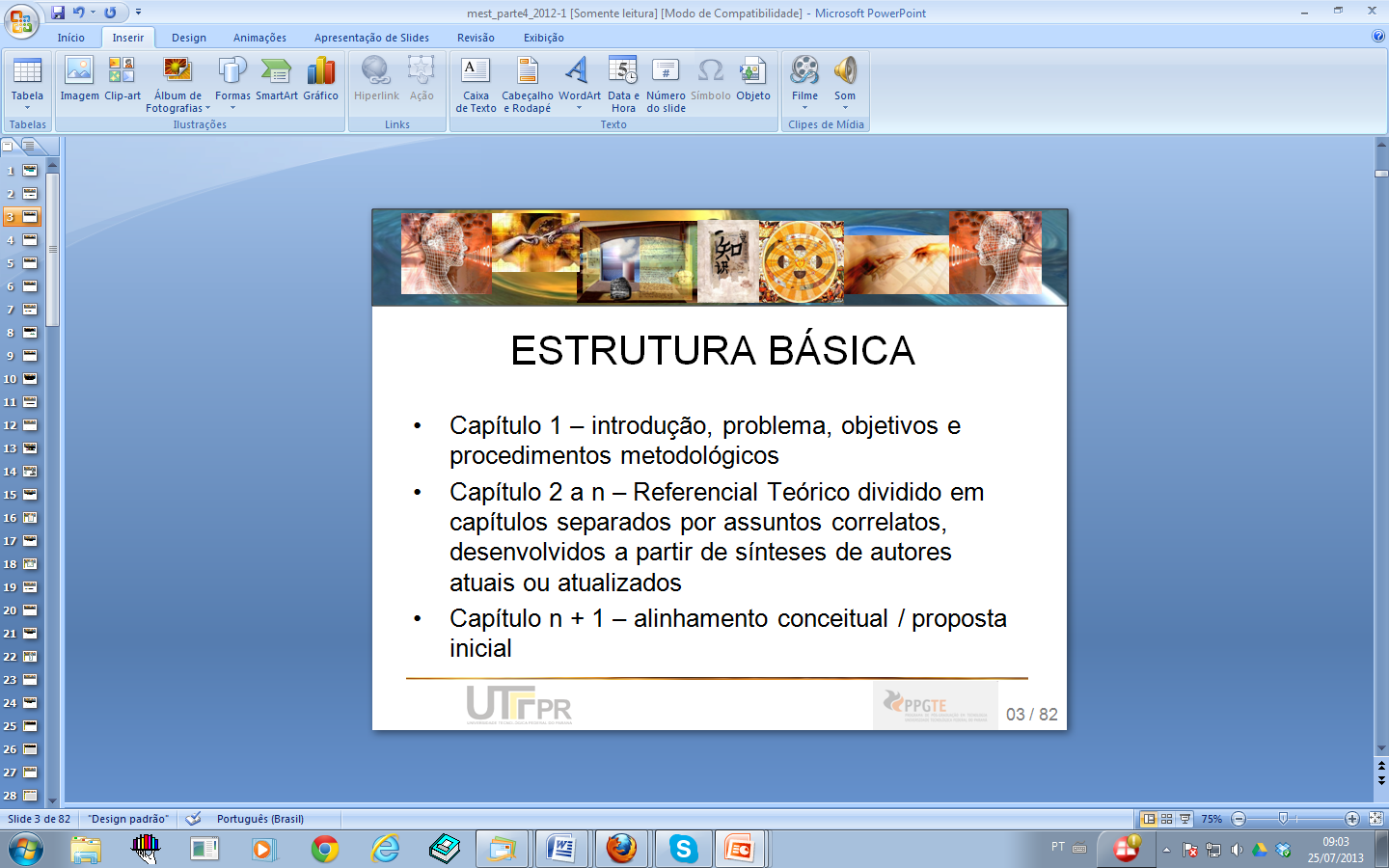 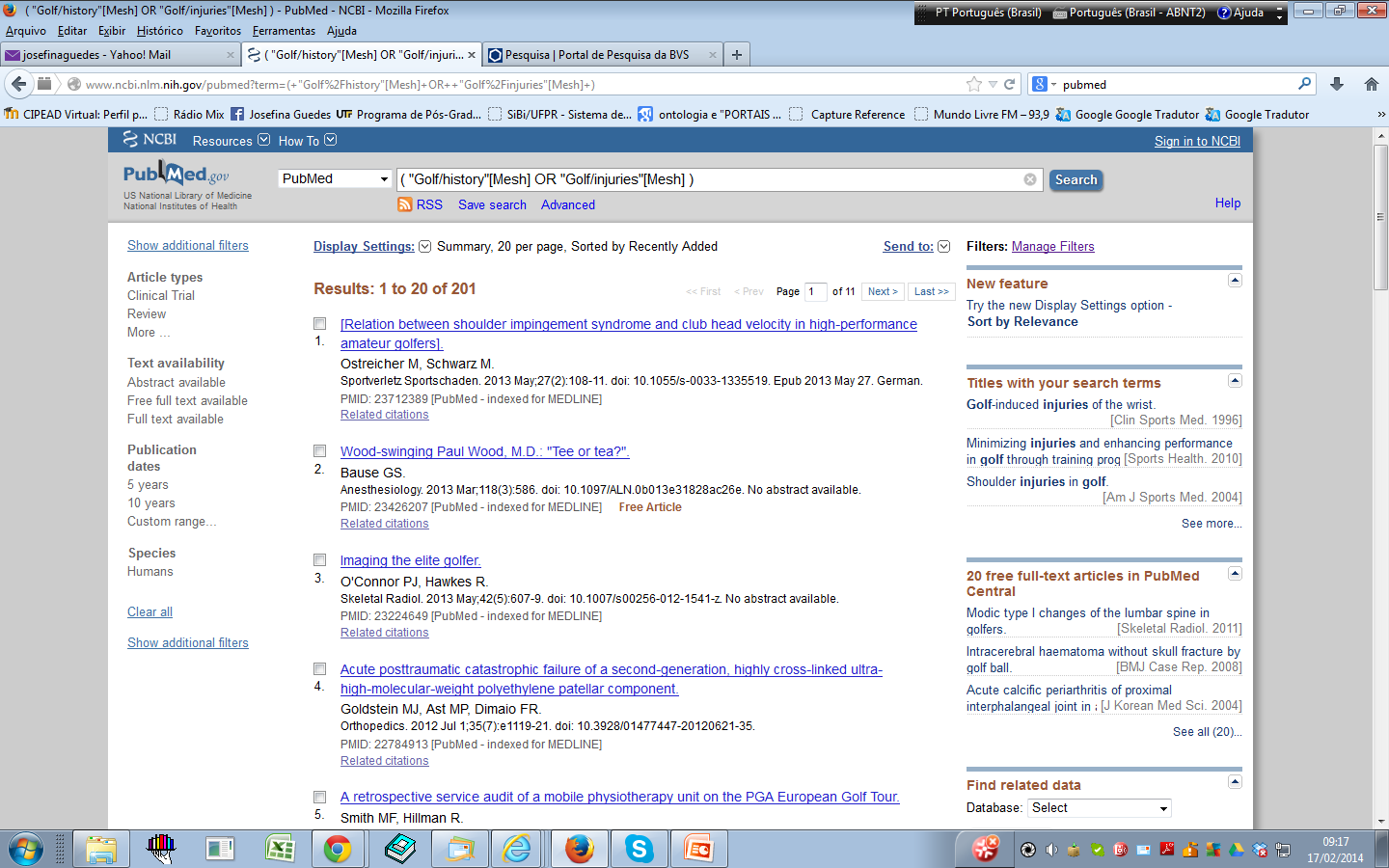 Display  Settings 
Opções para visualização dos resultados
46
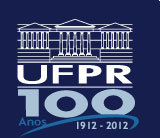 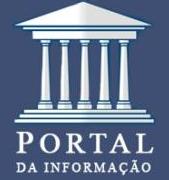 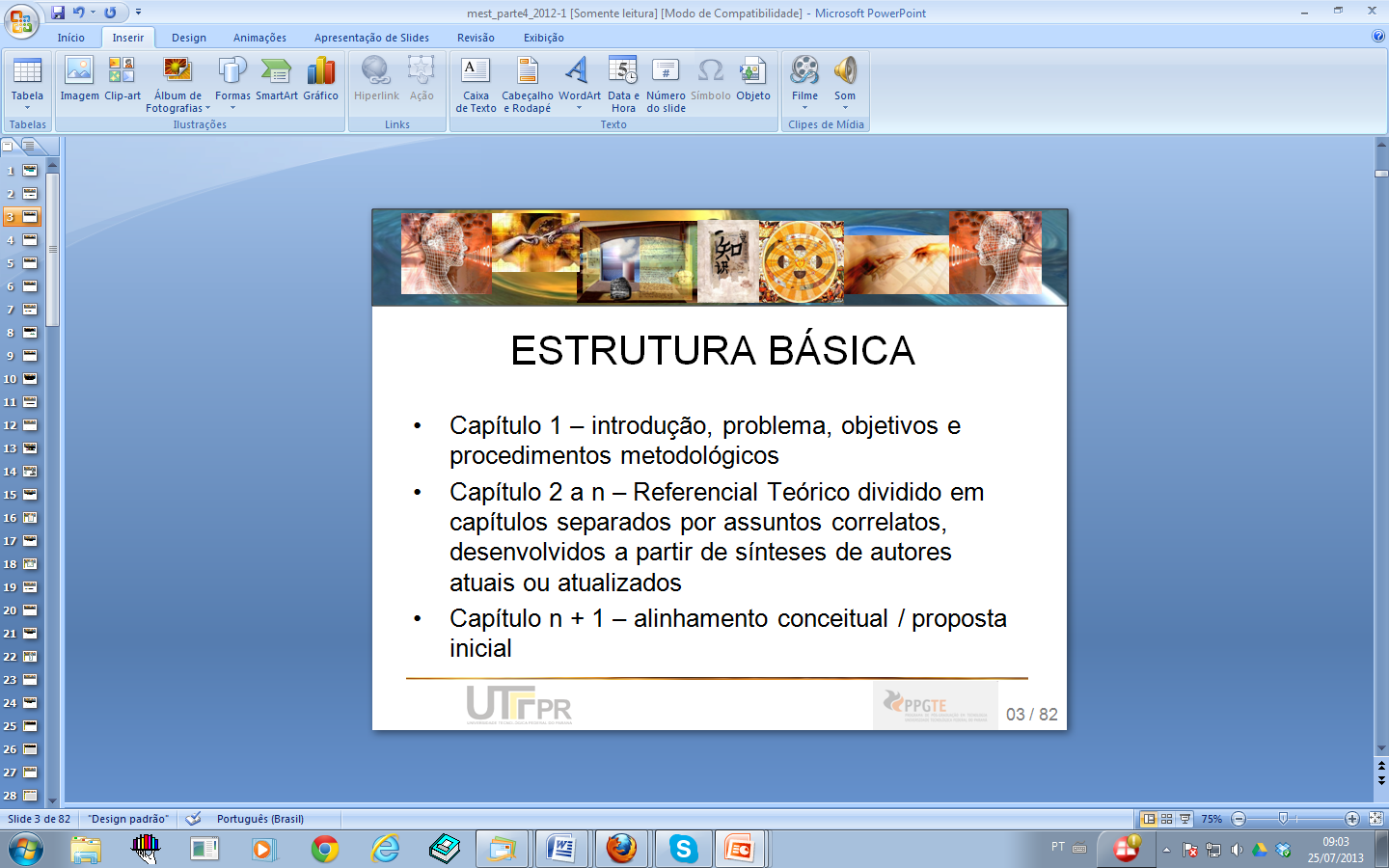 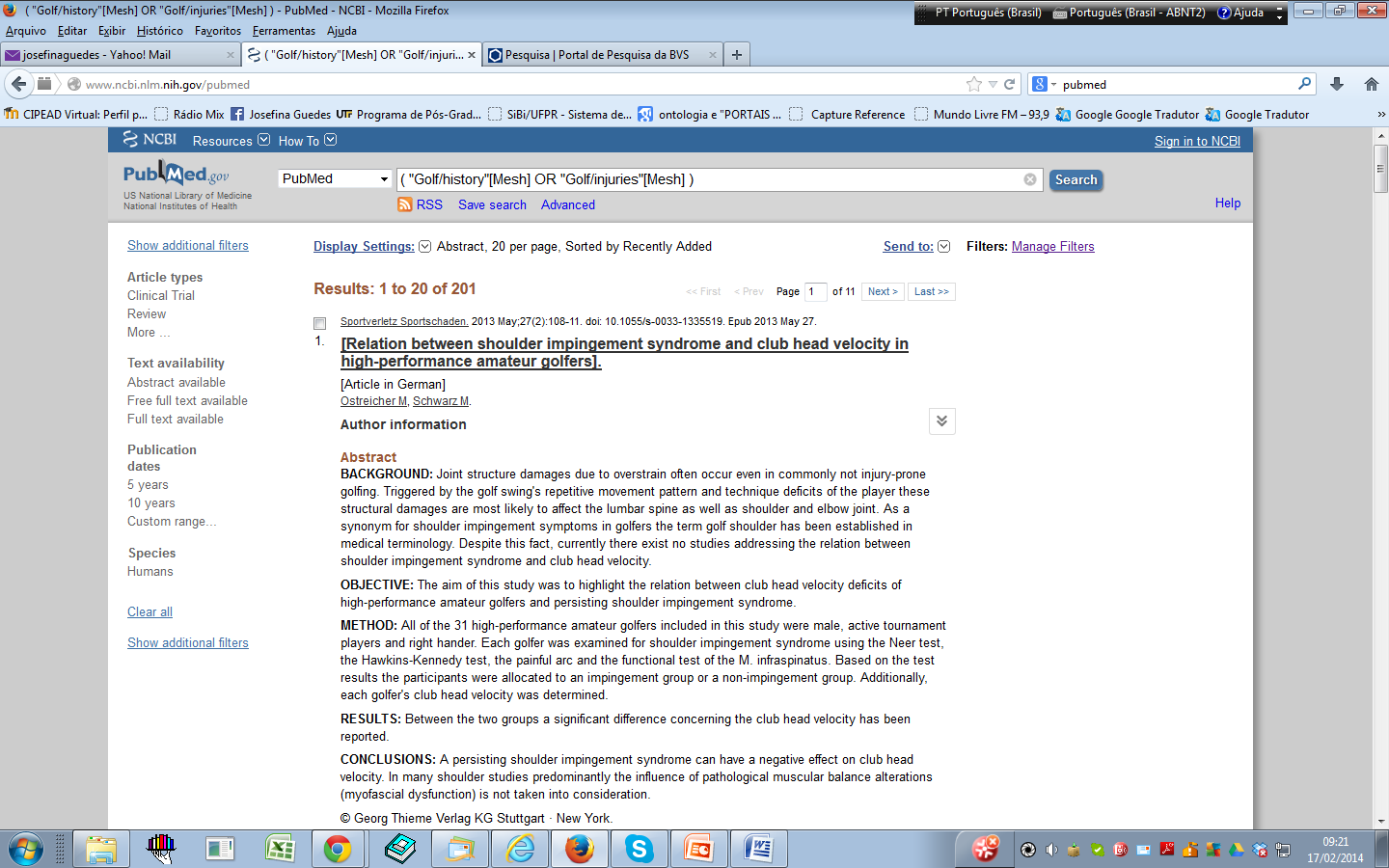 Display  Settings 
Opção Abstract / visualização do abstract do artigo
47
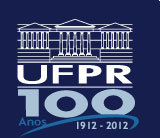 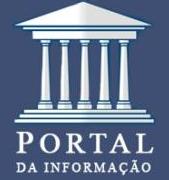 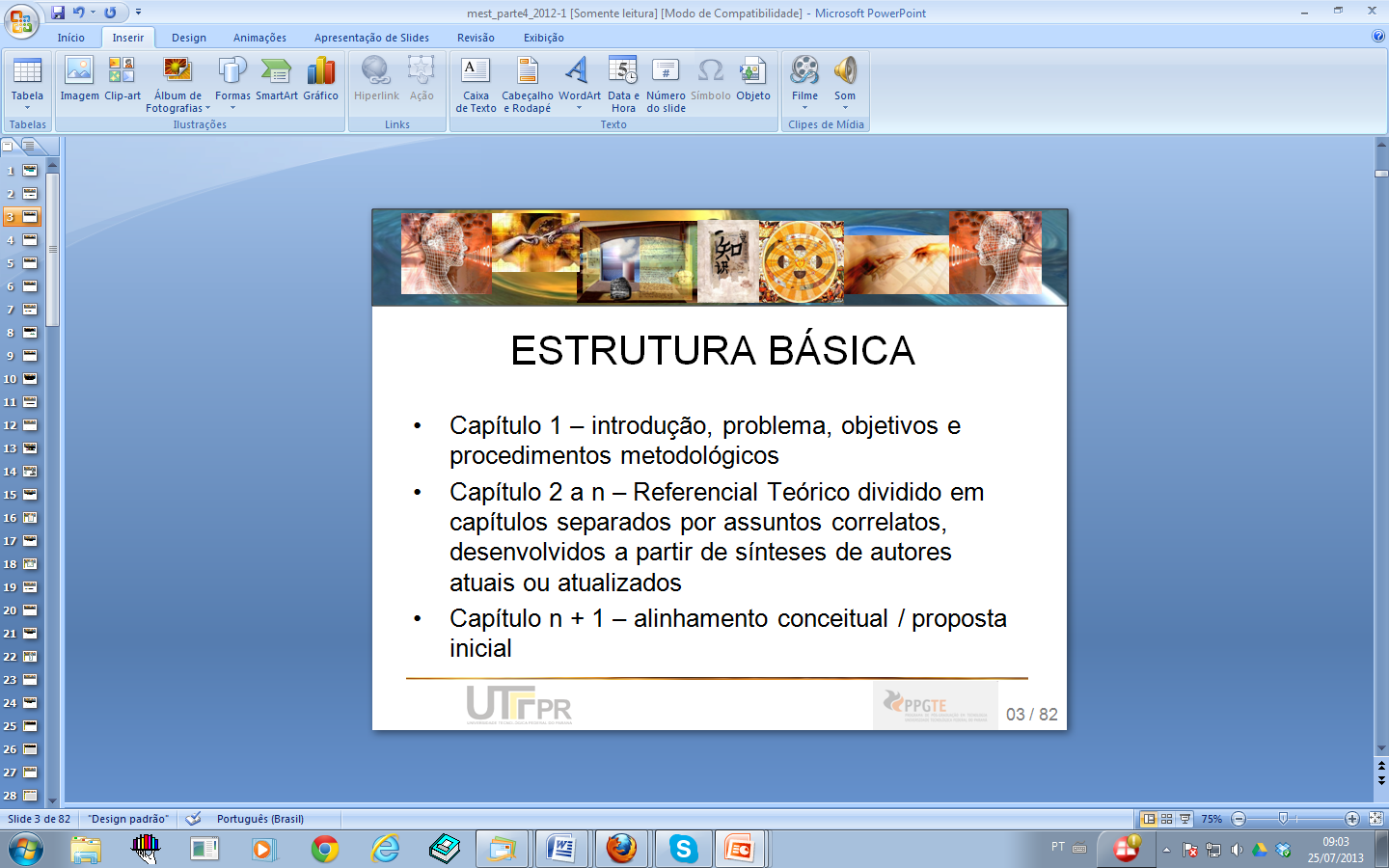 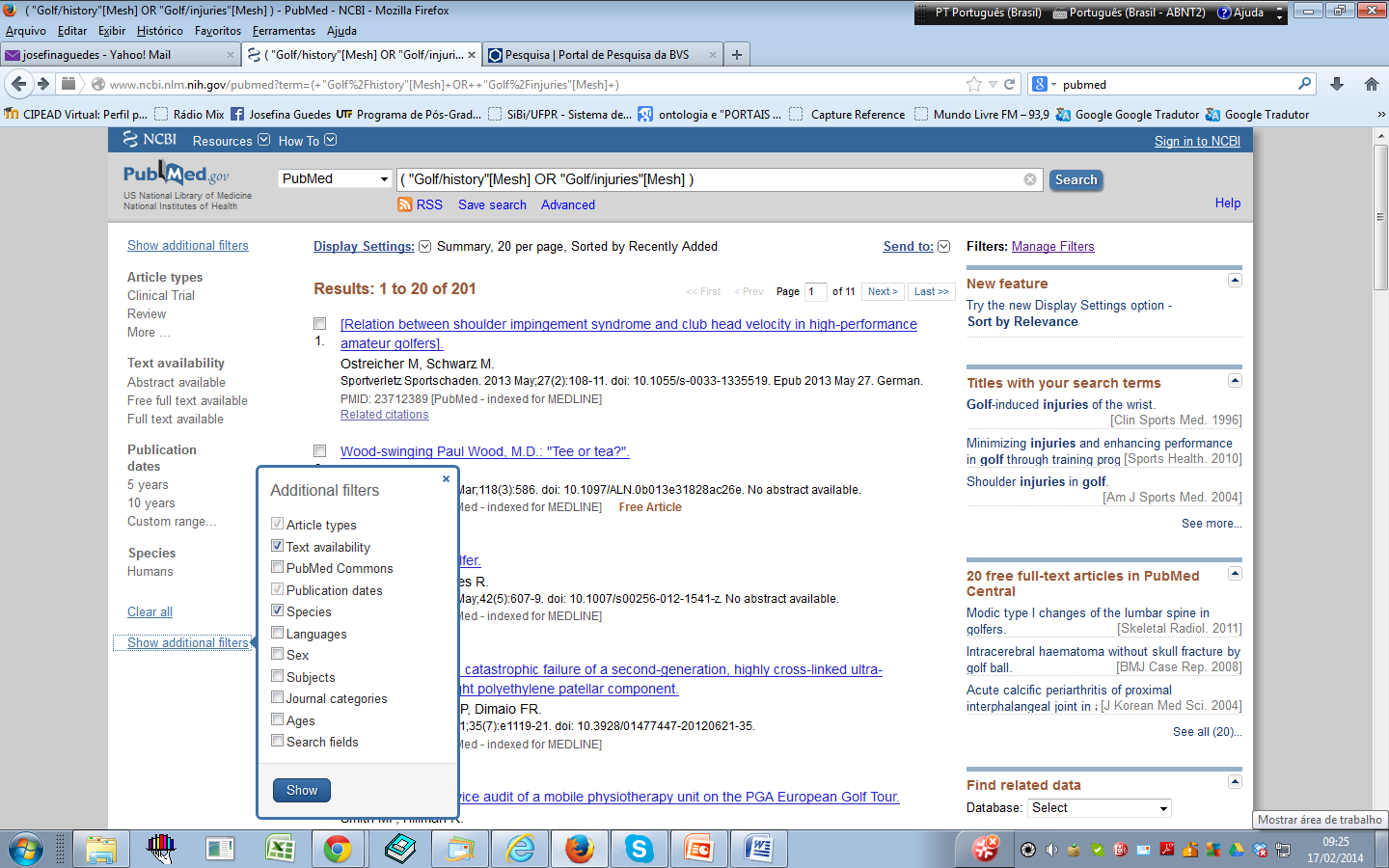 Filtros de pesquisa para especificar resultados
48
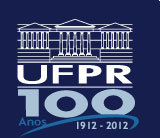 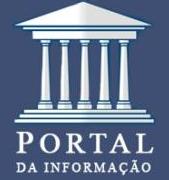 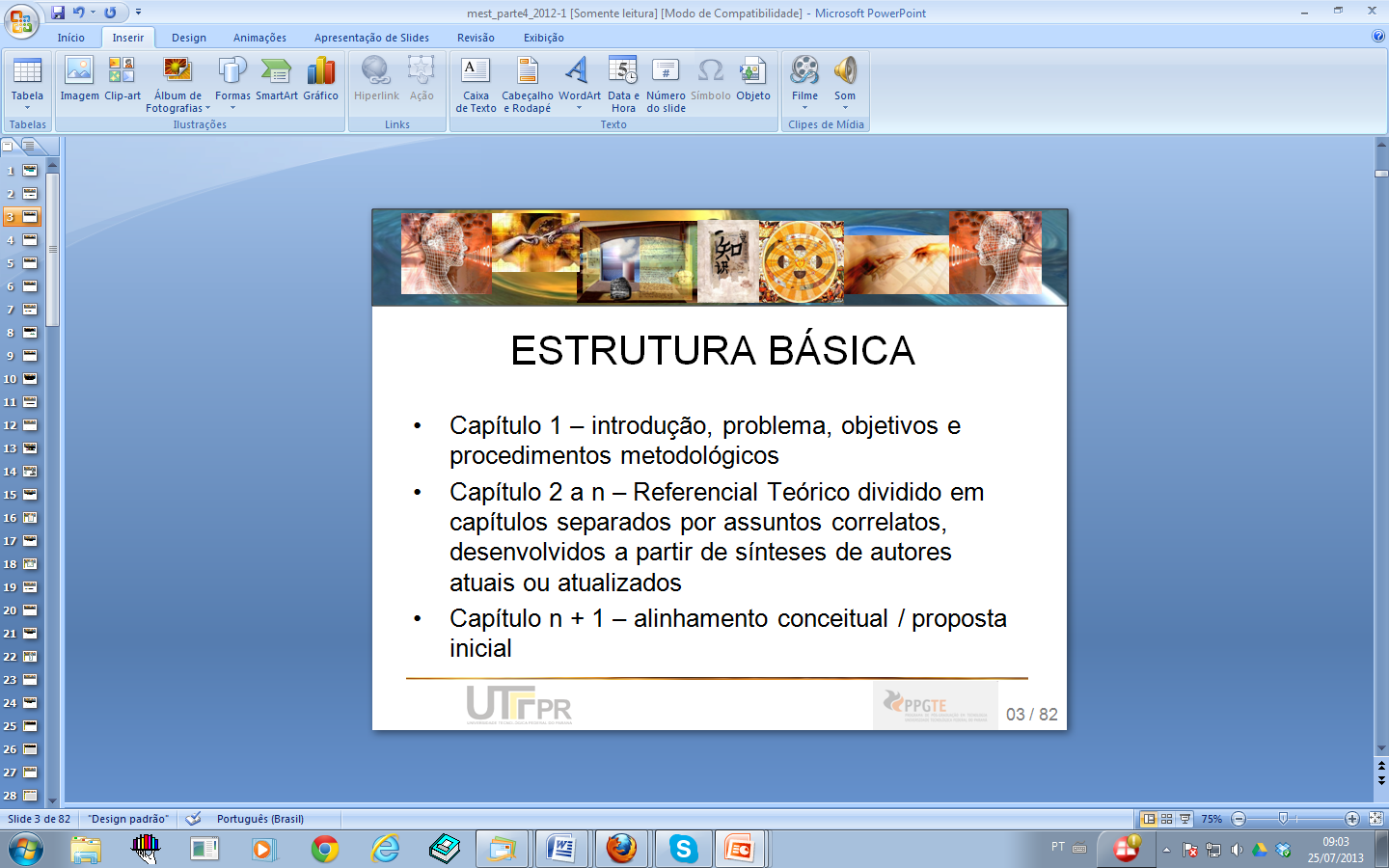 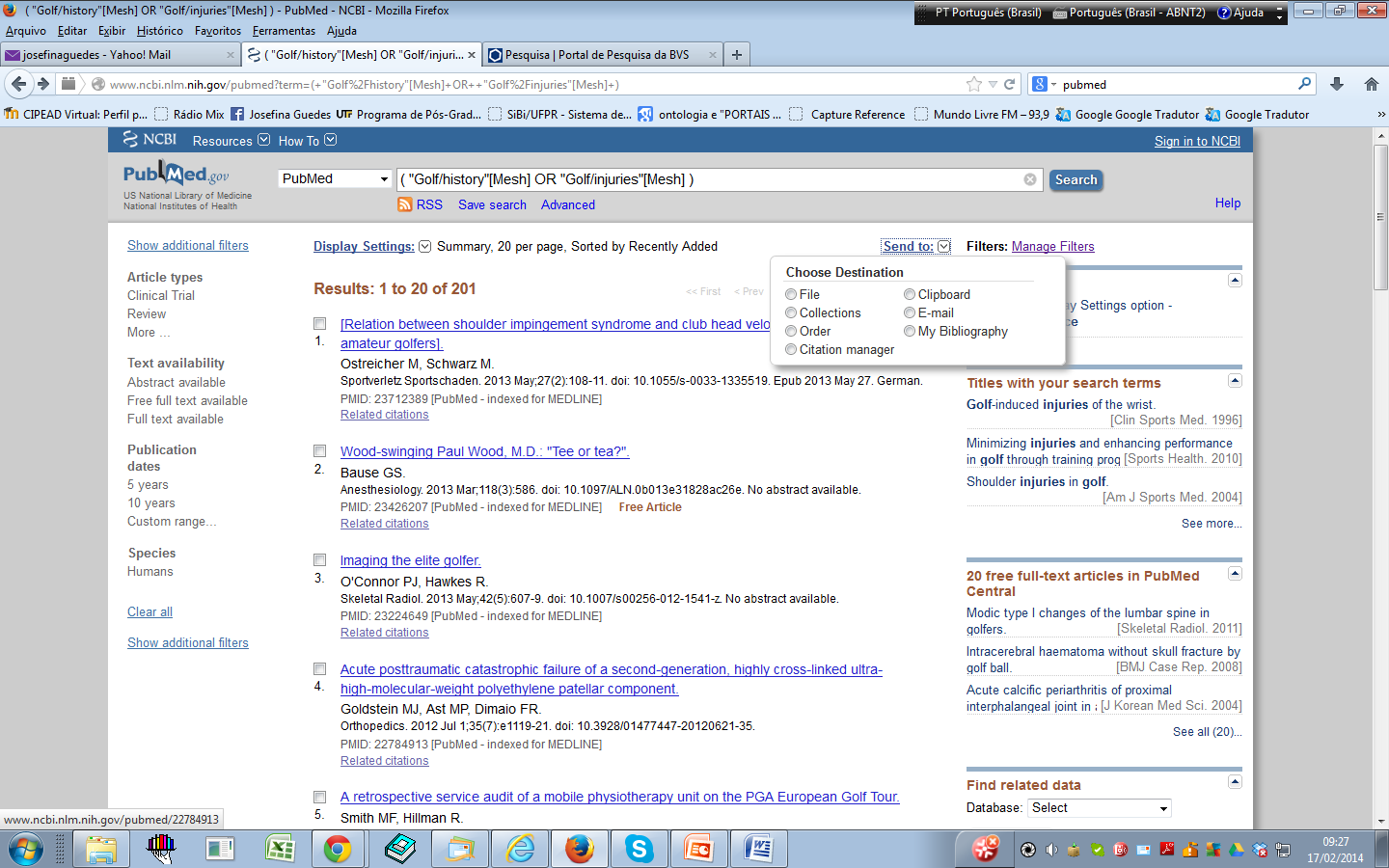 Send to – Área de exportação de  resultados 

File  -  escolher formato  Abstract (text)  
Citation manager   - Endnote Basic
Clipboard  - guardar resultados por até 8 horas
My Bibliography   e Collections  -  guardar resultados  definitivamente
                                    -  necessário criar conta na NCBI
49
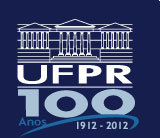 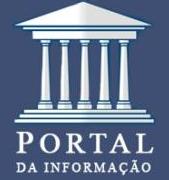 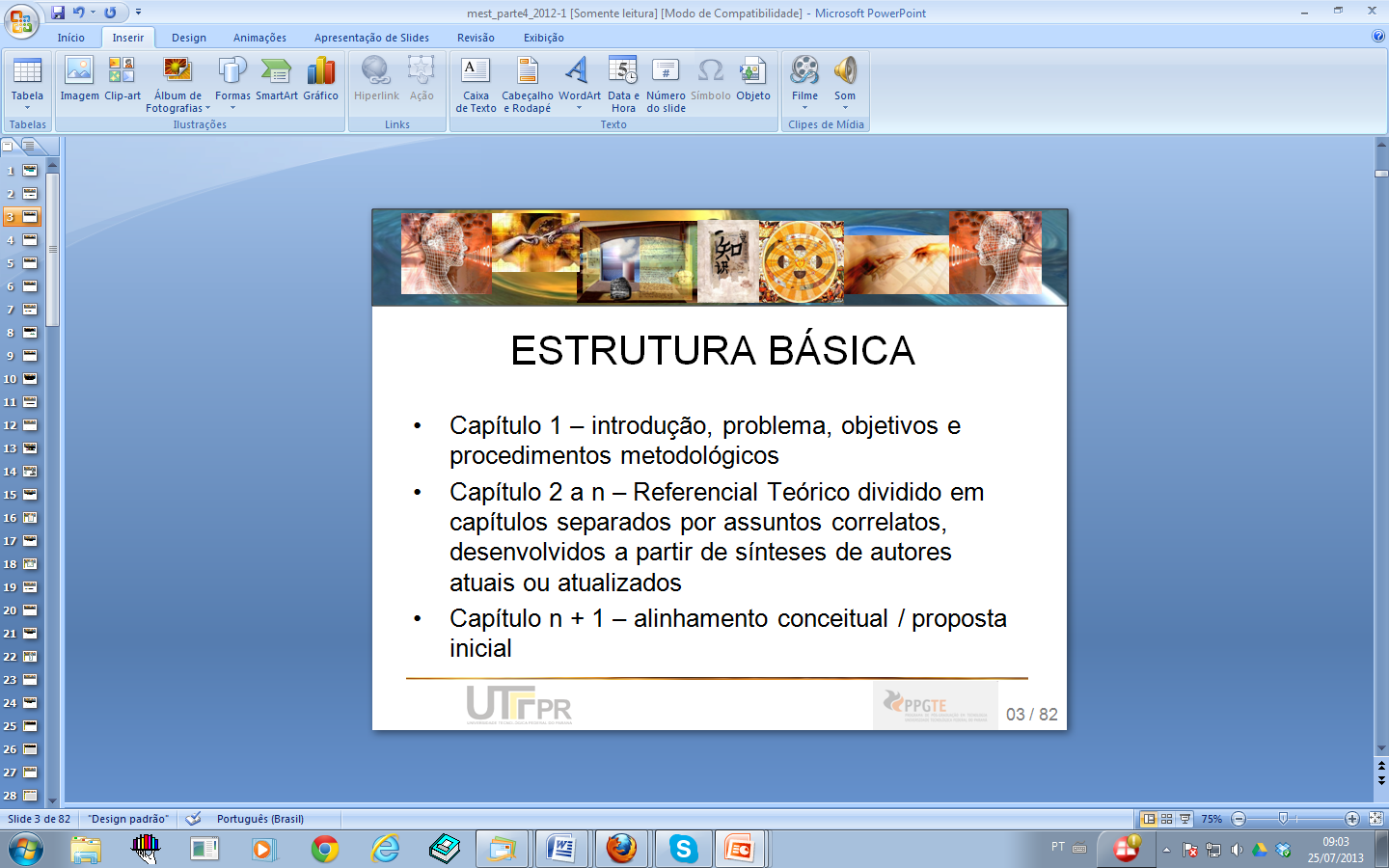 BASES   MULTIDISCIPLINARES

SCIENCE DIRECT  / SCOPUS  - WEB OF SCIENCE   

Indexam periódicos e documentos científicos. Incluem índice de citações, informando, para cada artigo, os documentos por ele citados e os documentos que o citaram. 

















Índice H       número de vezes que um artigo de determinado autor foi citado   -   Credibilidade do autor

Fator de impacto     número médio de citações de artigos científicos publicados em determinado periódico  -    Credibilidade do periódico
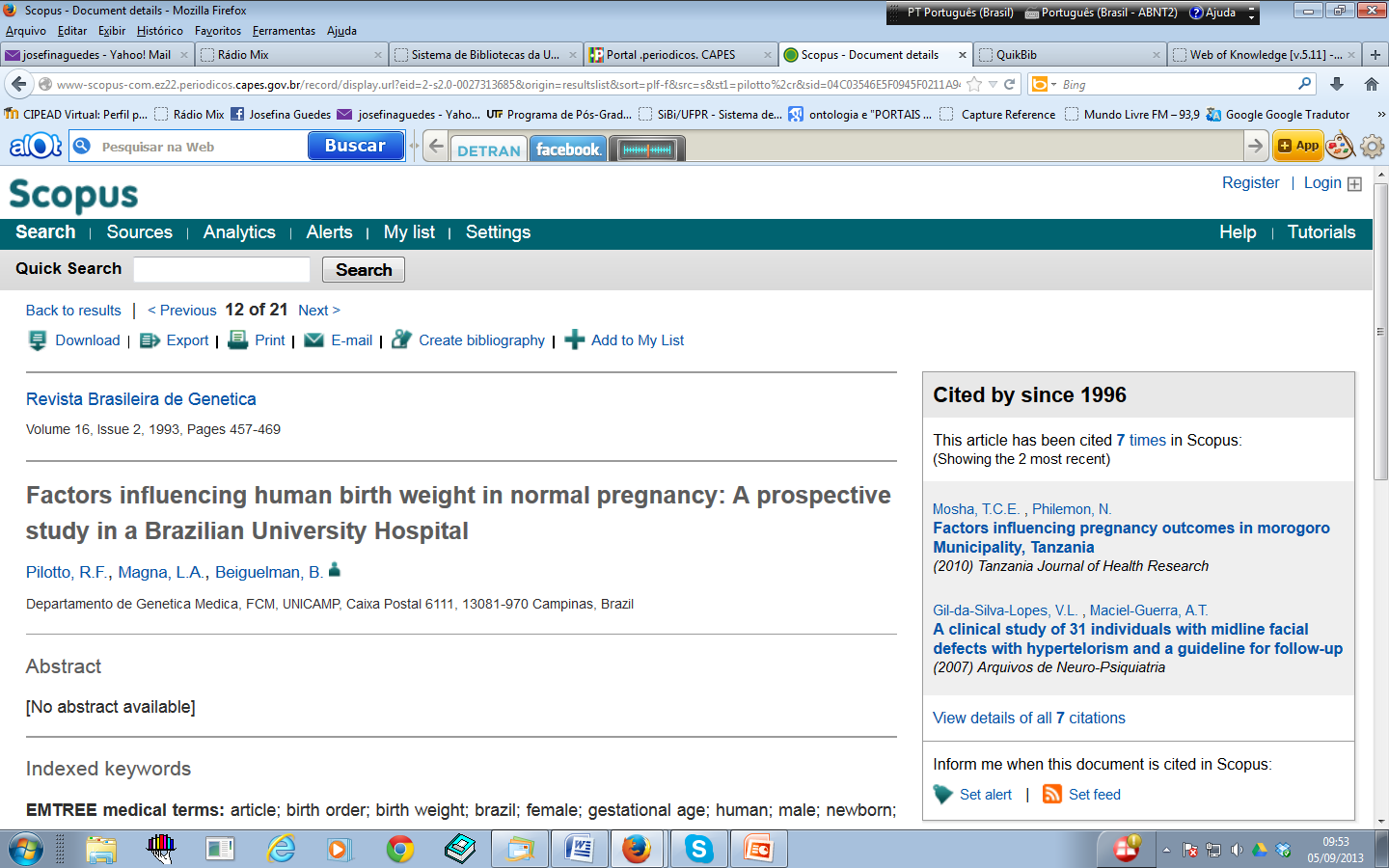 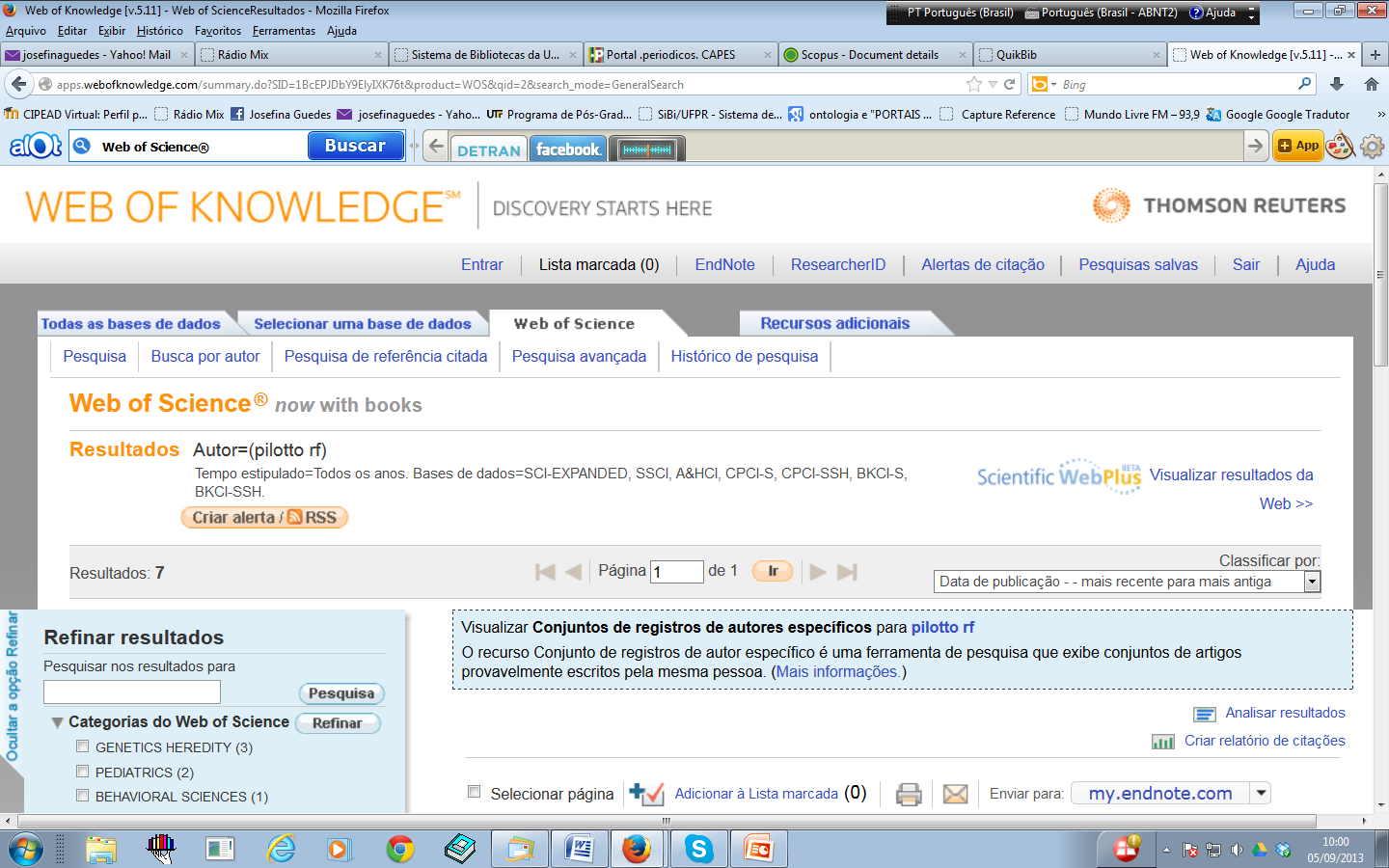 50
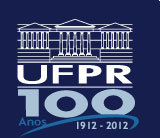 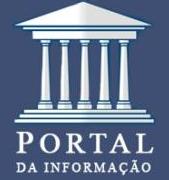 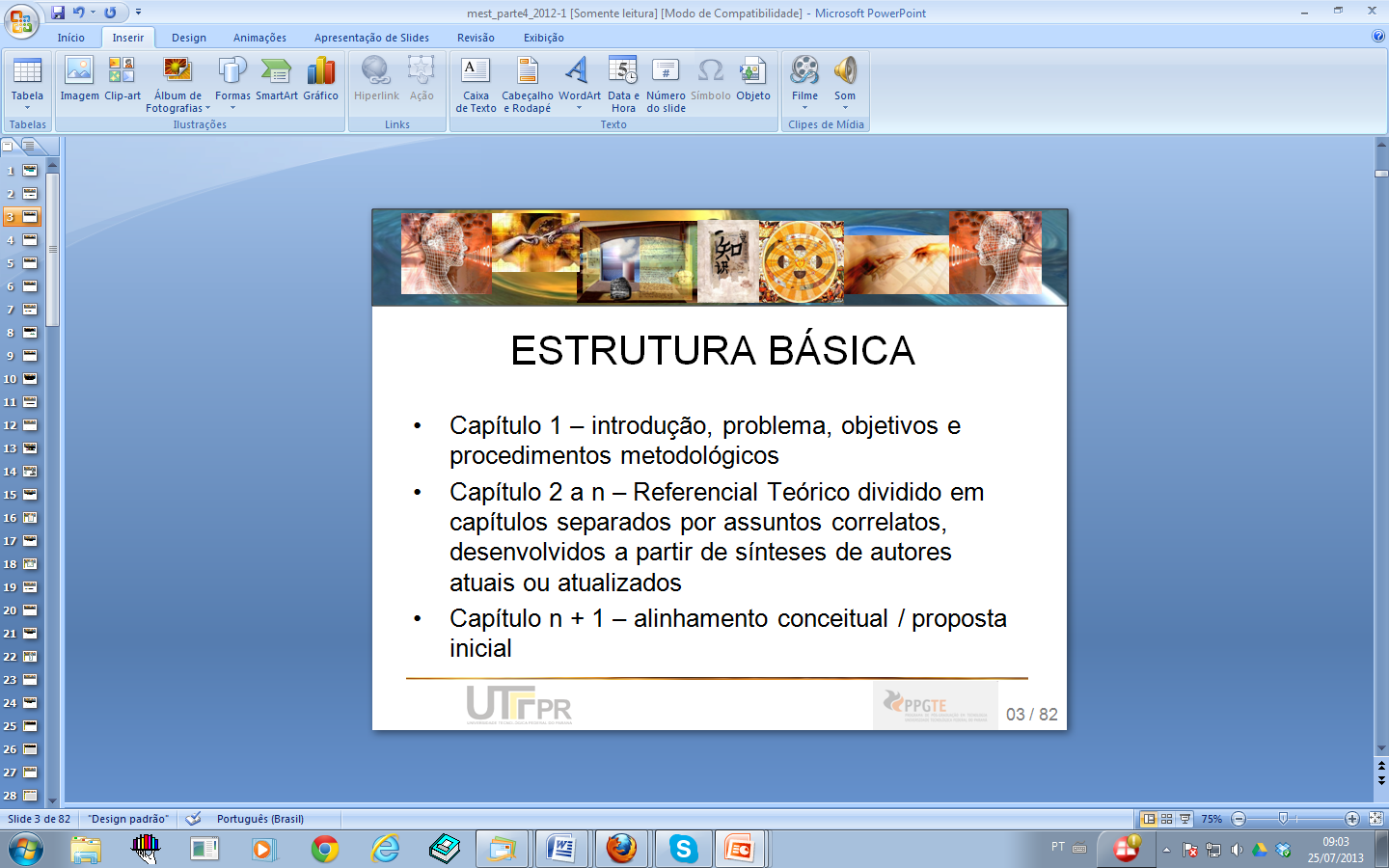 BIOLOGICAL    ABSTRACT
Contém registros de produção científica em biologia, microbiologia, botânica, ecologia, patologia, bioquímica, genética, meio ambiente e veterinária.
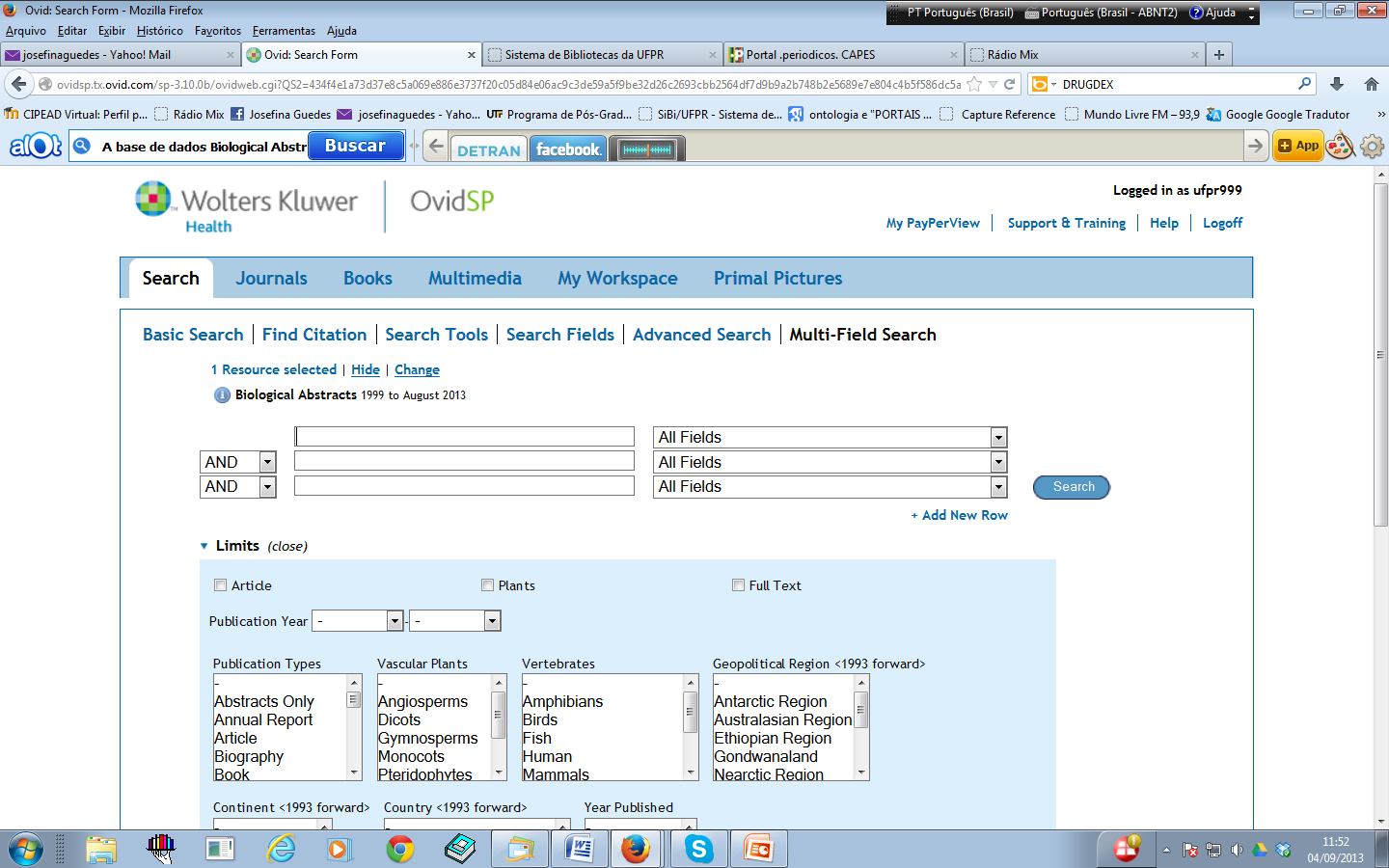 51
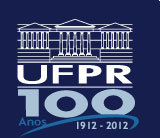 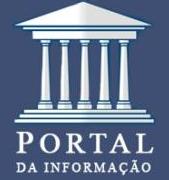 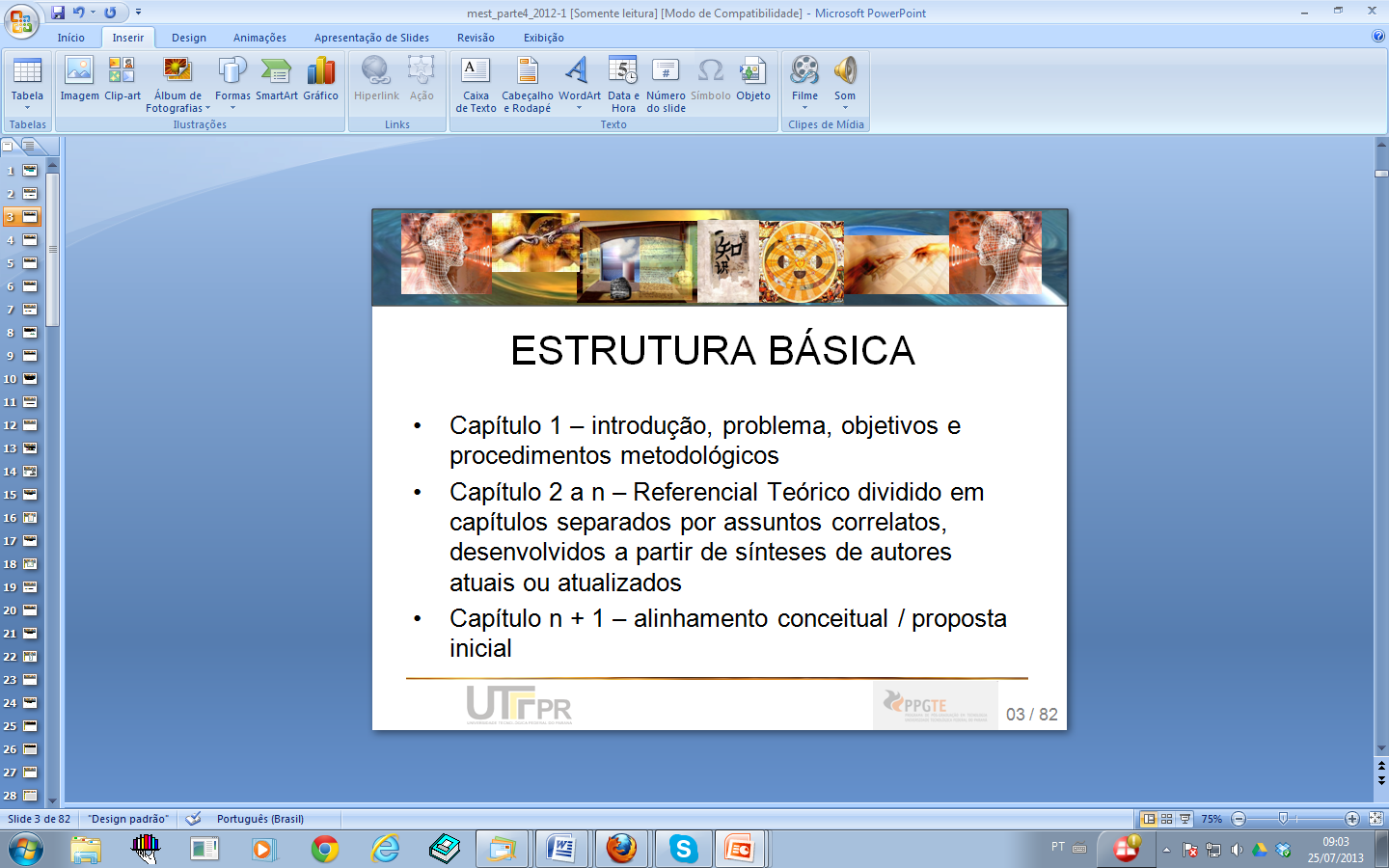 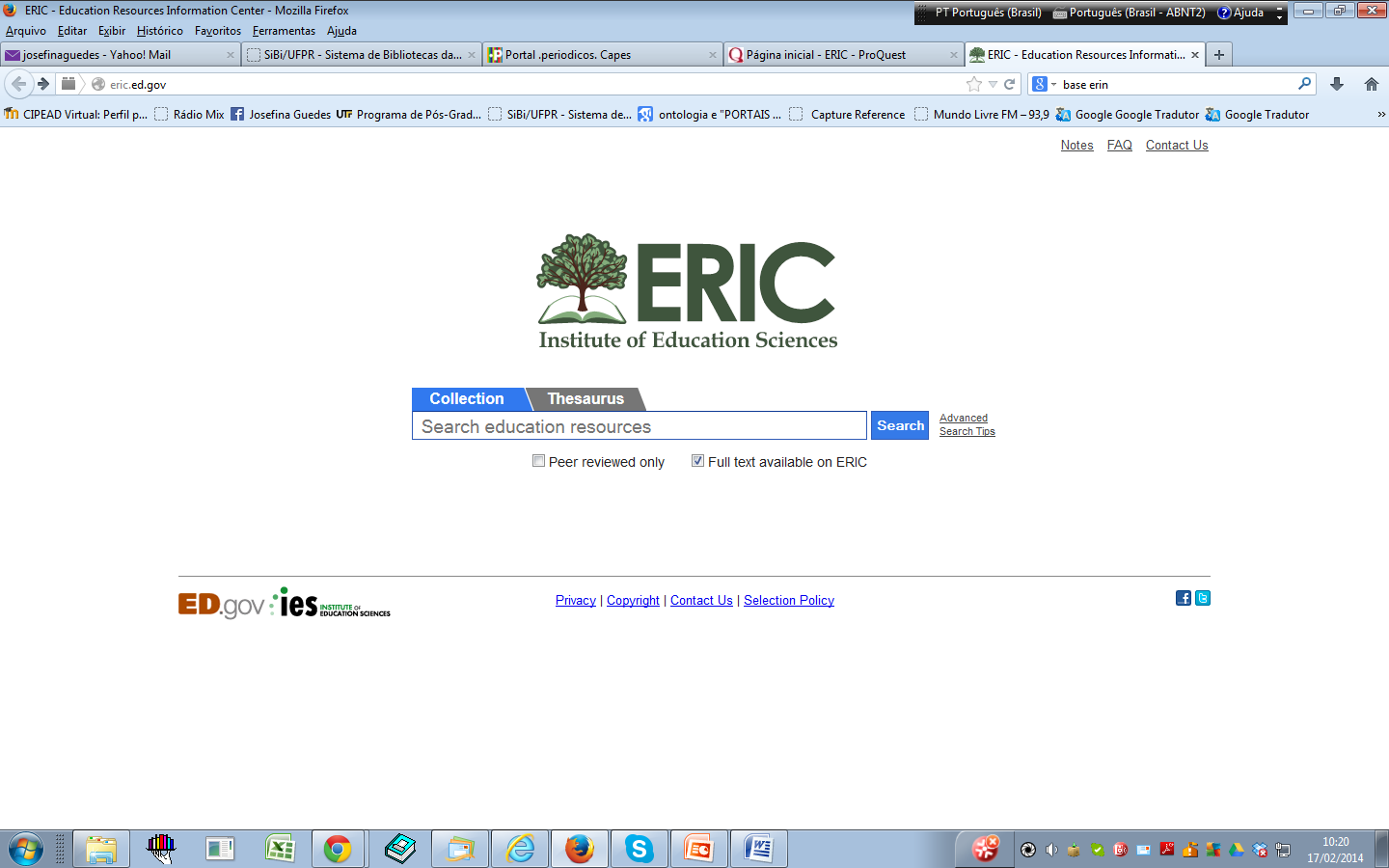 LICENCIATURA /EF
Disponível  em http://eric.ed.gov/
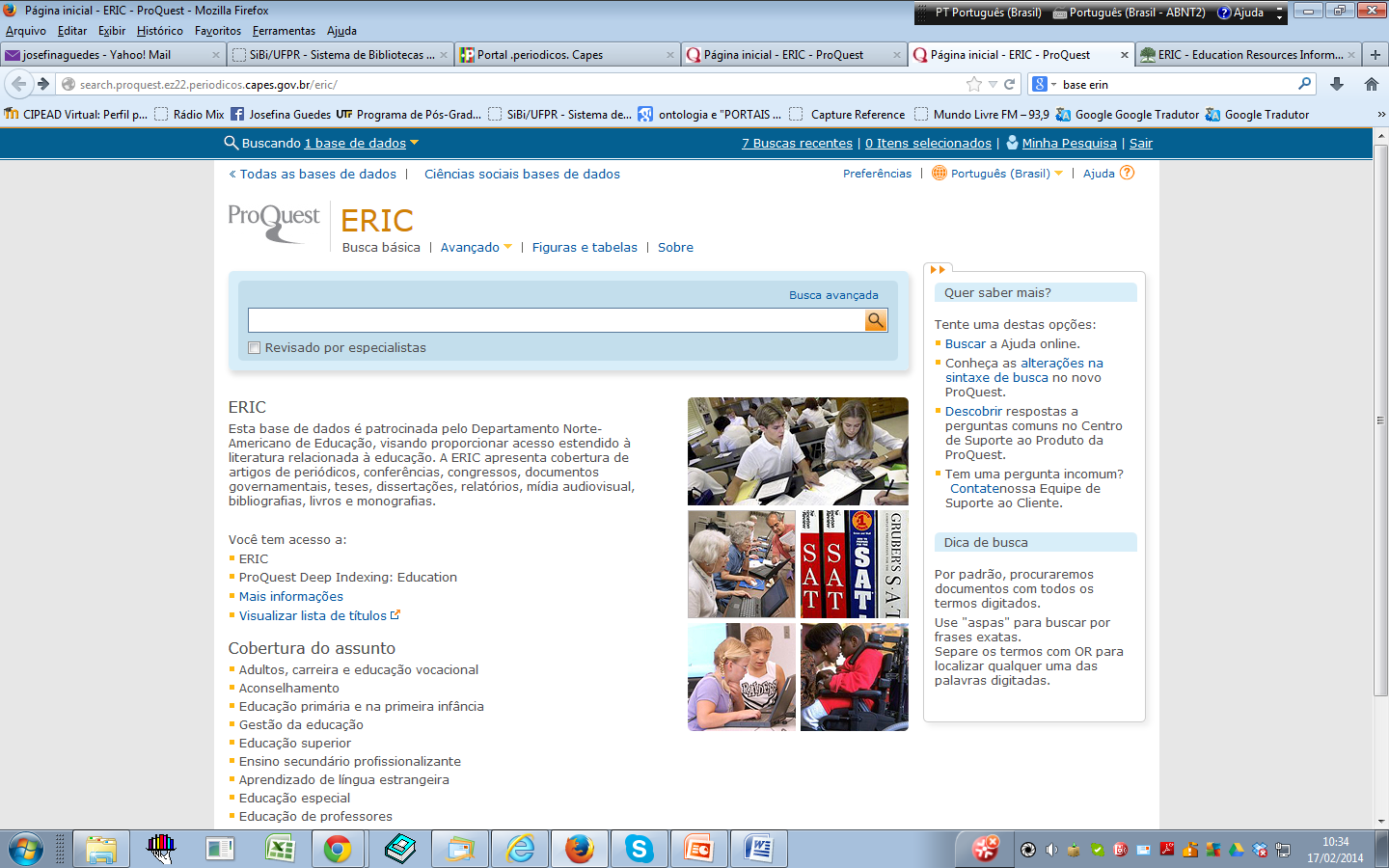 52
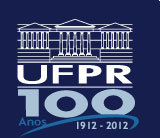 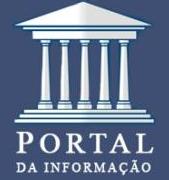 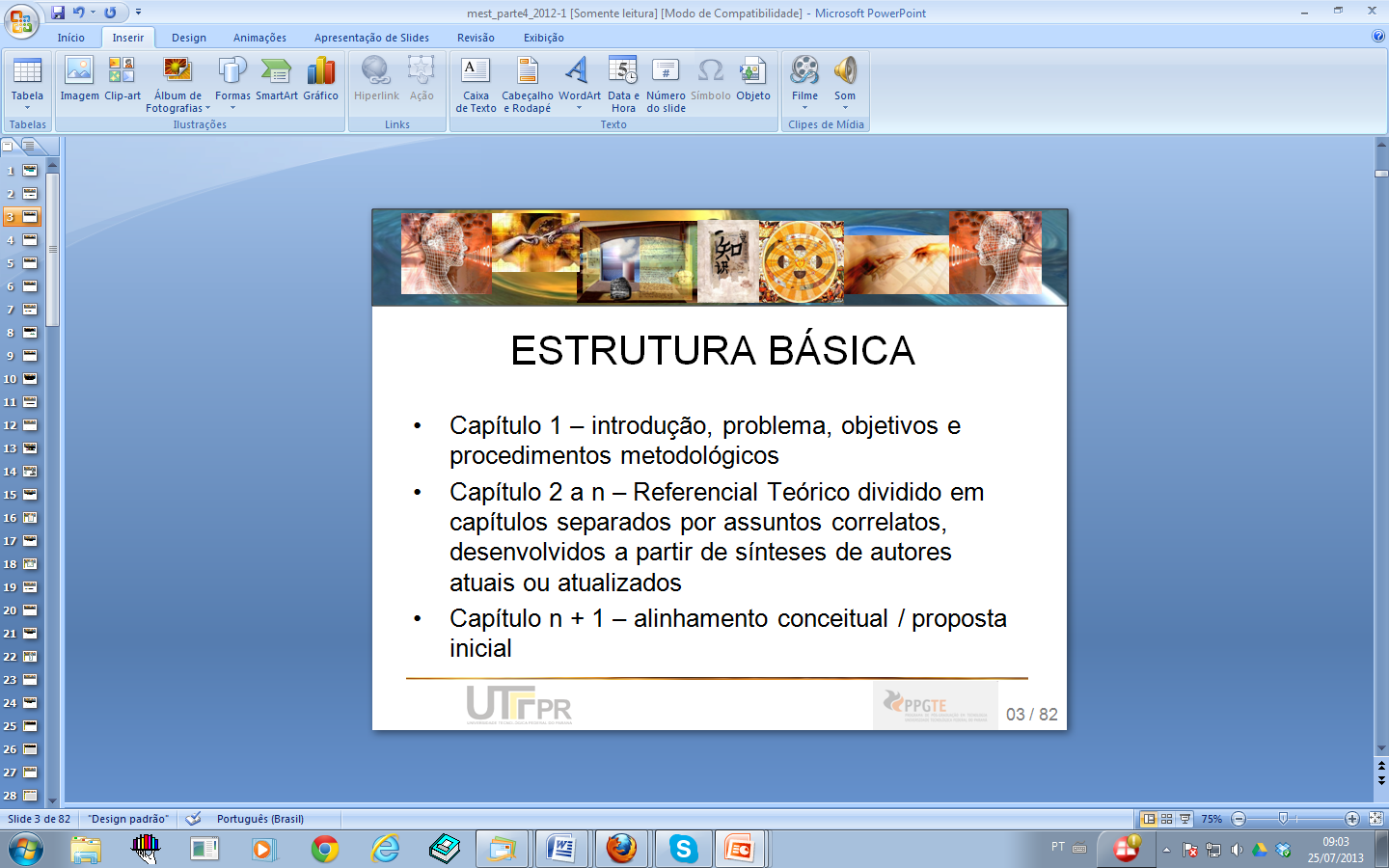 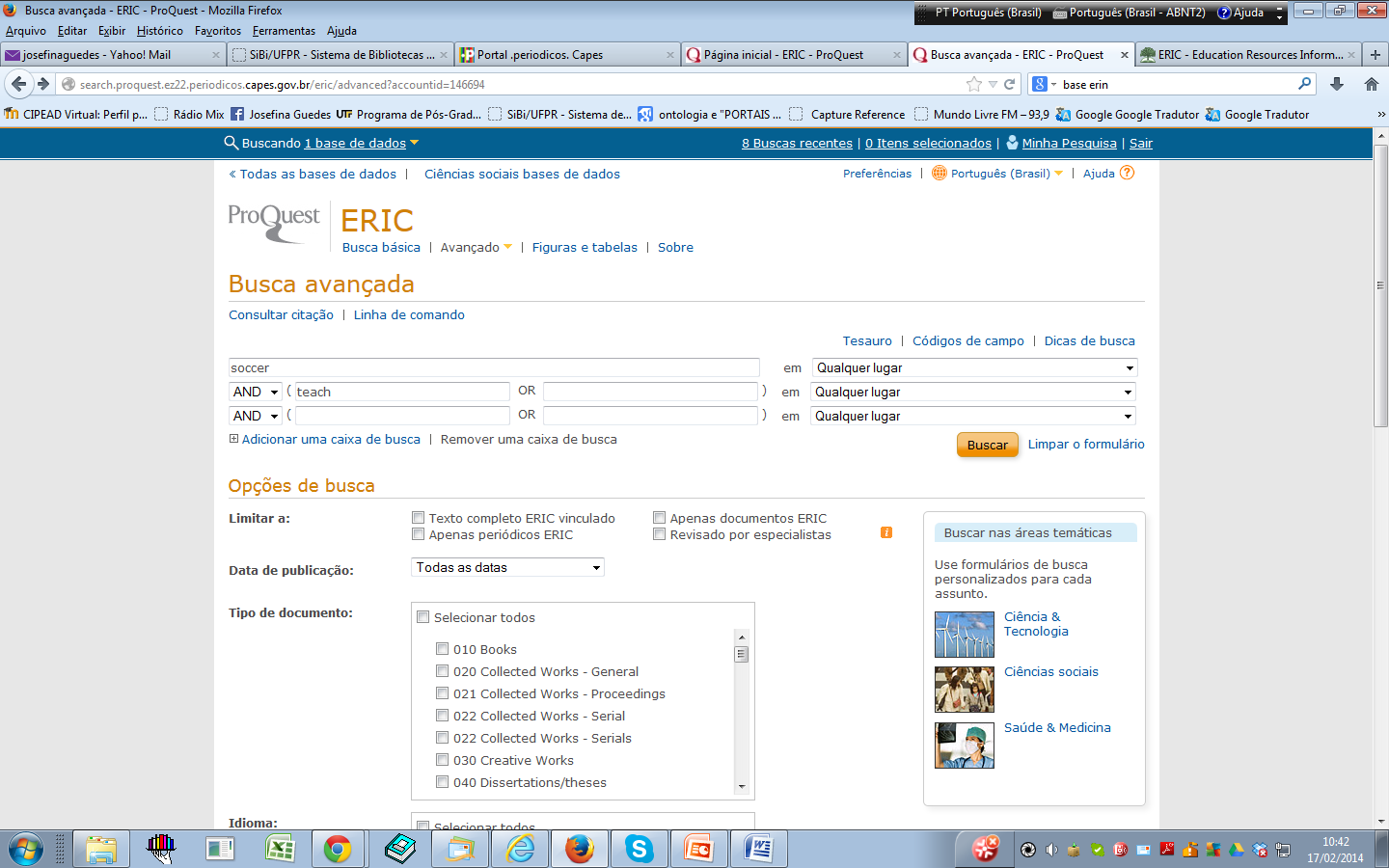 53
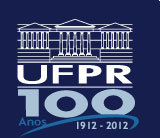 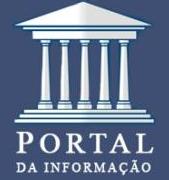 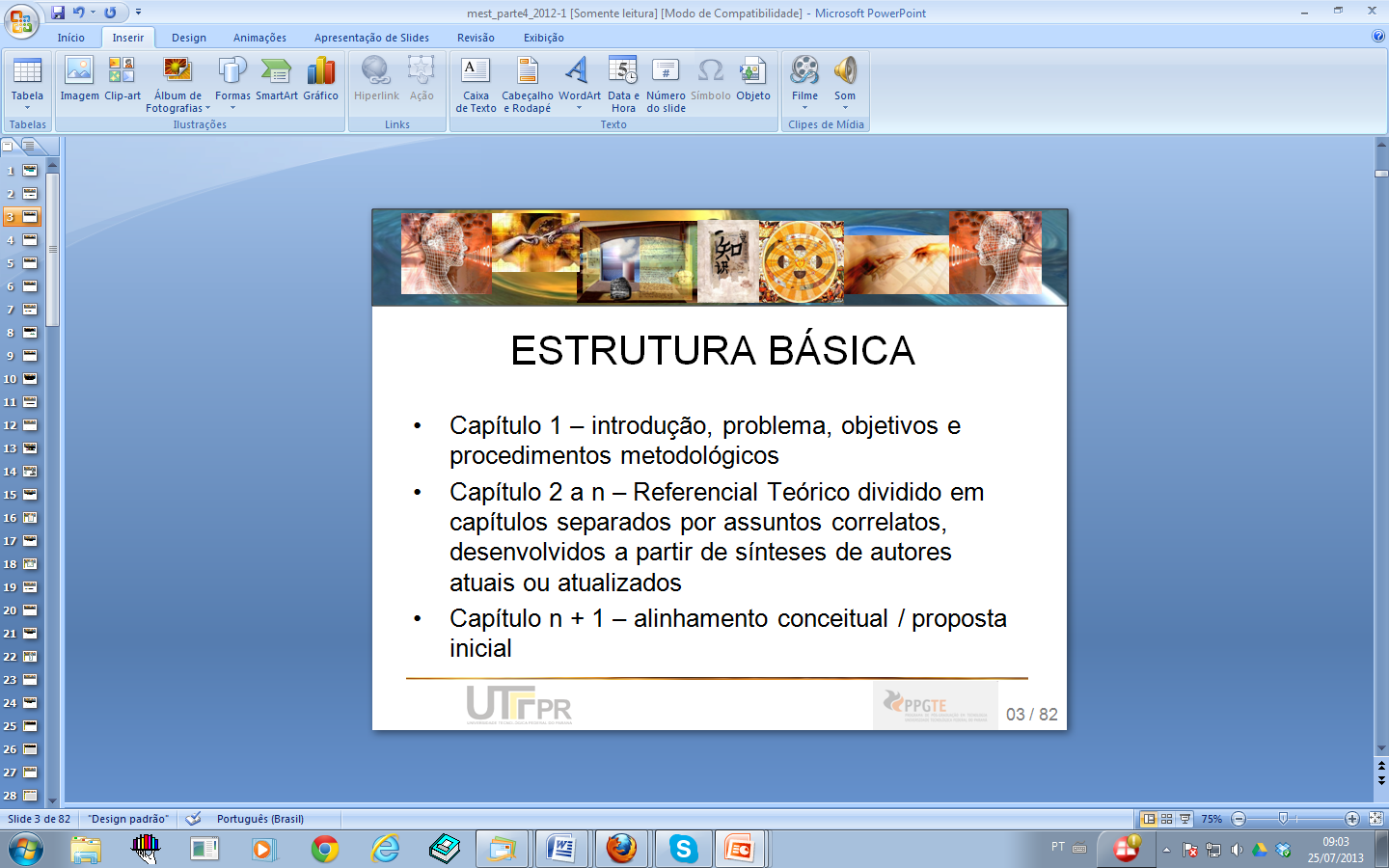 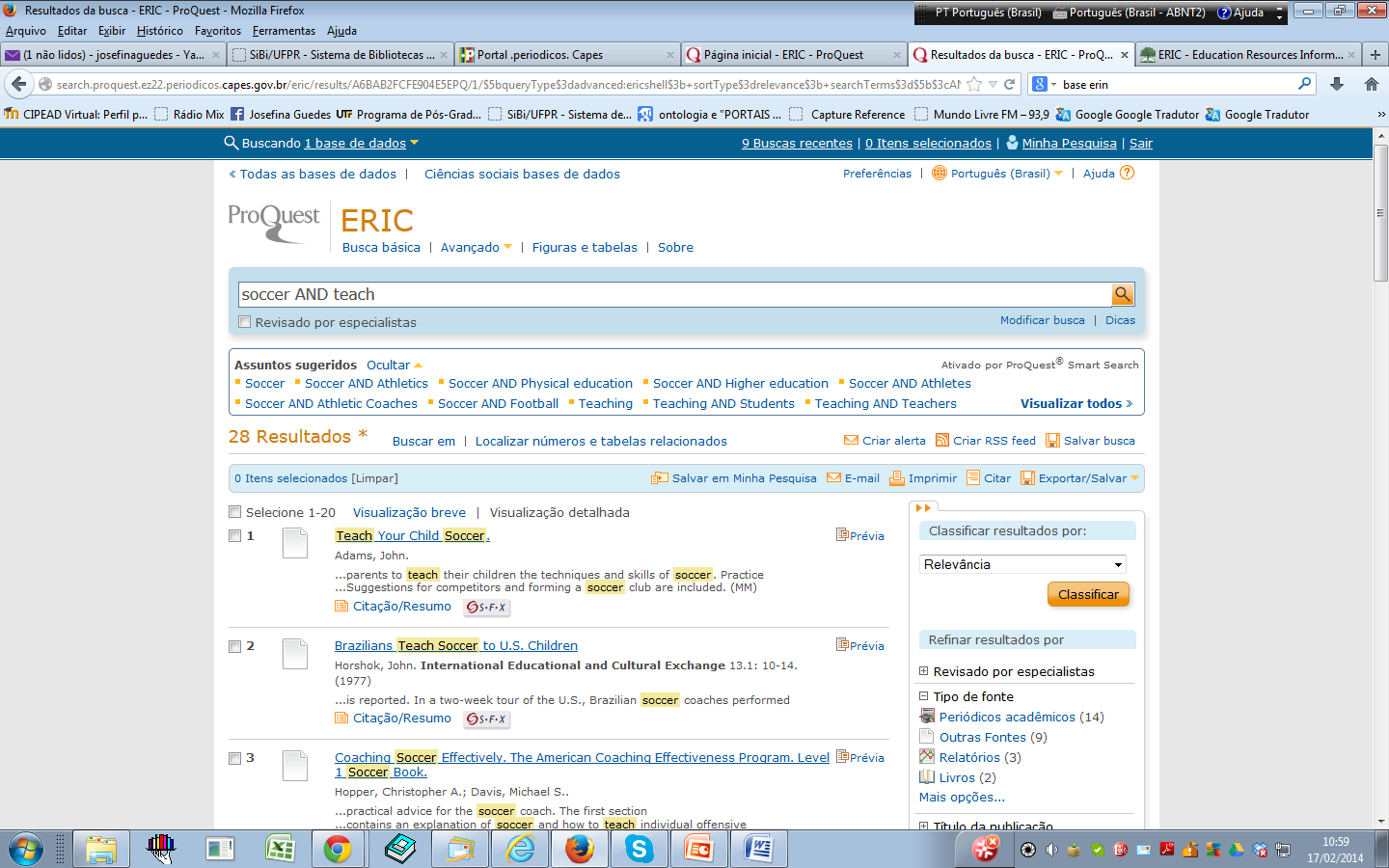 54
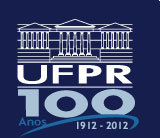 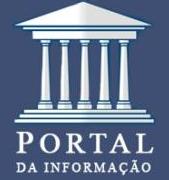 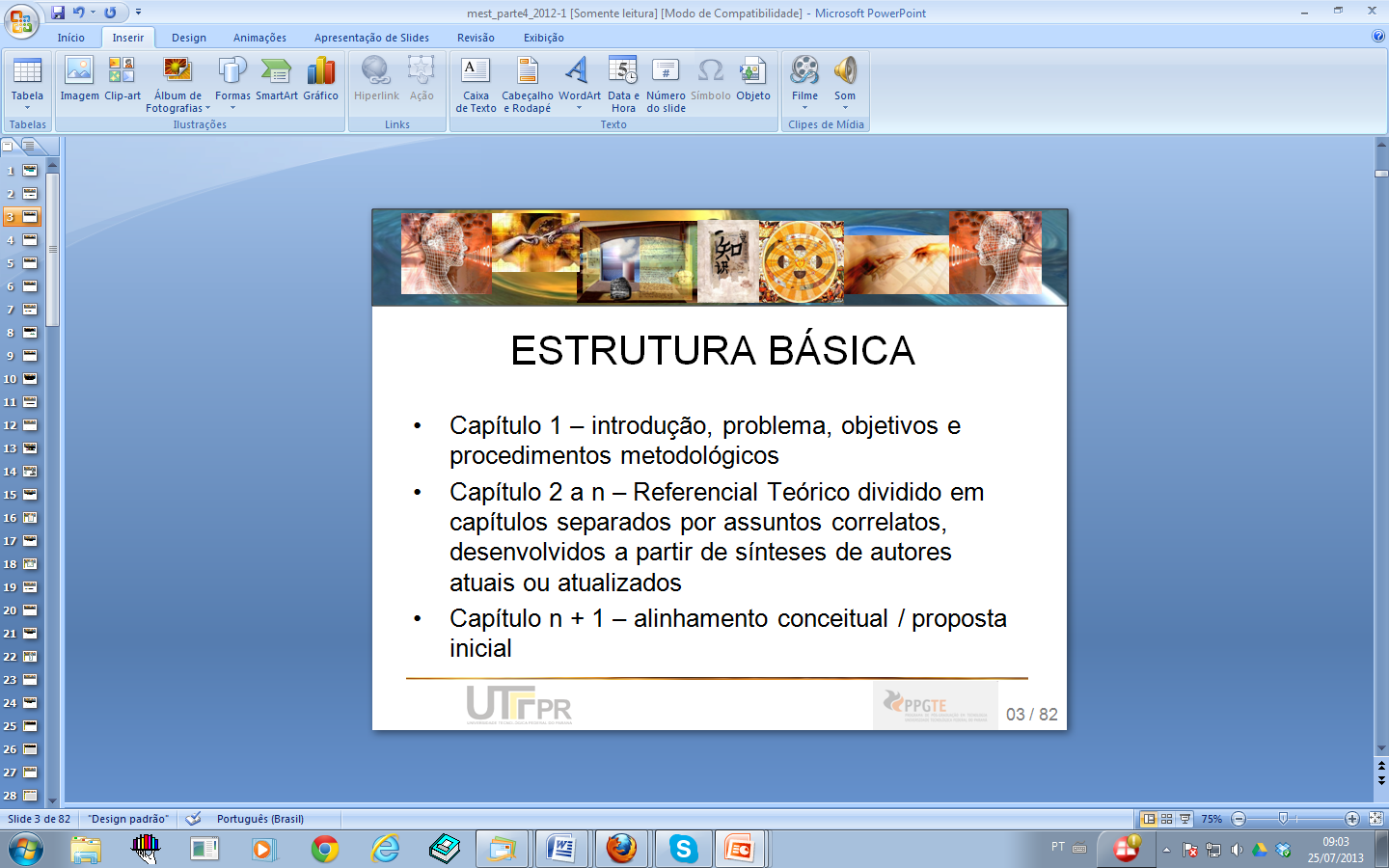 ACESSO AO TEXTO COMPLETO


 Free PMC Article   

 Ícones das editoras / conexão doméstica

 Acervo local das bibliotecas  UFPR
    consulta pelo sistema Sophia: http://acervo.ufpr.br/

 COMUT/ SCAD

 Contato com autores
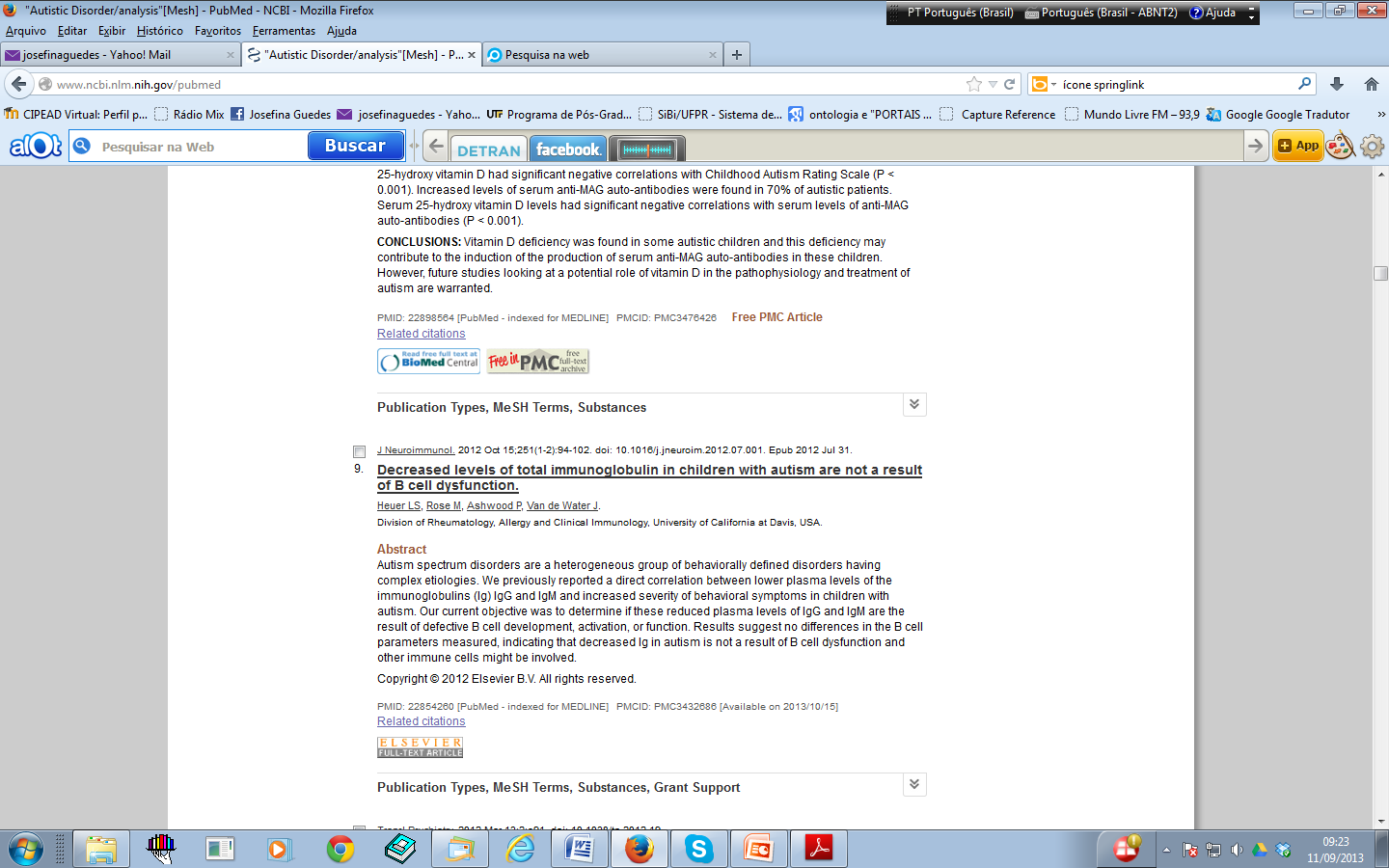 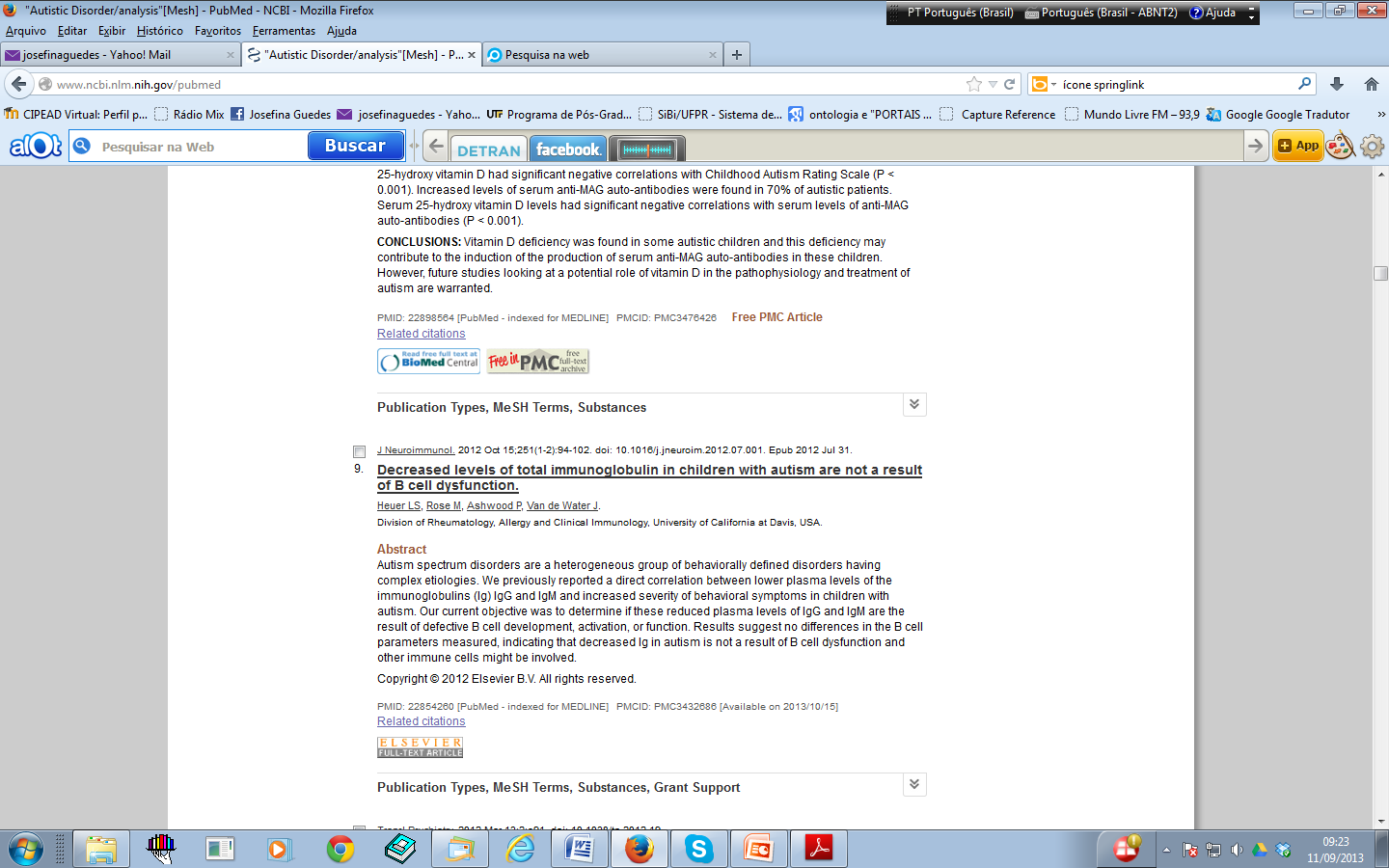 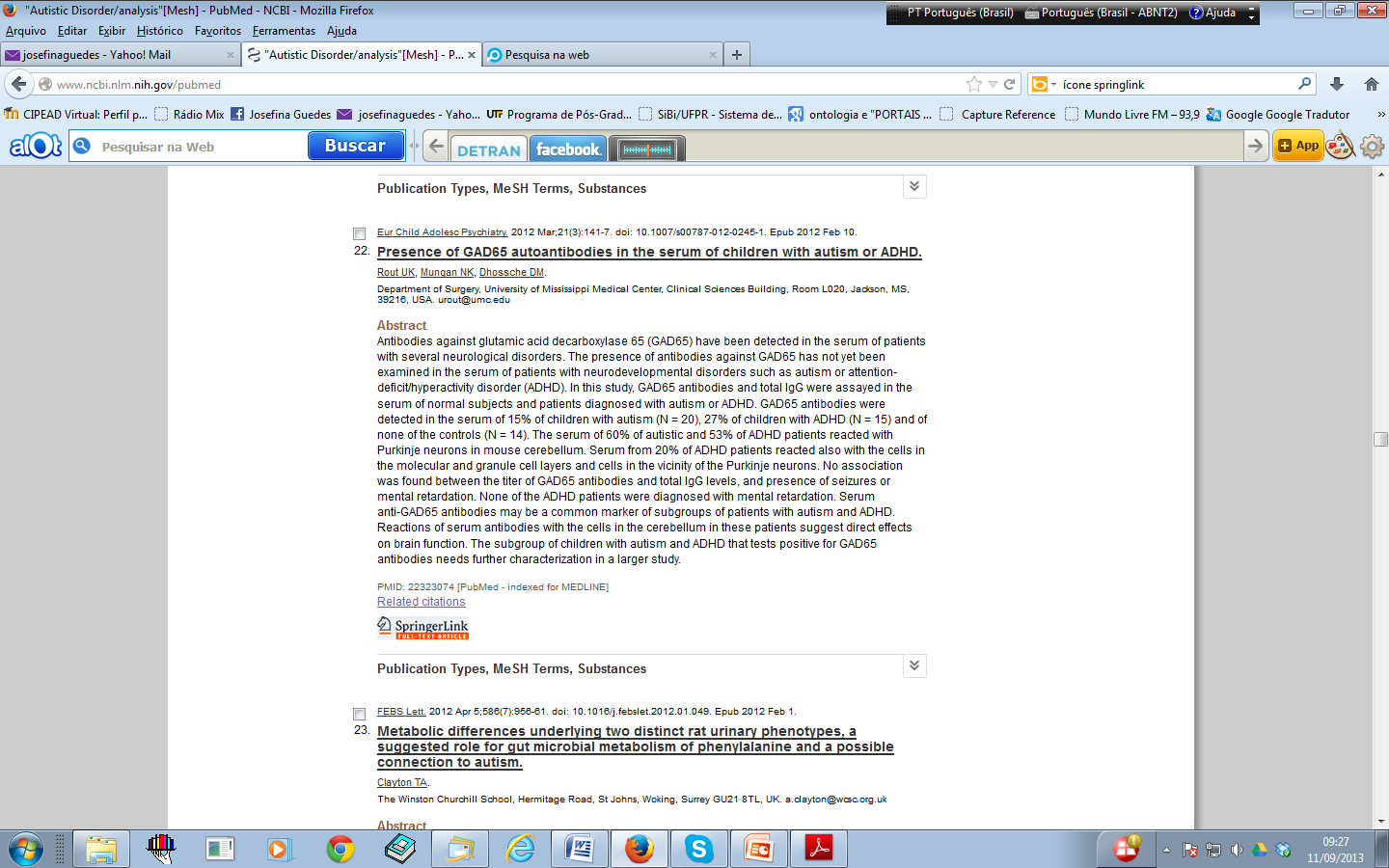 55
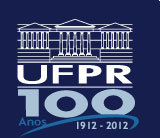 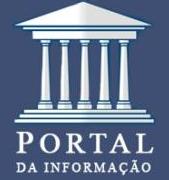 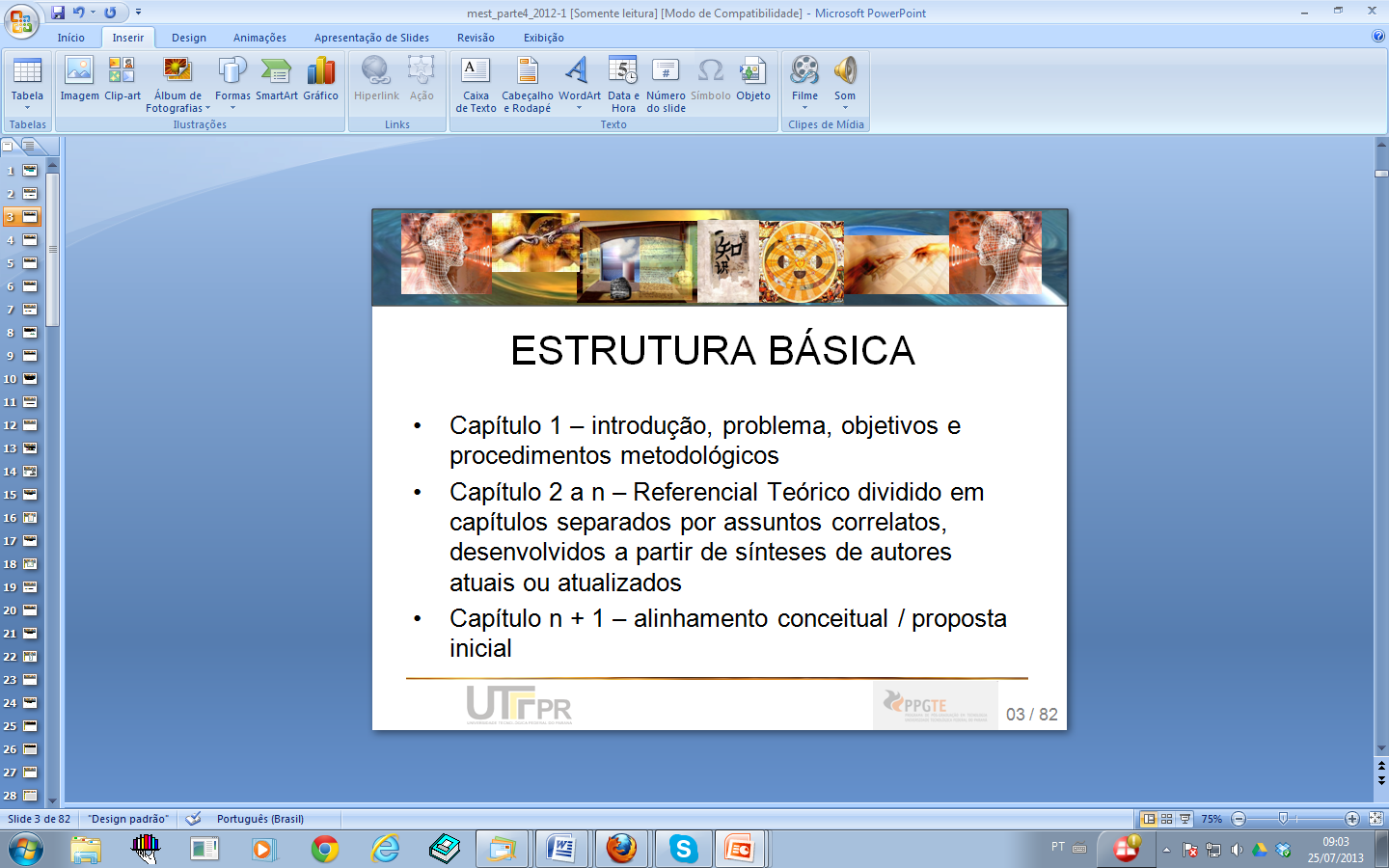 REFERÊNCIAS

UNIVERSIDADE FEDERAL DO PARANÁ. Portal da Informação, 2013. Disponível em: www.portal.ufpr.br. Acesso em 12 jul. 2013.
Portal BVS. Disponível em:  www.bvs.br. Acesso em 12 jul. 2013
Portal de Periódicos Capes. Disponível em:  www.periodicos.capes.gov.br.  Acesso em 12 jul. 2013
Pubmed. Disponível em: http://www.ncbi.nlm.nih.gov. Acesso em 12 jul. 2013.
Porta Decs. http://decs.bvs.br. Acesso em 12 jul.2013 
NEVES, l. M.; JANKOSKI, D. A.; SCHNAIDER, M. J. (Orgs). Tutorial de pesquisa bibliográfica. Curitiba:  SiBi/UFPR, 2013. 
OMIM. Disponível em:  http://www.omim.org/ . Acesso em 12 jul. 2013
56
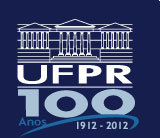 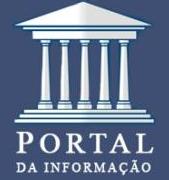 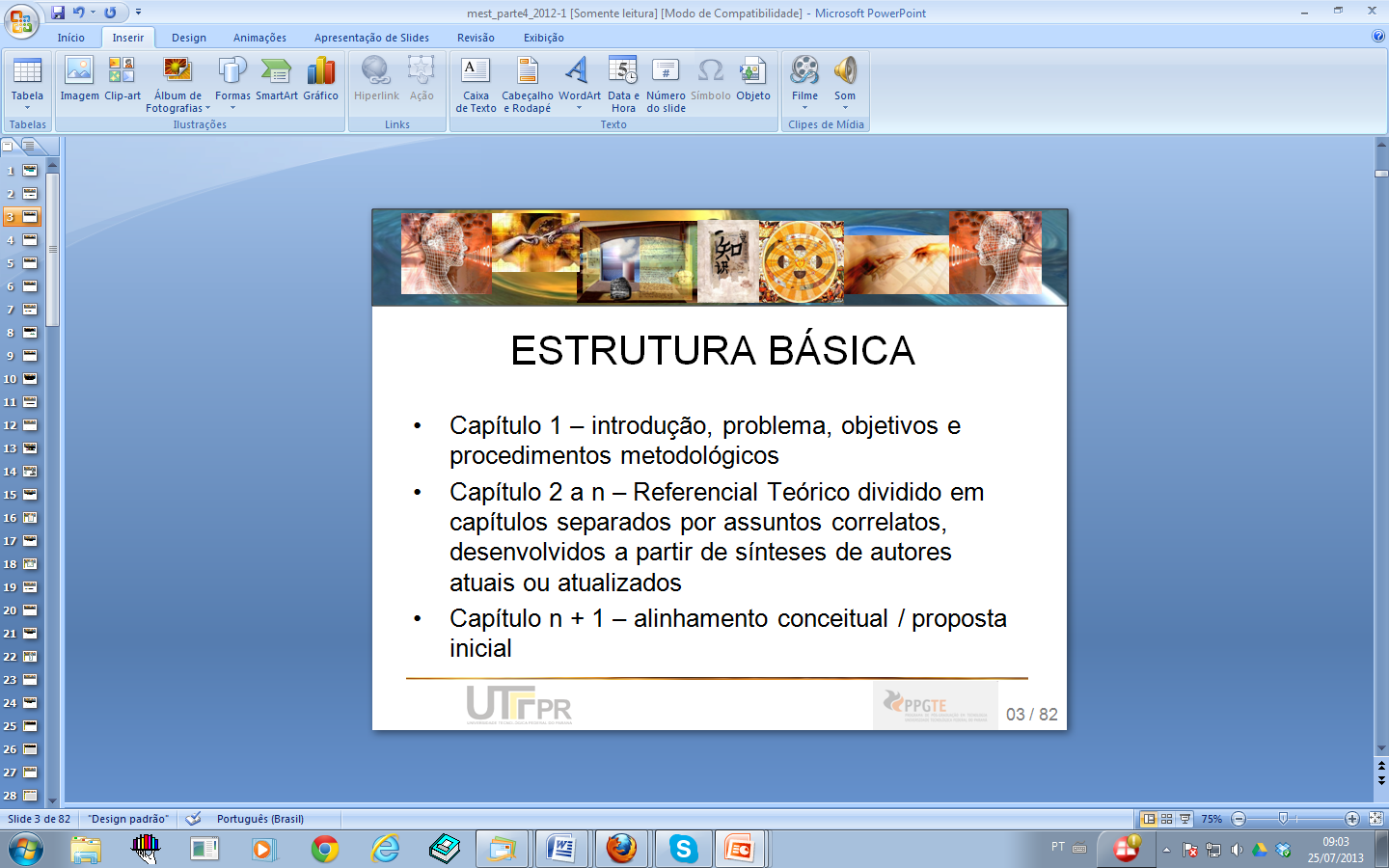 Josefina  A. S. Guedes

Contatos

Fone: 3361-1547

jguedes@ufpr.br

josefinaguedes@yahoo.com.br
57